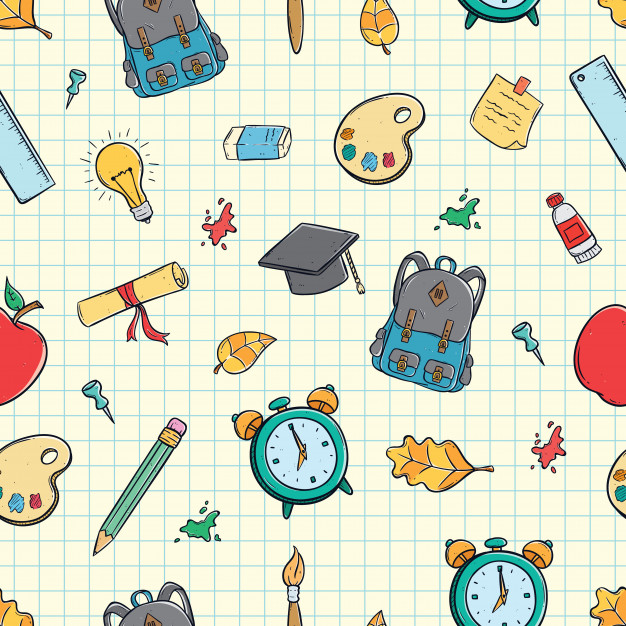 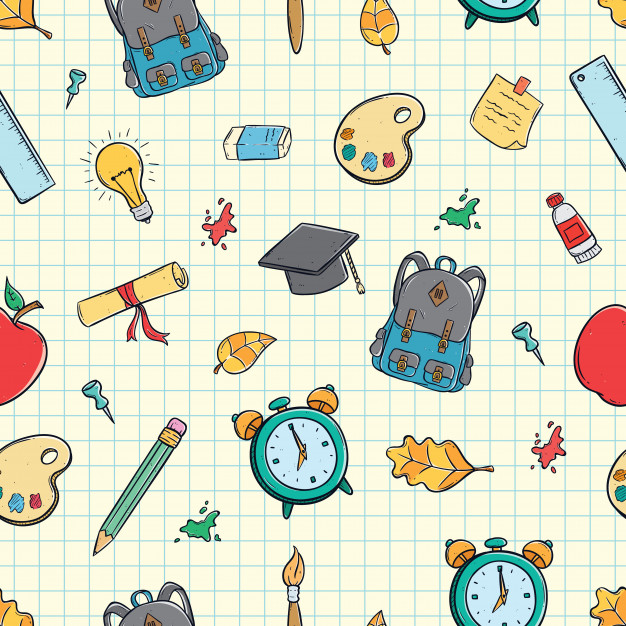 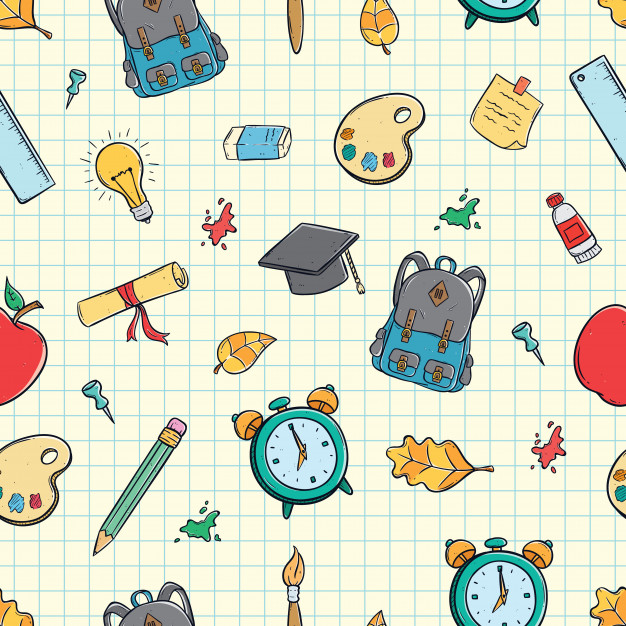 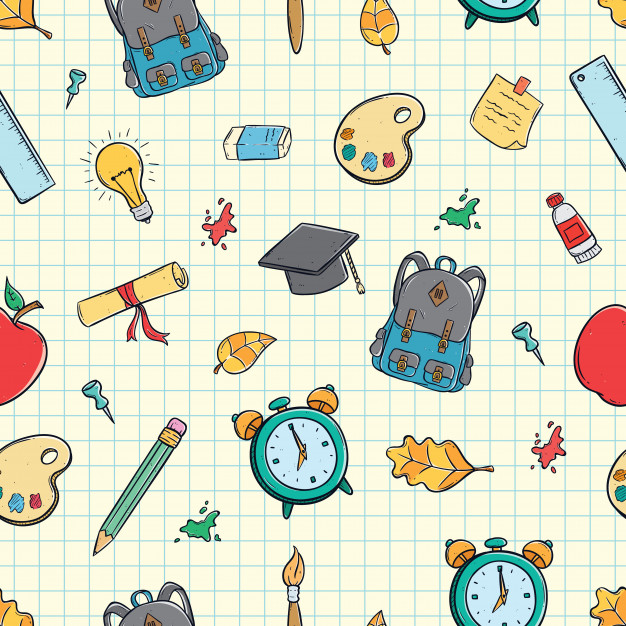 English Warm-Ups
Year 4
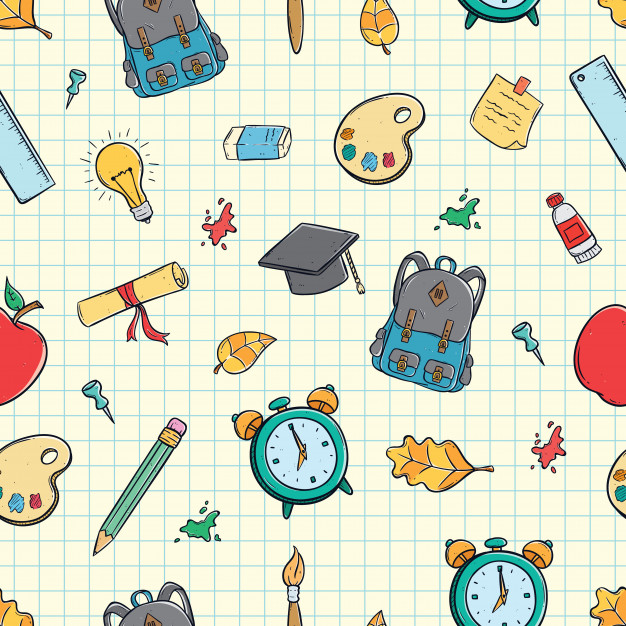 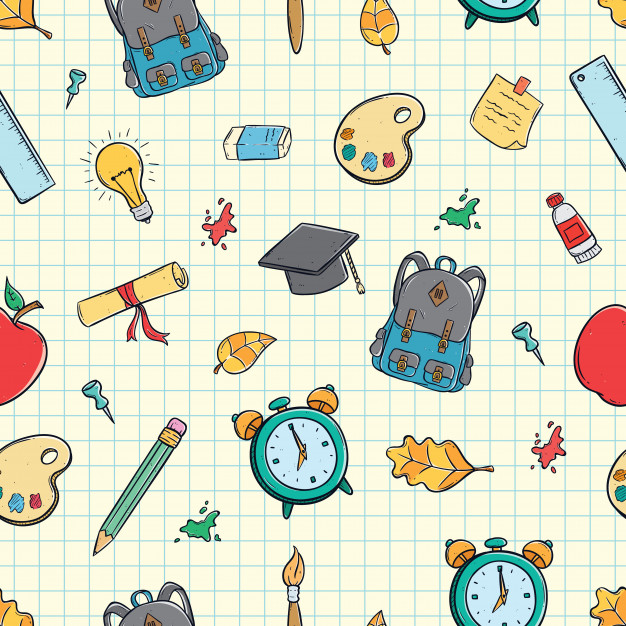 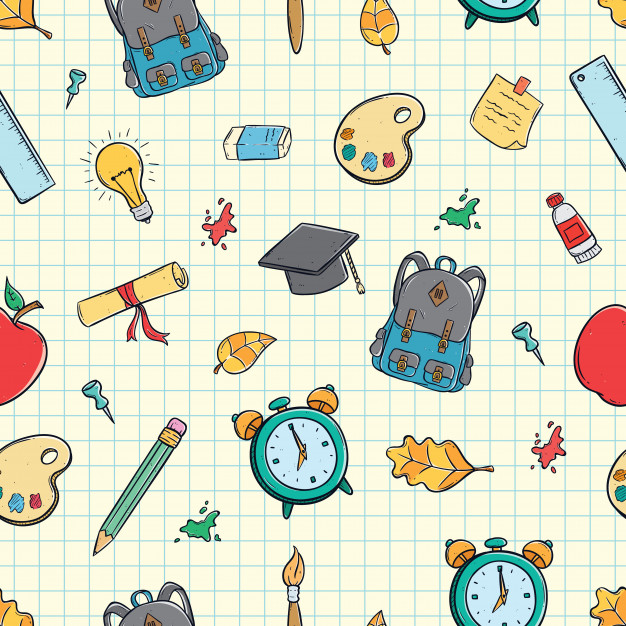 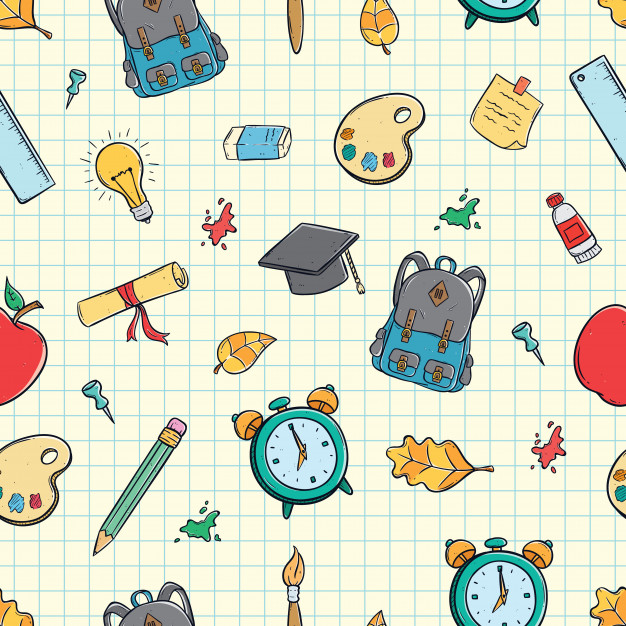 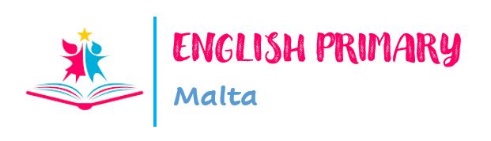 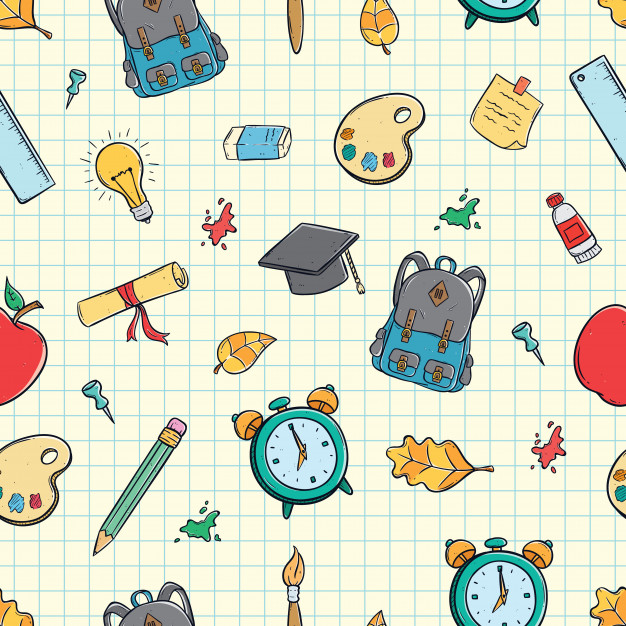 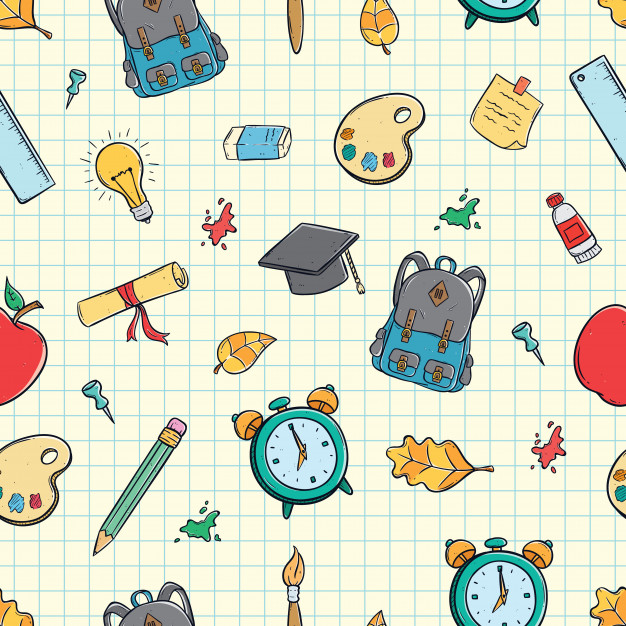 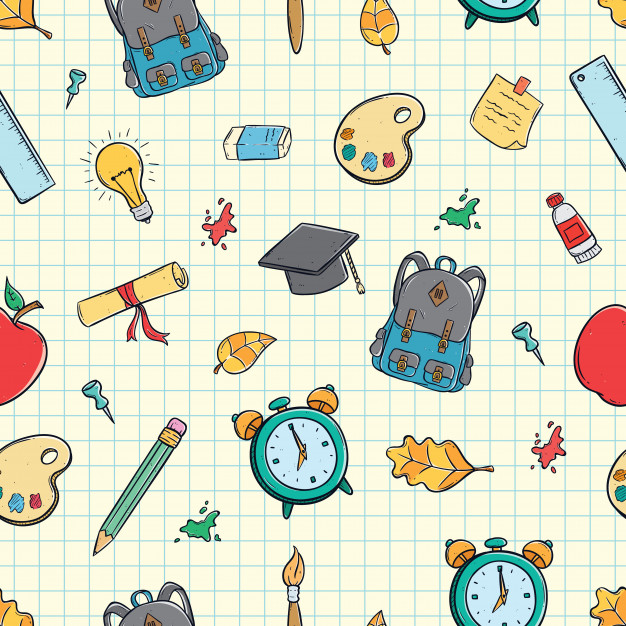 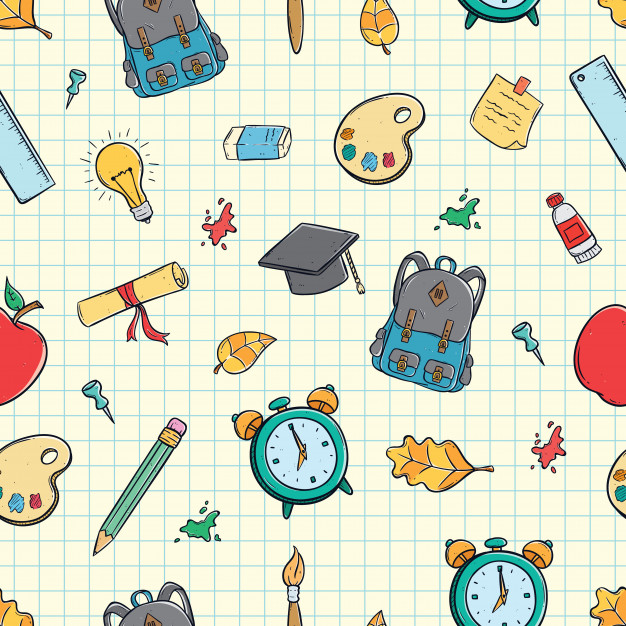 Notes for the Educator
These Warm-Ups are intended to be used by learners in Year 4. 
There are 50 different activities included in this presentation.  Each slide presents a different activity. Teachers, may if they wish, reuse slides but change the content. 
Order of slides can be changed.
Activities can be used as warm-ups, as time filler activities or simply to reinforce previous learning. 
Activities are directly linked to the Year 4 Learning Outcomes.  Reference to LOs can be found at the bottom right corner of each slide. 
Activities can be shared on the interactive whiteboard or the learners’ tablets.
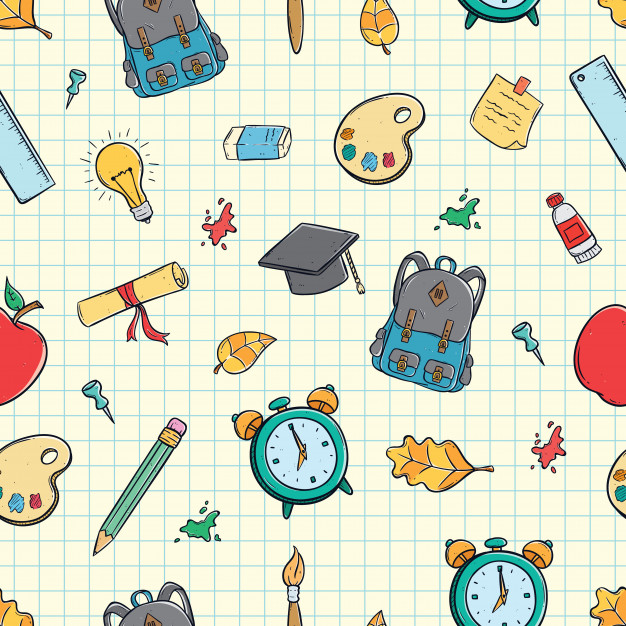 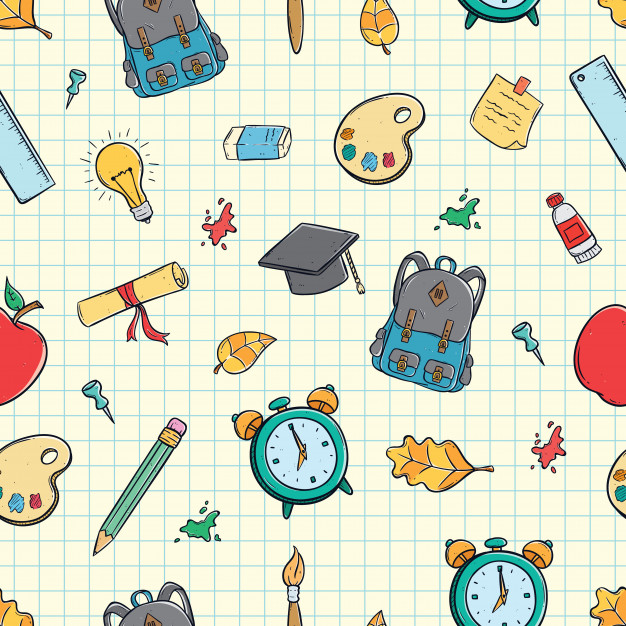 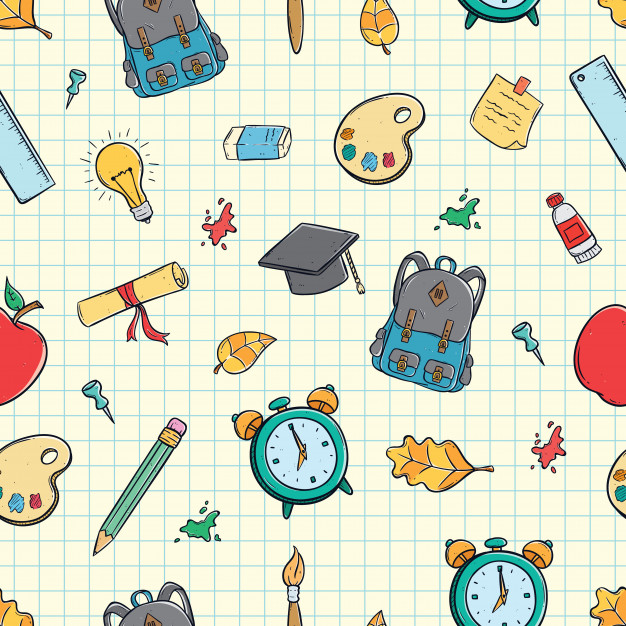 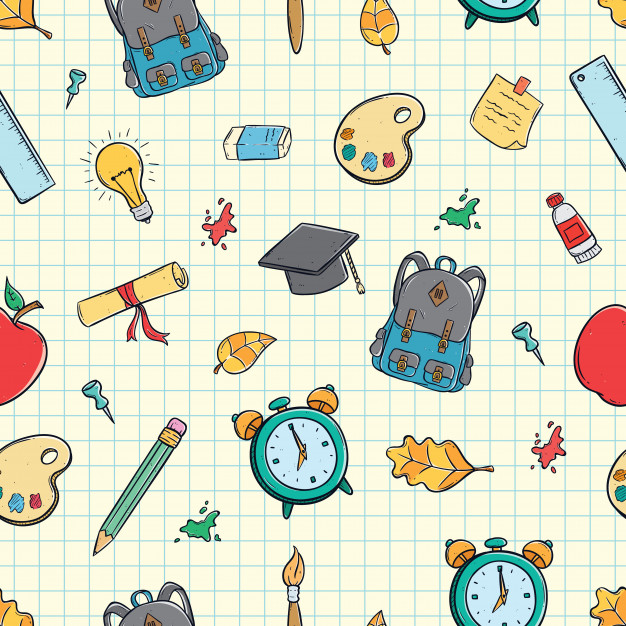 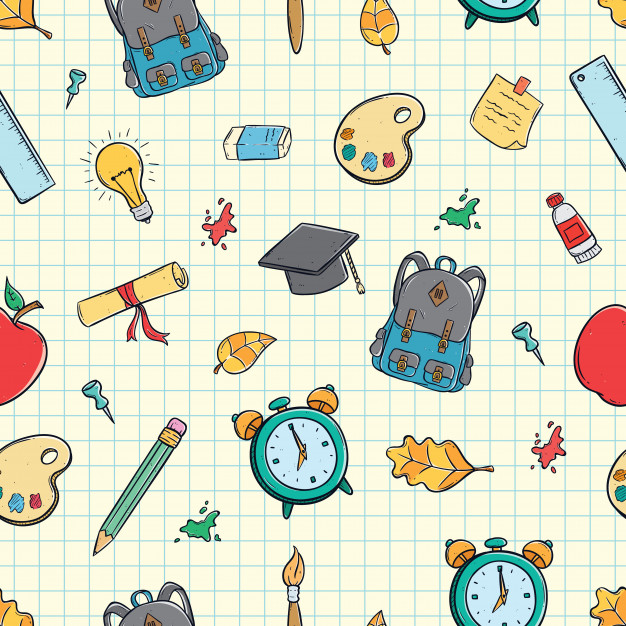 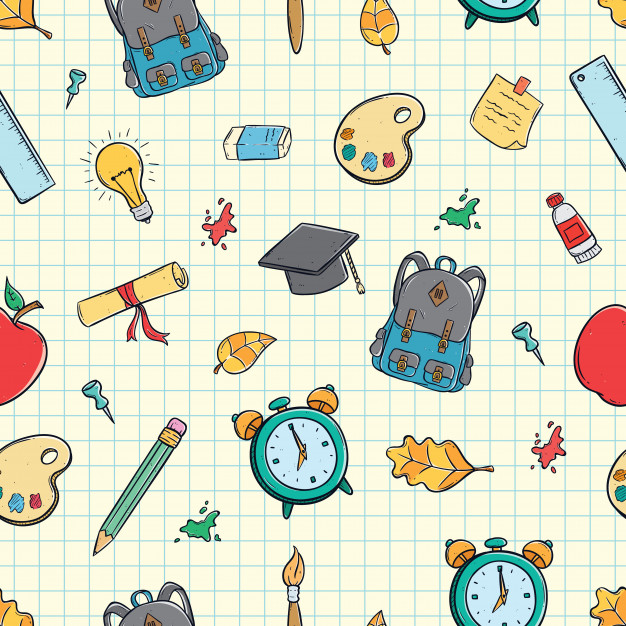 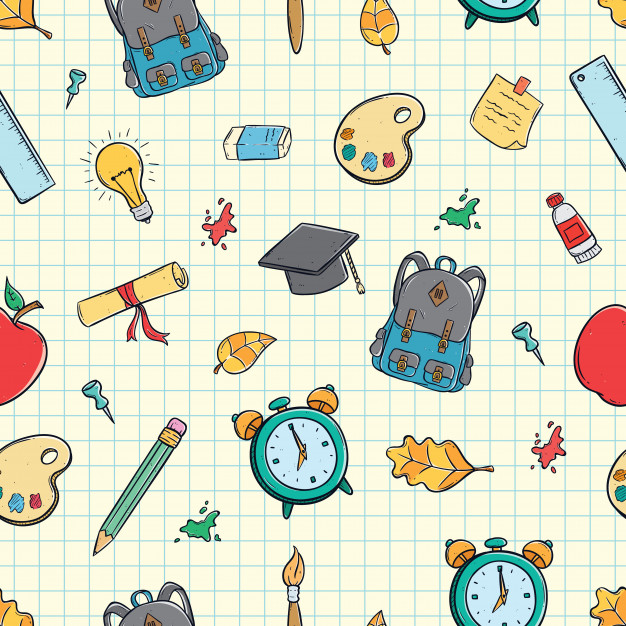 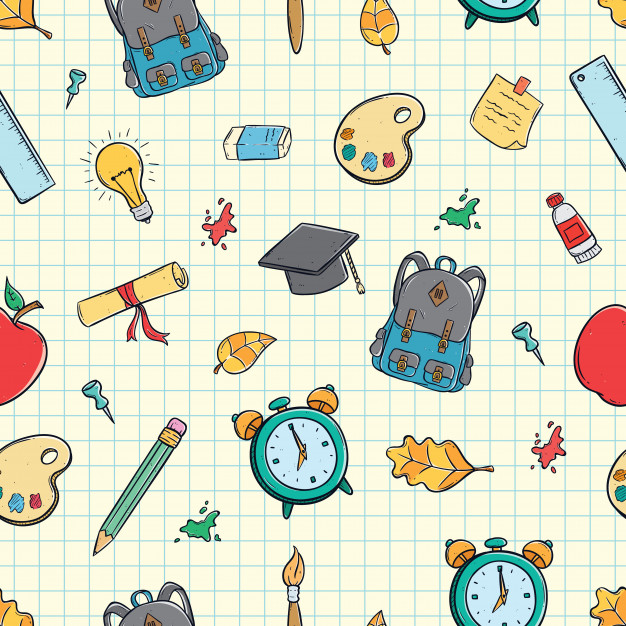 Word of the Day
motorway:  a wide road for fast-moving traffic
5. Use the word in a sentence.
1. Draw a picture of a motorway.
3. Which two words make up this word?
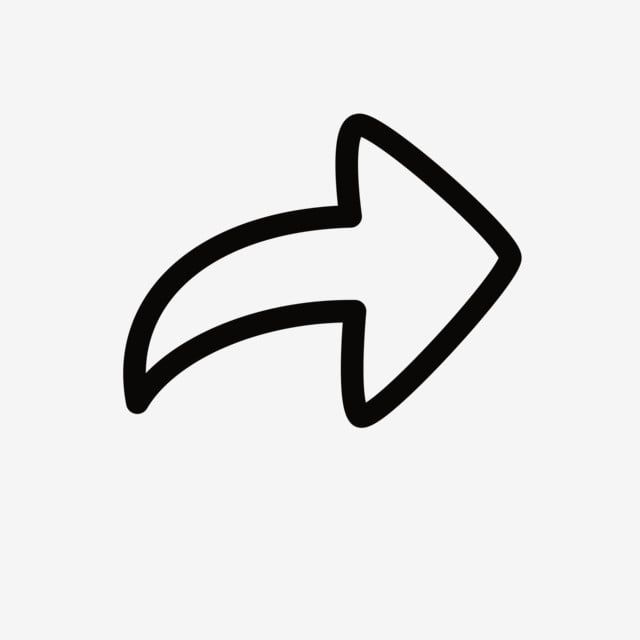 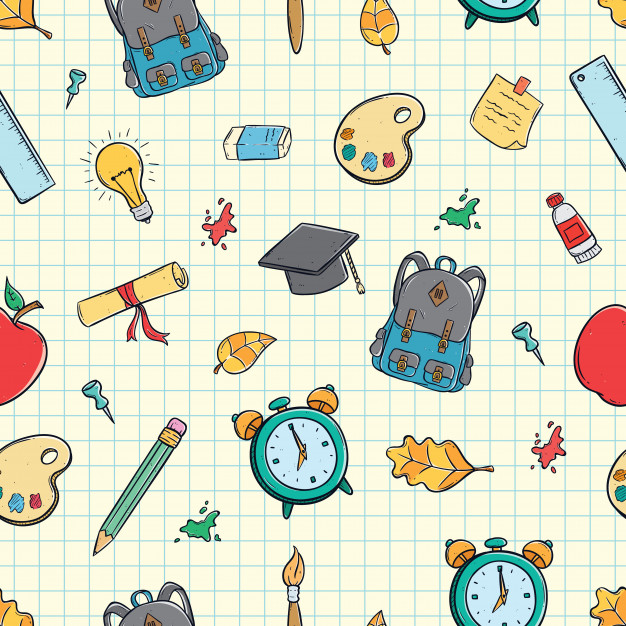 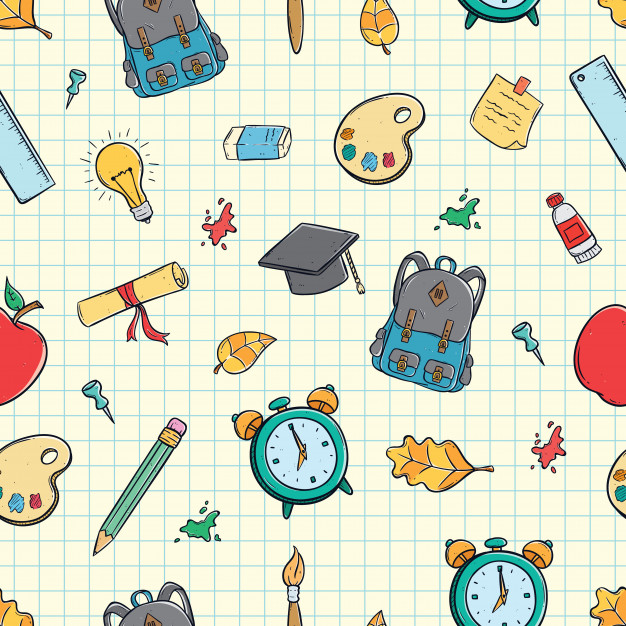 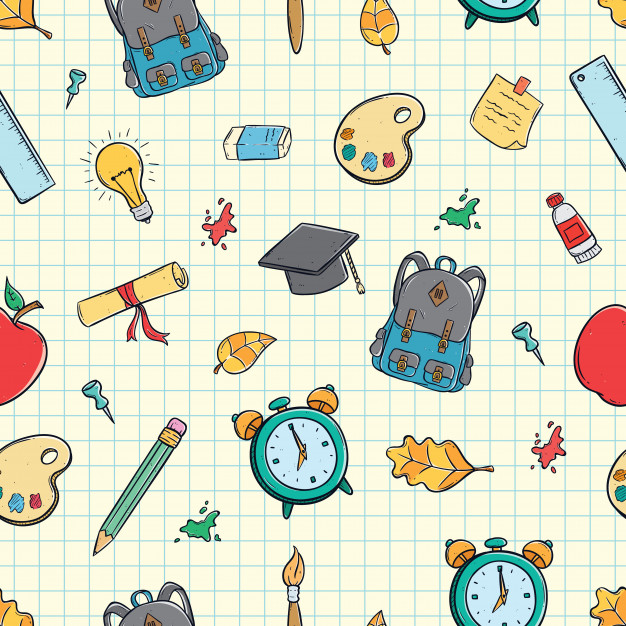 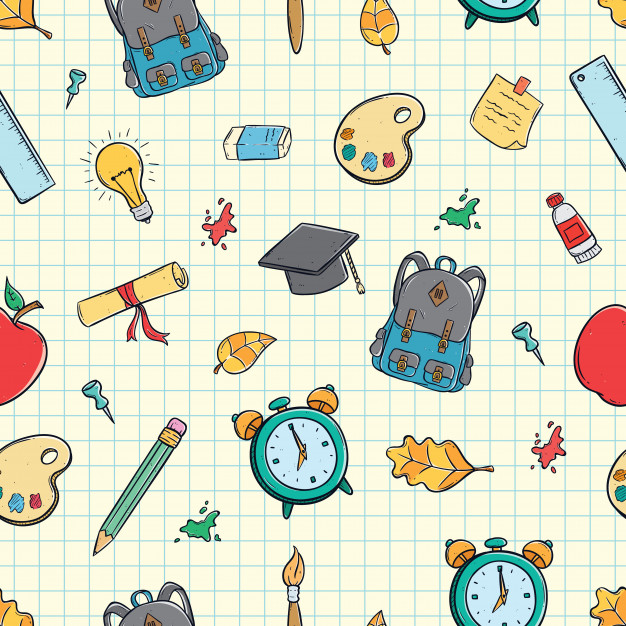 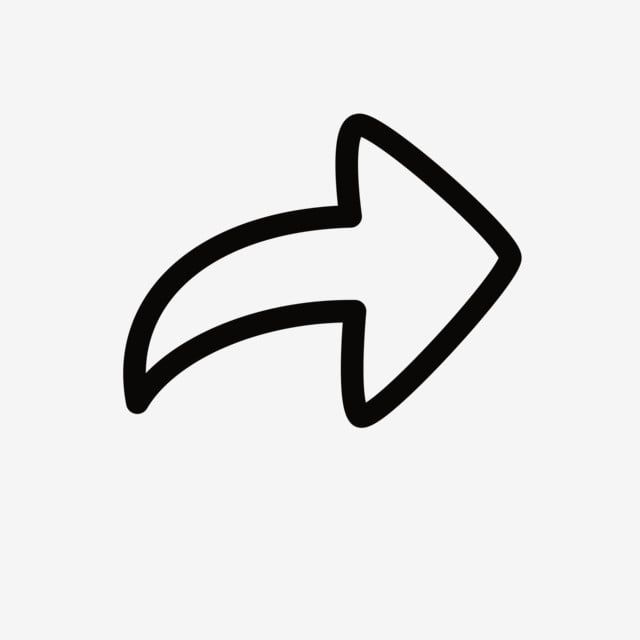 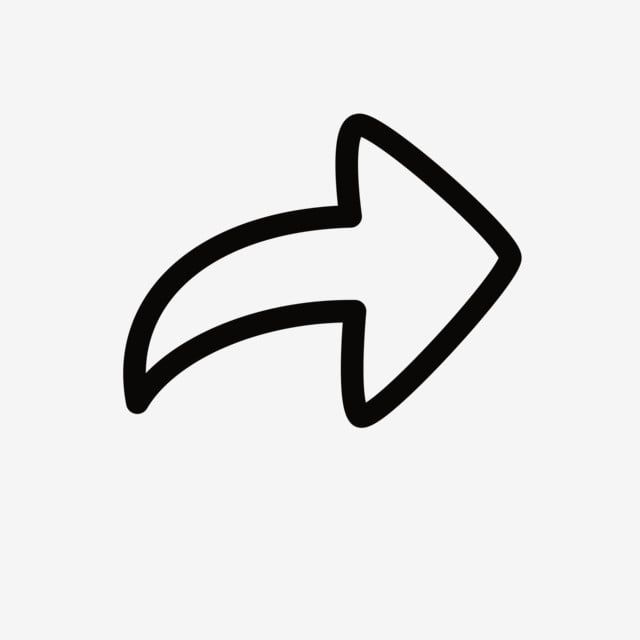 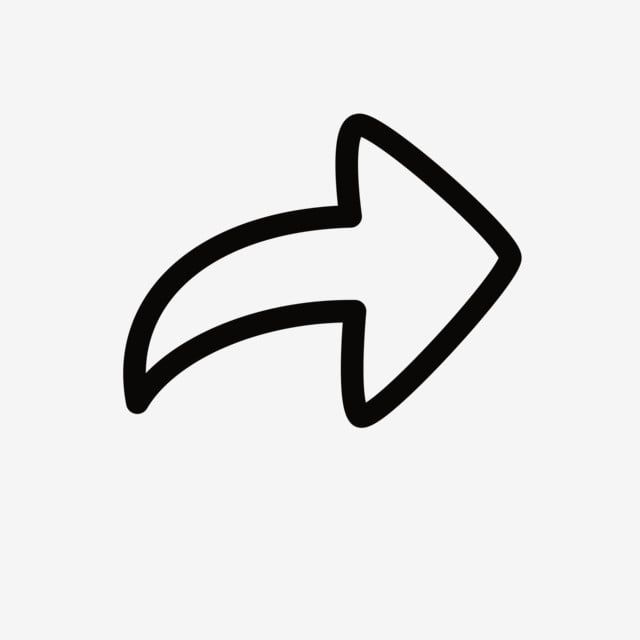 4. How many syllables has it got?
2. What other words does it make you think of?
LAP 5.5
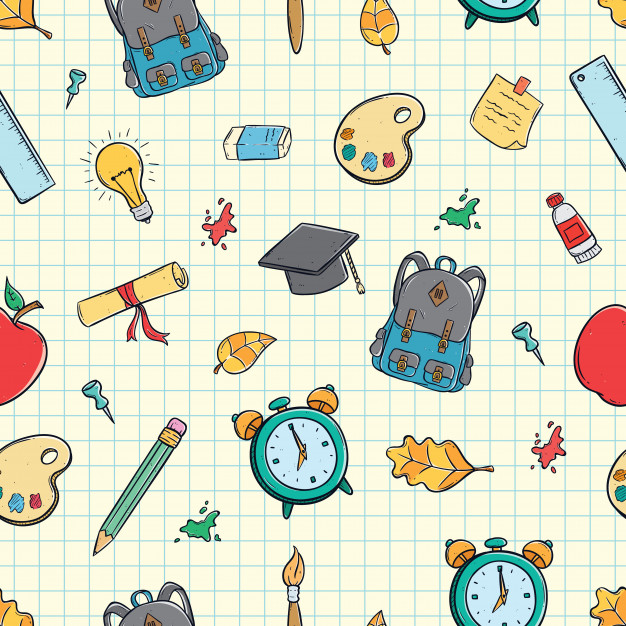 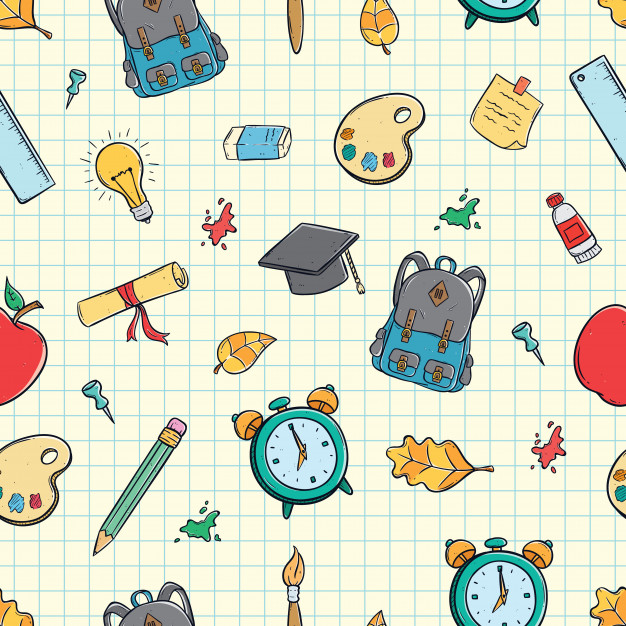 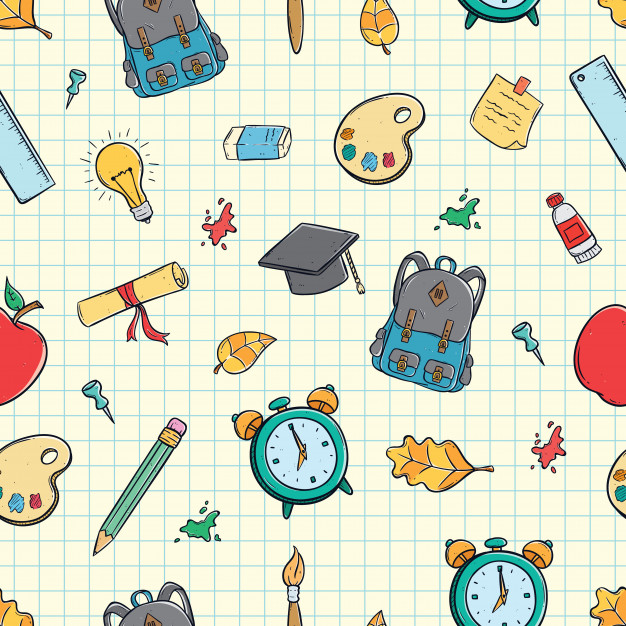 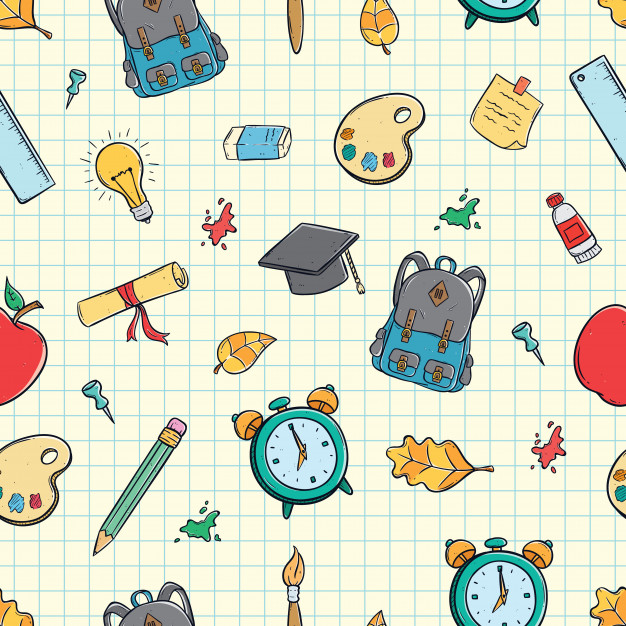 Caption this…
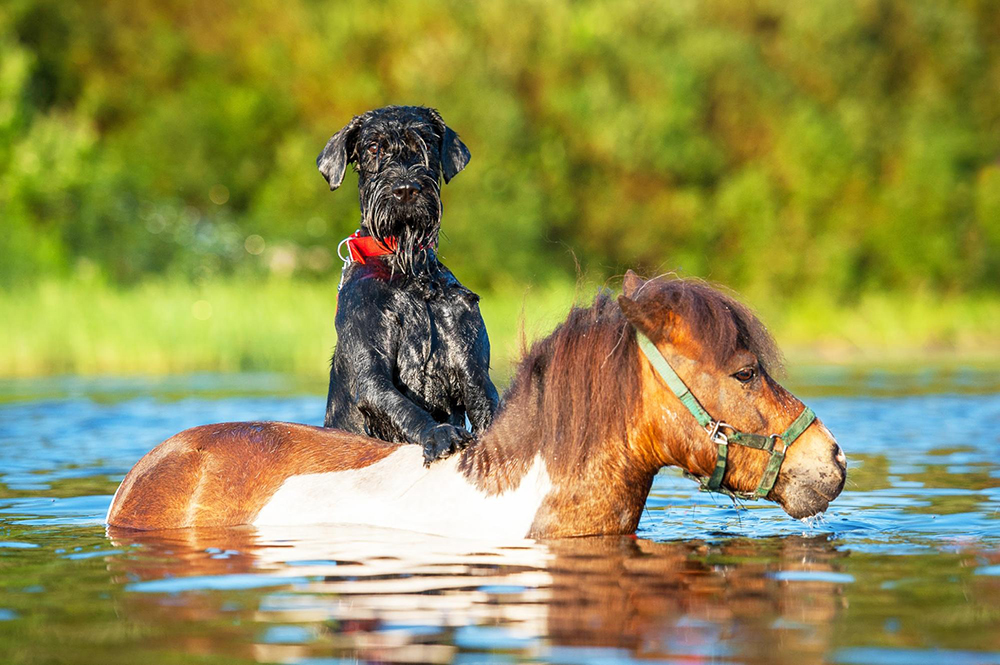 Write a catchy caption for this photo.
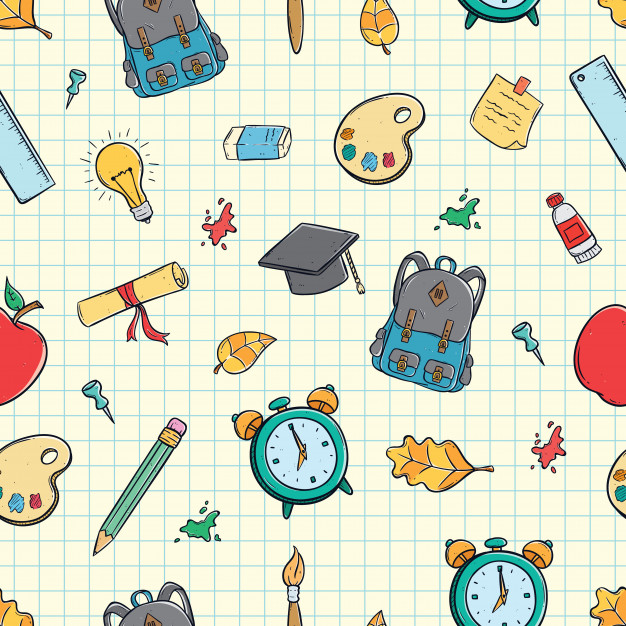 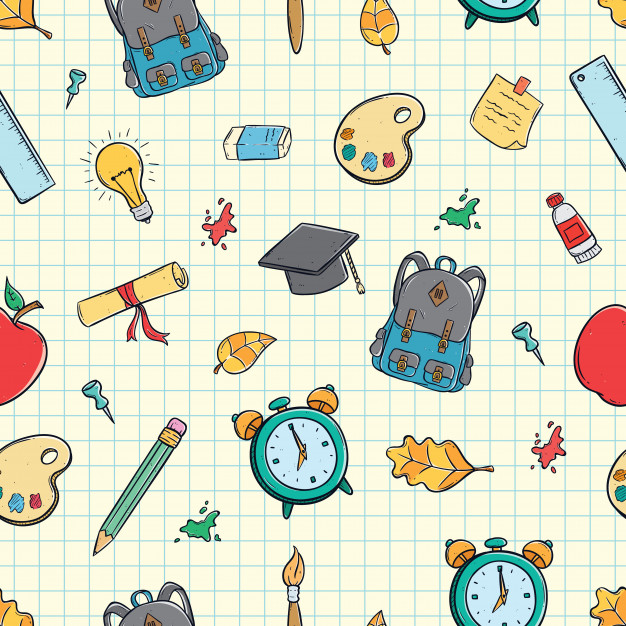 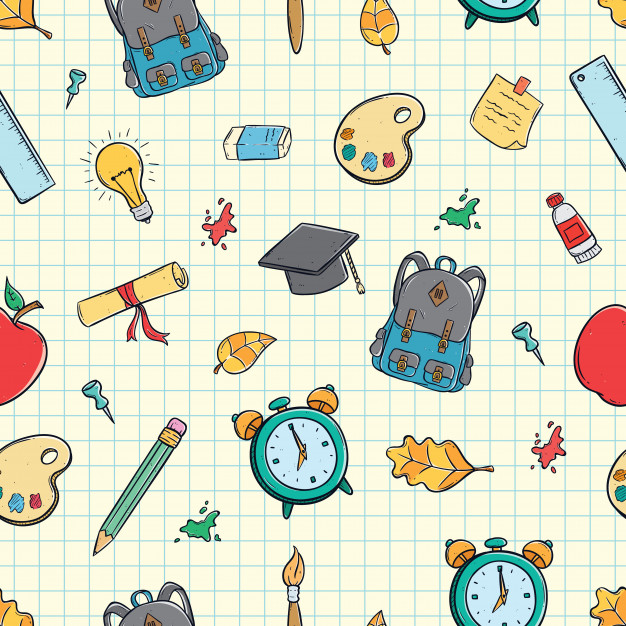 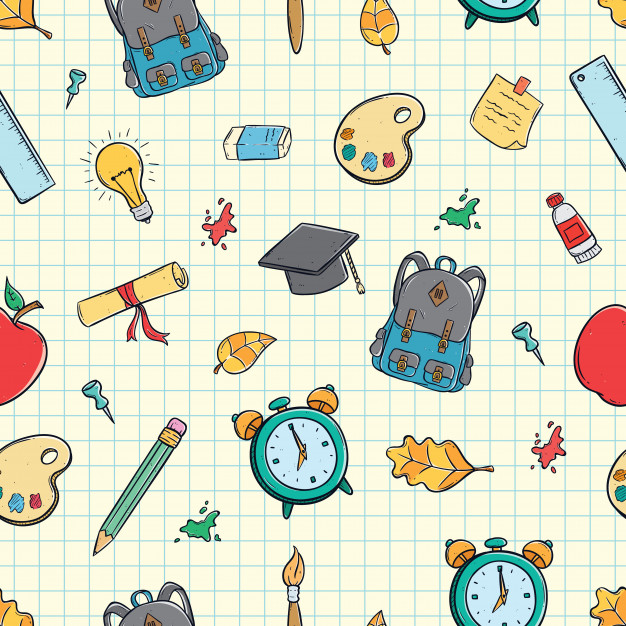 LAP 5.4; W 5.8
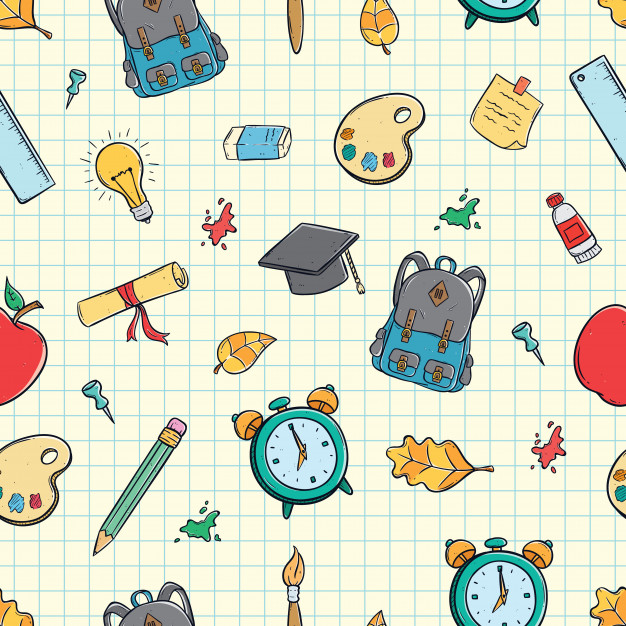 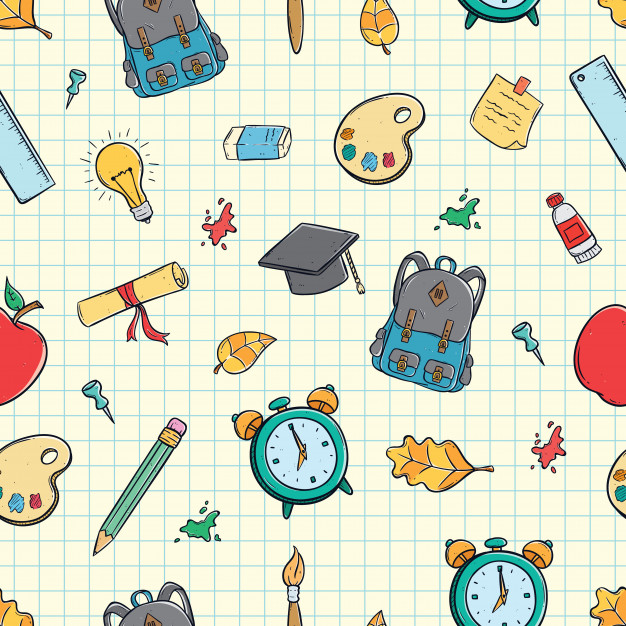 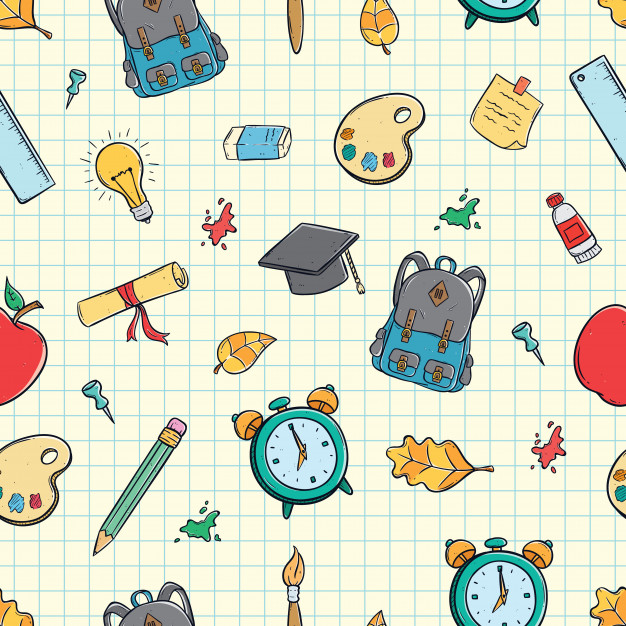 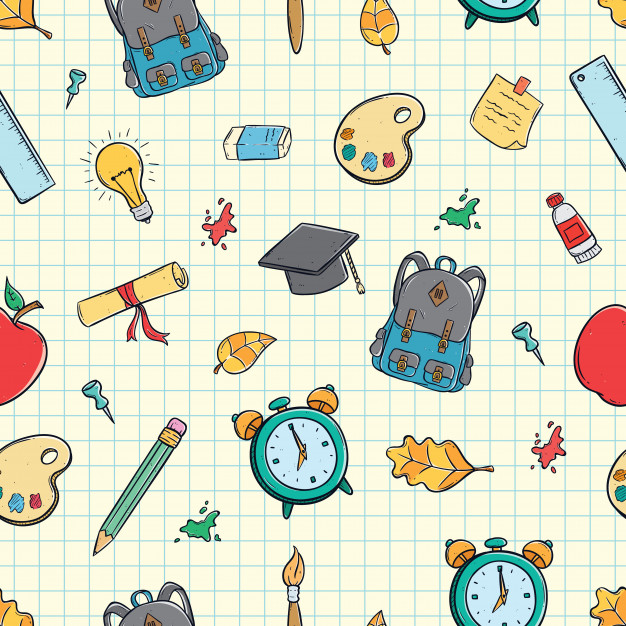 Postcard from space…
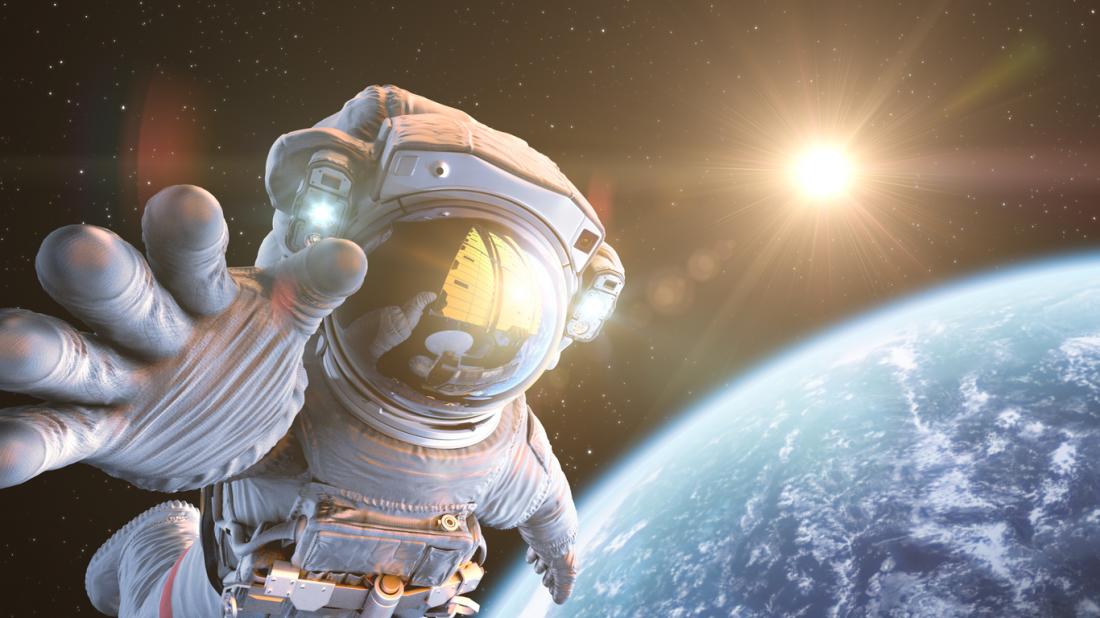 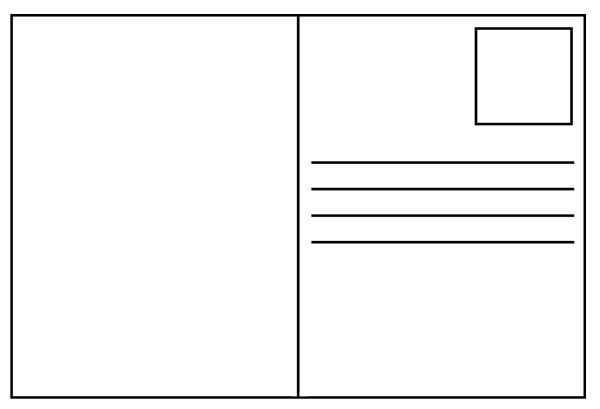 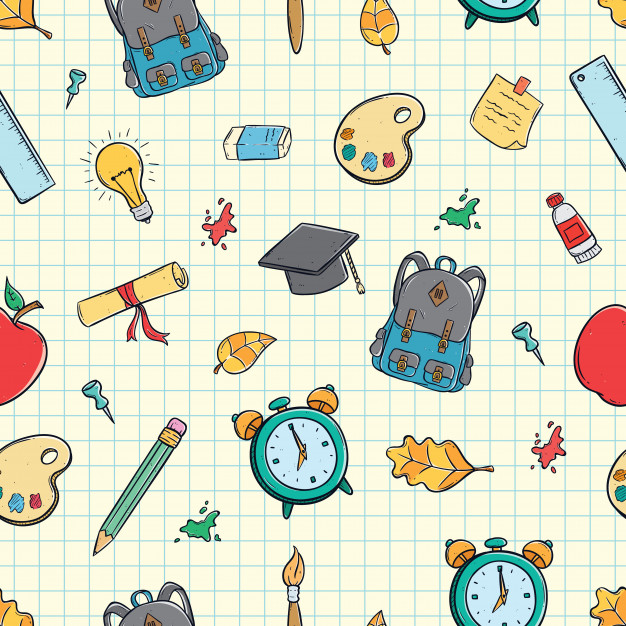 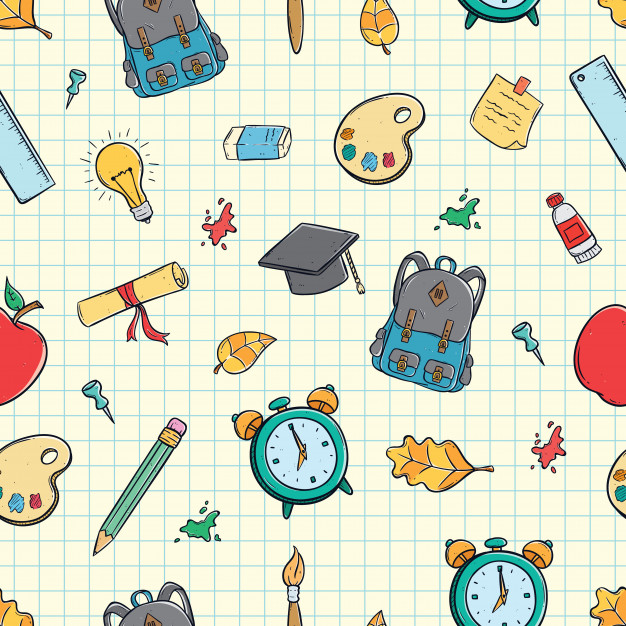 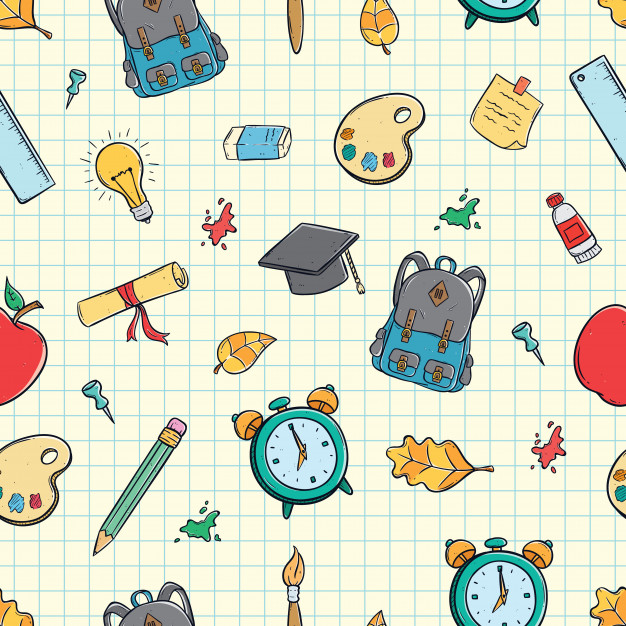 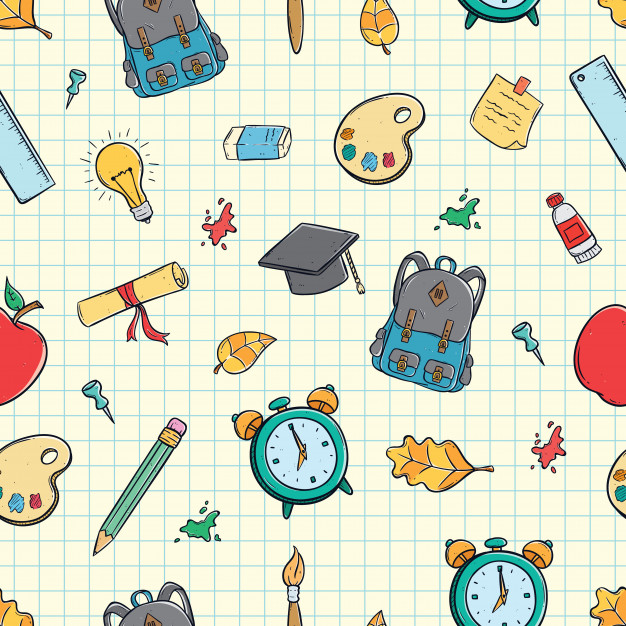 Pretend you are an astronaut.  Write a postcard back home to tell everyone about your adventures in space .
weightless
strange
See you soon!
space
earth
rocket
Dear
planet
LAP 5.4; W 5.8
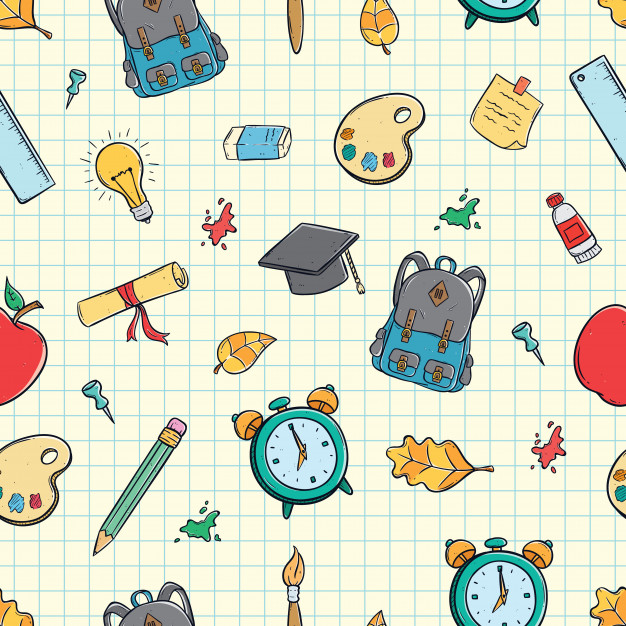 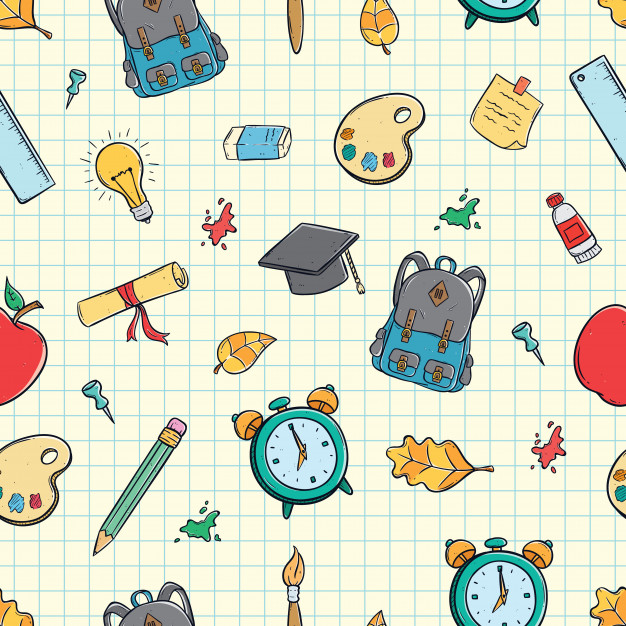 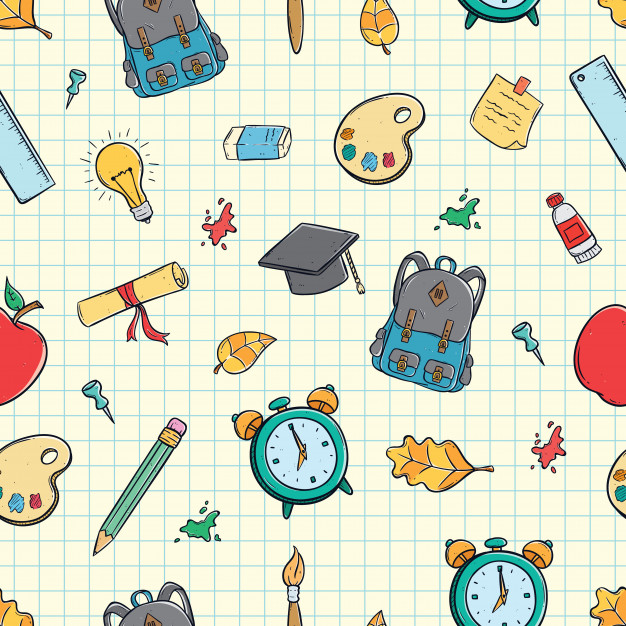 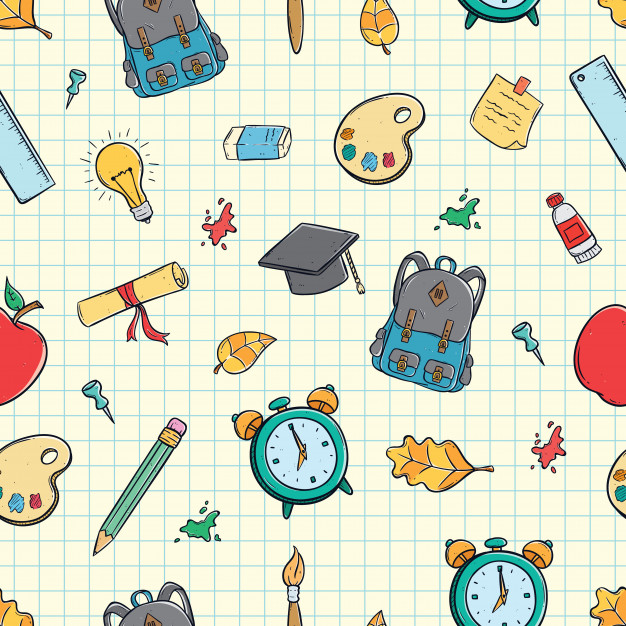 Jigsaw pieces
Can you fill in the missing words in each of these sentences using one of the blue jigsaw pieces.  Rewrite the sentences on your copybook.  Write another sentence of your own using one of the blue jigsaws.
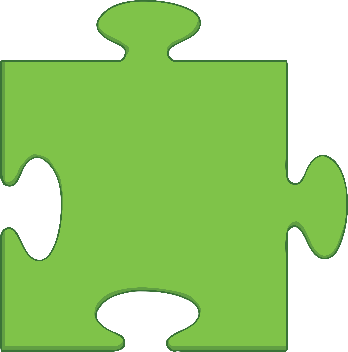 She did not study
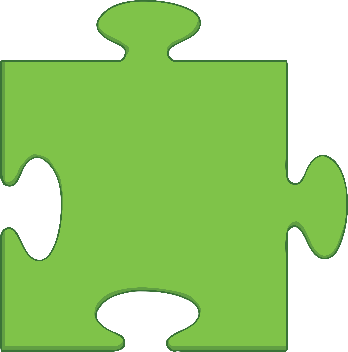 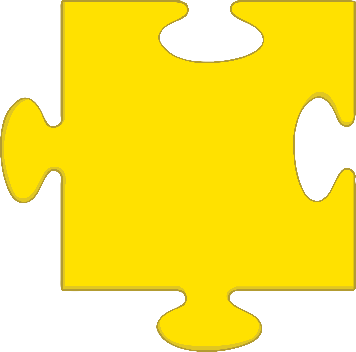 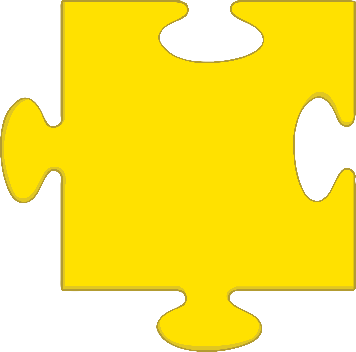 We washed the dishes
she failed the test.
we put them away.
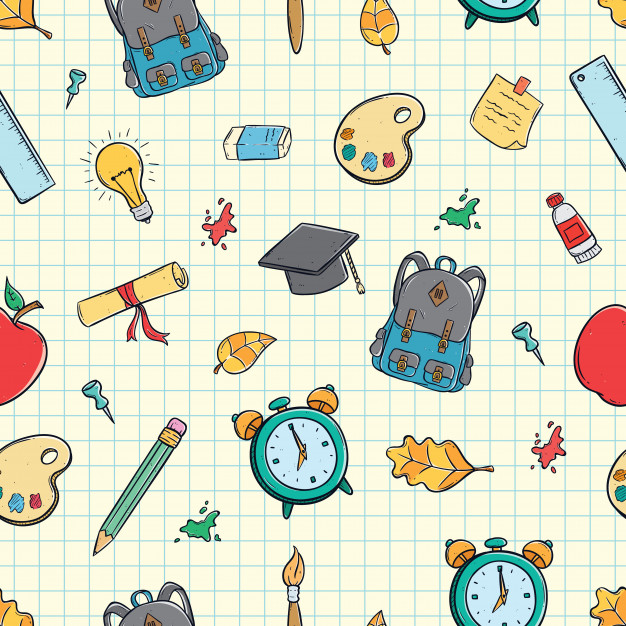 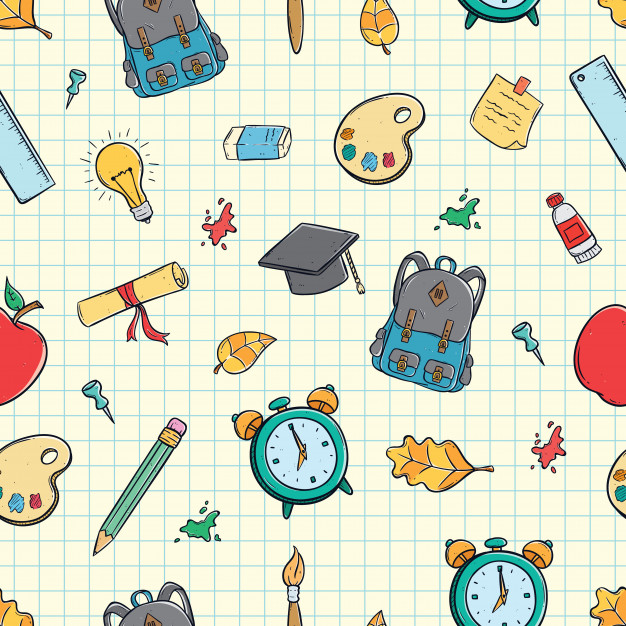 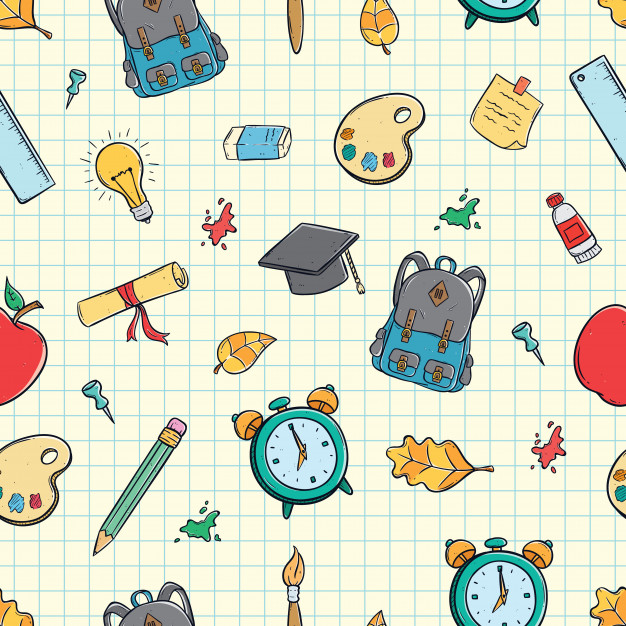 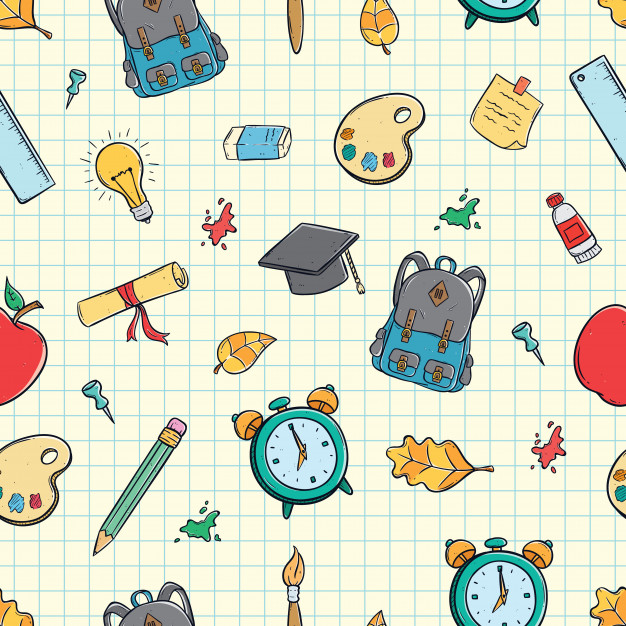 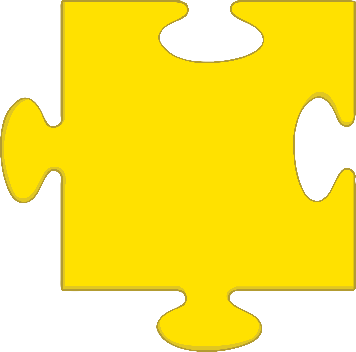 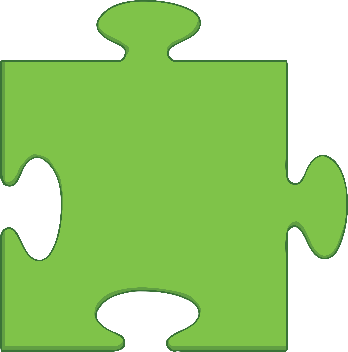 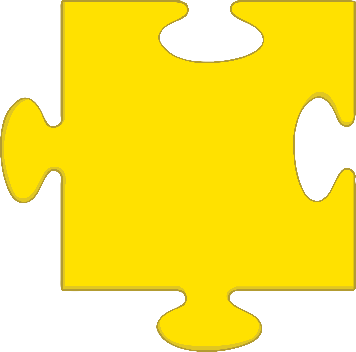 she dropped her ice-cream.
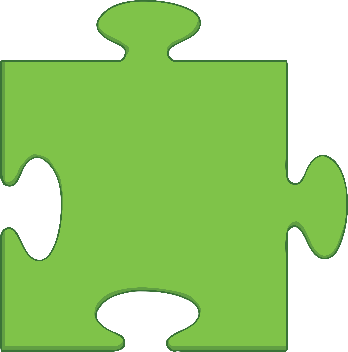 Sara began to cry
I know the answer
I can’t tell you.
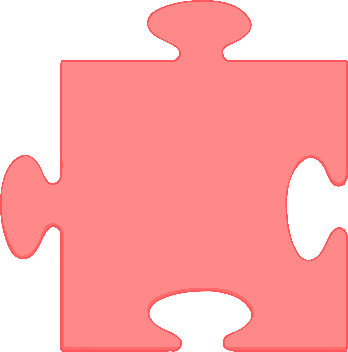 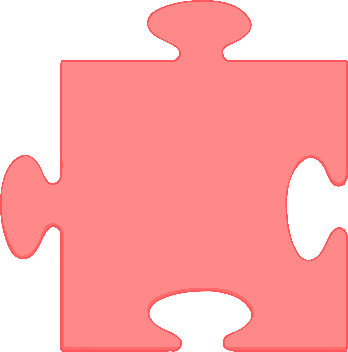 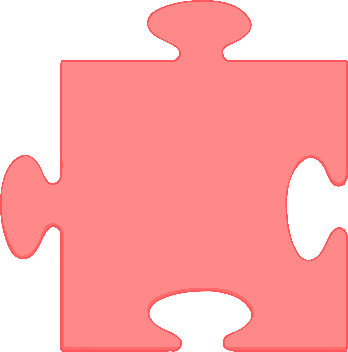 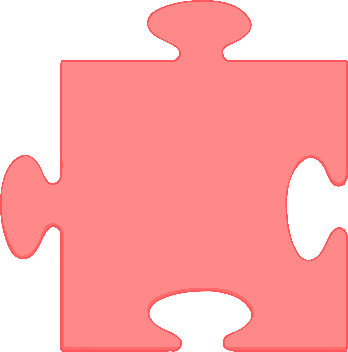 LAP 5.4
and
because
but
so
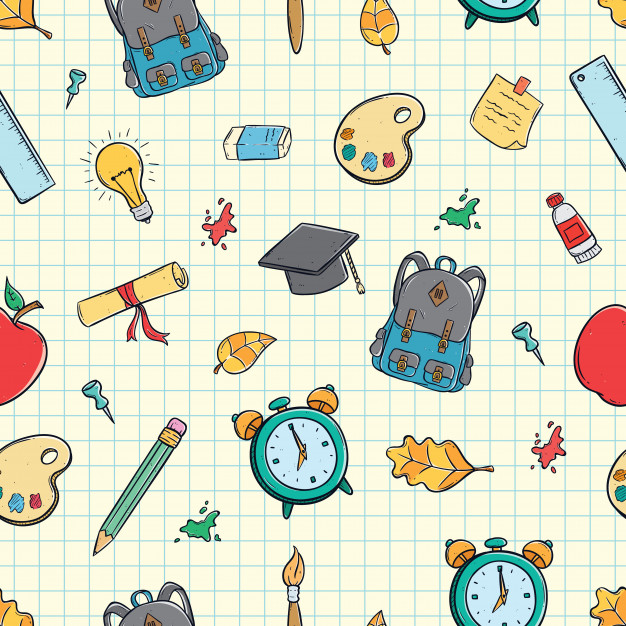 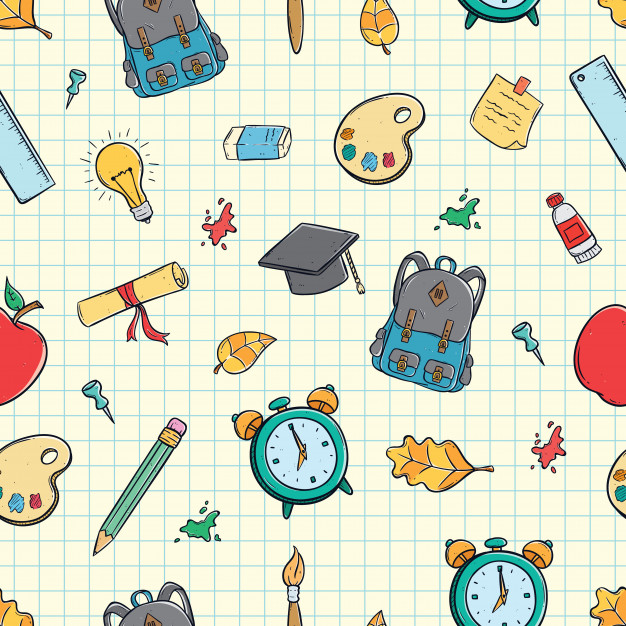 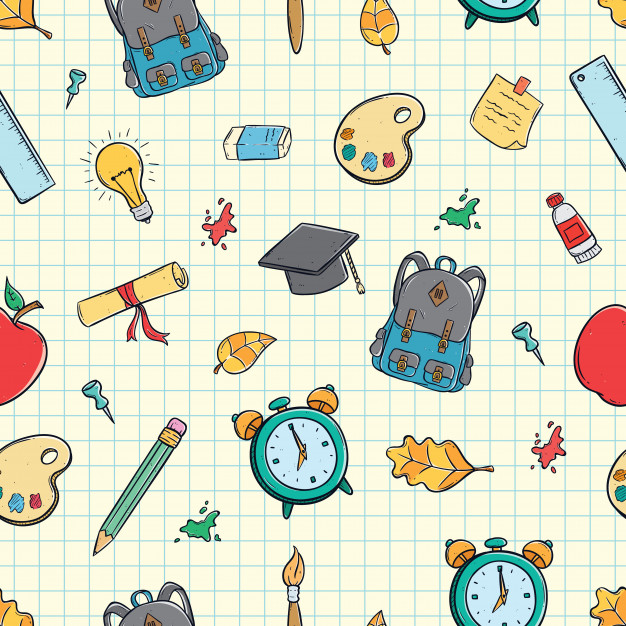 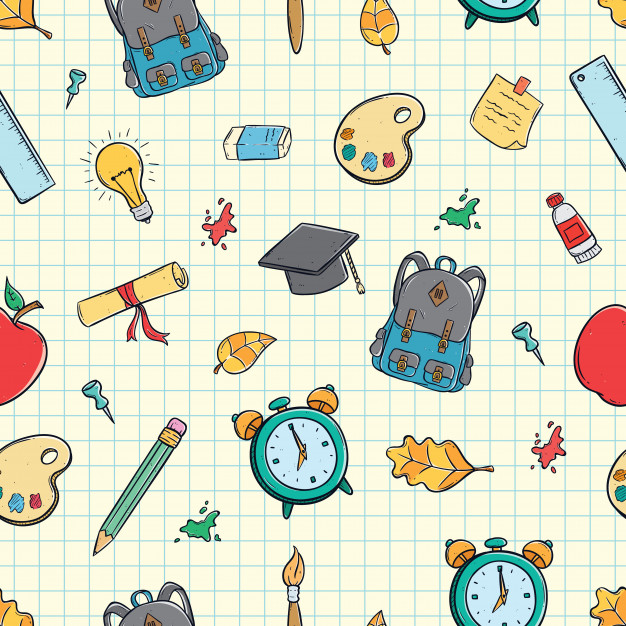 Similar meanings
Complete the table with two other words that have the same or very similar meanings.
alarming
chill
furious
tough
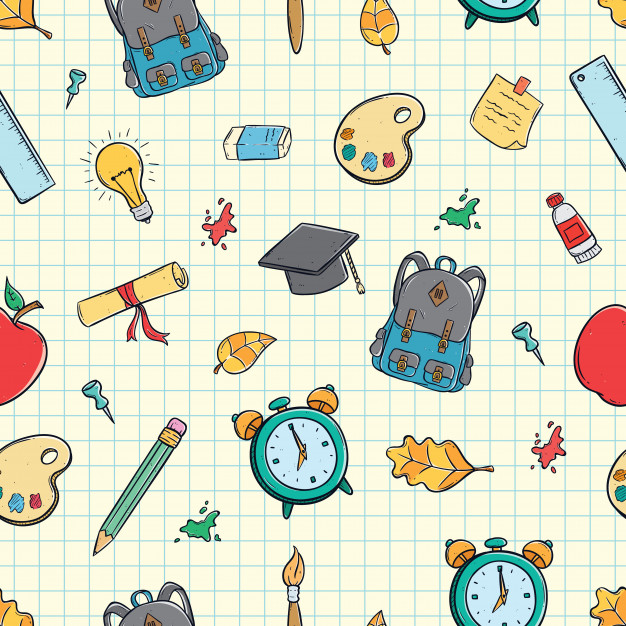 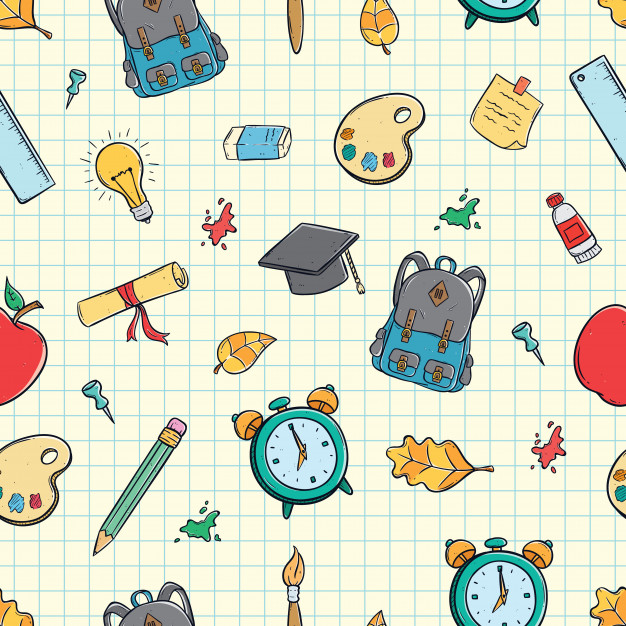 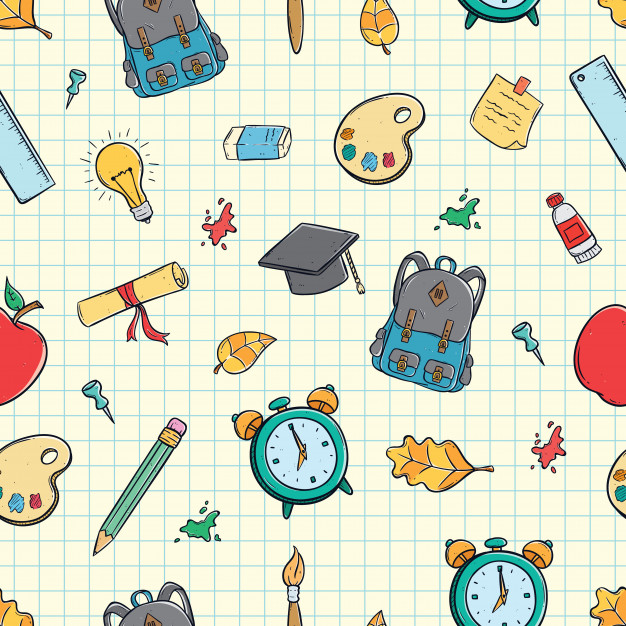 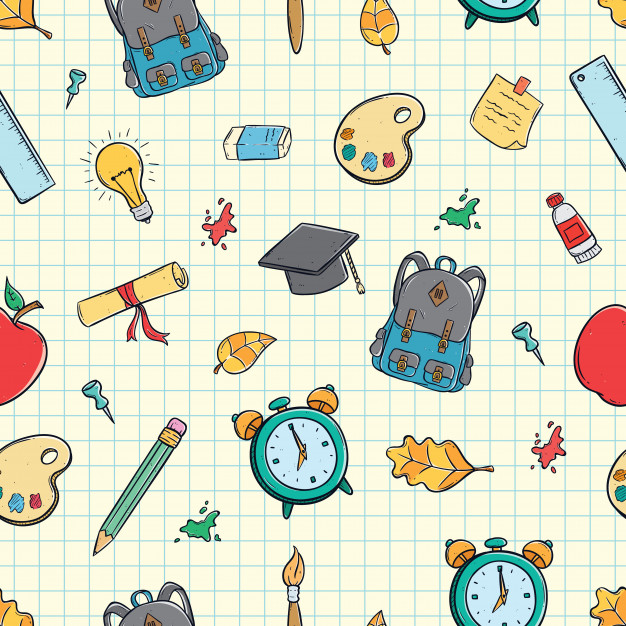 small
firm
factual
angry
real
cold
frightening
little
LAP 5.5
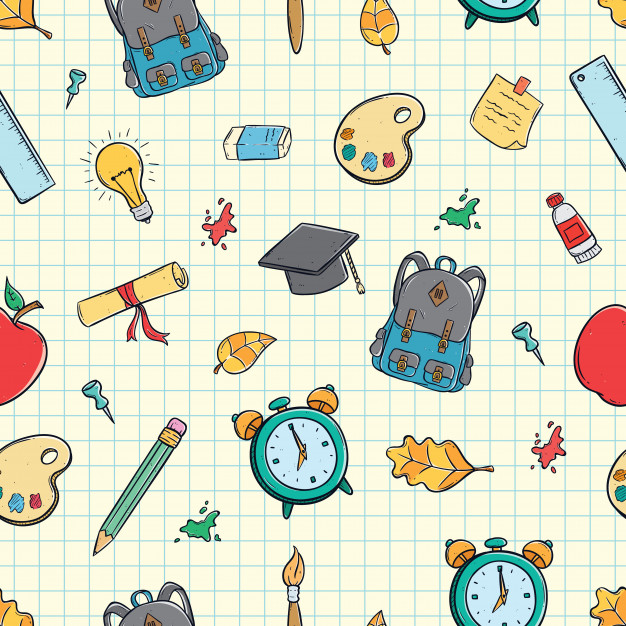 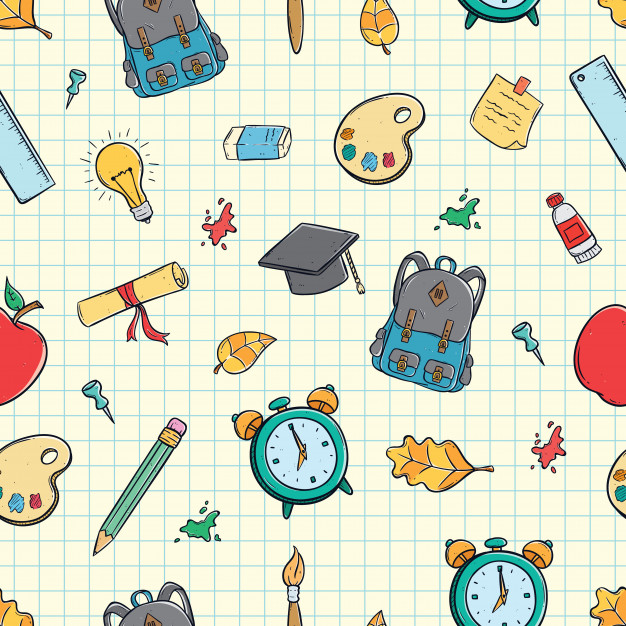 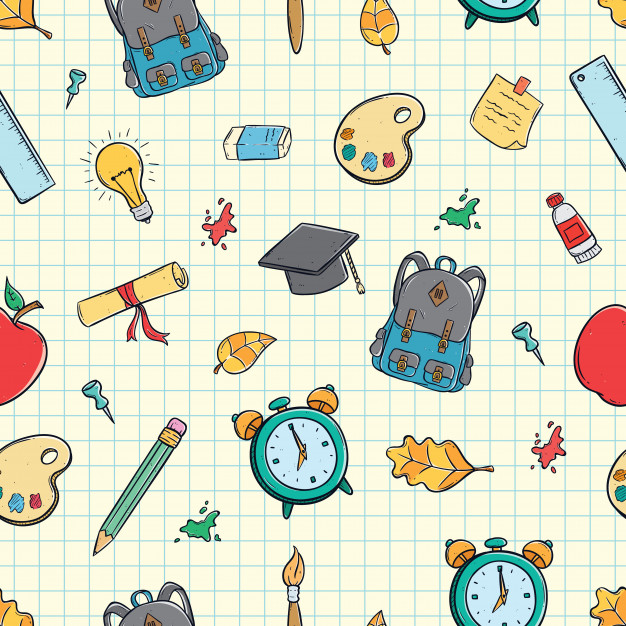 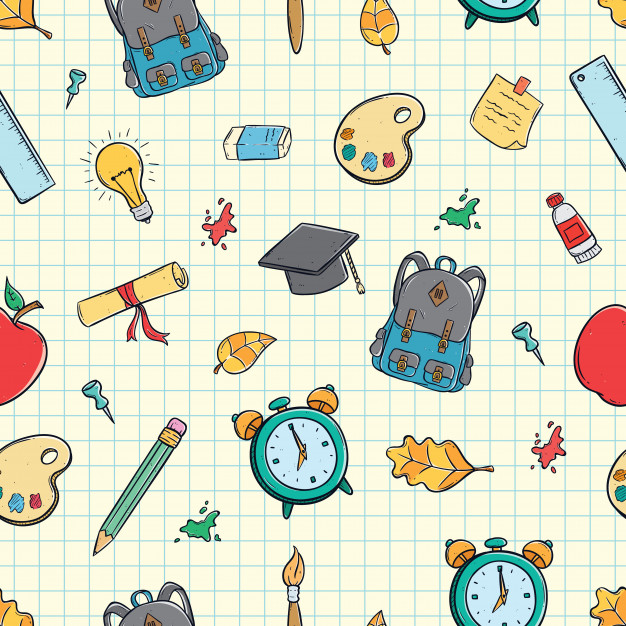 Fiction or Non-Fiction
Decide if these books are FICTION or NON-FICTION.
1
2
3
4
6
5
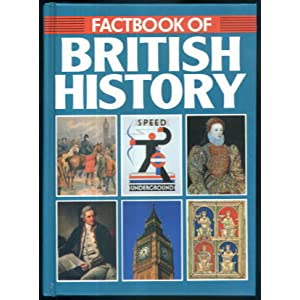 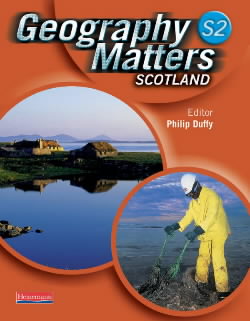 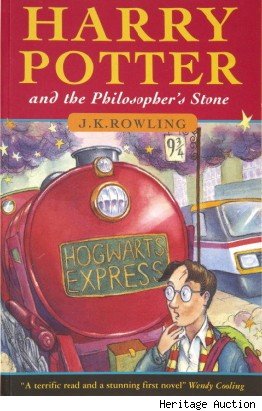 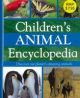 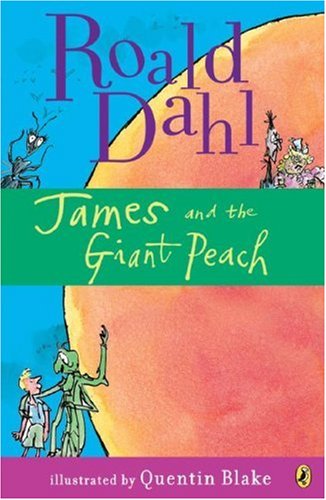 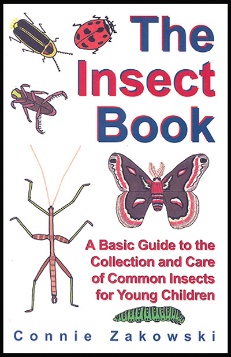 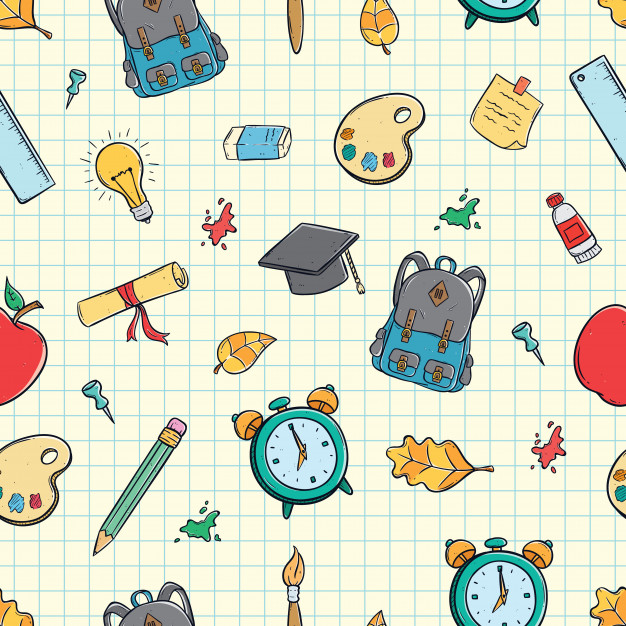 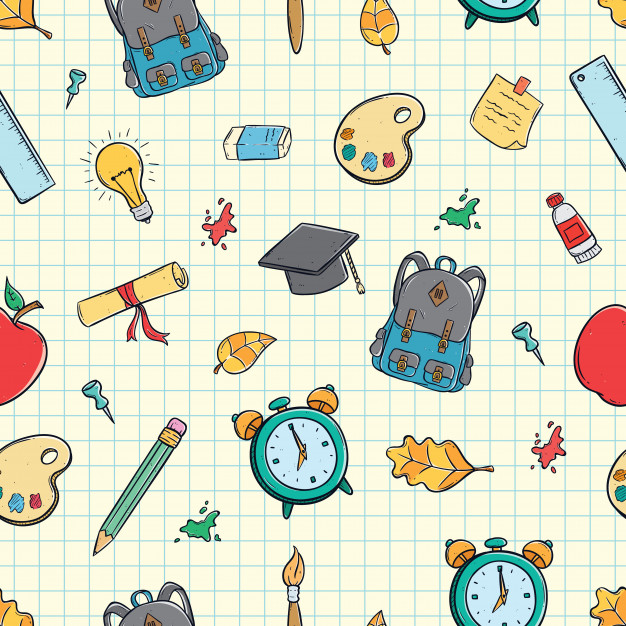 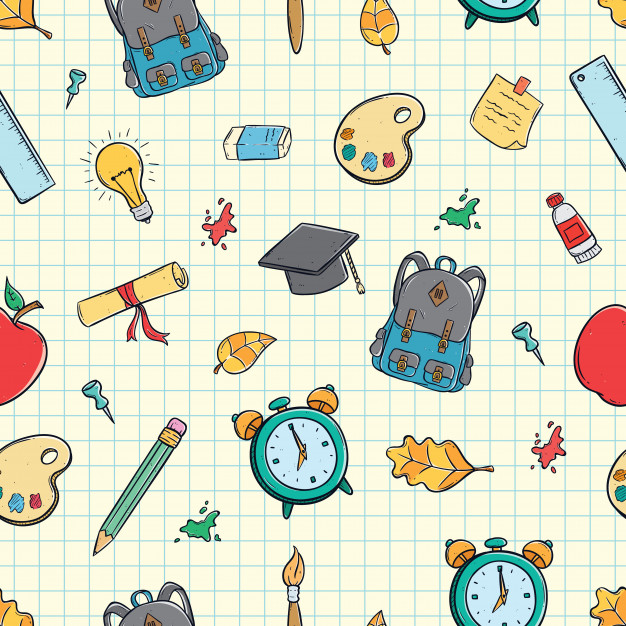 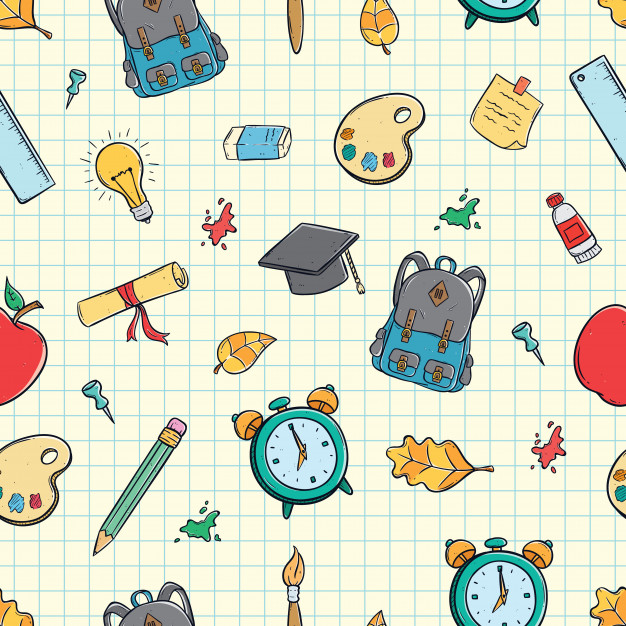 12
7
8
11
10
9
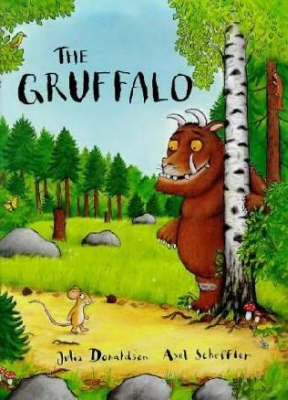 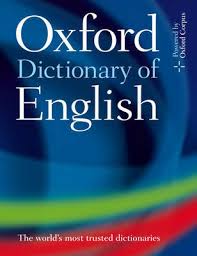 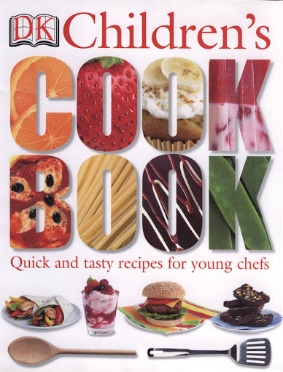 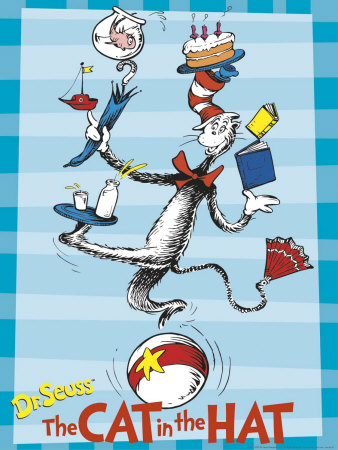 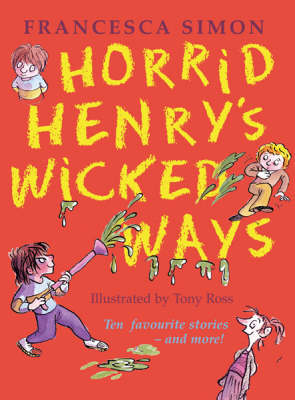 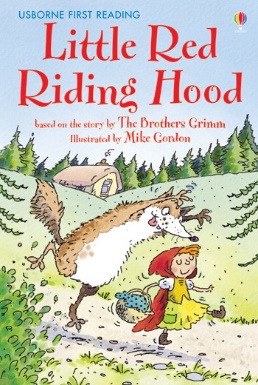 R 5.9
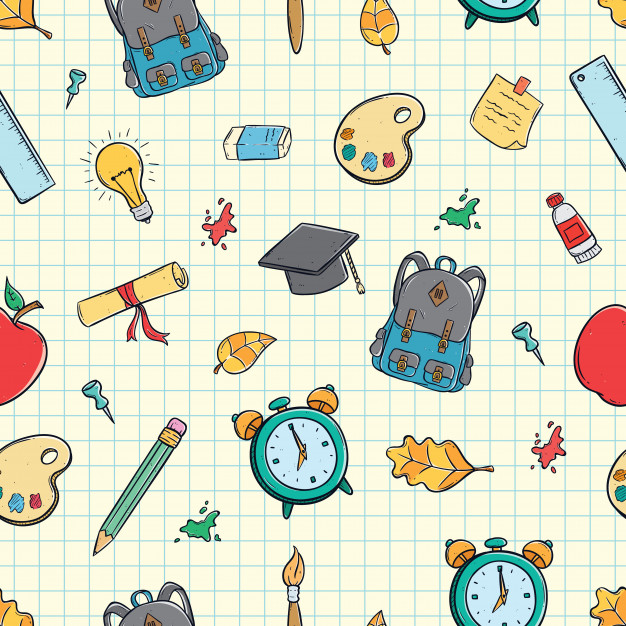 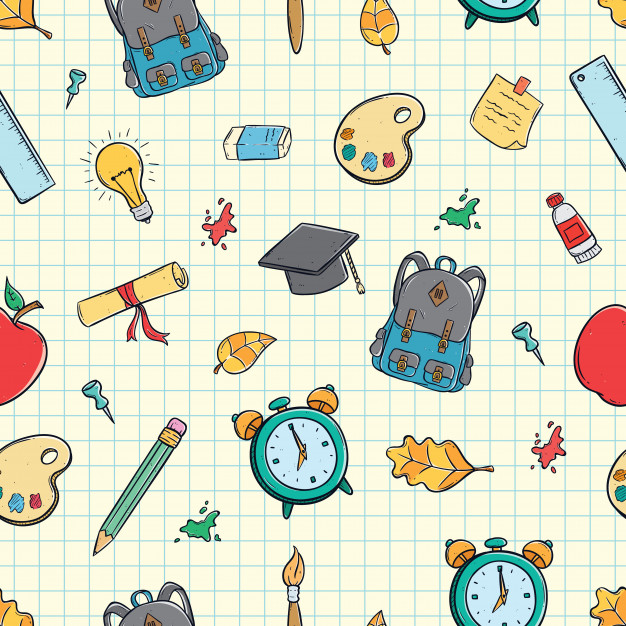 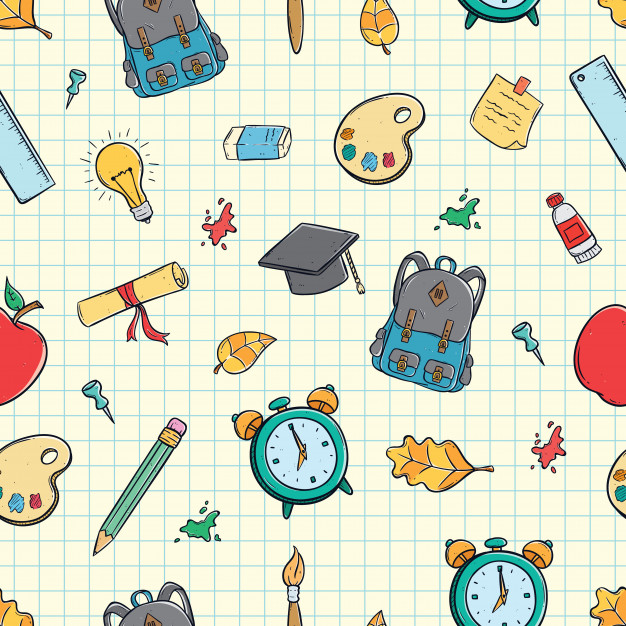 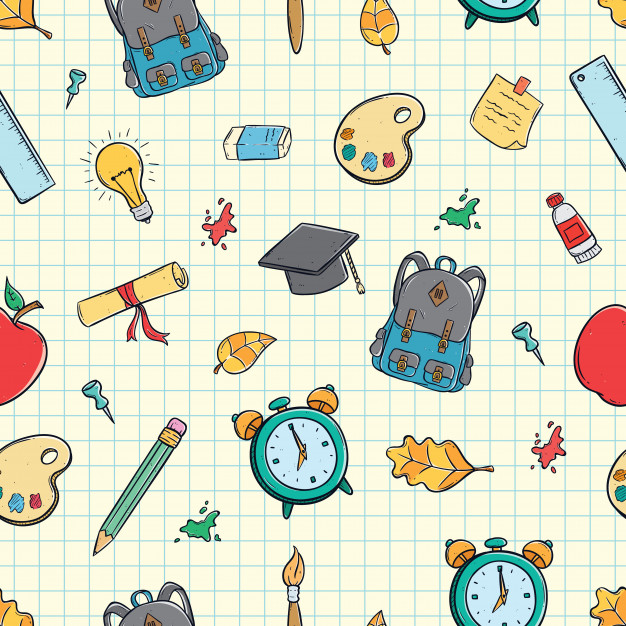 Test-tube words
Make words in the boxes by taking letters or a combination of letters from each test-tube.  The first one is ready.
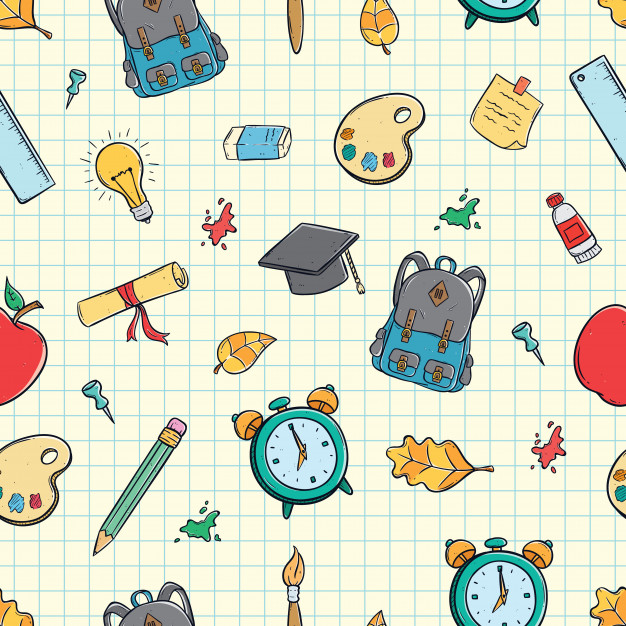 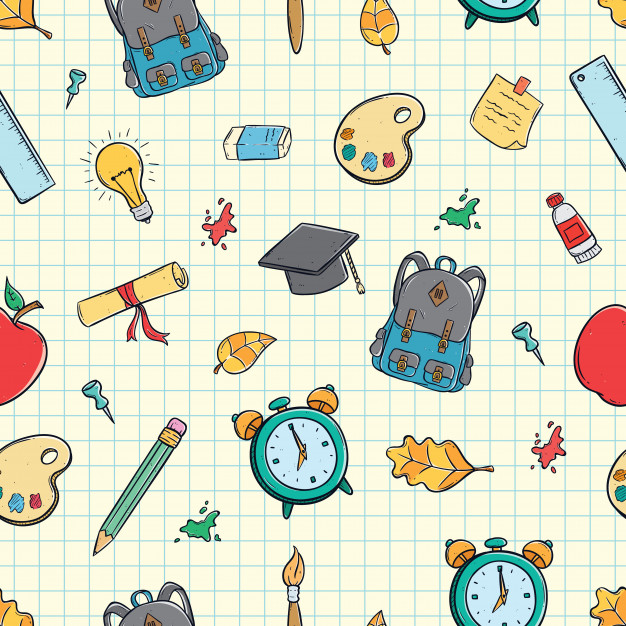 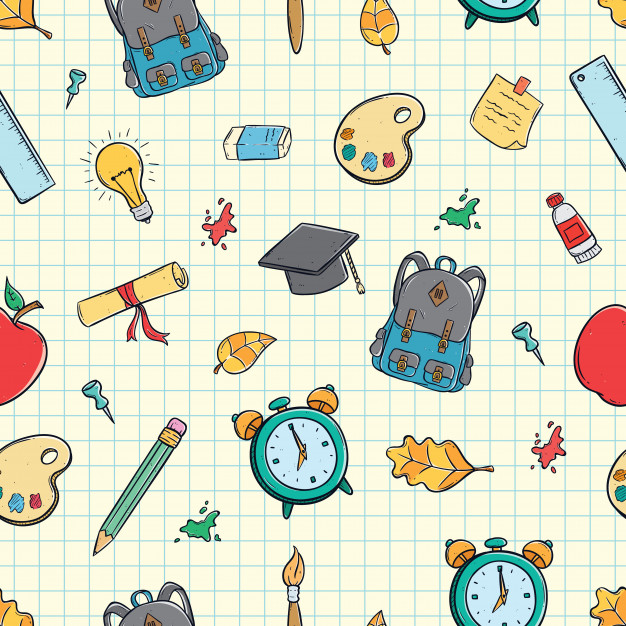 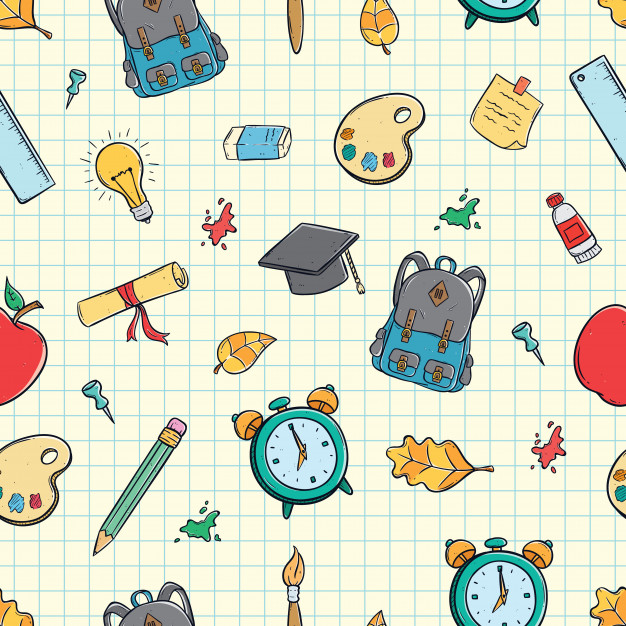 HO
LI
DA
YS
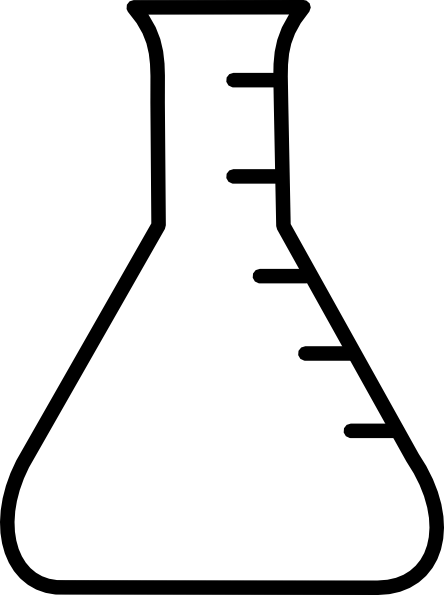 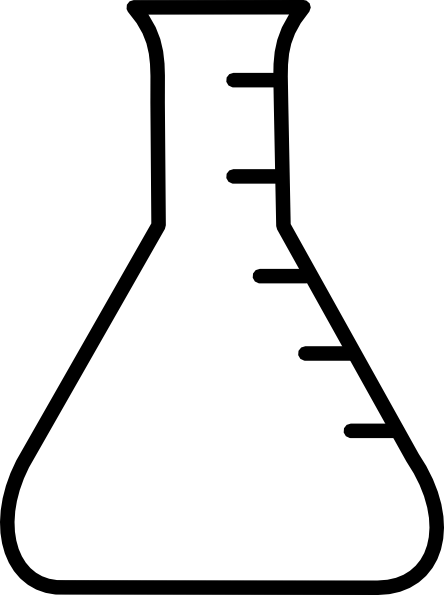 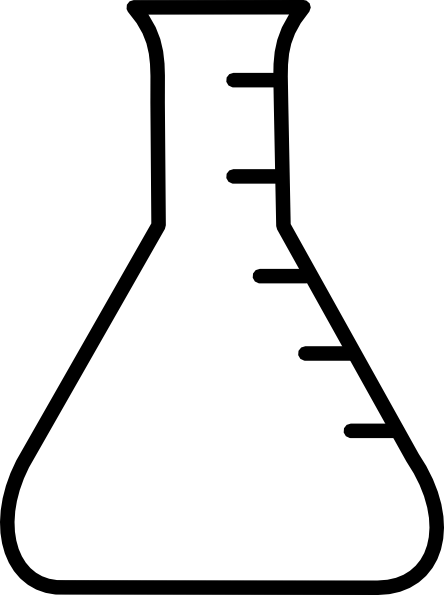 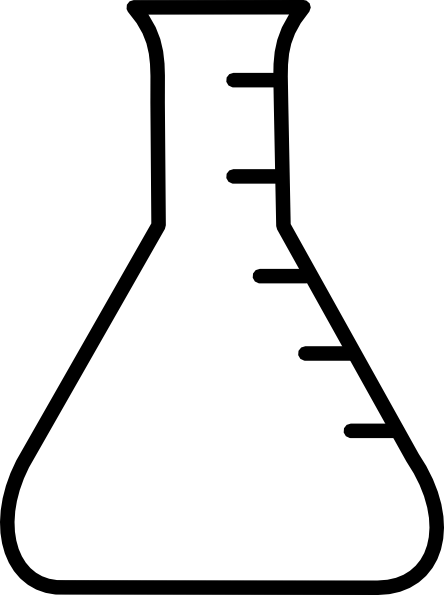 MB
HO
TS
IS
DA
DE
ES
S
HE
YS
W
LI
PR
CE
EN
ER
LAP 5.5
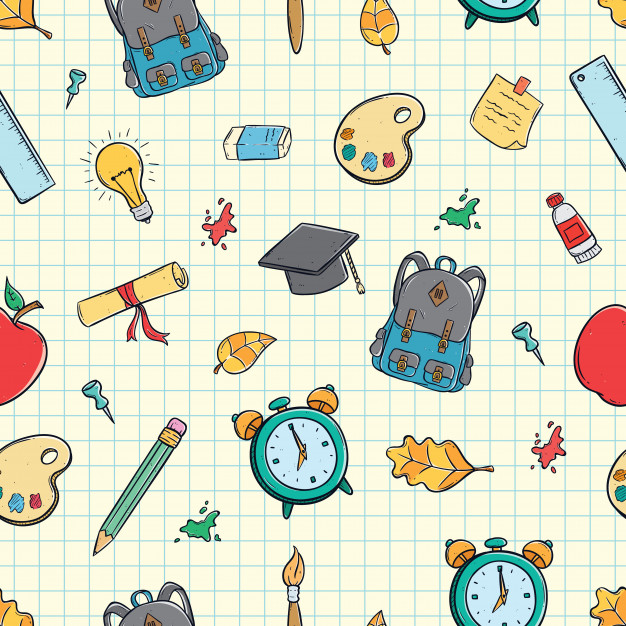 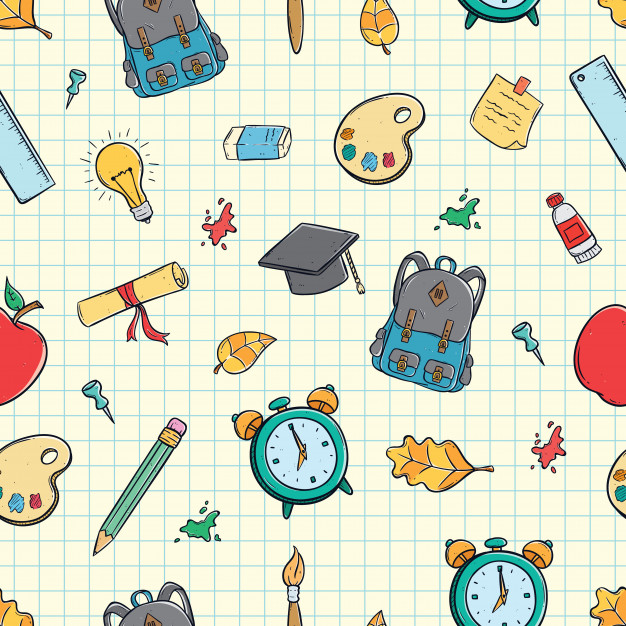 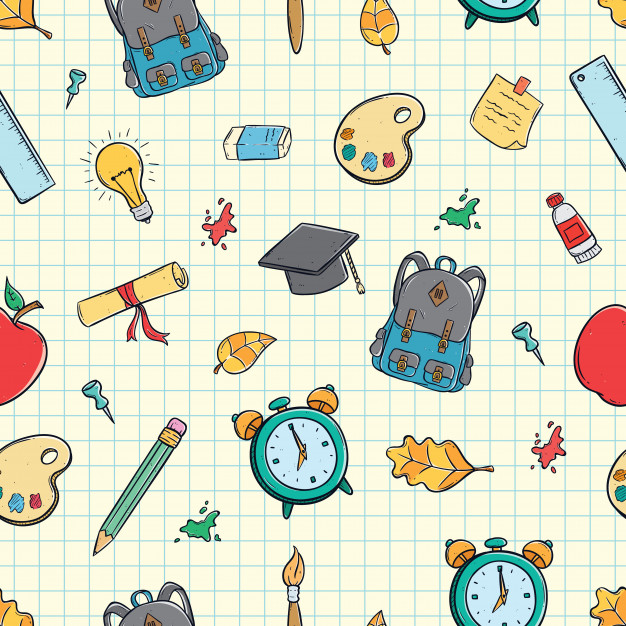 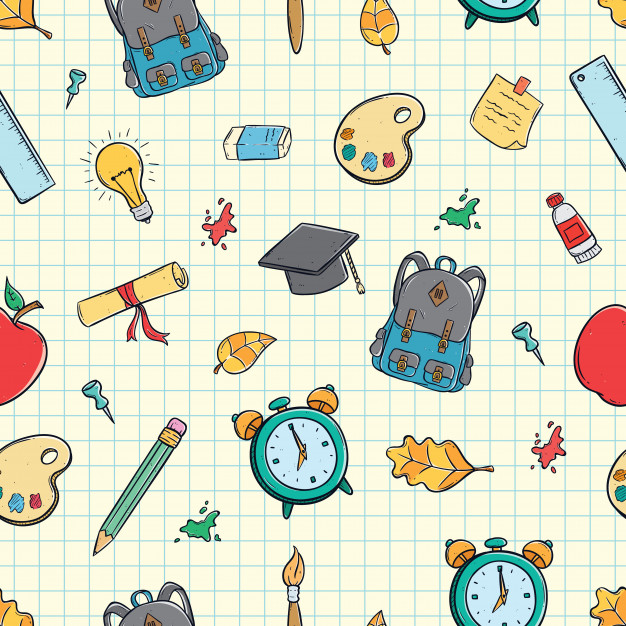 Fact or Fiction?
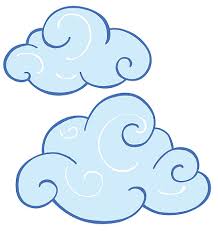 A cloud is a large group of tiny water droplets that we can see in the air.
Fact
Fiction
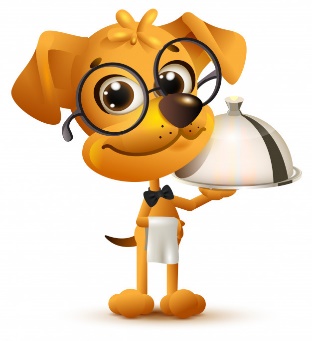 The dog works as a waiter at a very fancy restaurant.
Fact
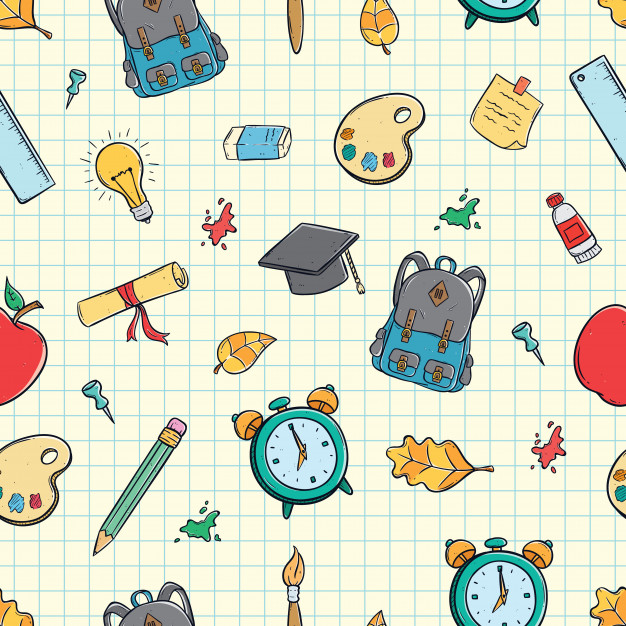 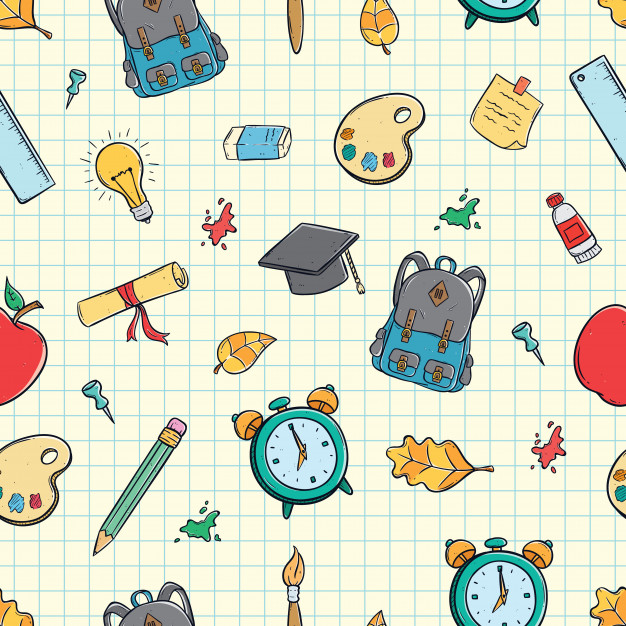 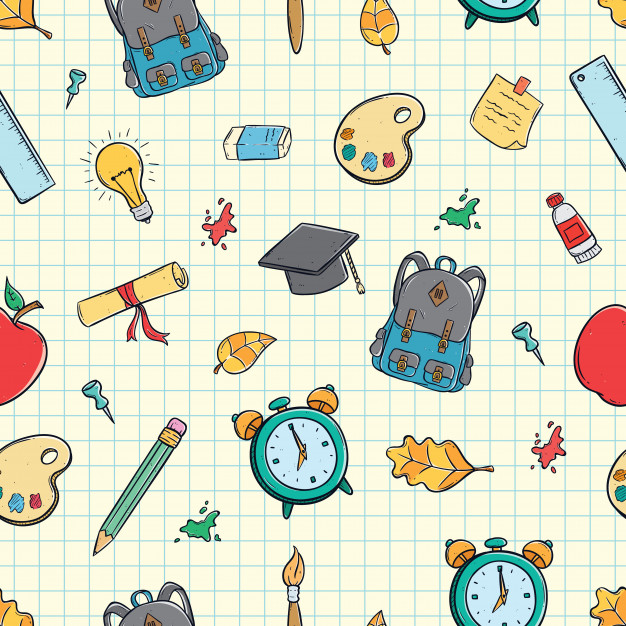 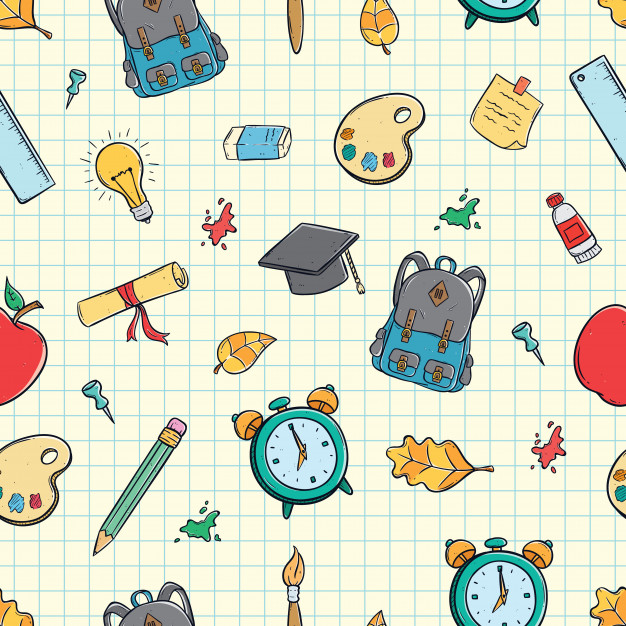 Fiction
Recycling helps reduce the amount of waste that goes into landfills.
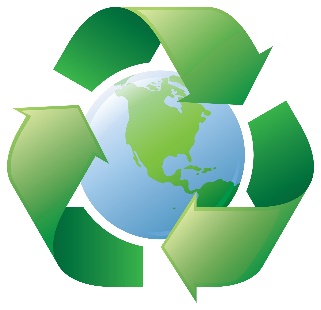 Fact
Fiction
R 5.3
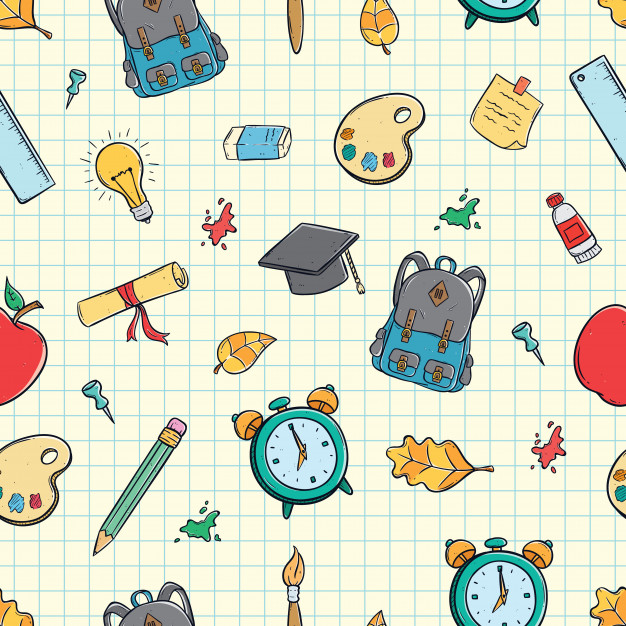 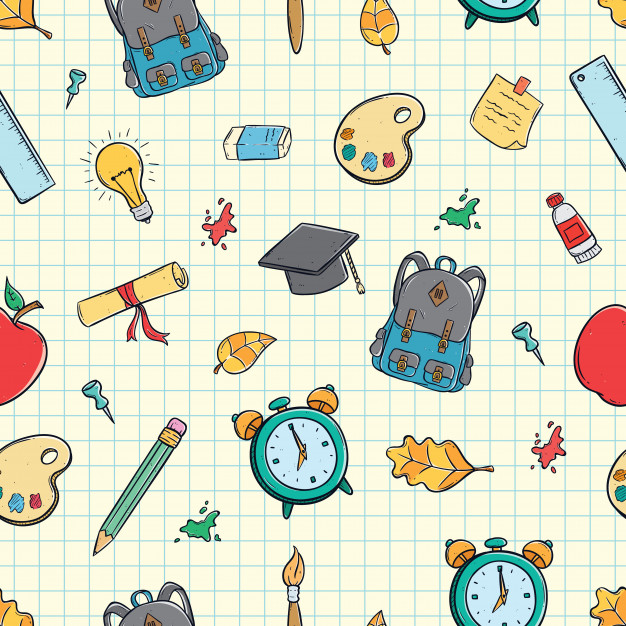 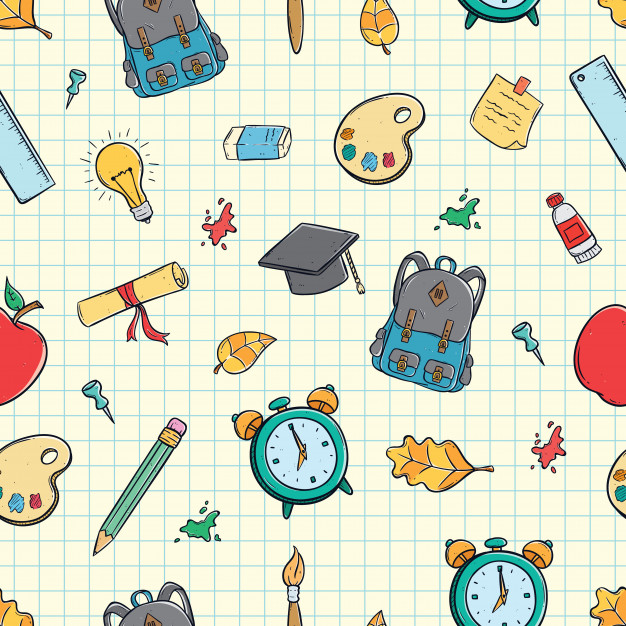 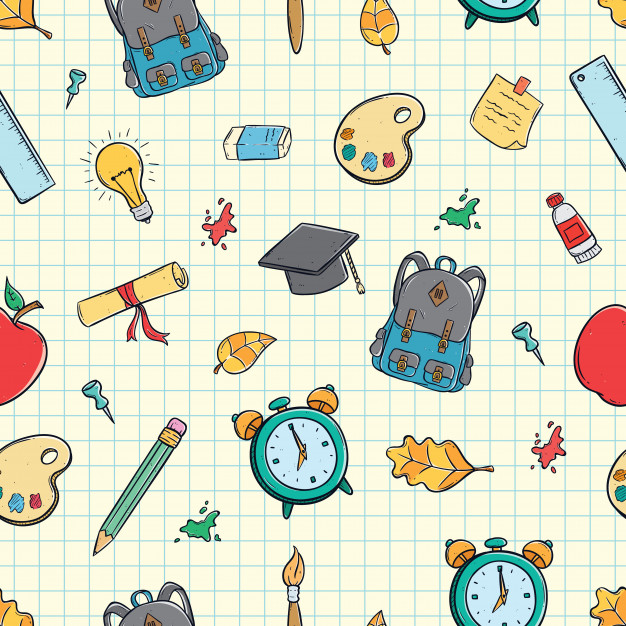 Where is everything?
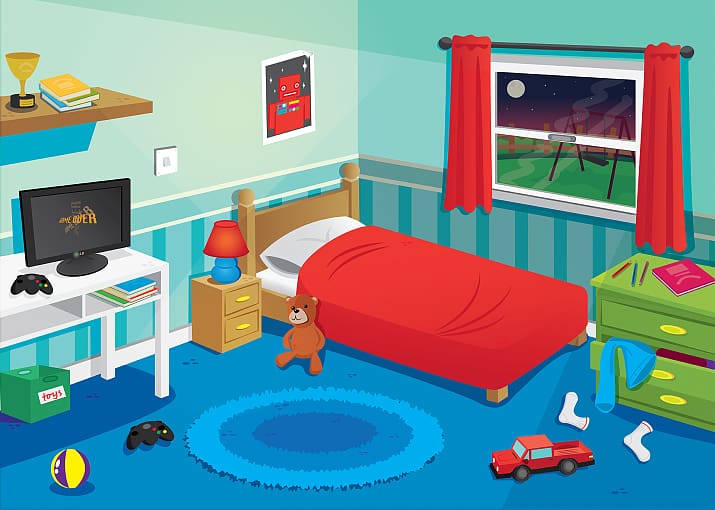 Look at this bedroom scene.  Talk to your partner and describe it.
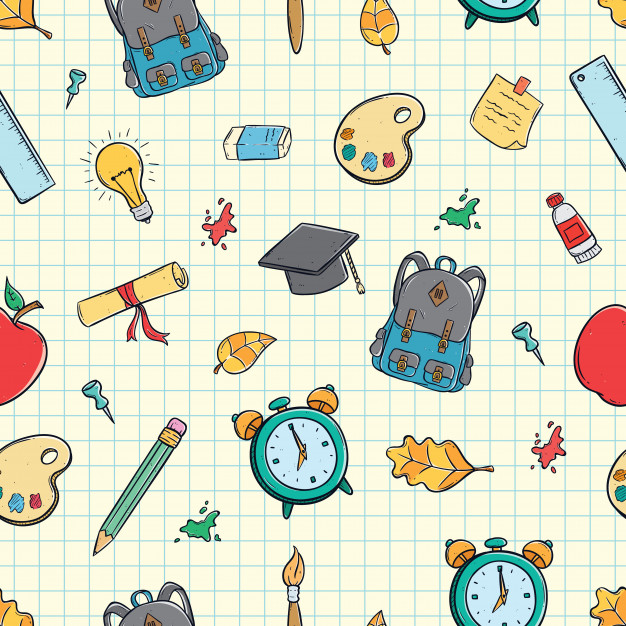 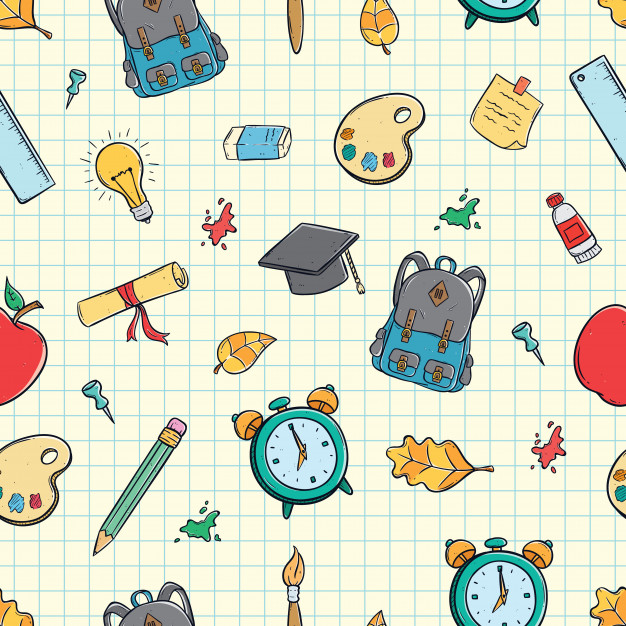 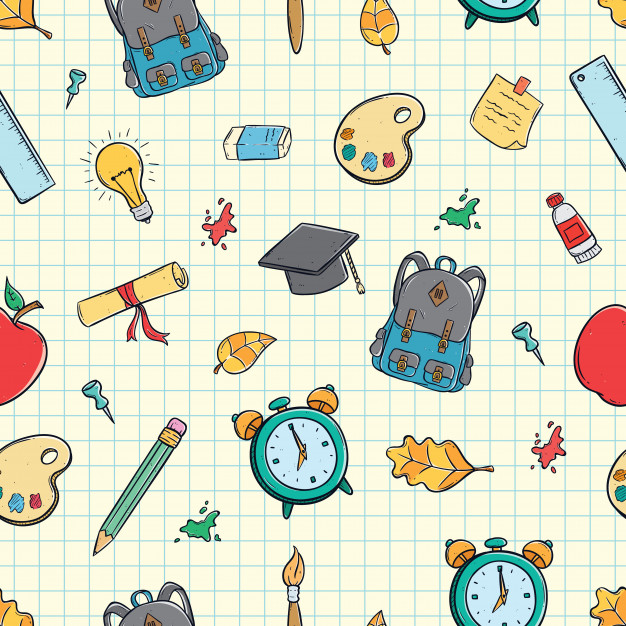 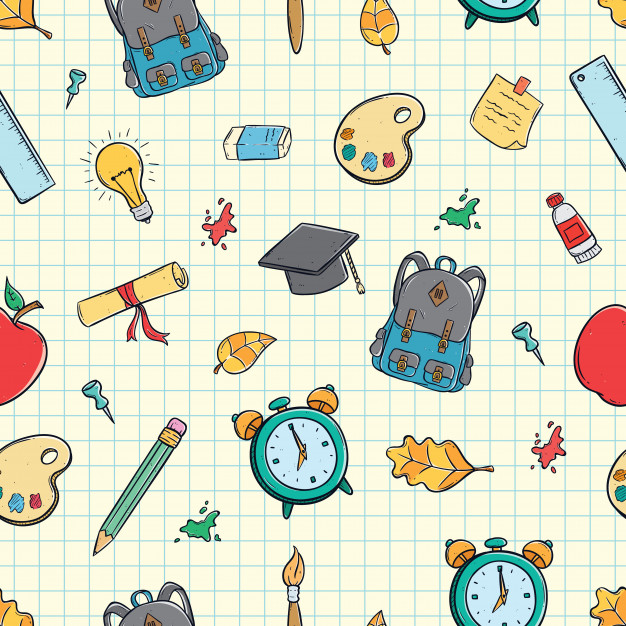 above
between
next to
under
in
in front of
LAP 5.4; LAP 5.5
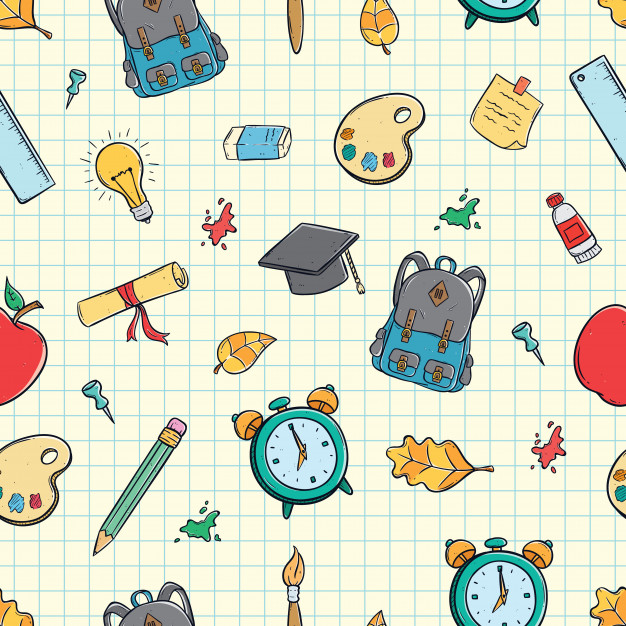 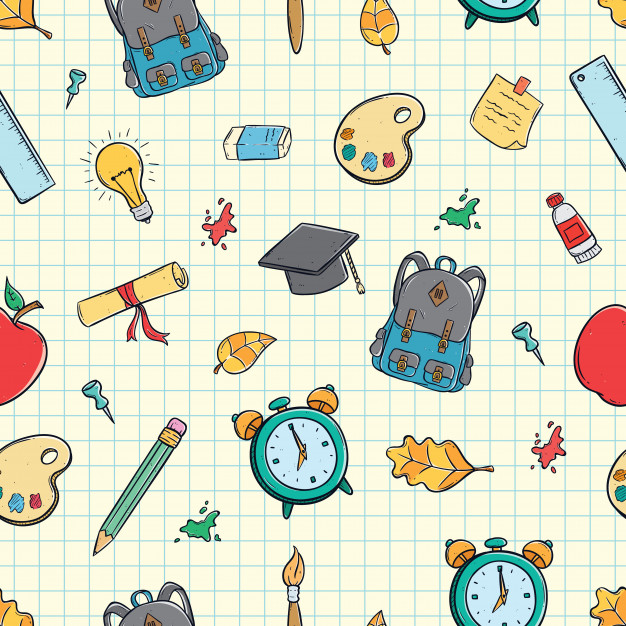 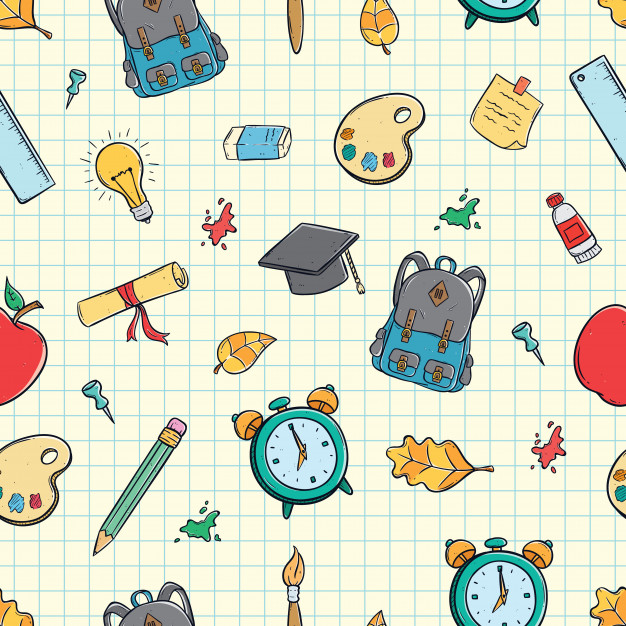 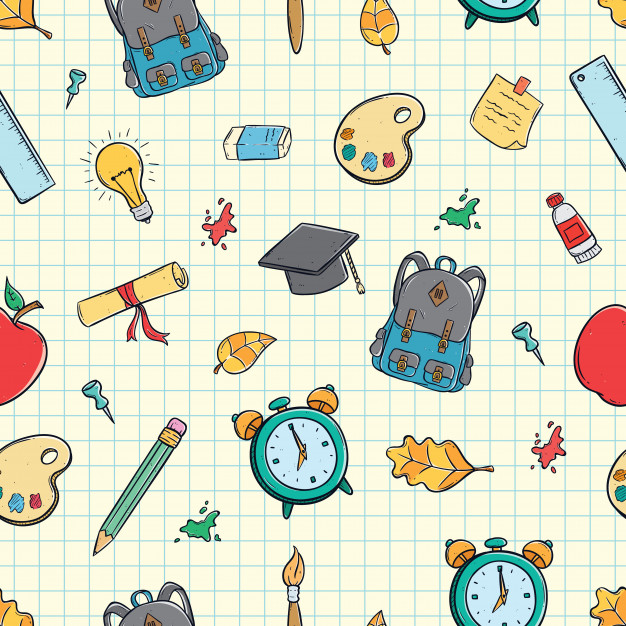 Book Covers
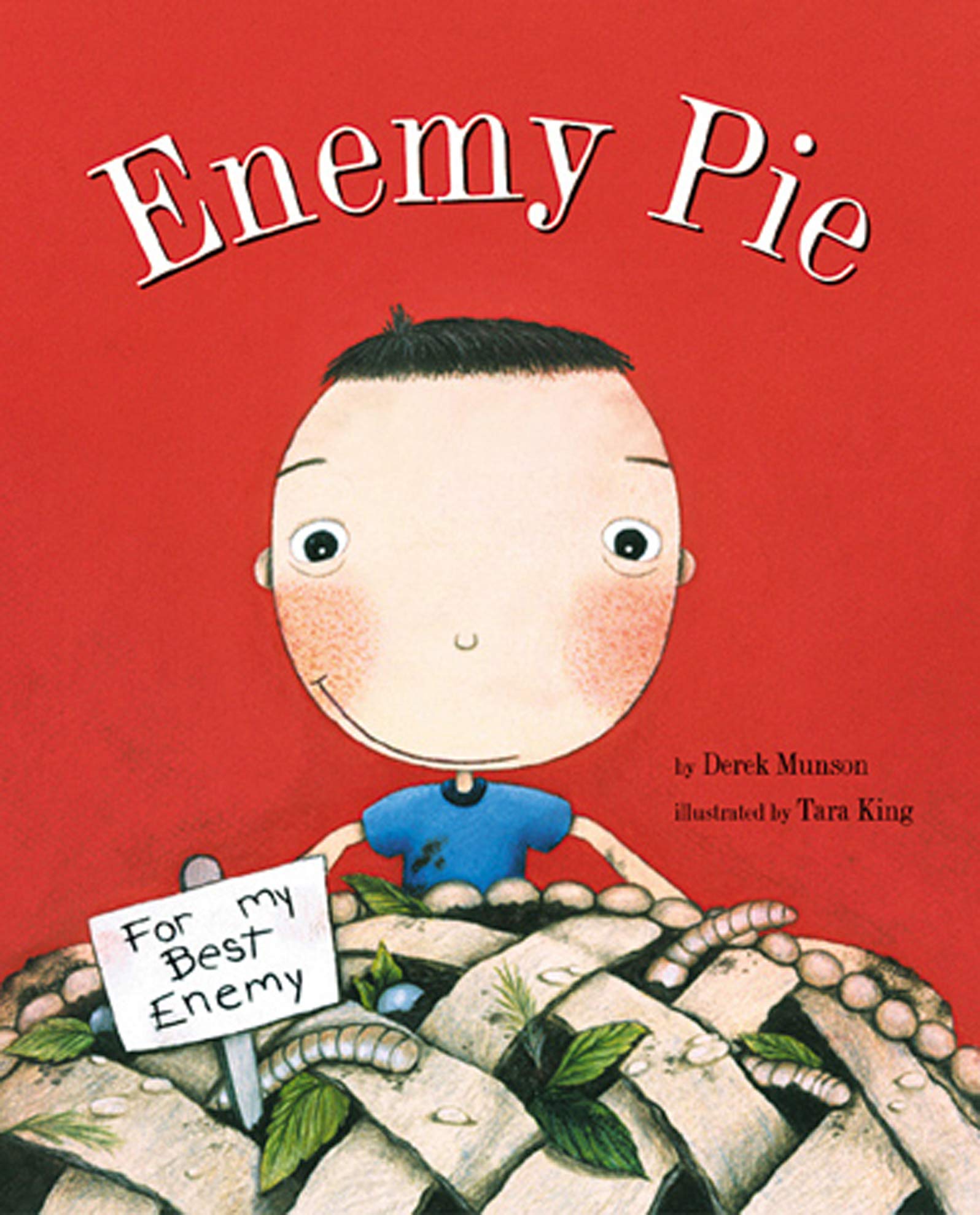 Look at the front cover of this book. Say something about it…
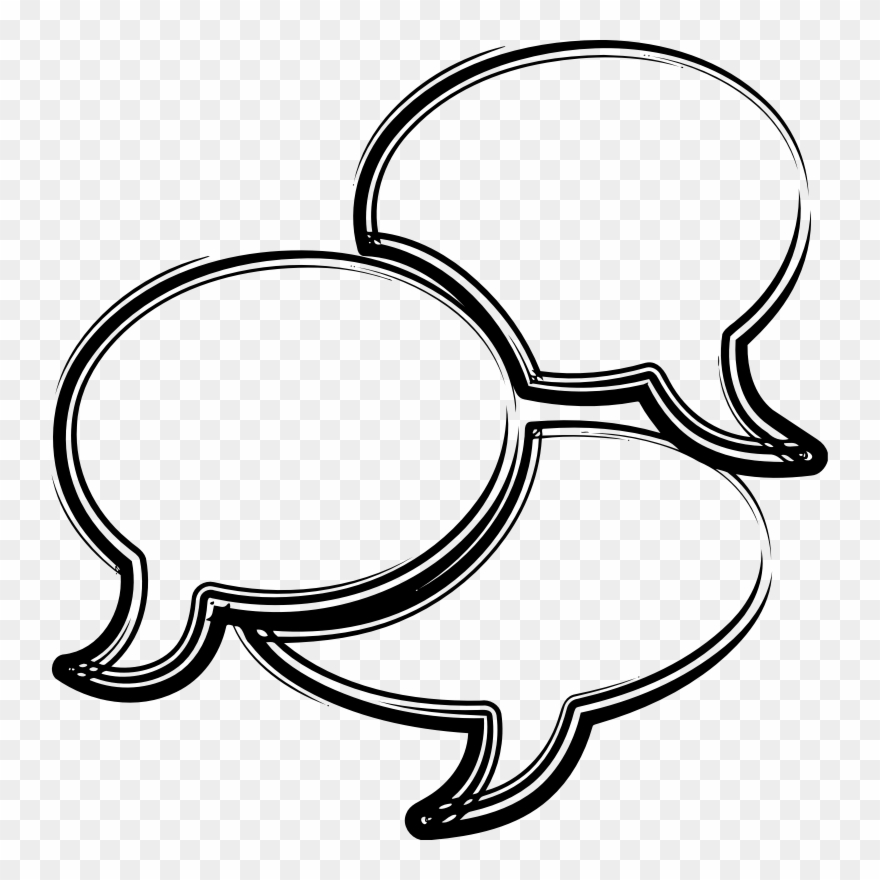 I see…
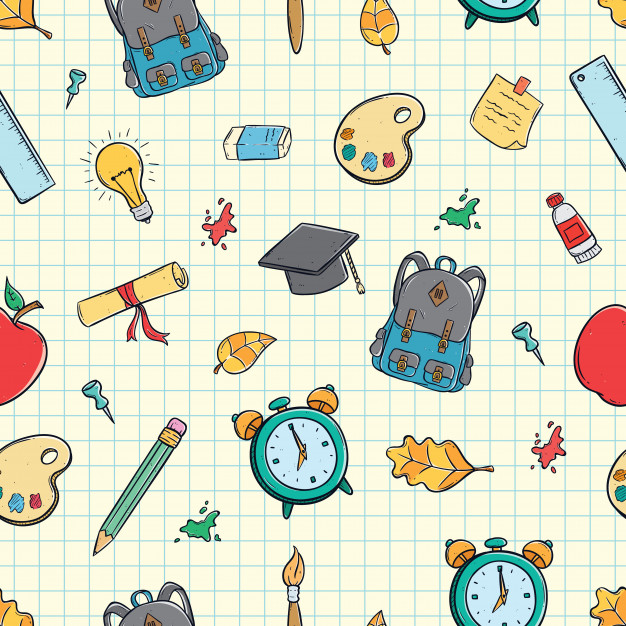 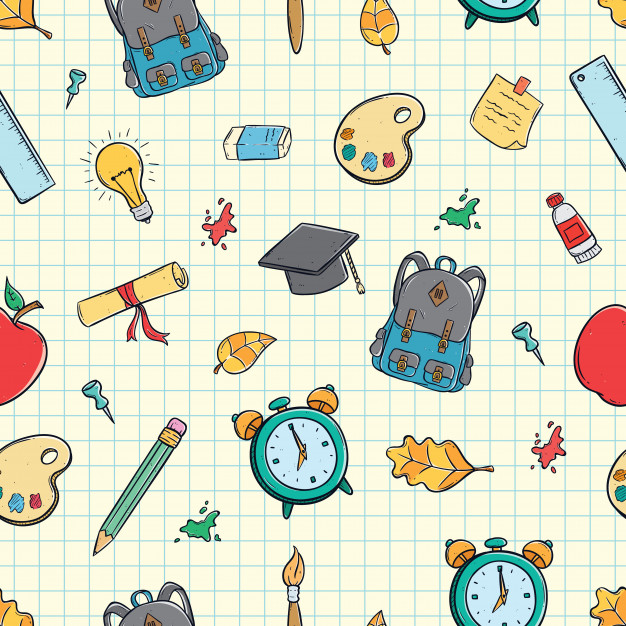 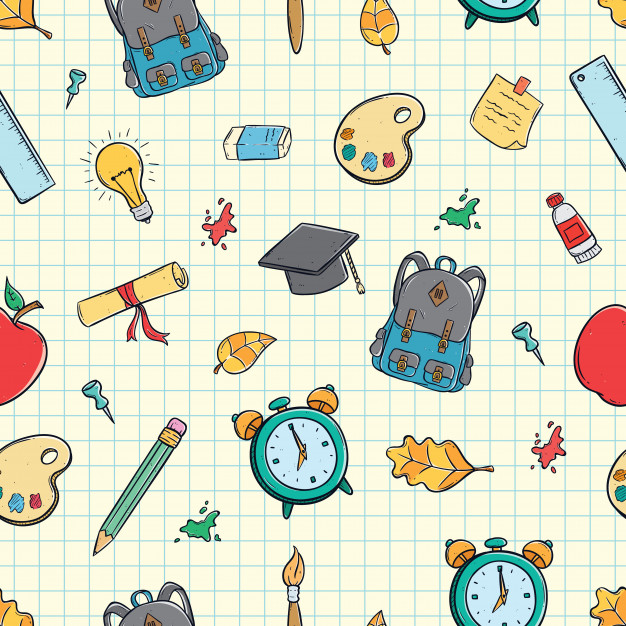 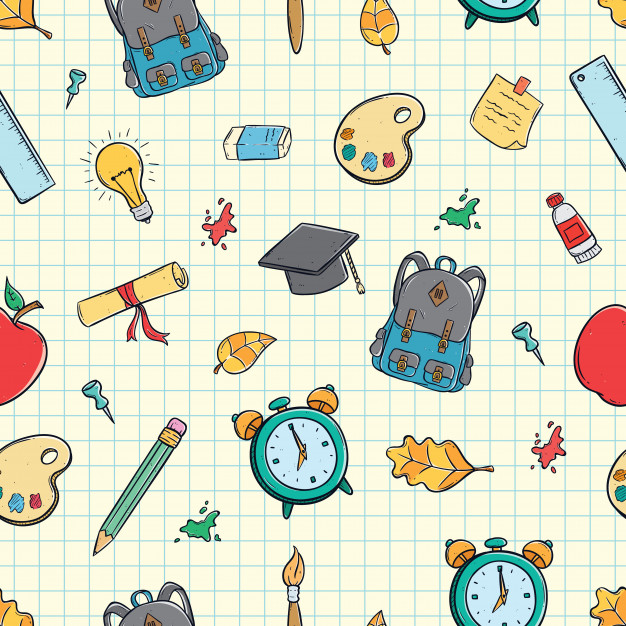 I think…
I wonder…
LS 5.5
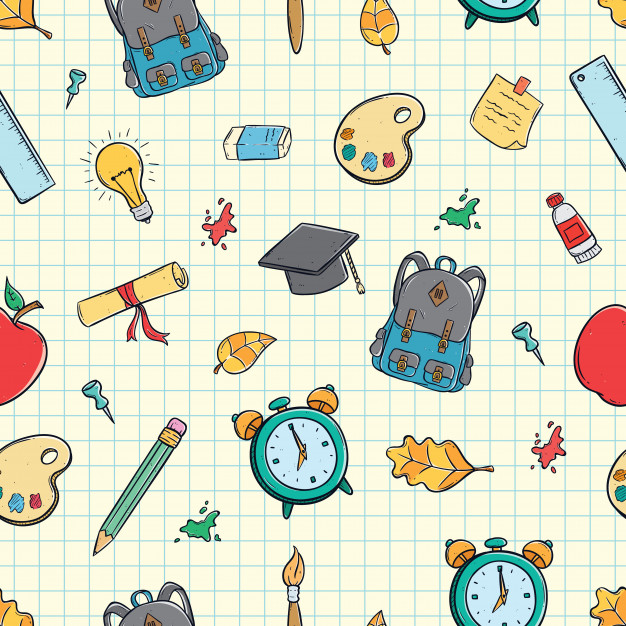 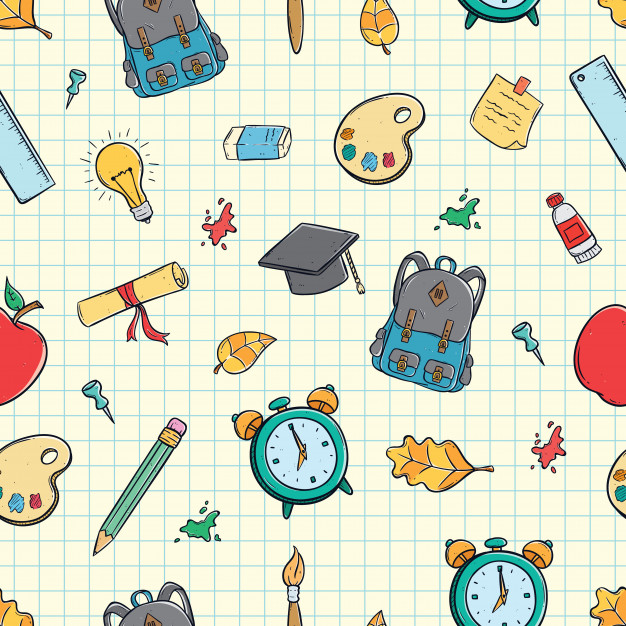 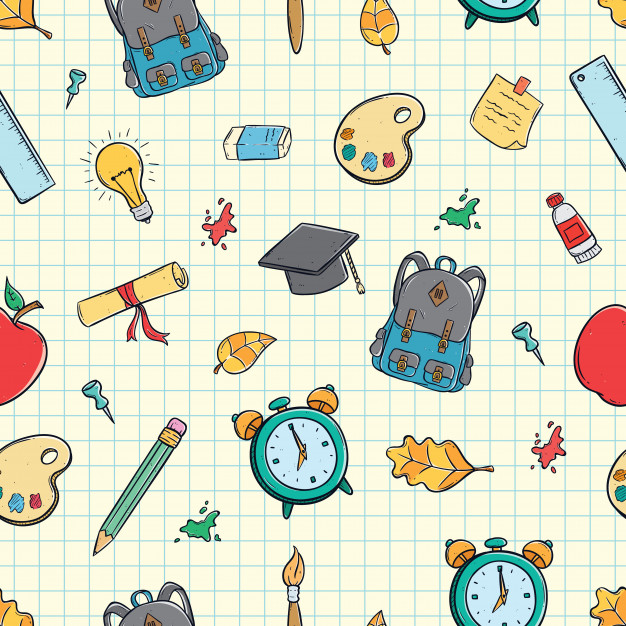 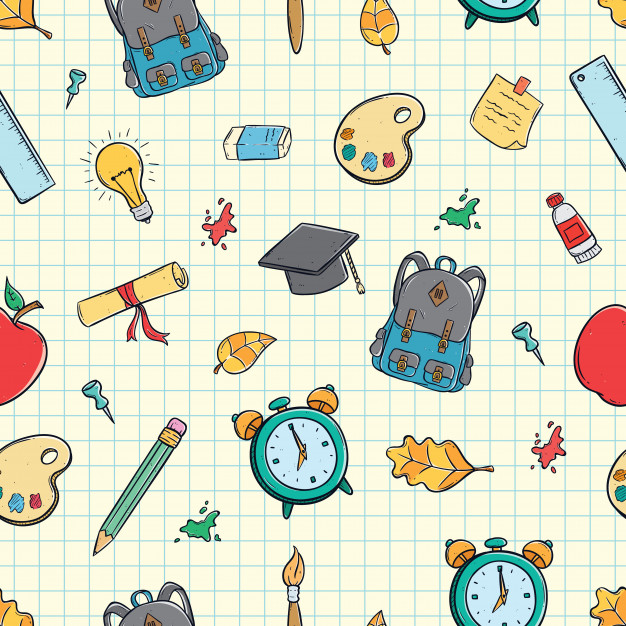 The mind BOGGLES…
How many words can you make using these letter tiles?
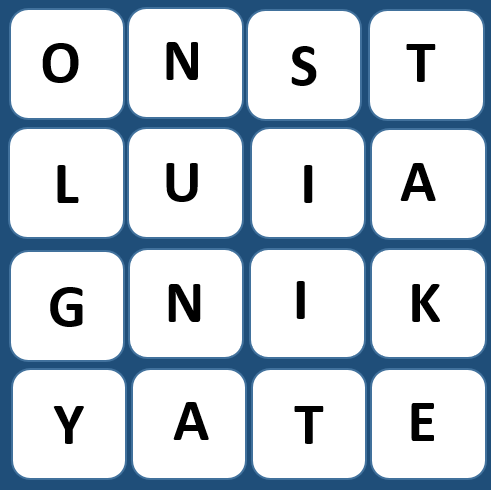 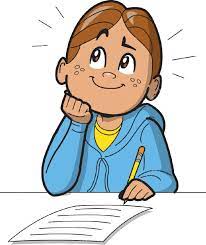 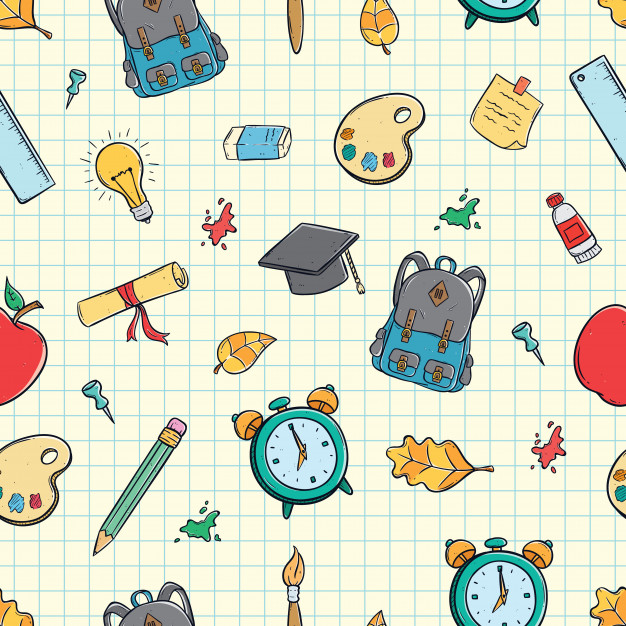 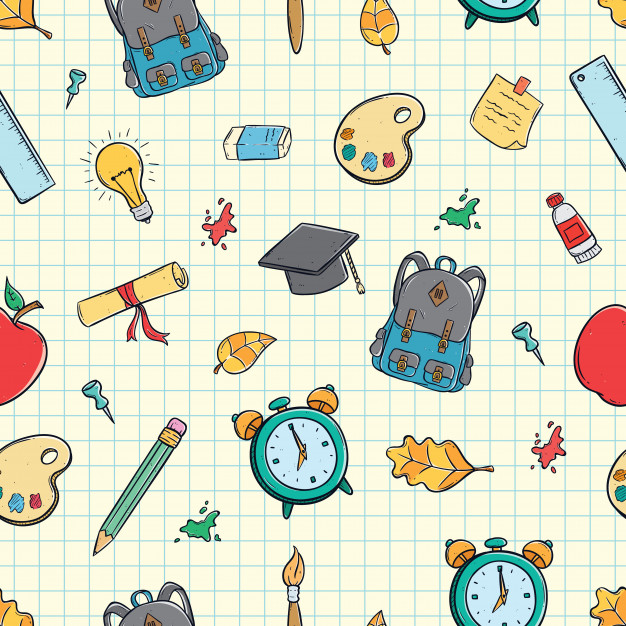 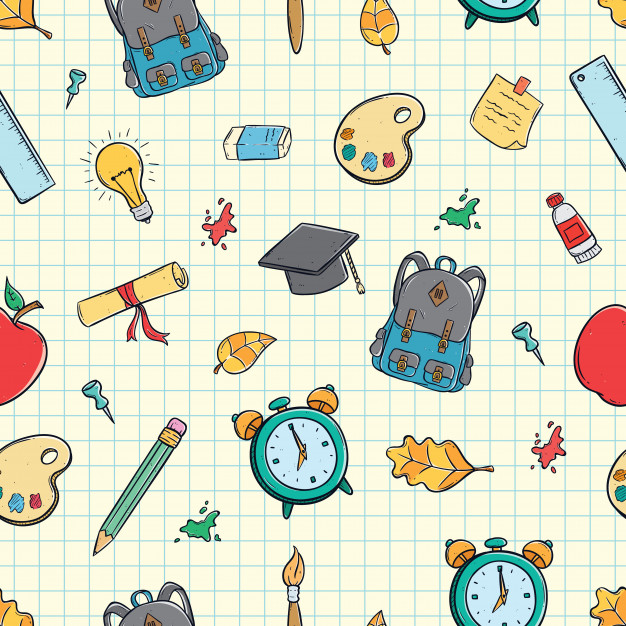 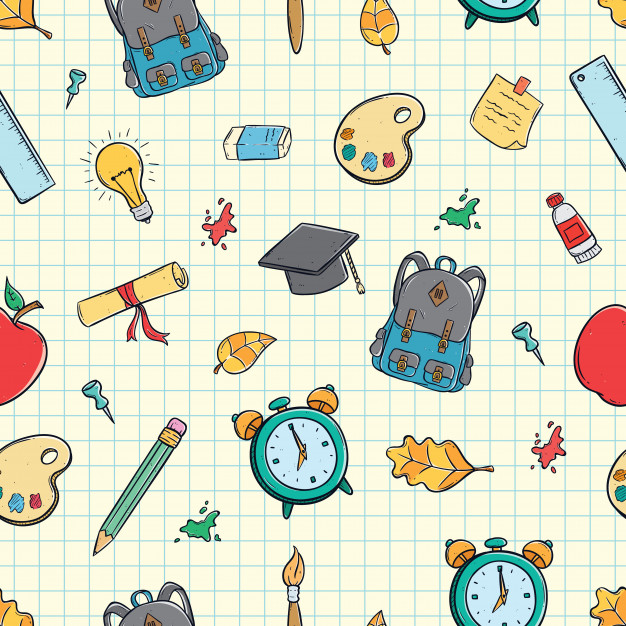 LAP 5.5
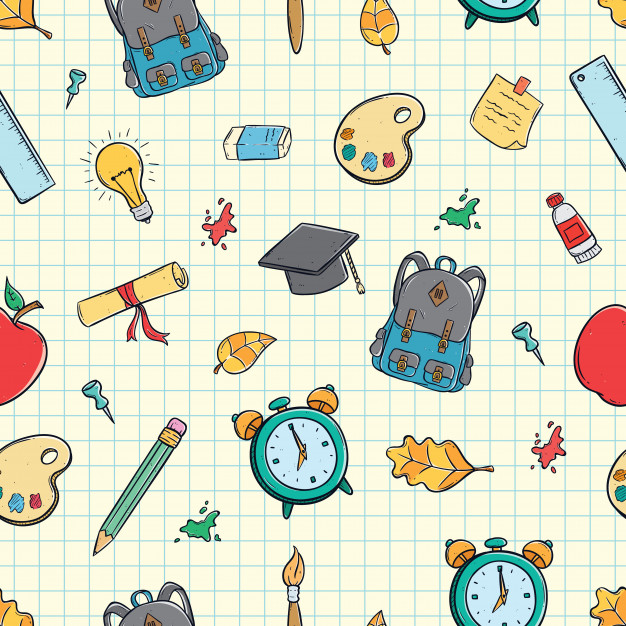 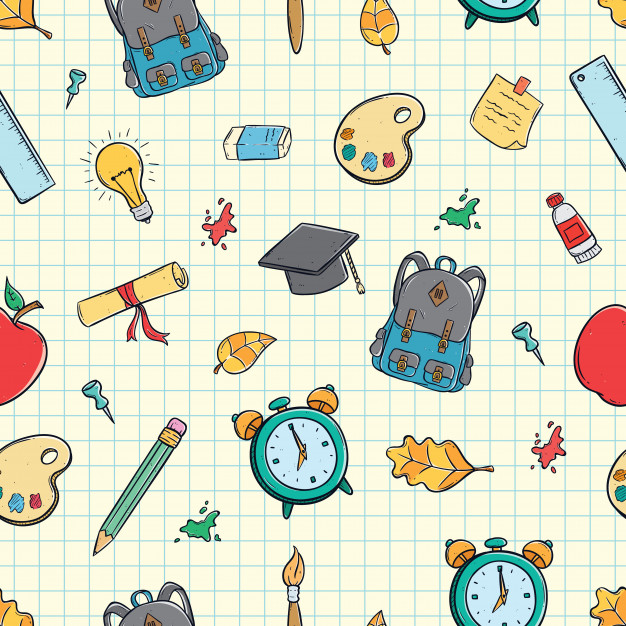 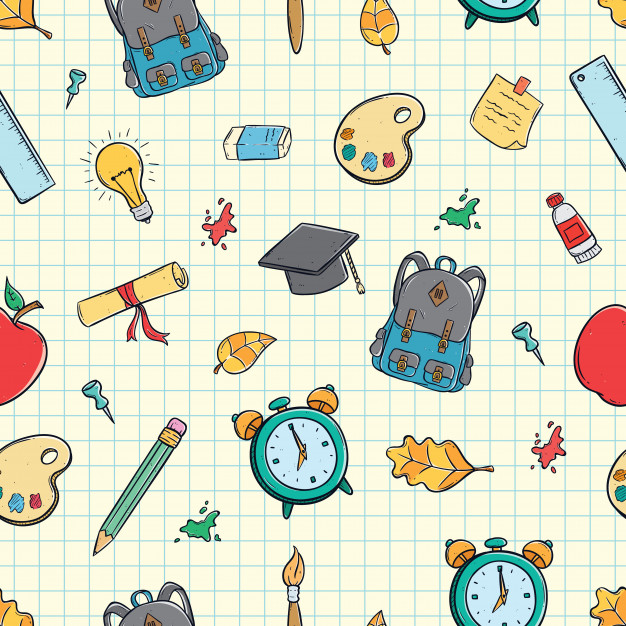 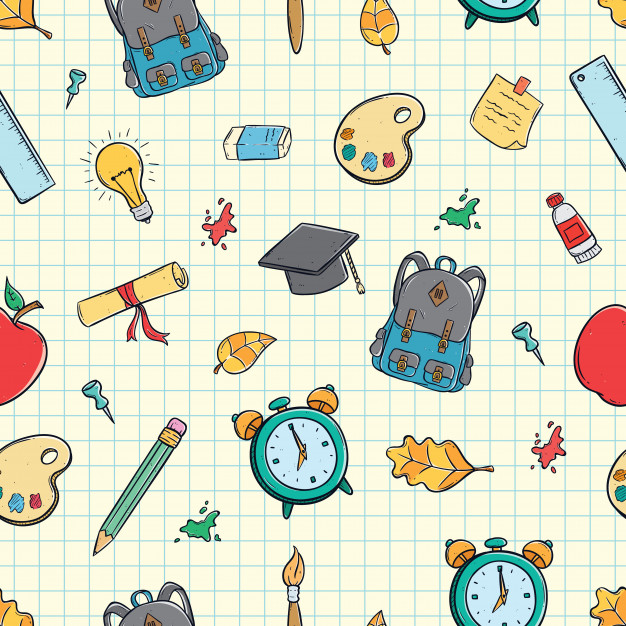 Grow a word
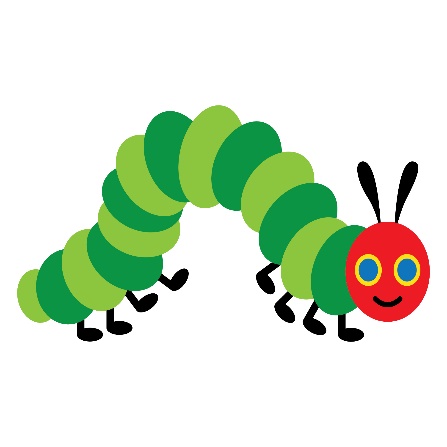 How many words can you make using these letters?
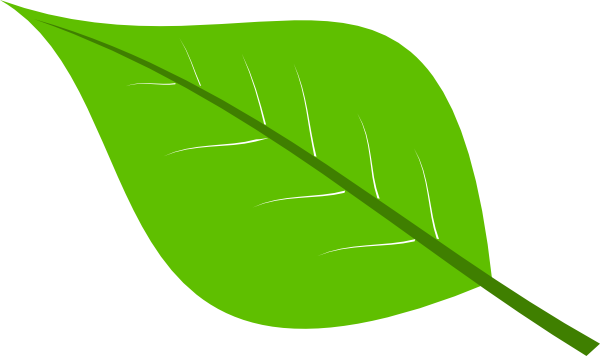 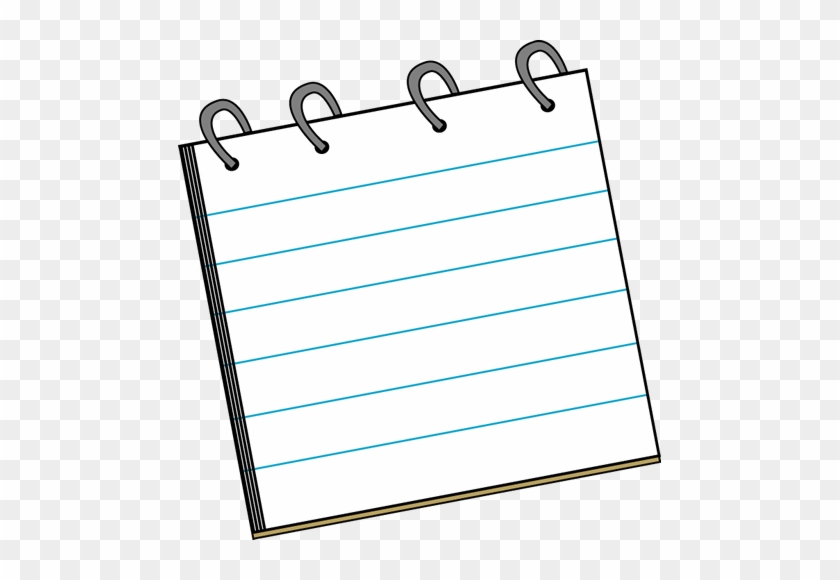 sp
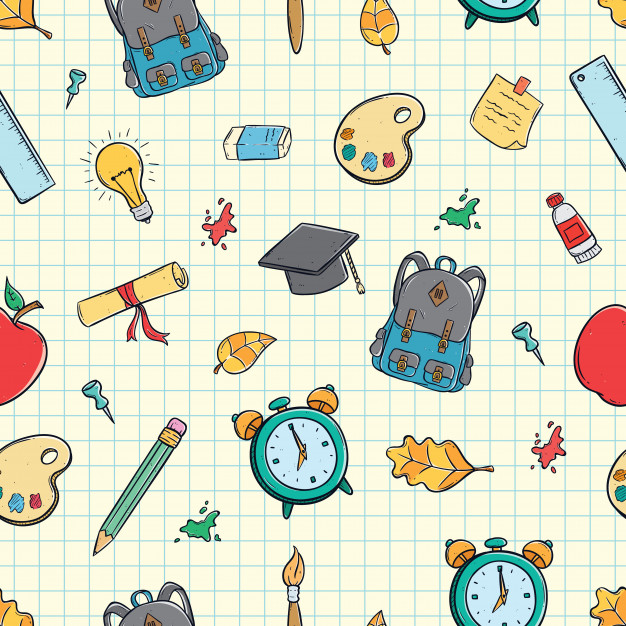 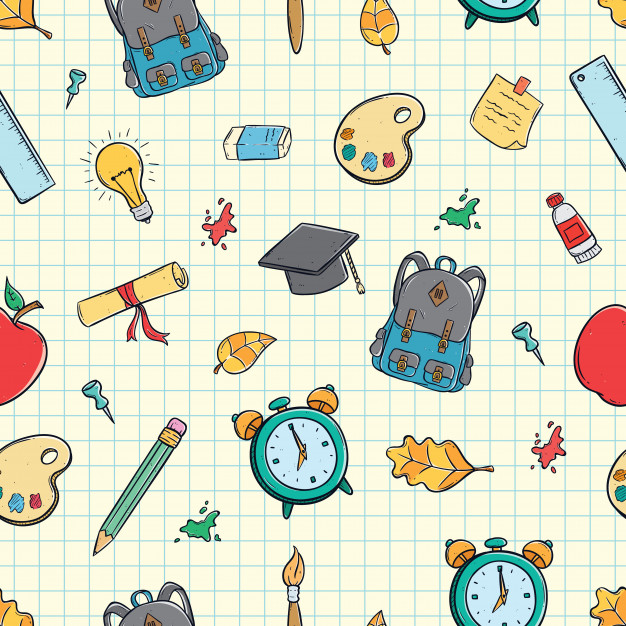 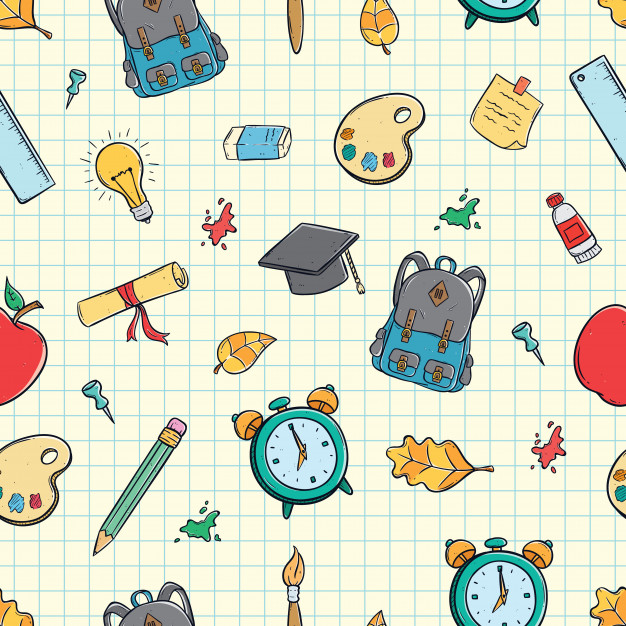 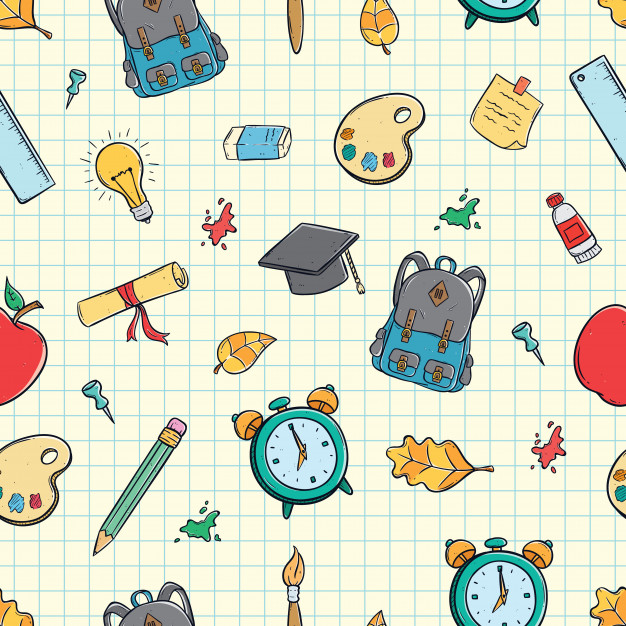 sport
LAP 5.5
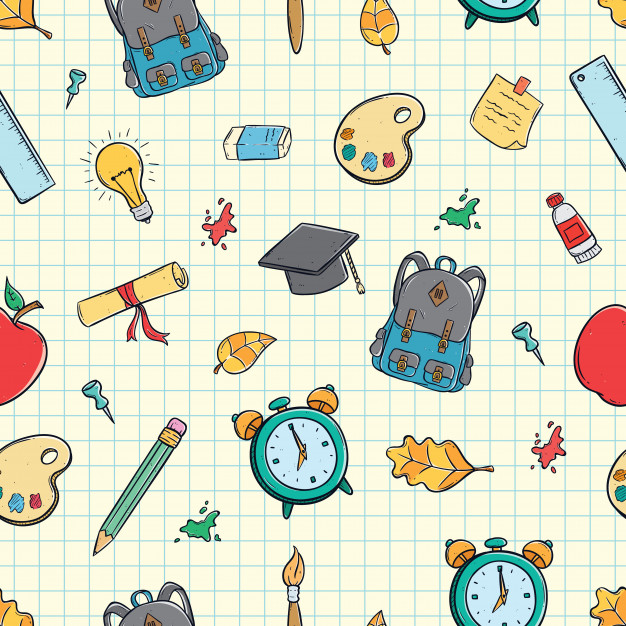 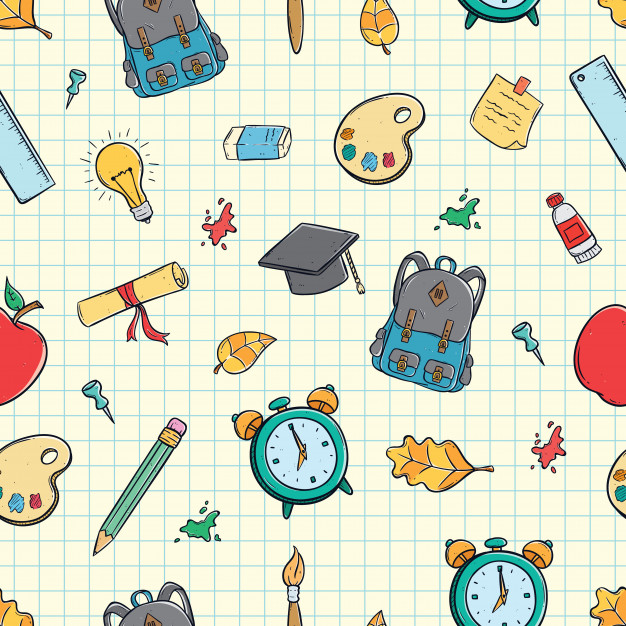 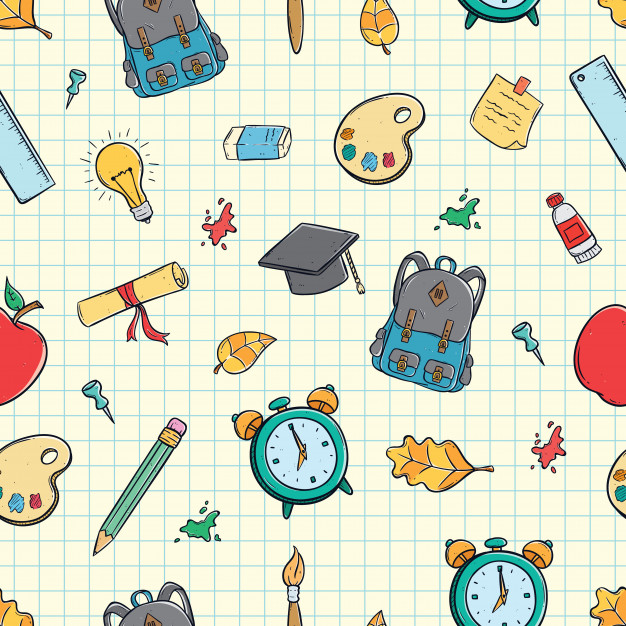 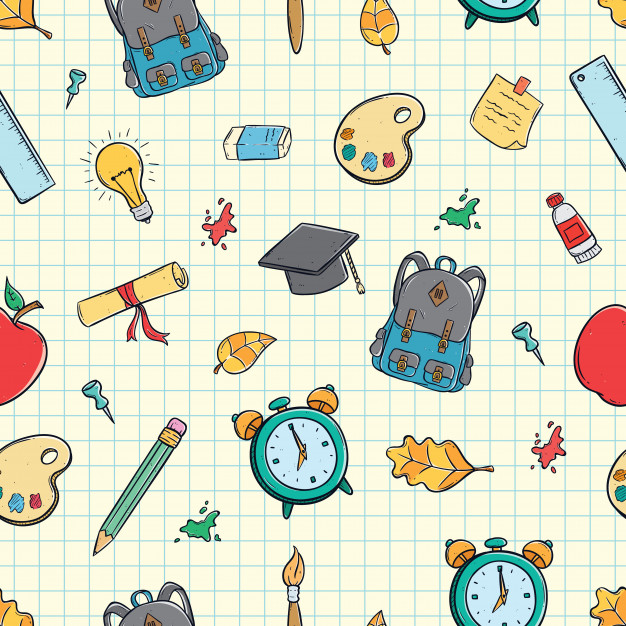 Stretch a sentence
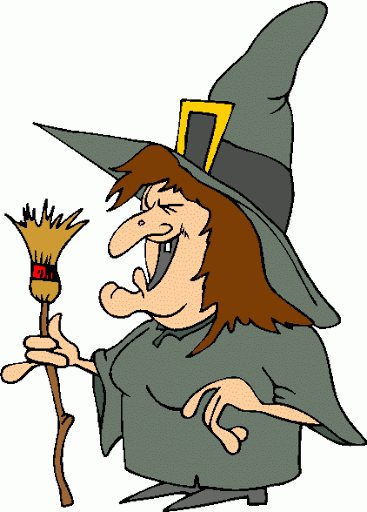 Make this sentence longer.
The witch laughed.
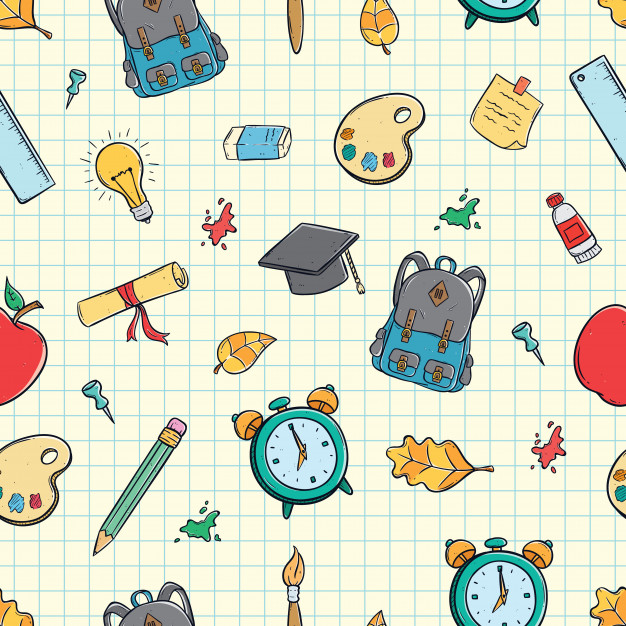 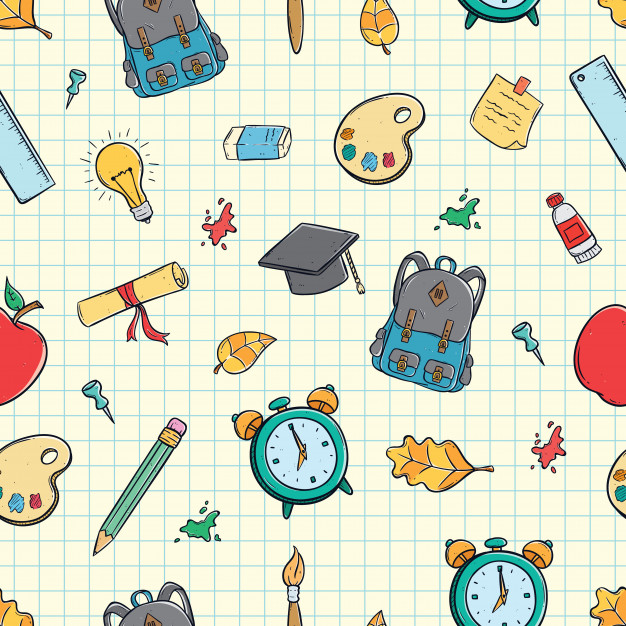 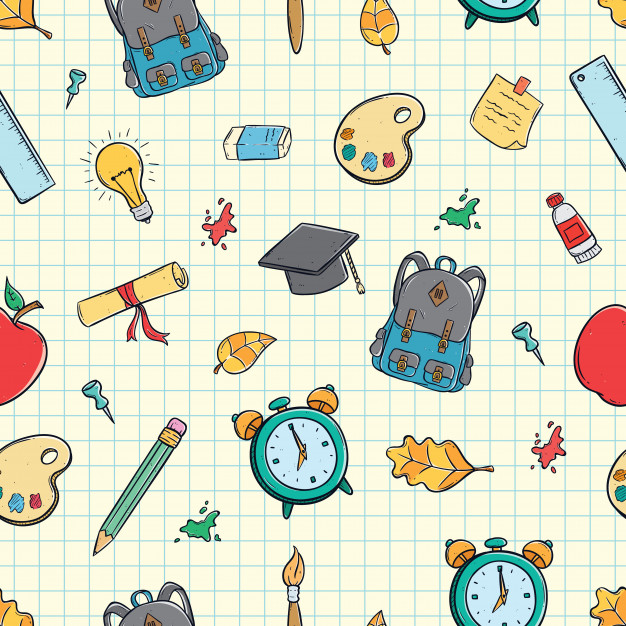 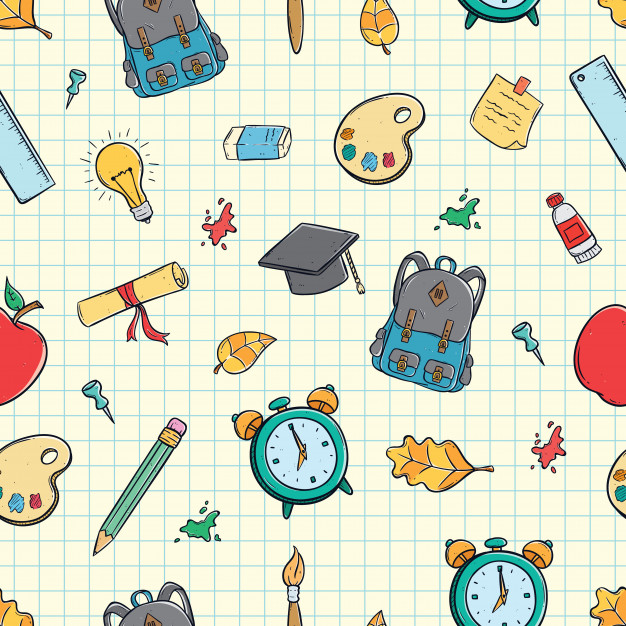 When?
Where?
How?
Why?
LAP 5.4; W 5.11
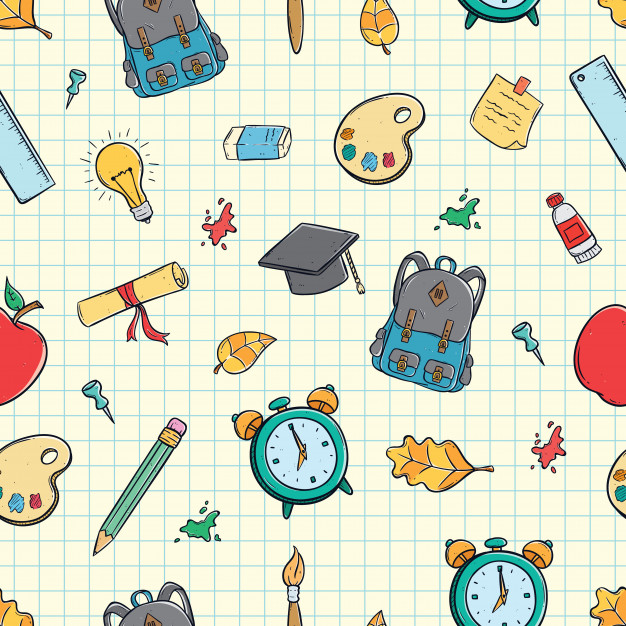 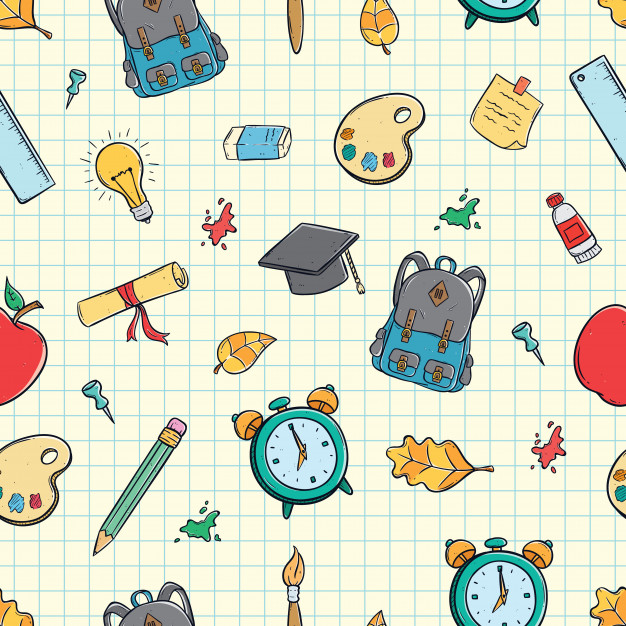 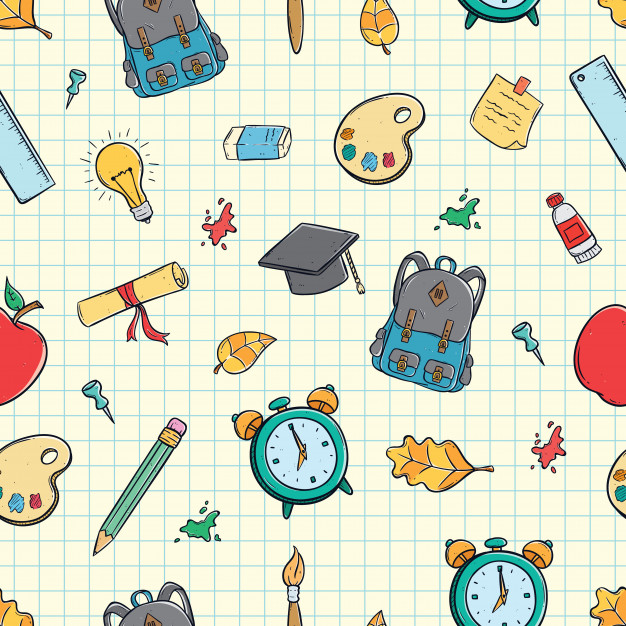 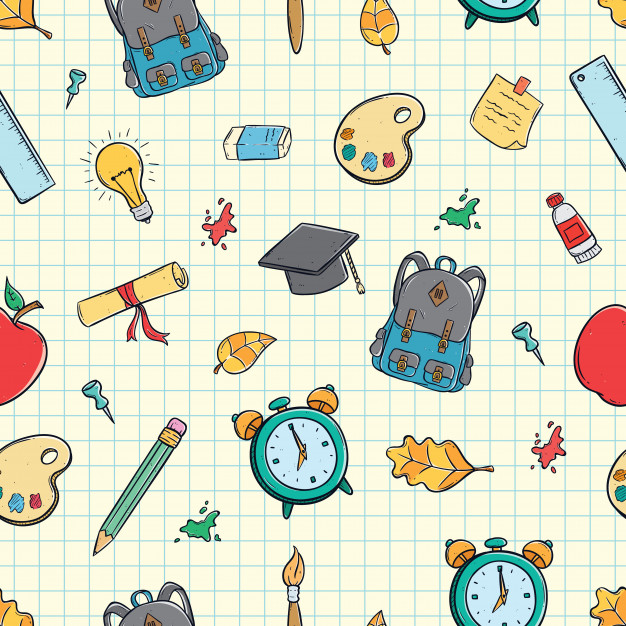 Tell me more…
Say something about yourself to your partner.  
Your partner has to listen to you carefully, select a word from what you have said (e.g. ‘house’) and say “Tell me more about your house.”
Tell your partner more about the word they chose.
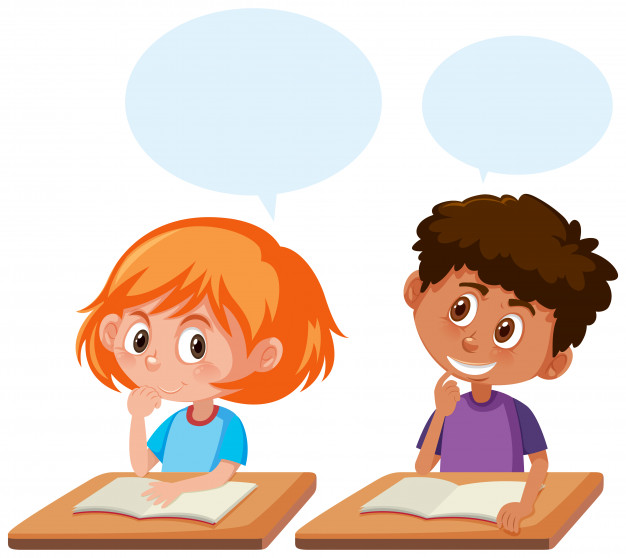 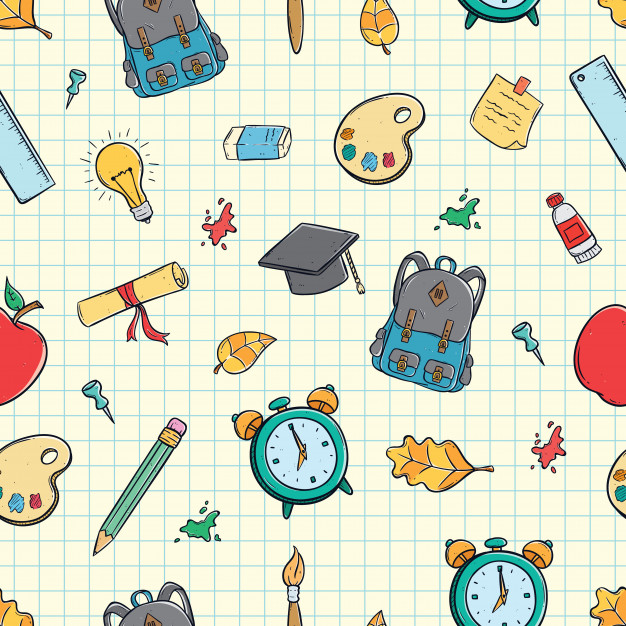 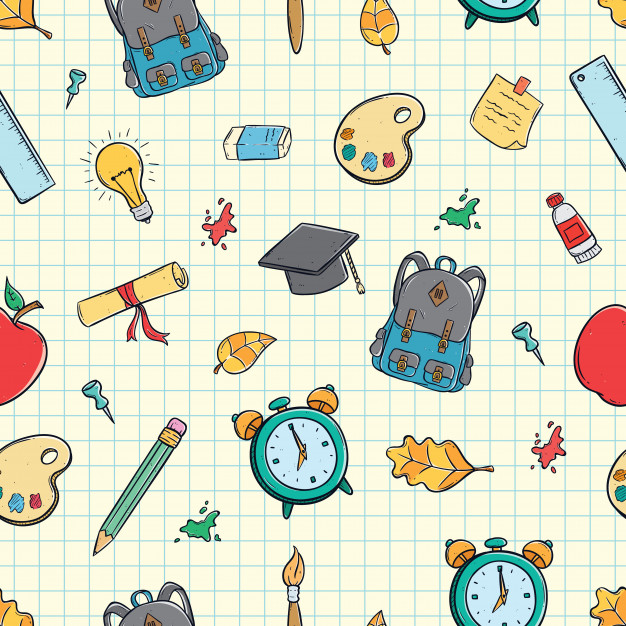 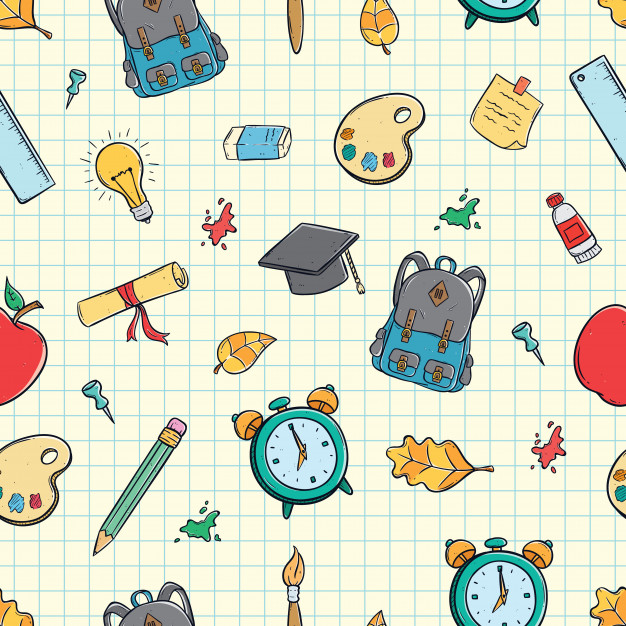 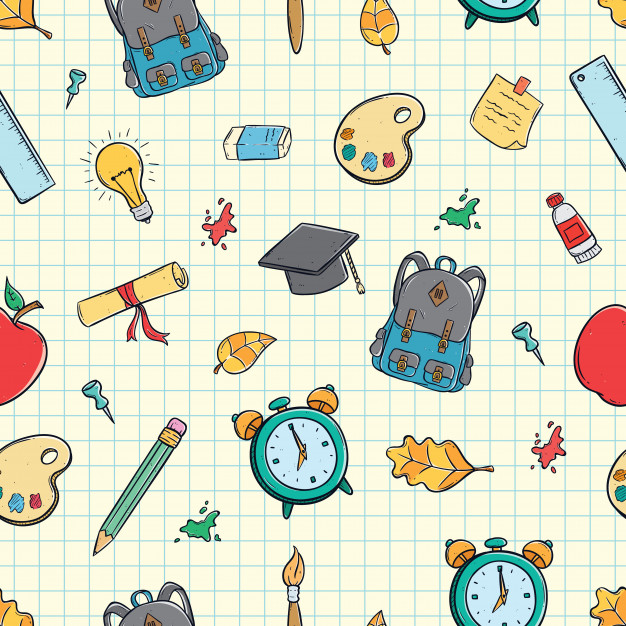 LS 5.9; LAP 5.5
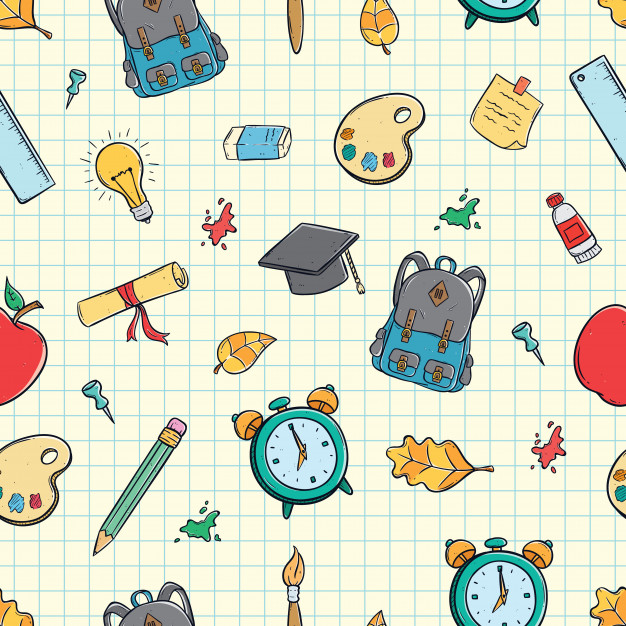 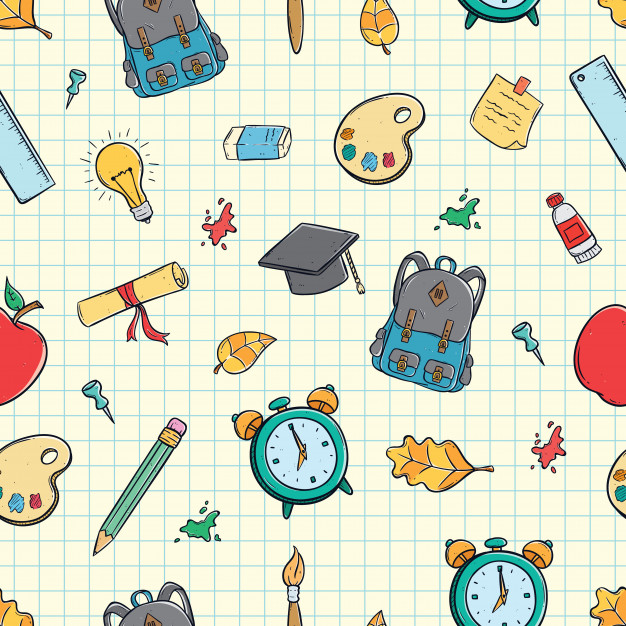 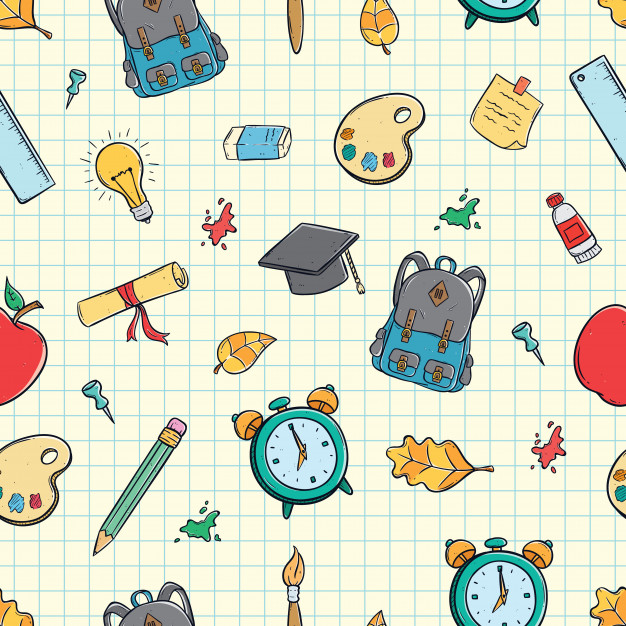 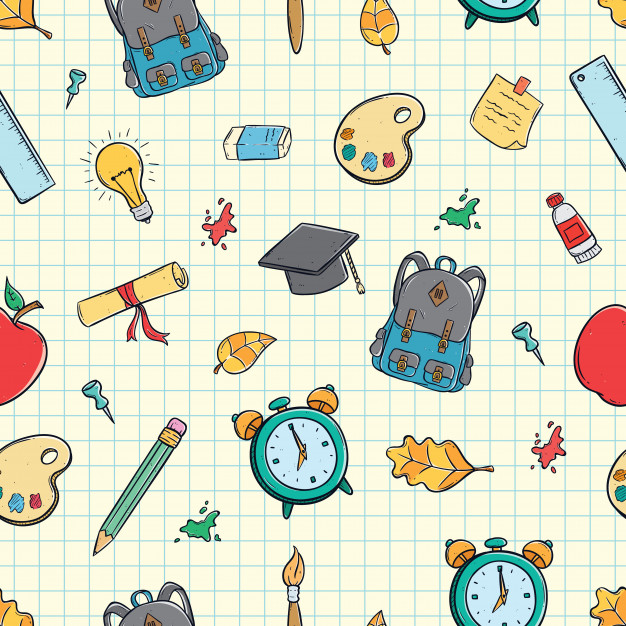 Point of View
Wolf’s perspective
Little Pig’s perspective
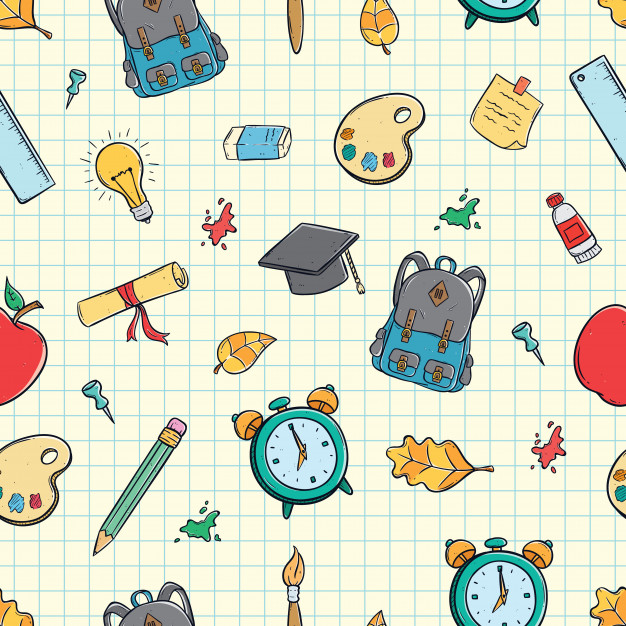 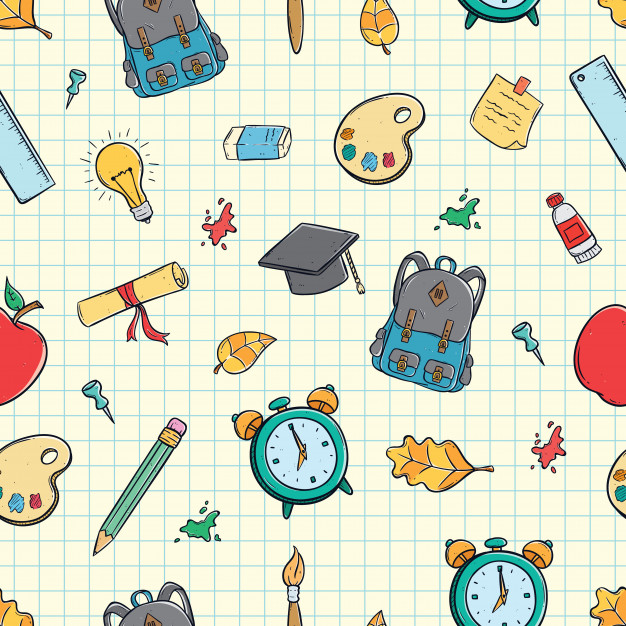 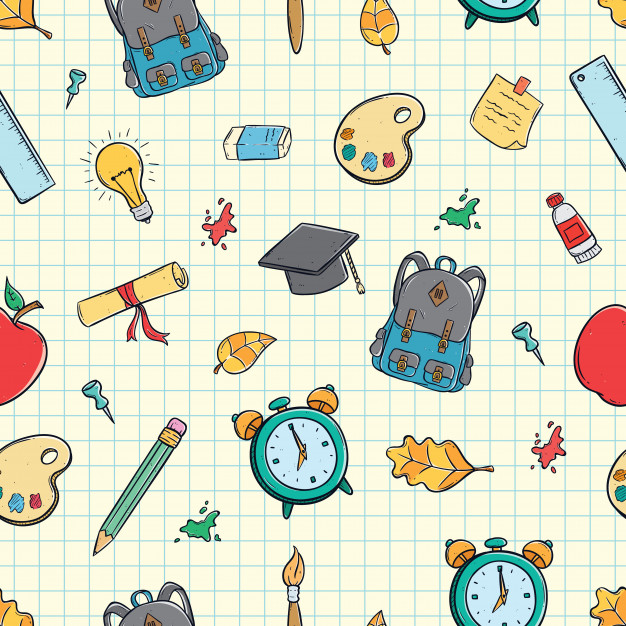 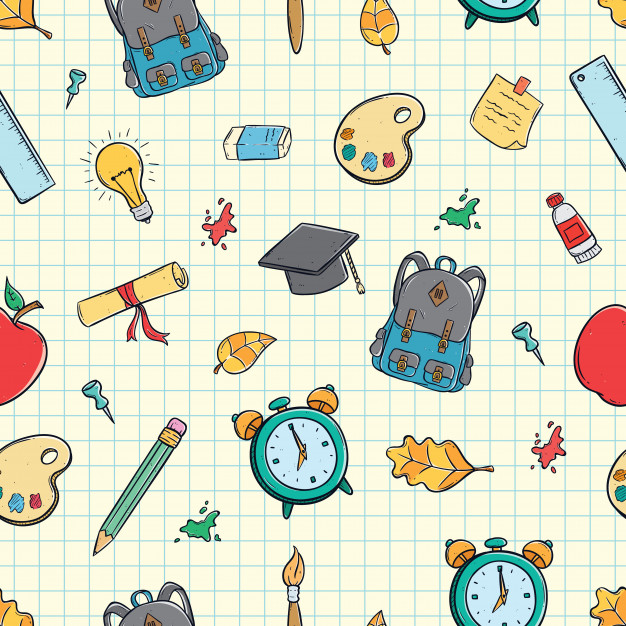 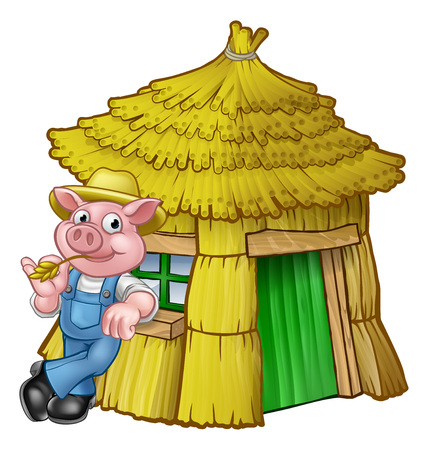 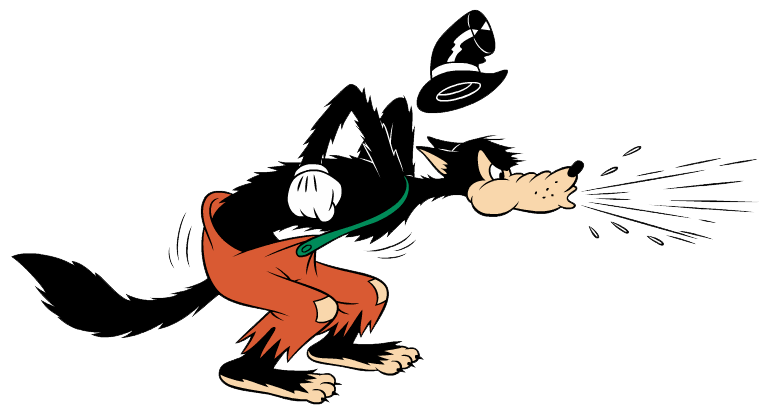 LIT 5.5; LIT 5.6
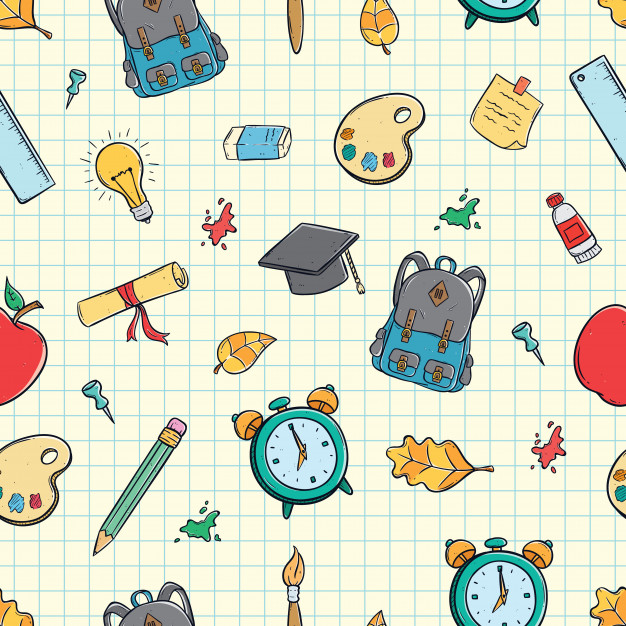 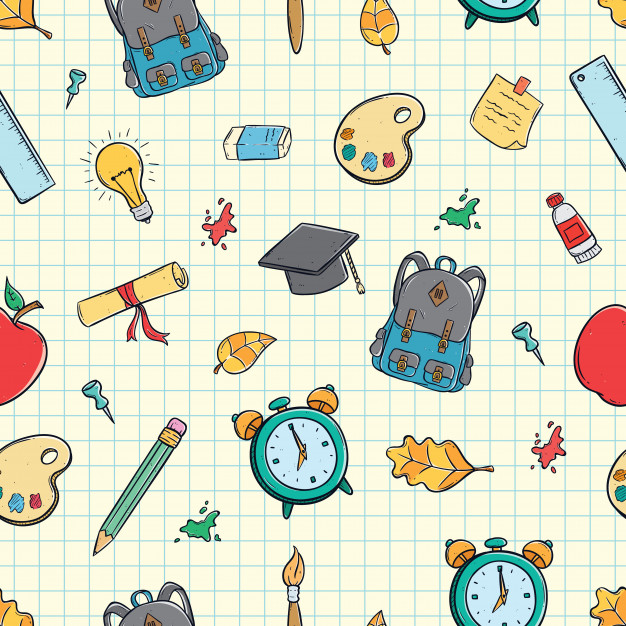 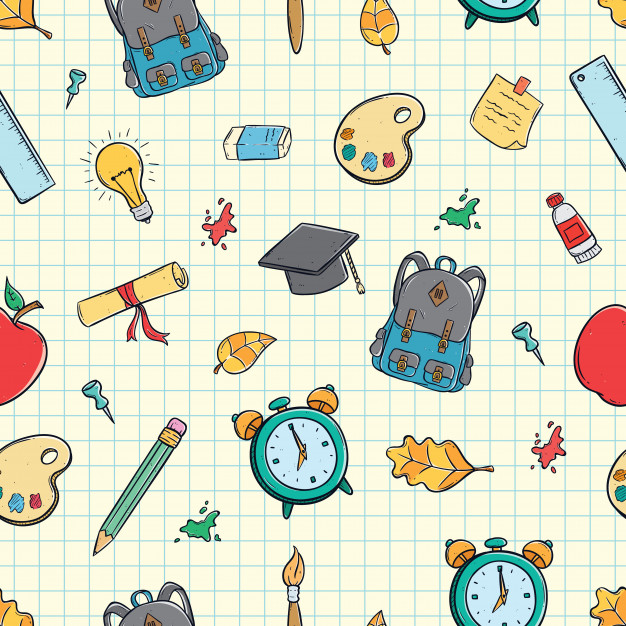 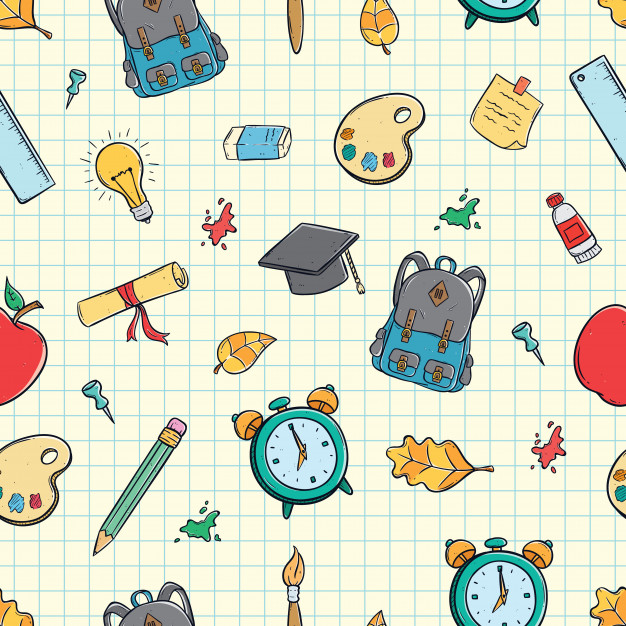 Syllables challenge
In each flower write 3 words with:
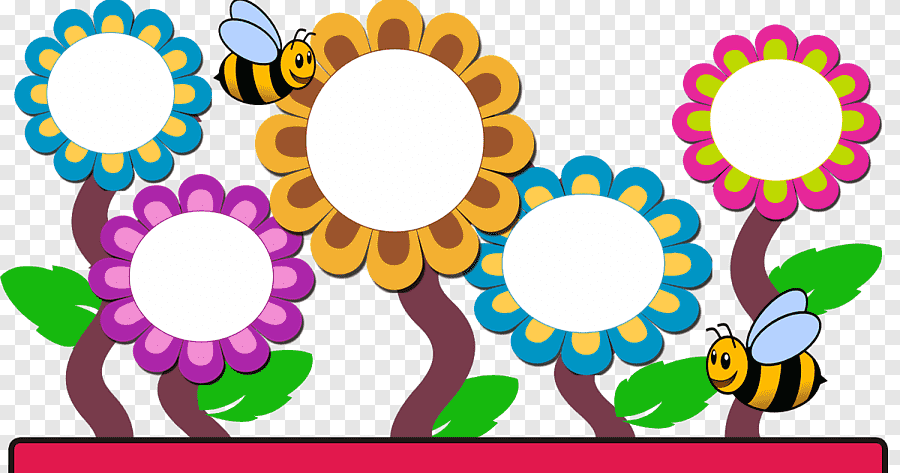 1 syllable
3 syllables
5 syllables
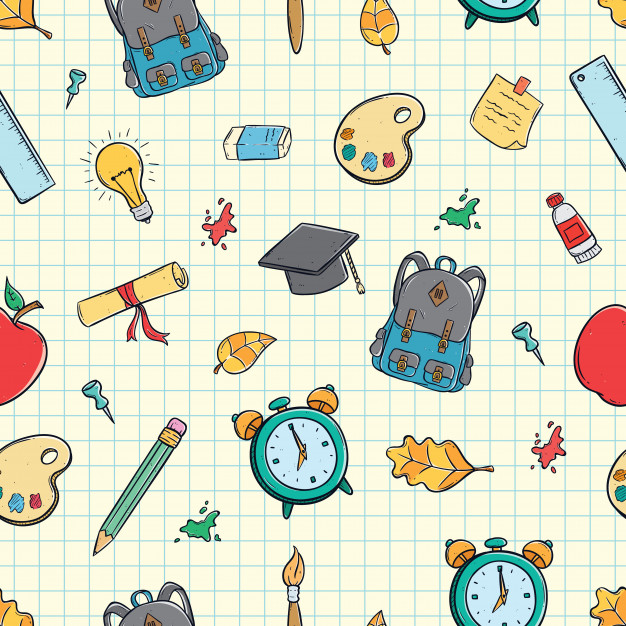 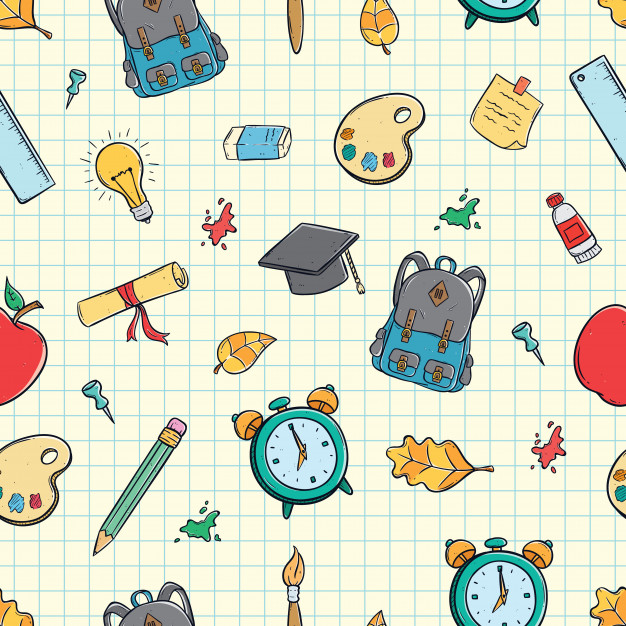 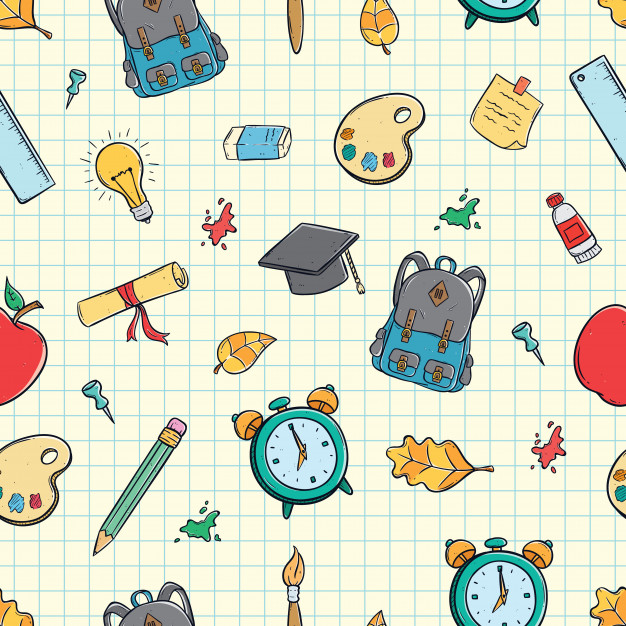 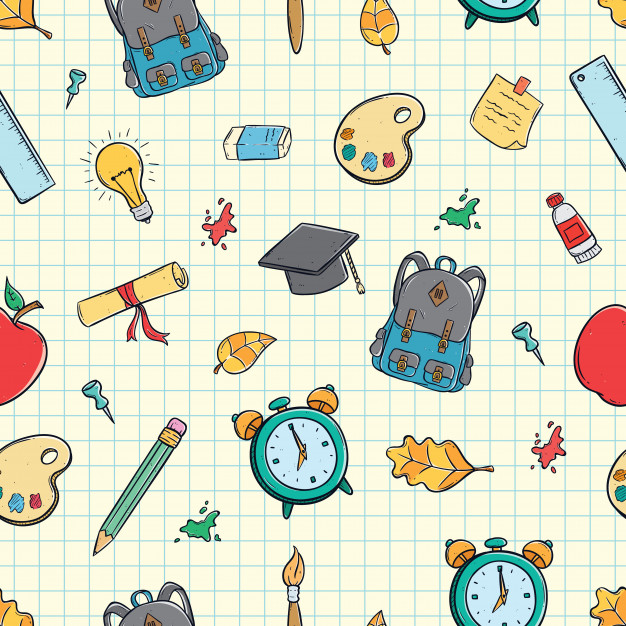 4 syllables
2 syllables
LAP 5.5
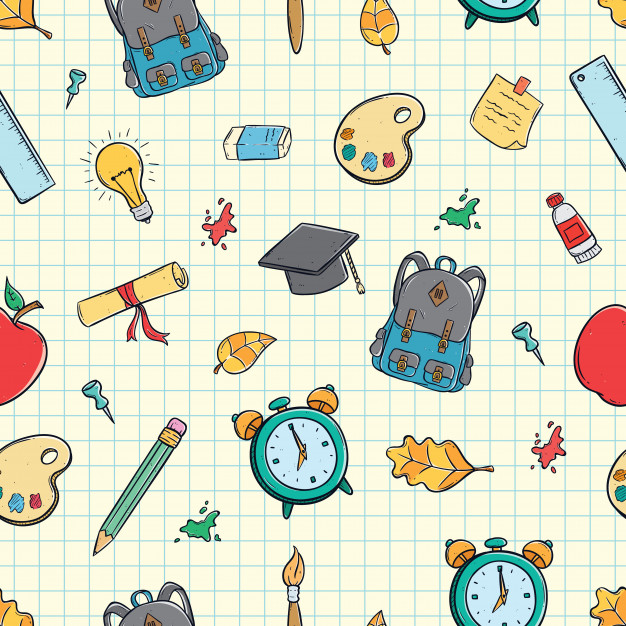 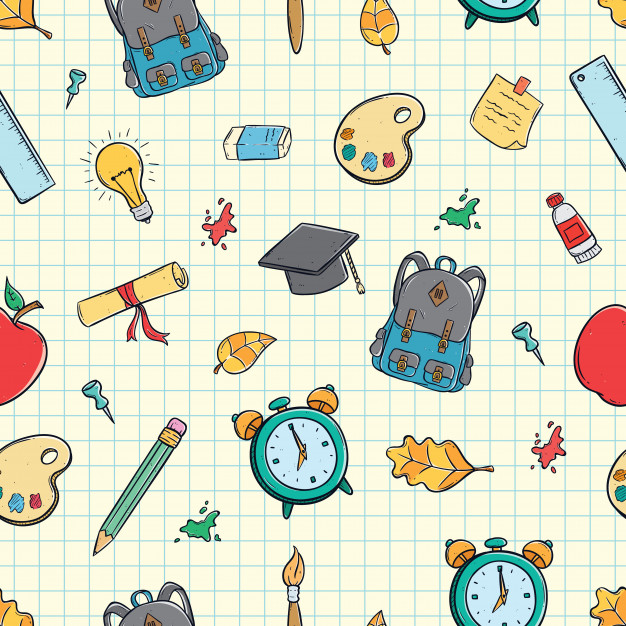 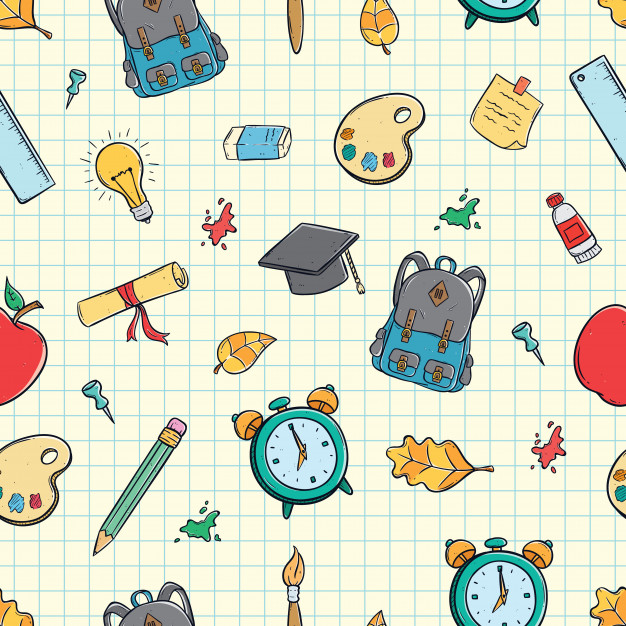 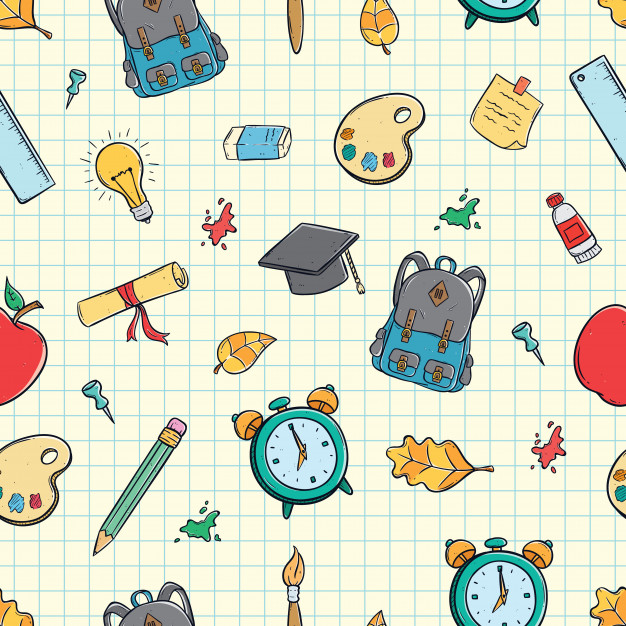 Give me 5
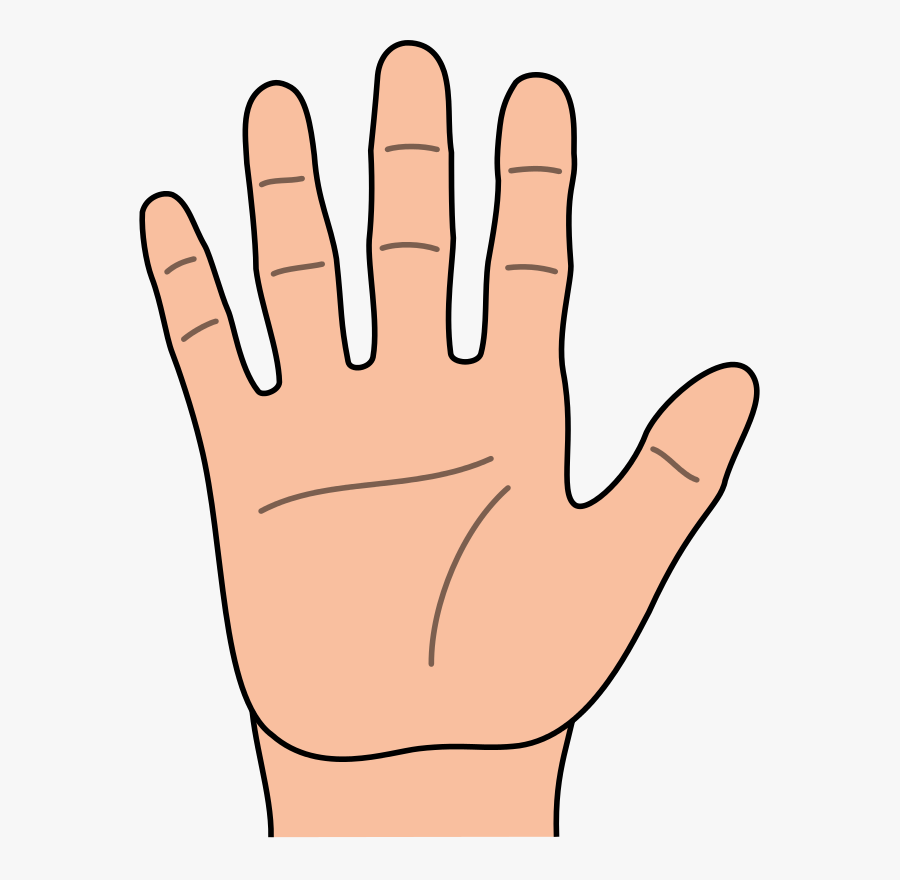 Give me 5 things that fly.
Give me 5 types of food.
Give me 5 body parts.
Give me 5 kinds of pets.
Give me 5 names of fruit.
Give me 5 musical instruments.
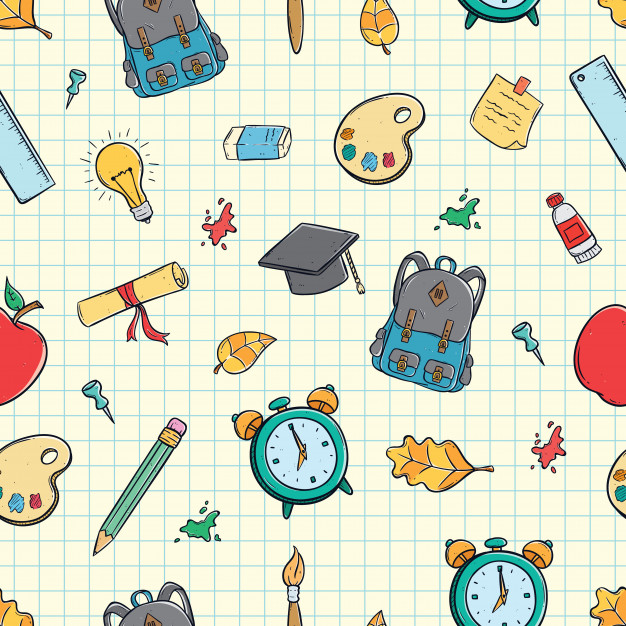 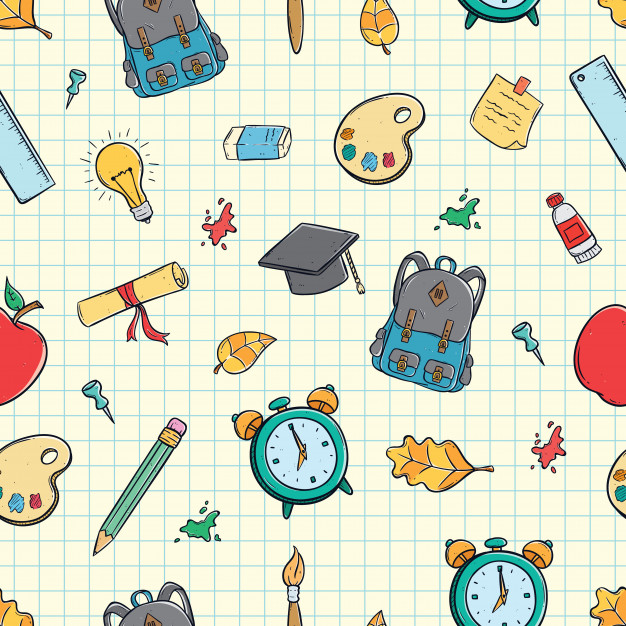 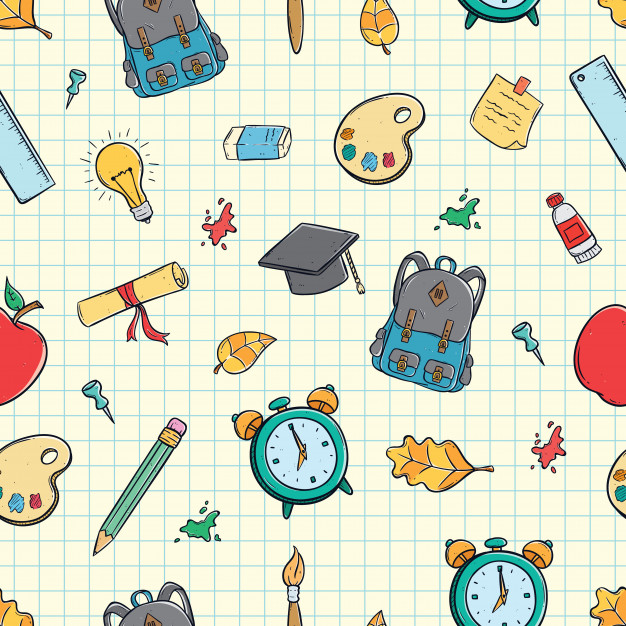 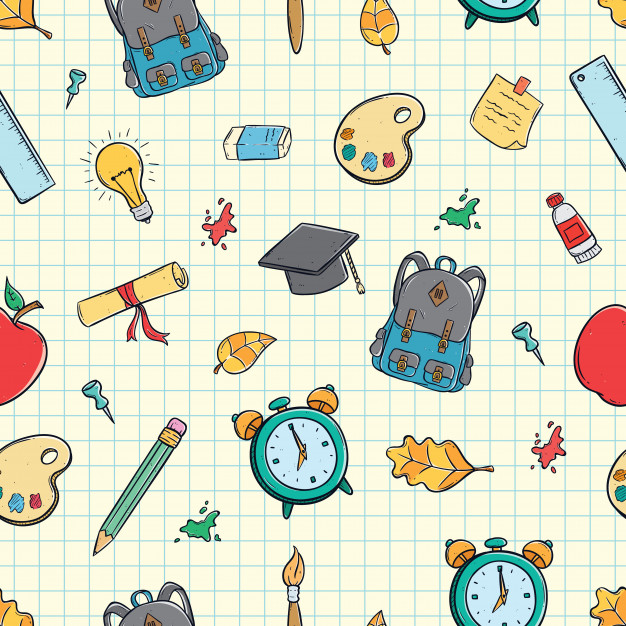 LAP 5.5
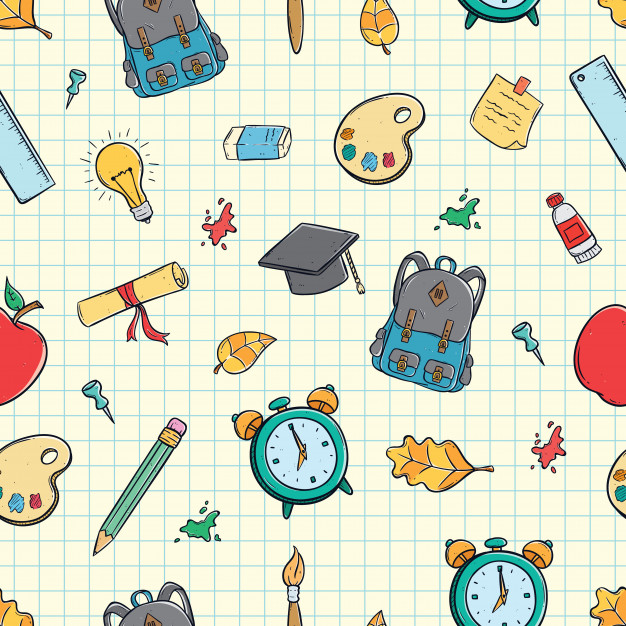 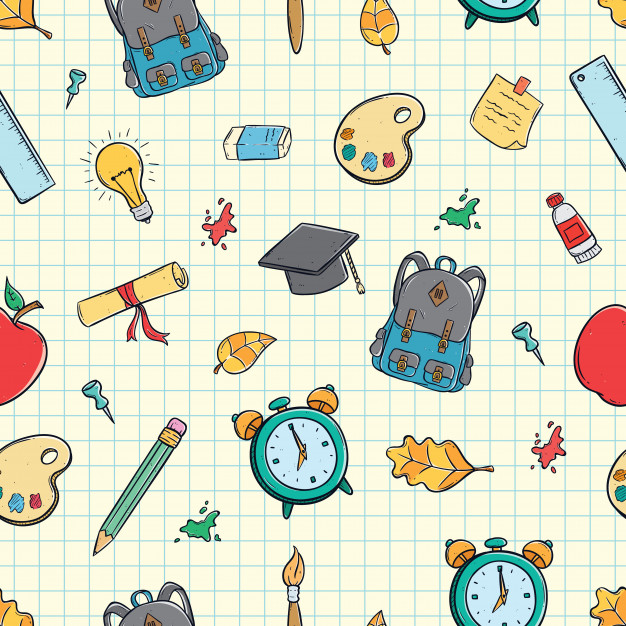 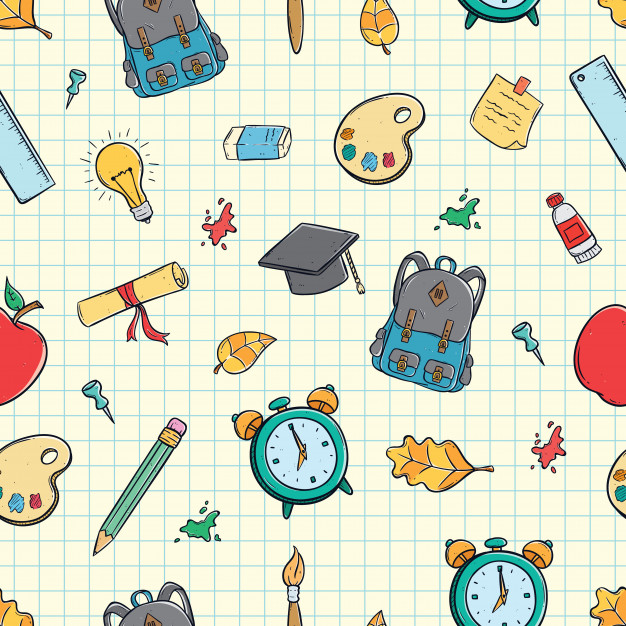 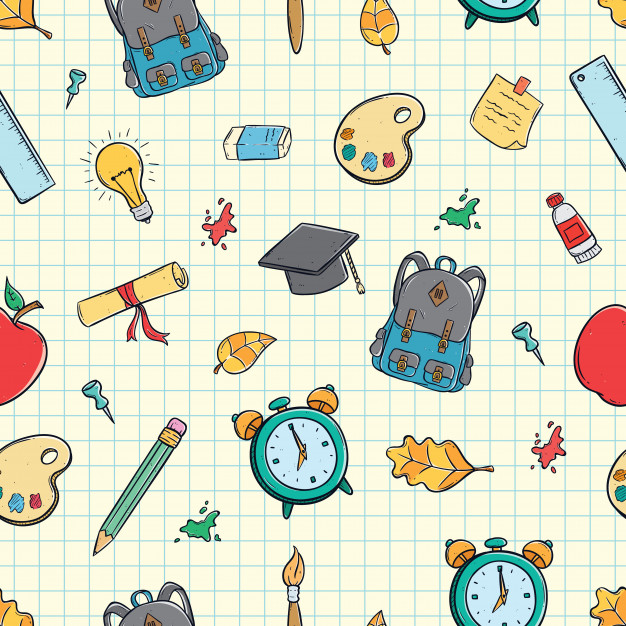 Visual Puzzle
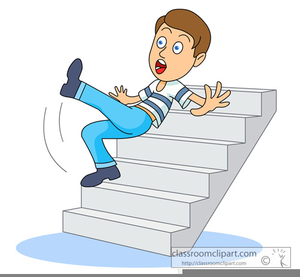 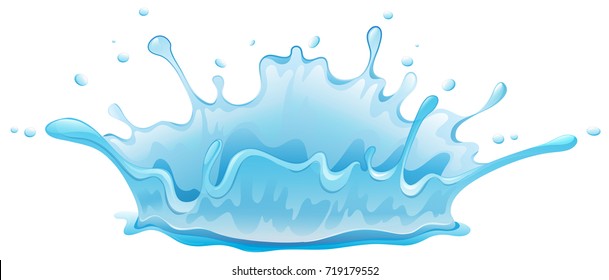 +
=
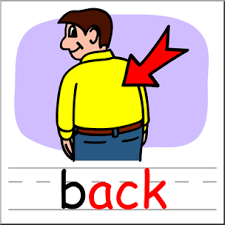 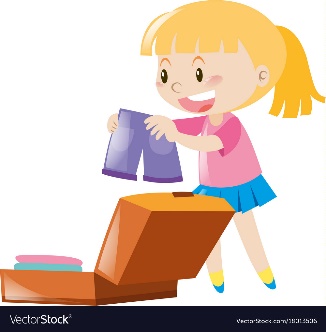 +
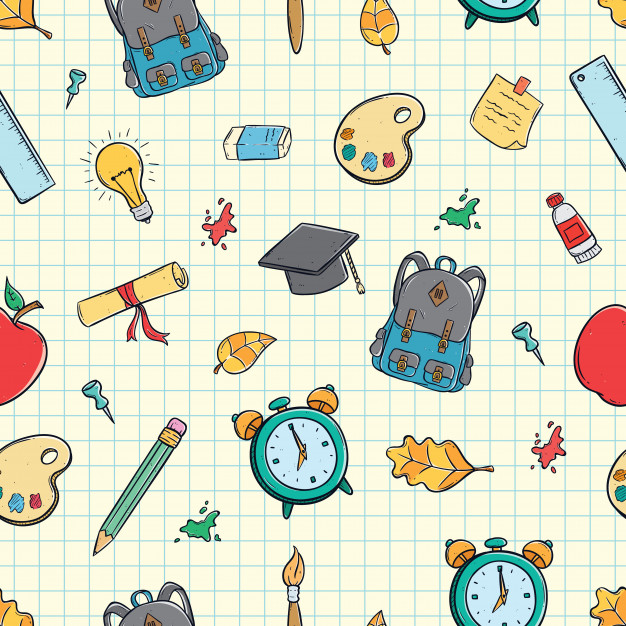 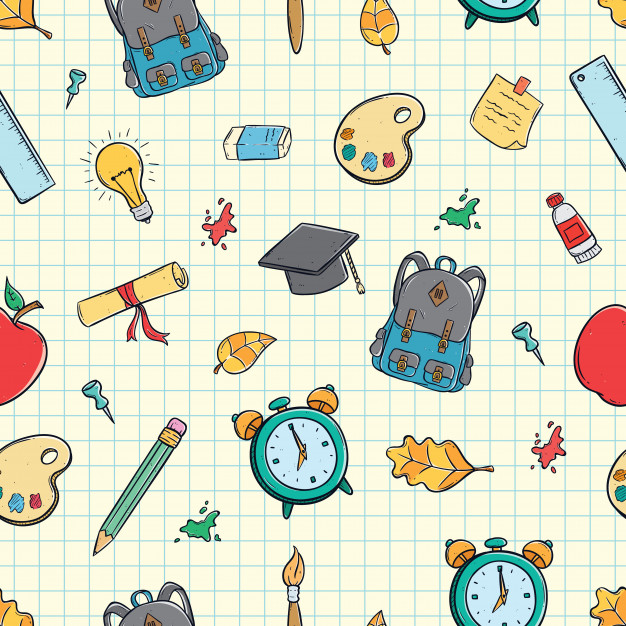 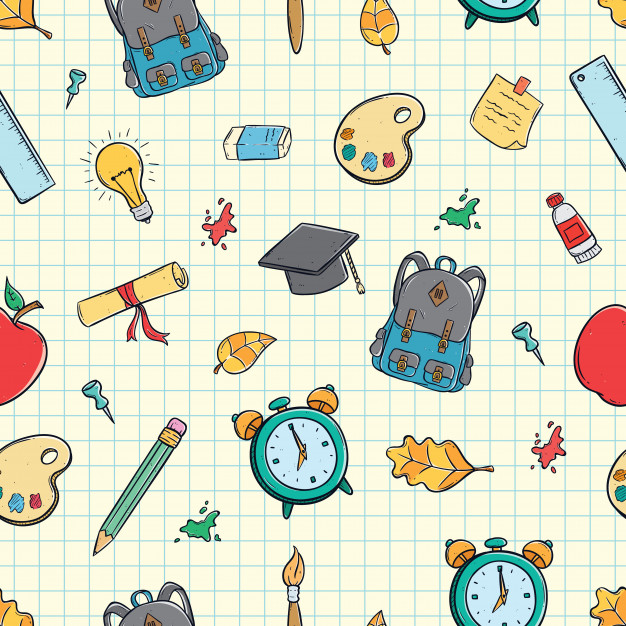 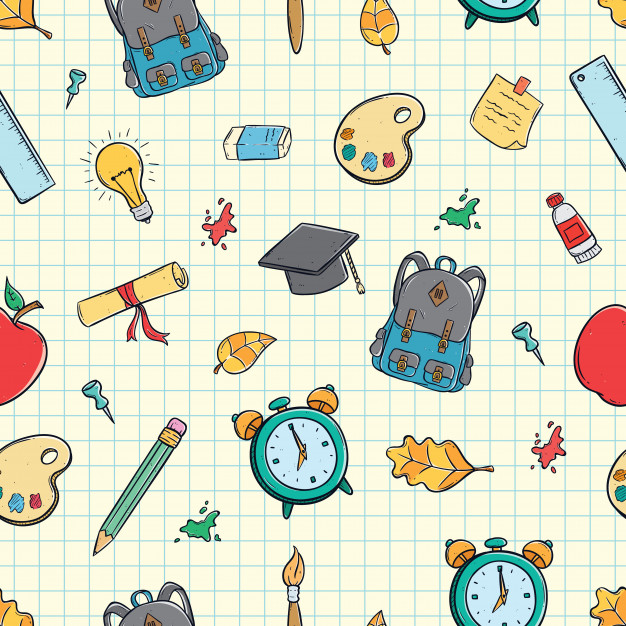 =
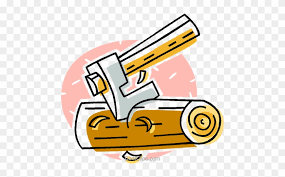 +
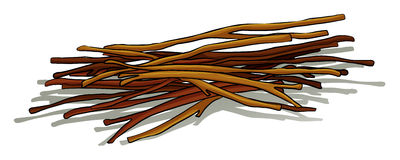 =
LAP 5.5
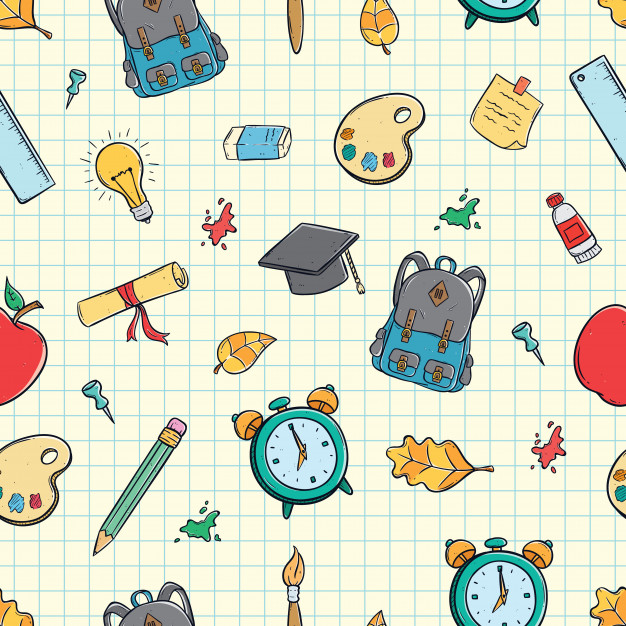 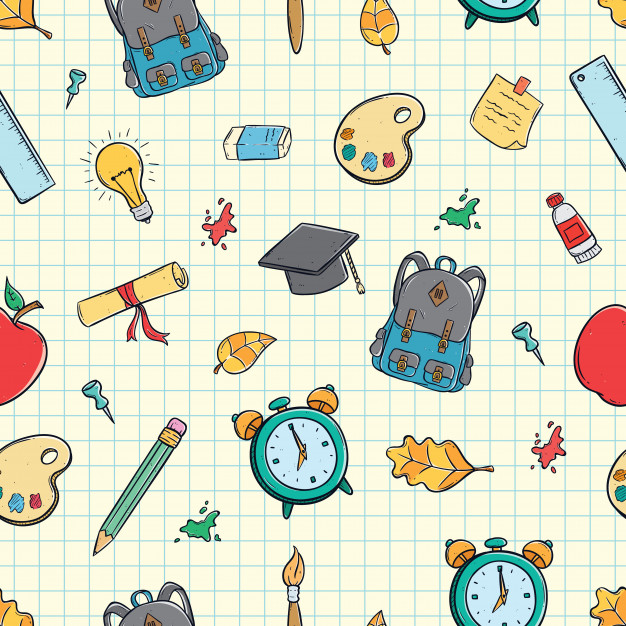 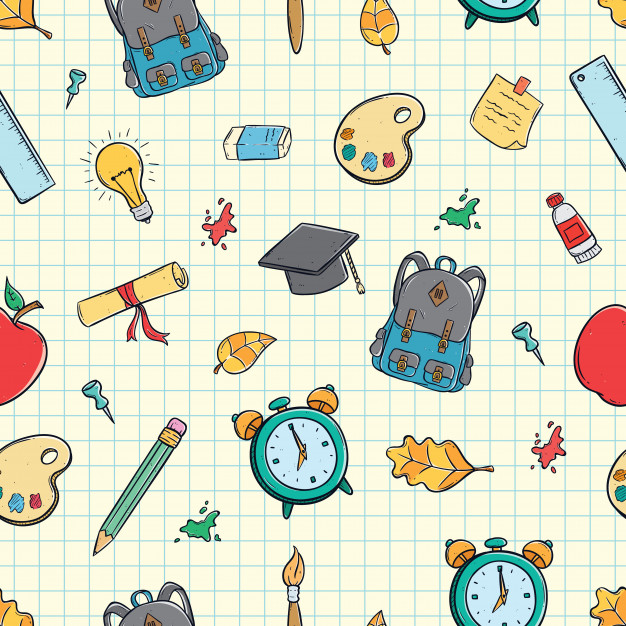 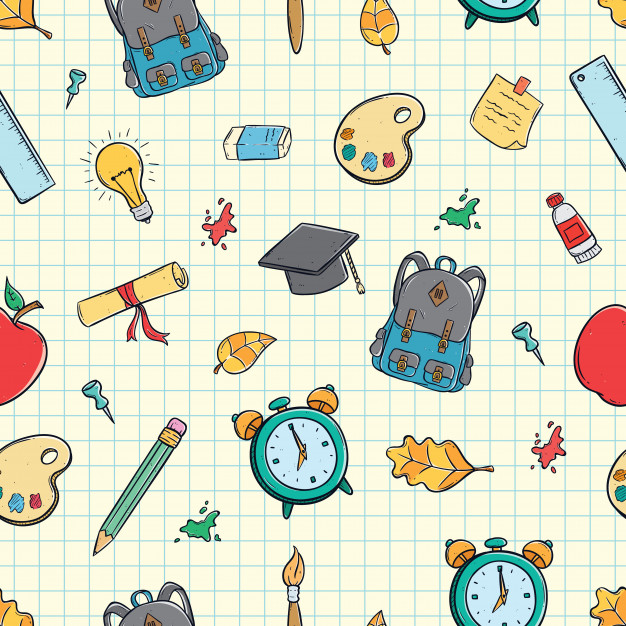 Paragraph challenge
In 5 minutes, write a short paragraph about
A PICNIC
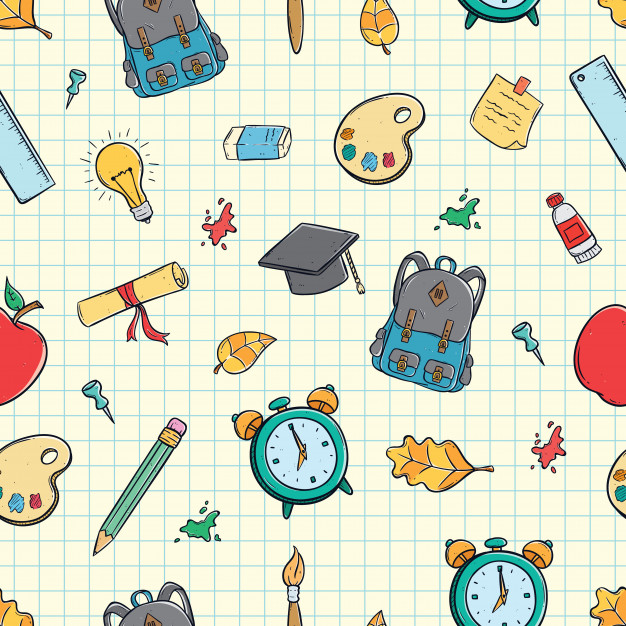 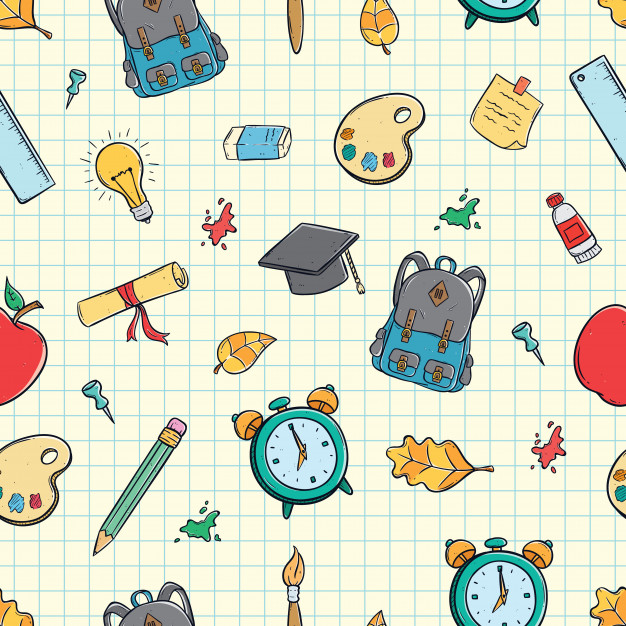 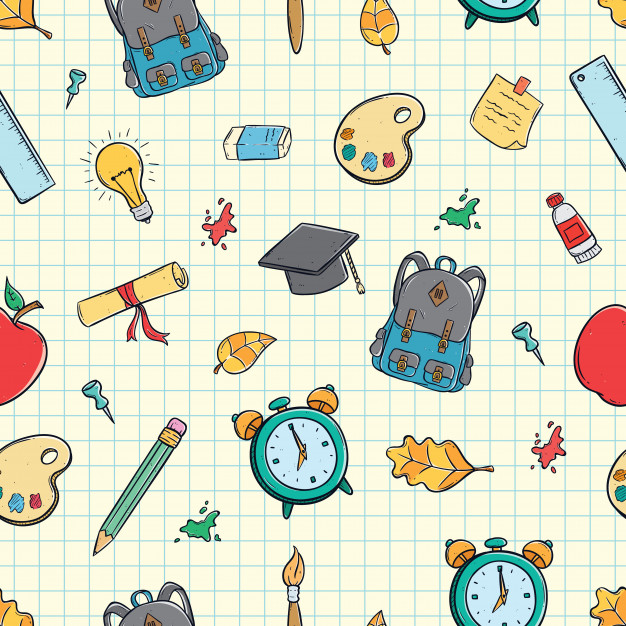 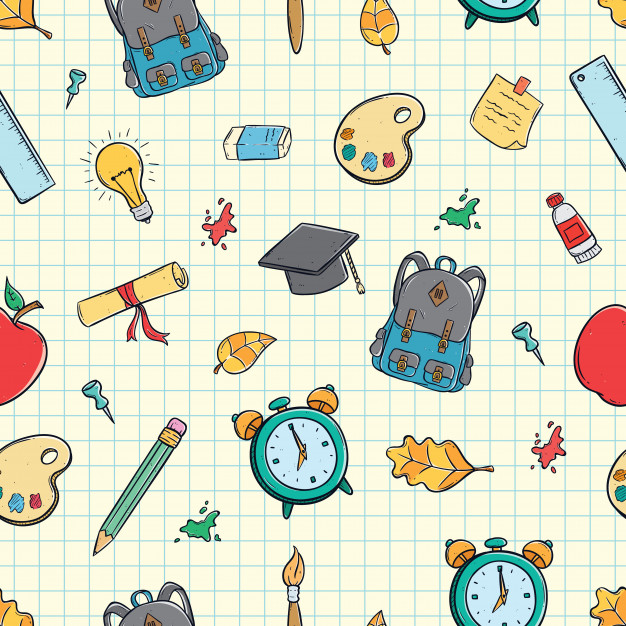 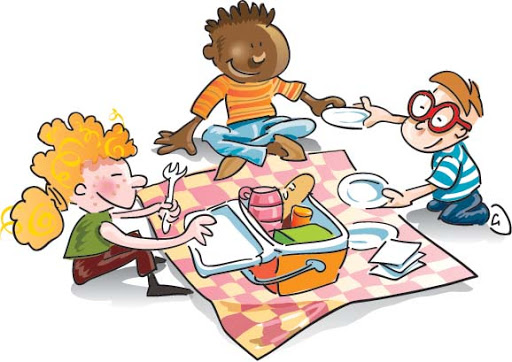 Include at least one
noun
verb
adjective
adverb

Underline a grammar choice, e.g.: all the nouns.
W 5.8; LAP 5.4
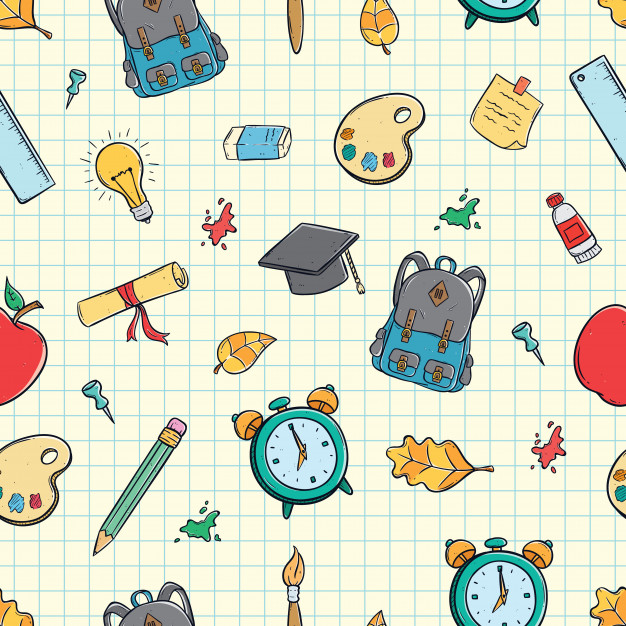 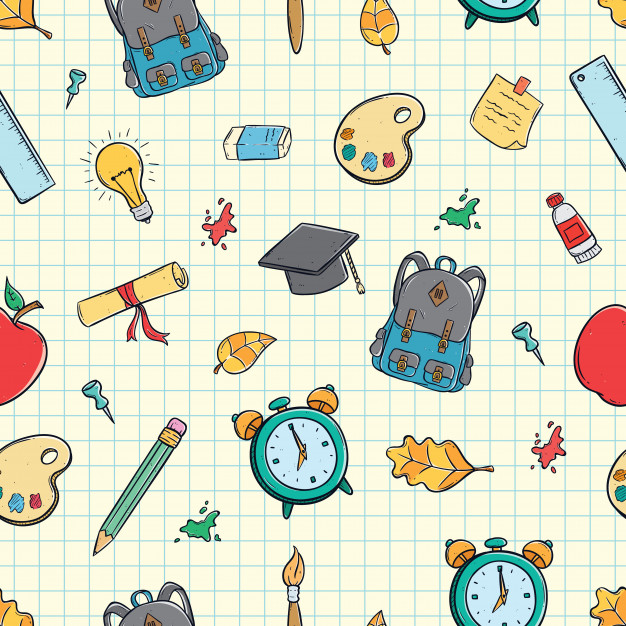 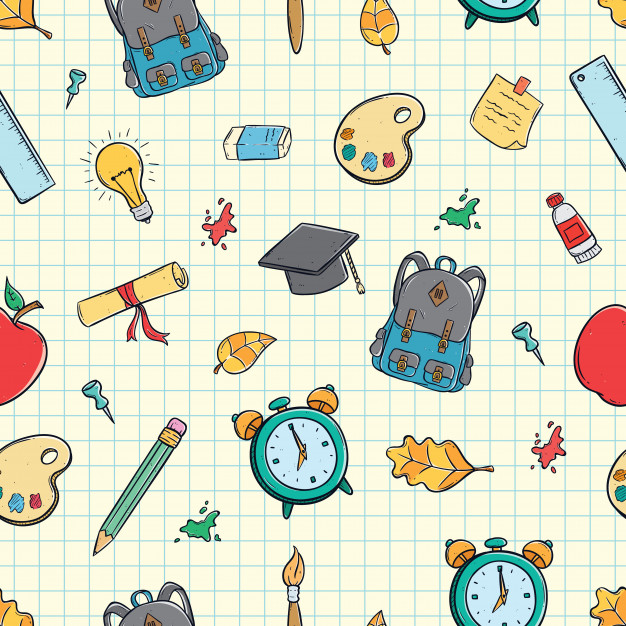 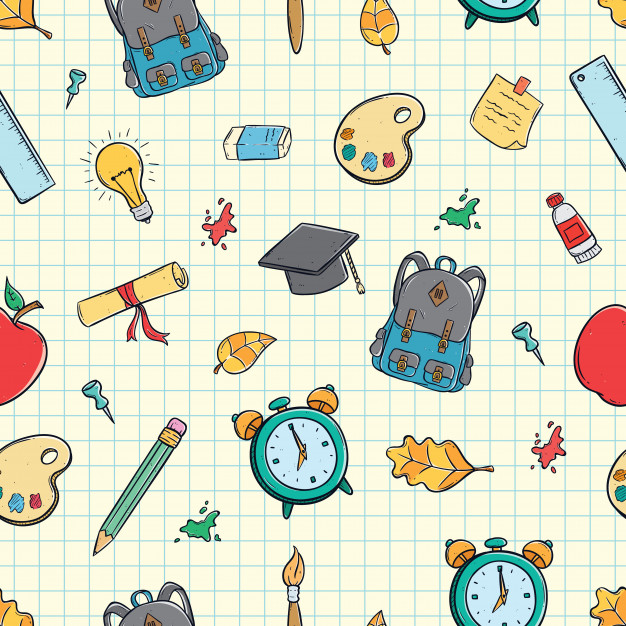 Make the longest words
TRAVEL
Think of the longest words you know that begin with each letter of the topic word.  Keep your words related to the theme.
errific
ainforest
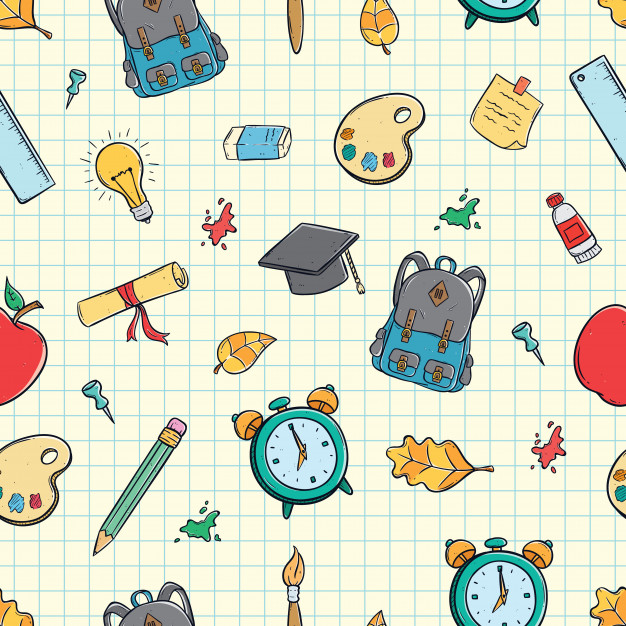 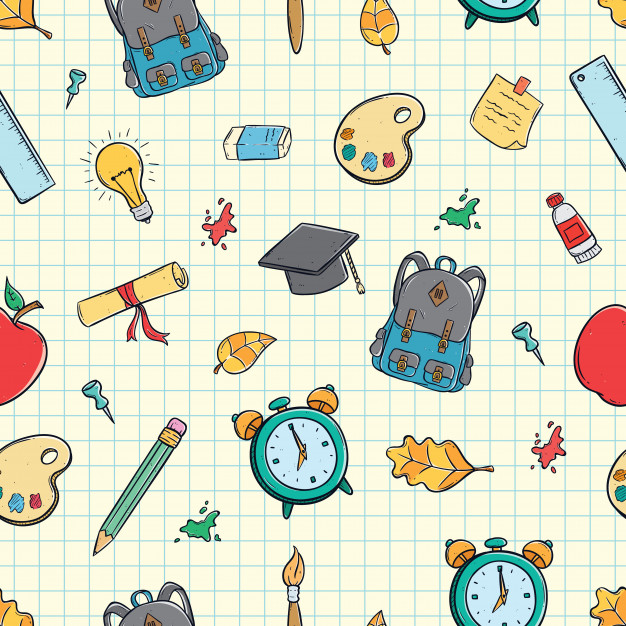 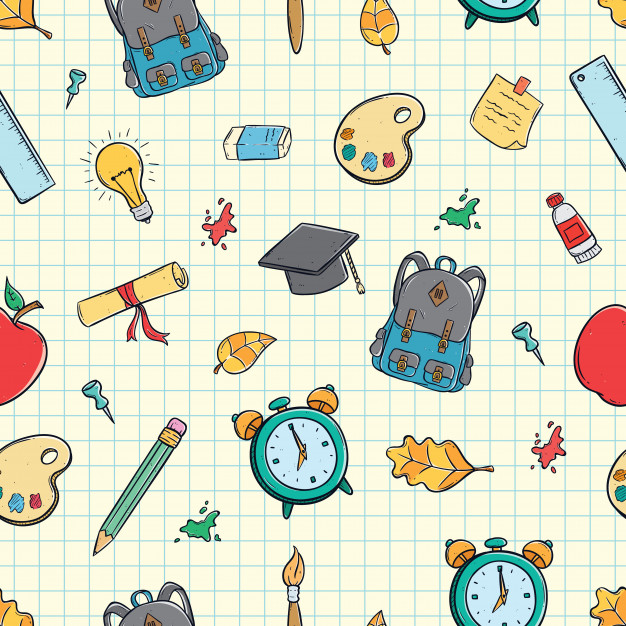 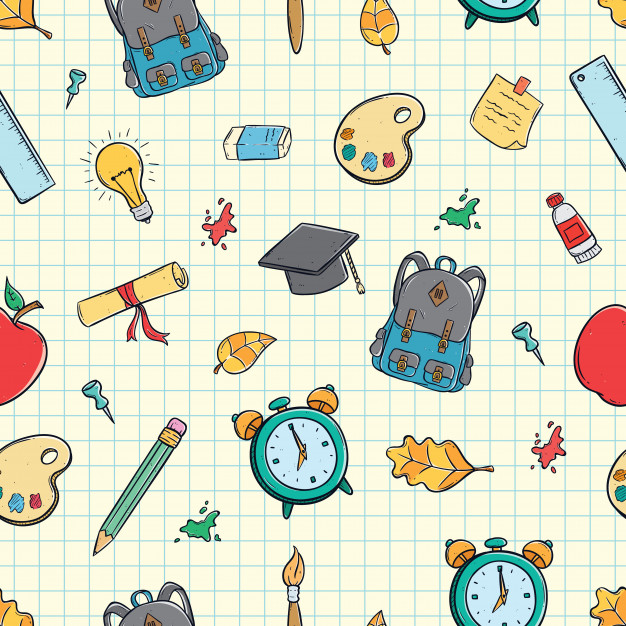 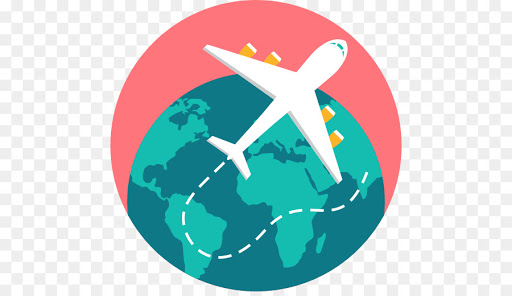 LAP 5.5
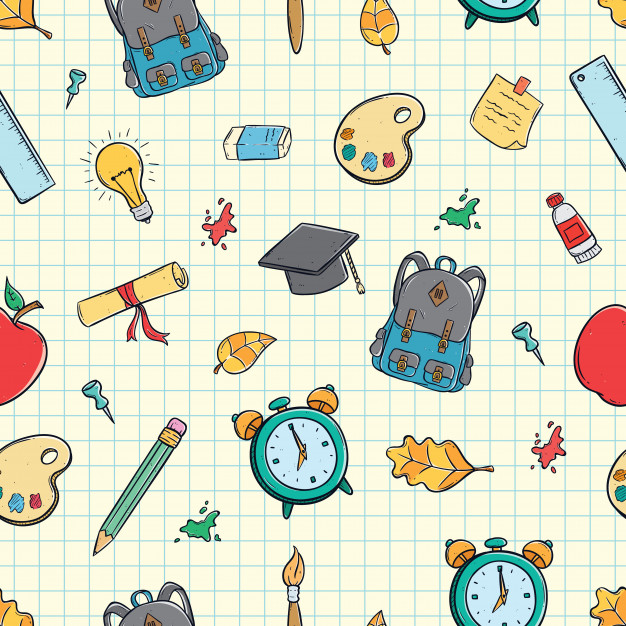 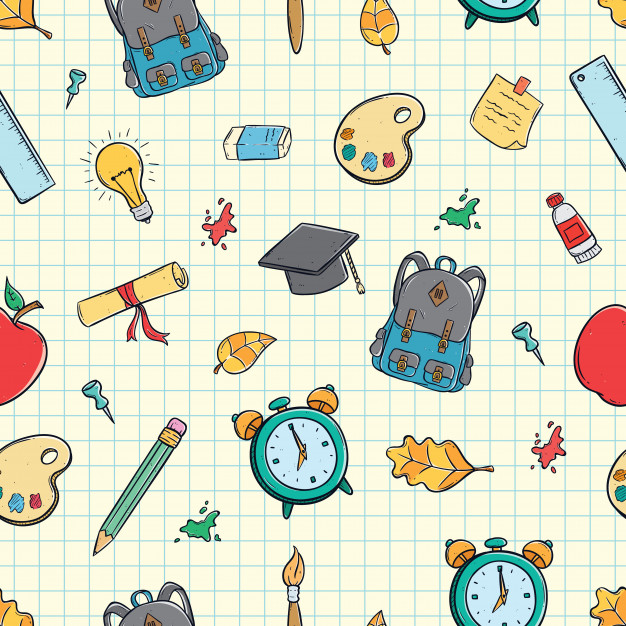 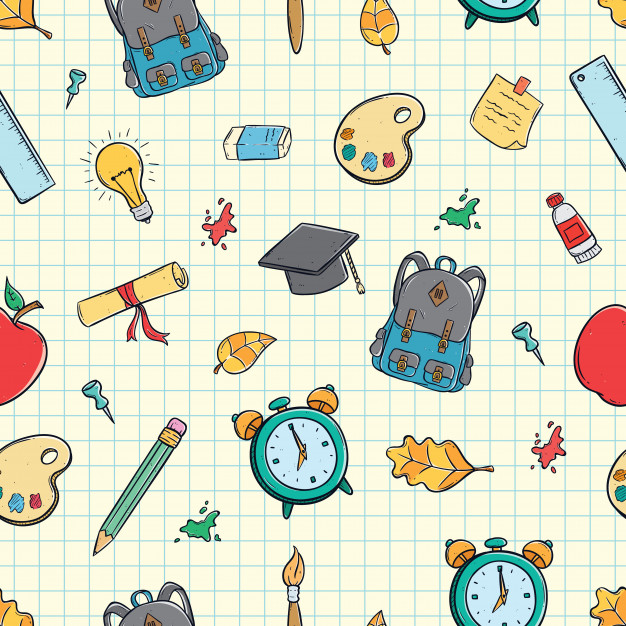 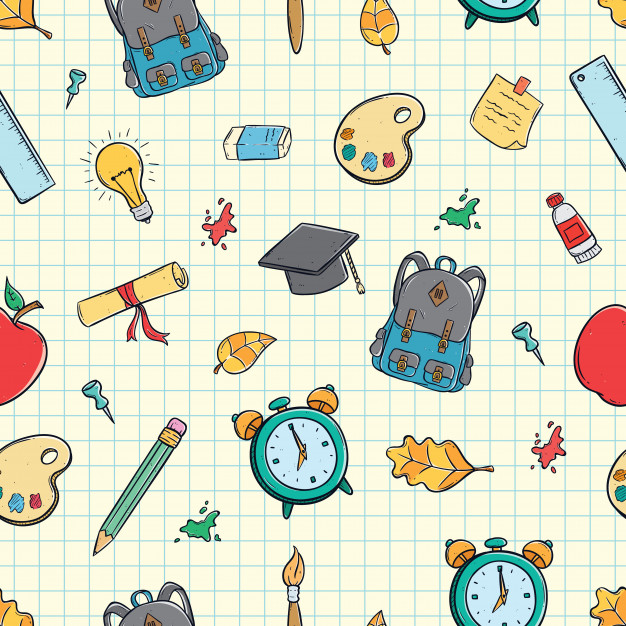 Describe the character
Use 5 describing words (adjectives) to describe the dragon.  Think about what it looks like and how his character might be.
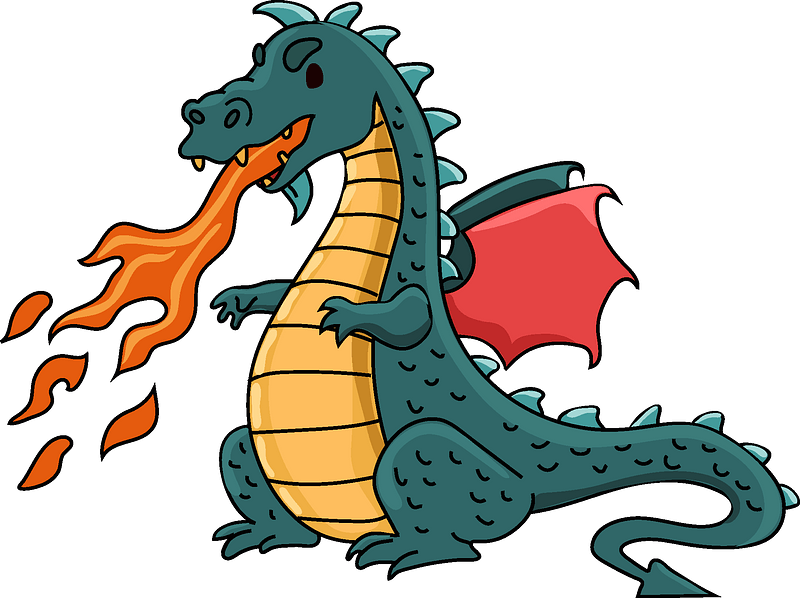 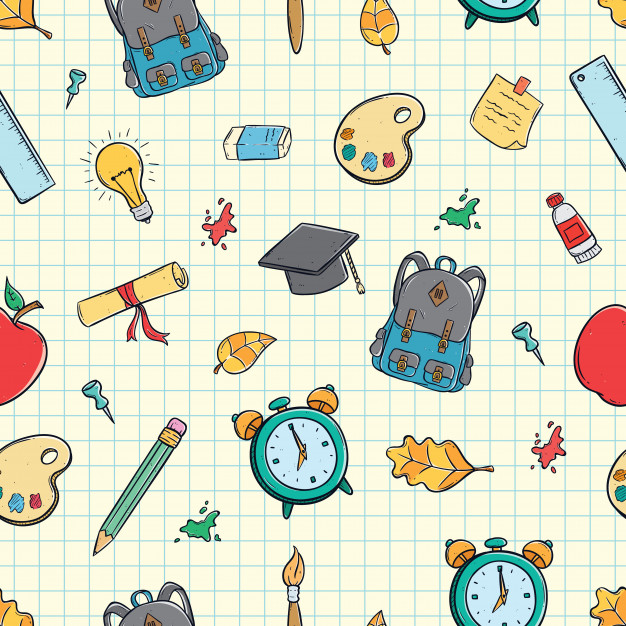 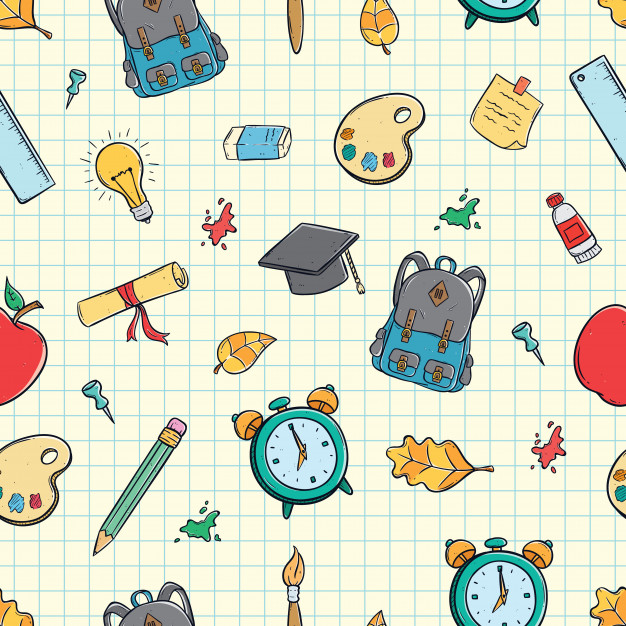 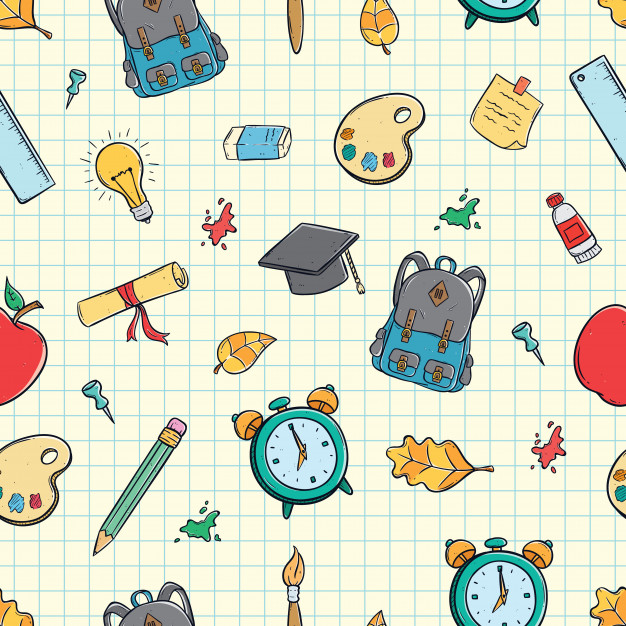 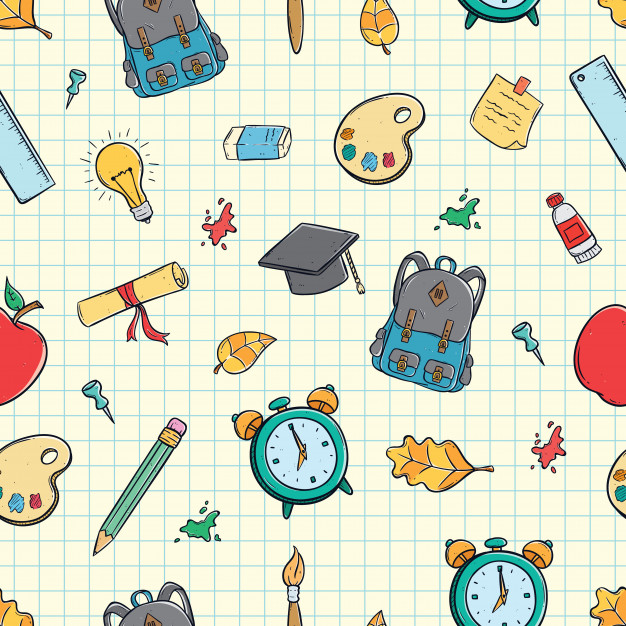 LAP 5.4, LAP 5.5
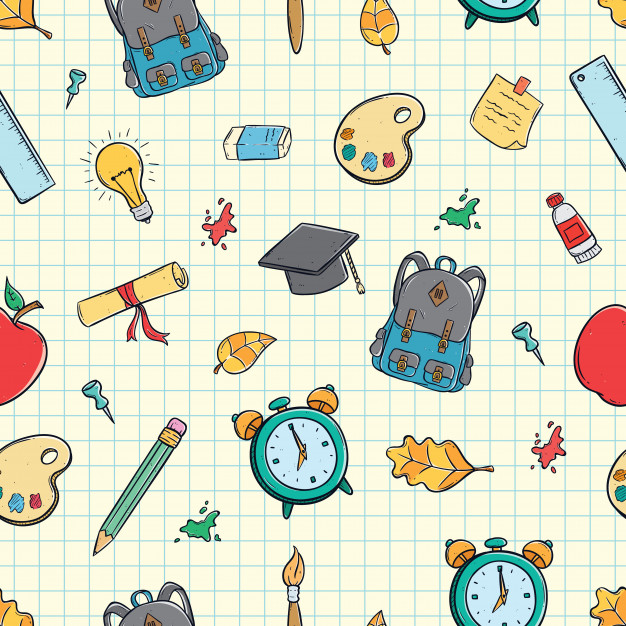 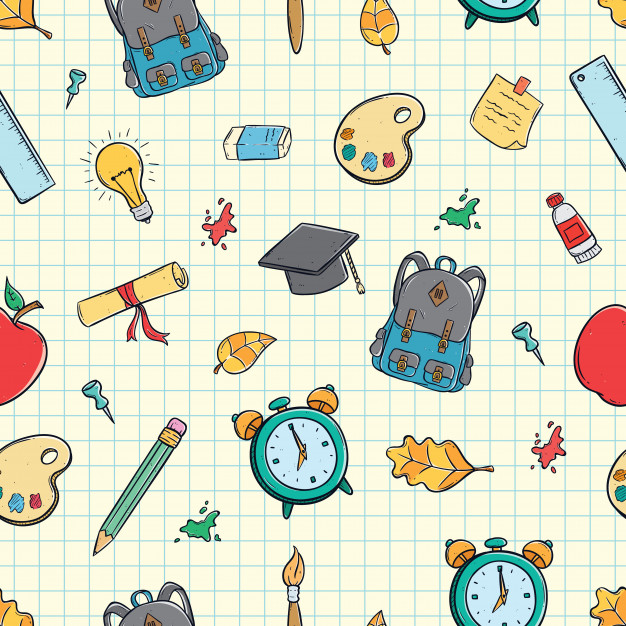 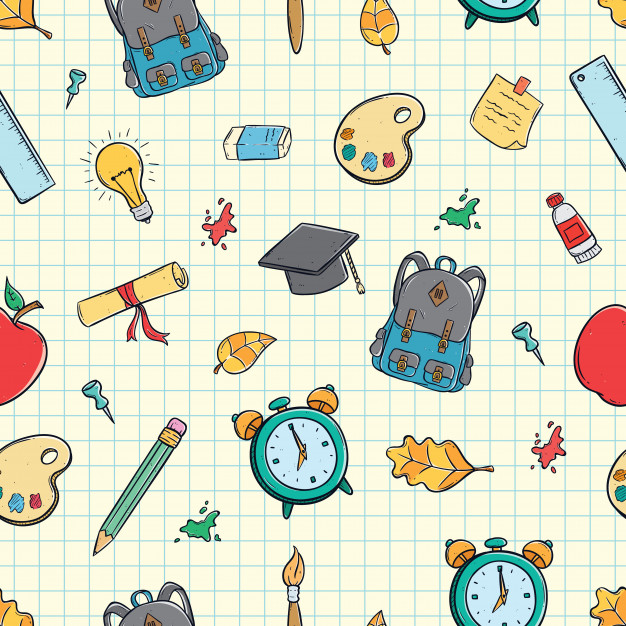 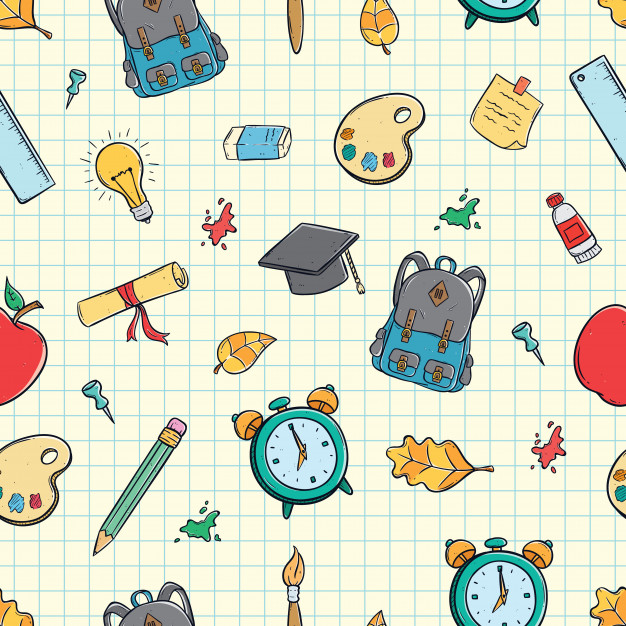 Mixed up question
Reconstruct the question below and discuss it with your partner.
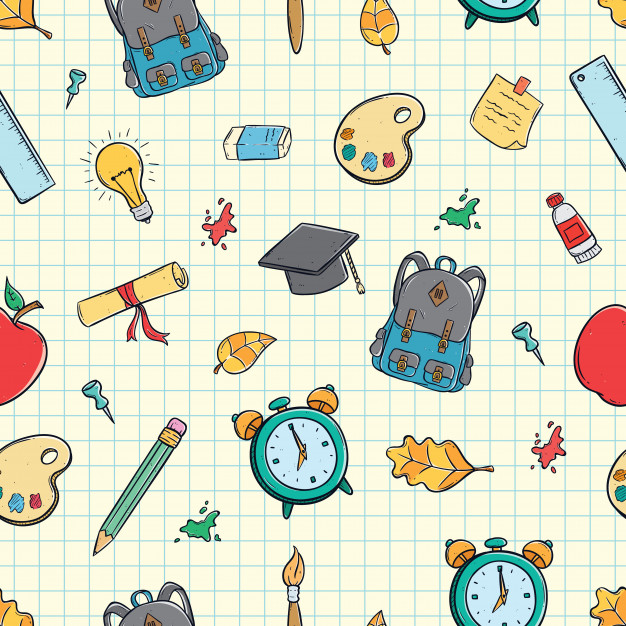 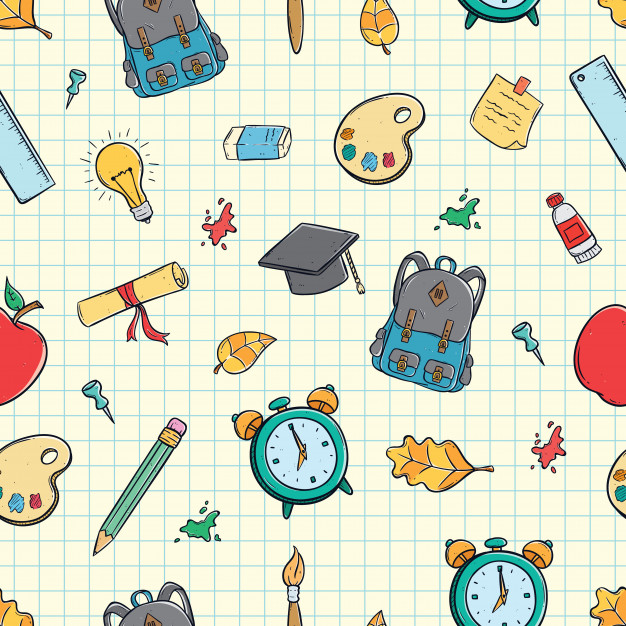 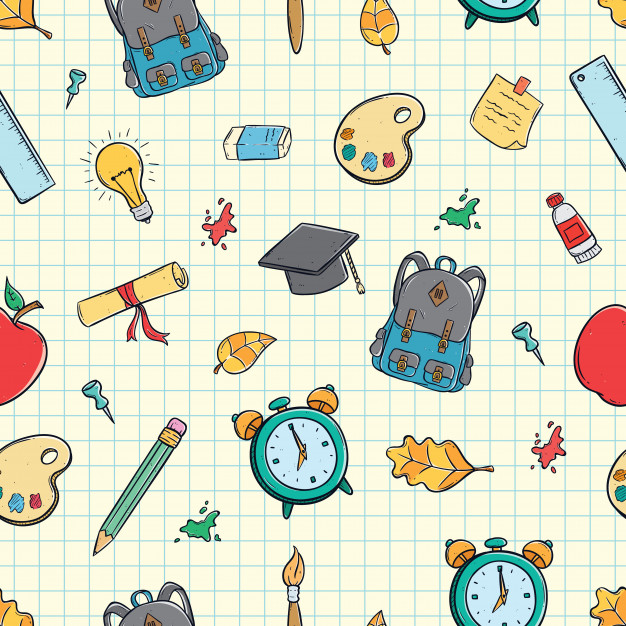 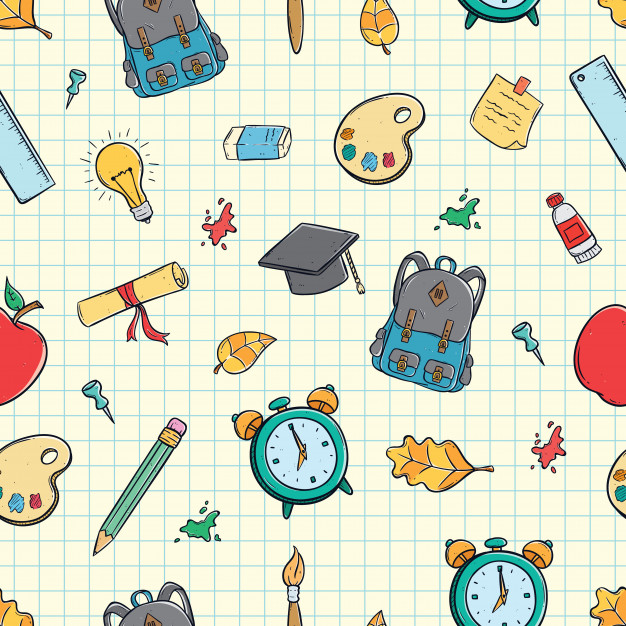 watched?
the
last
the
name
of
film
you
What’s
LAP 5.5
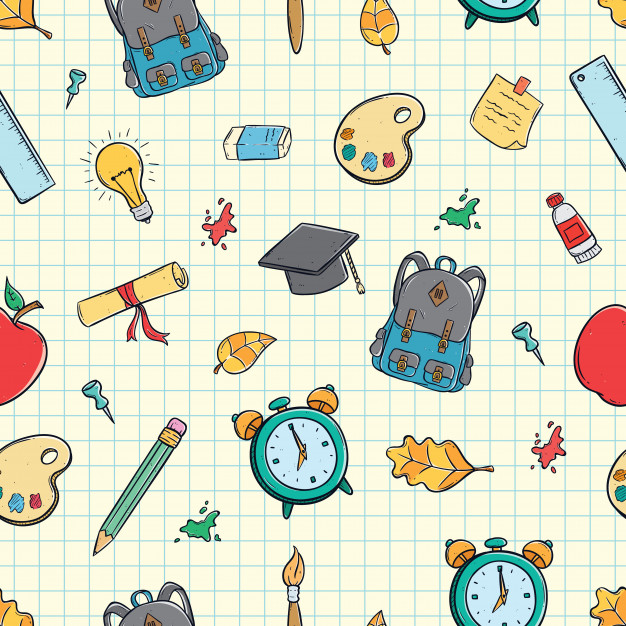 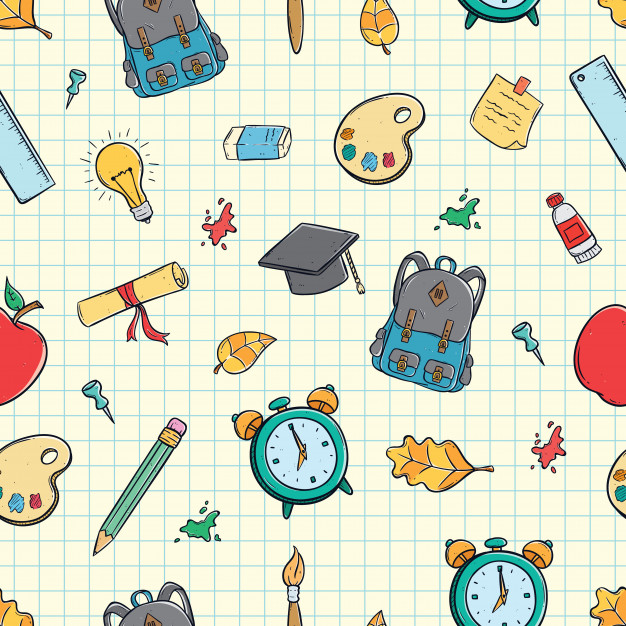 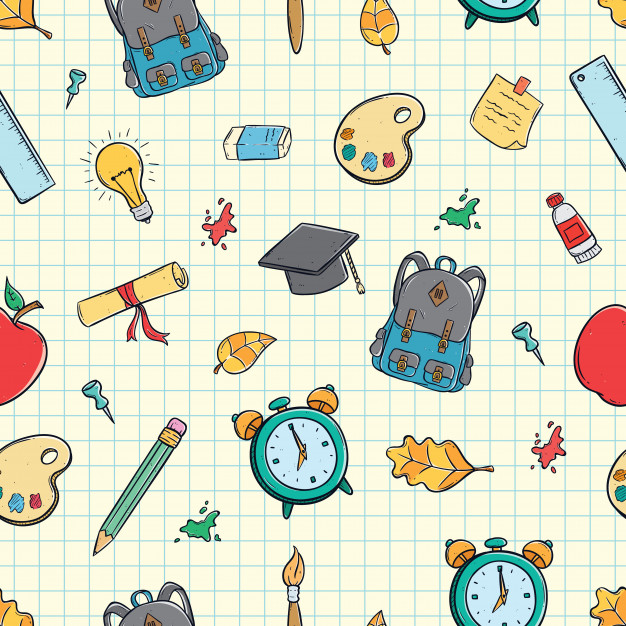 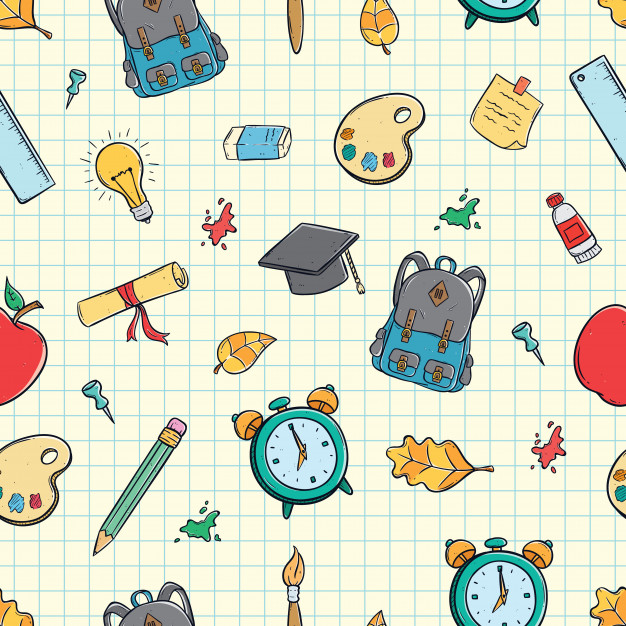 At the library
Listen to the conversation and fill in the library card with the right information.
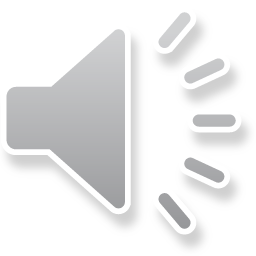 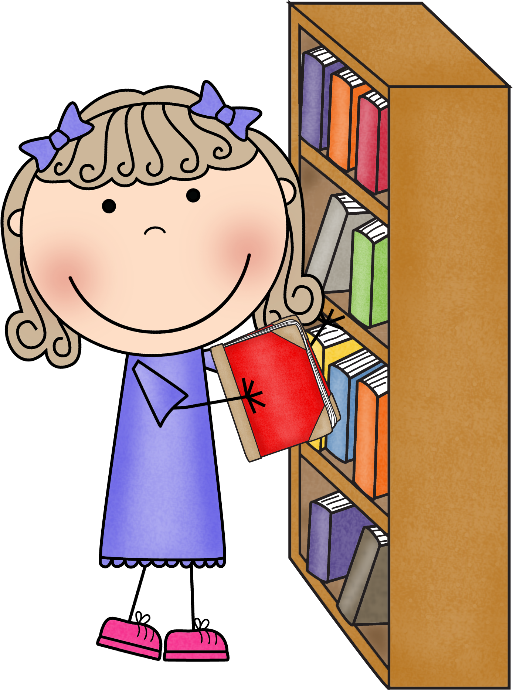 School Library Card
Name: __________
Surname: ________
Class: __________
Age: ___________
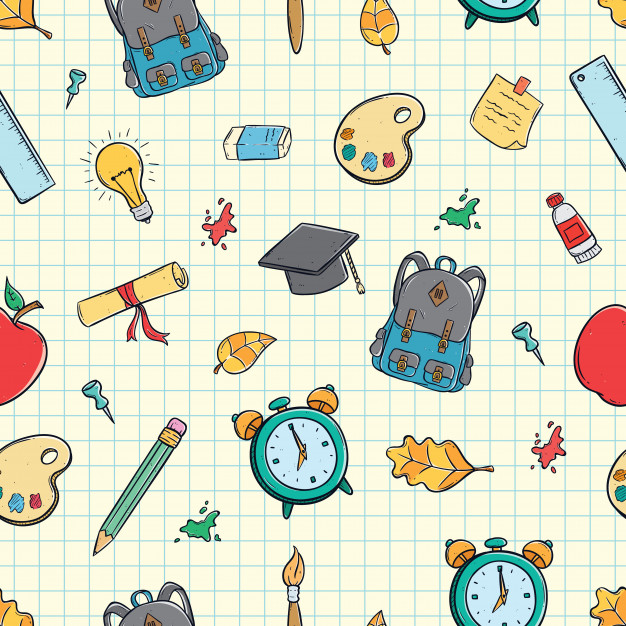 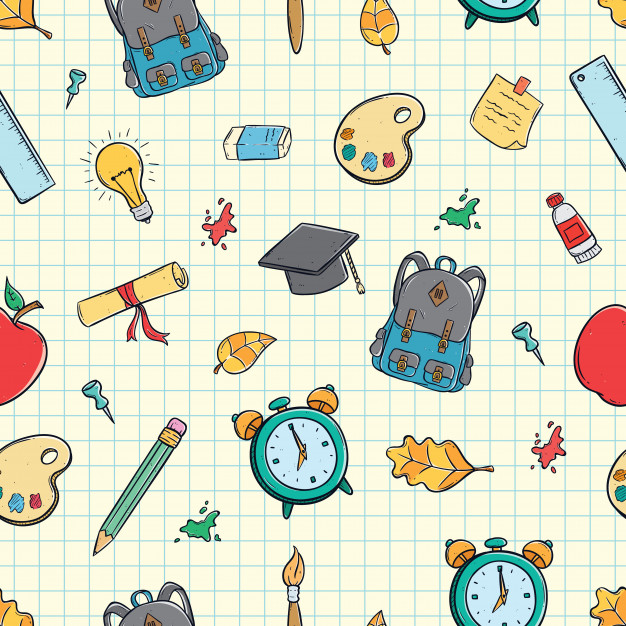 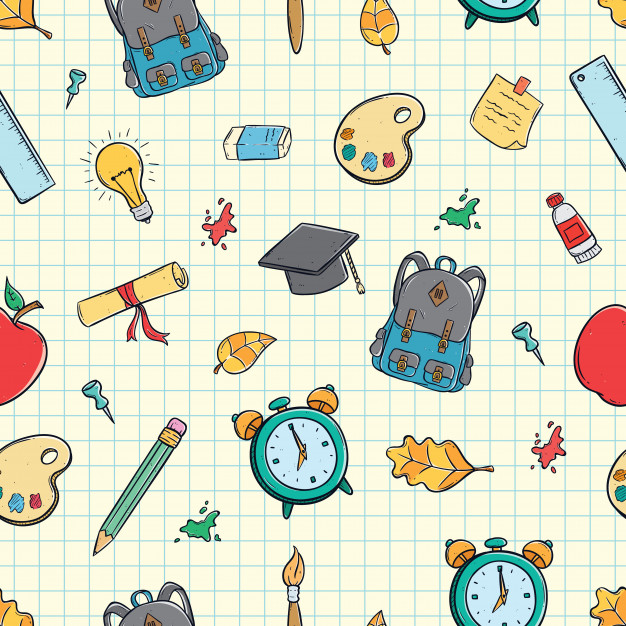 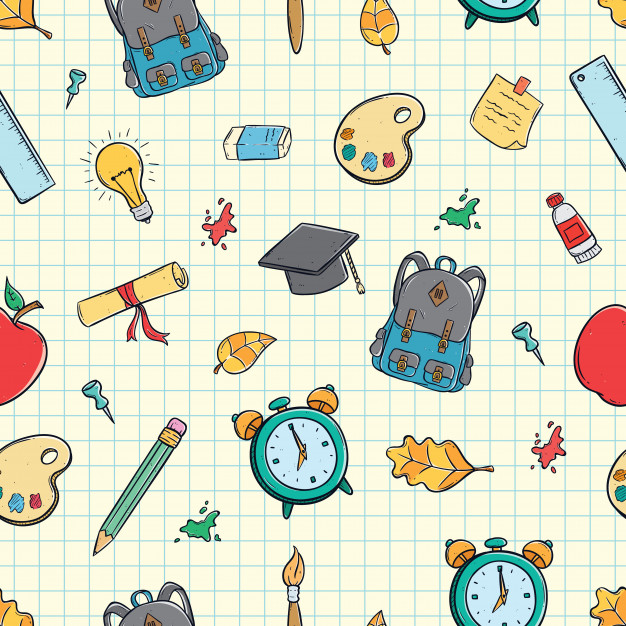 Is there a library at your school?  Do you like going to the library?
LS 5.1
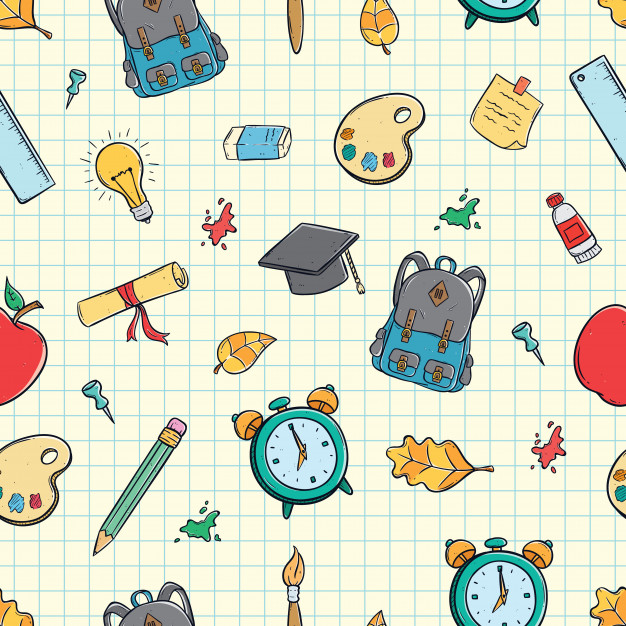 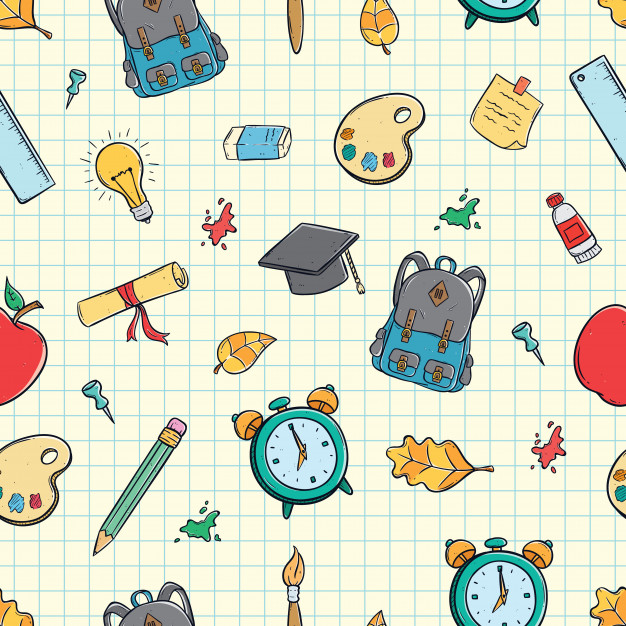 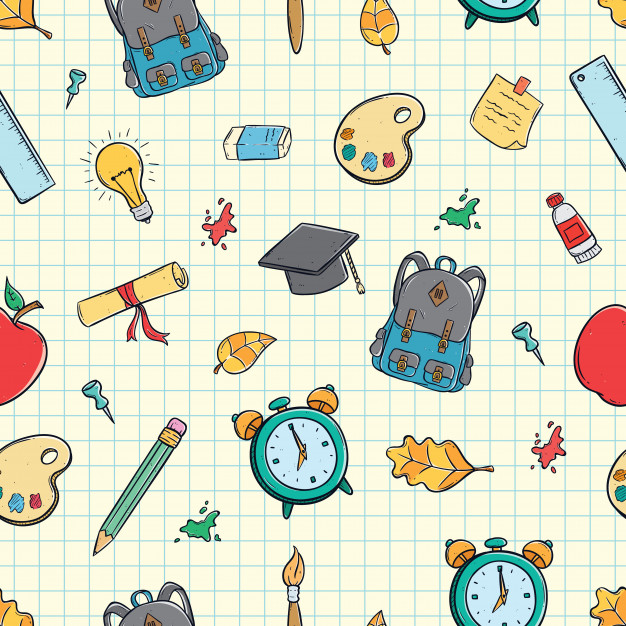 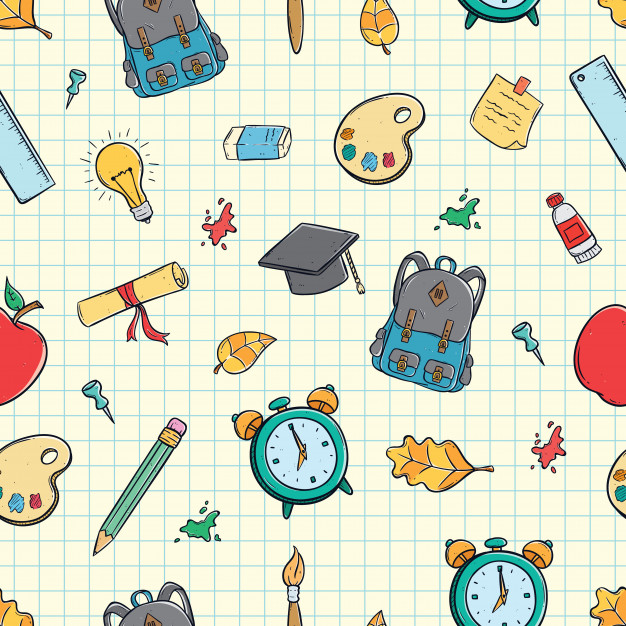 Dictionary Scavenger Hunt
Use a dictionary to find the following words:
What is ‘fodder’?
Find a word with more than 8 letters.
Find a word beginning with a ‘t’ with five consonants.
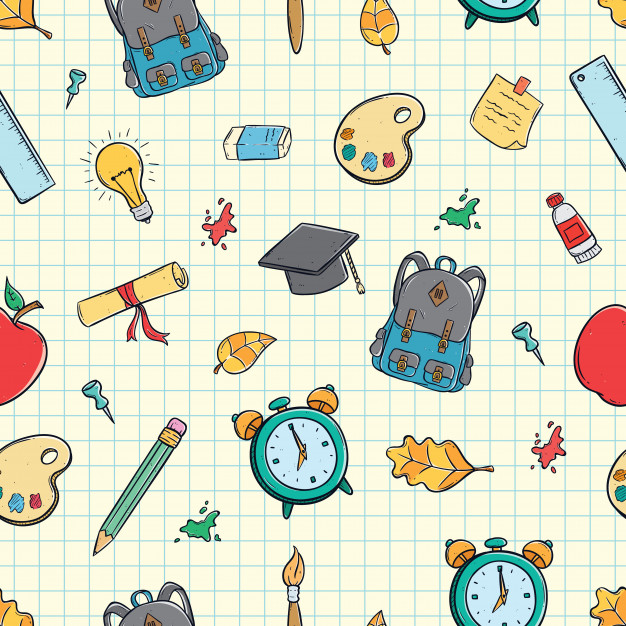 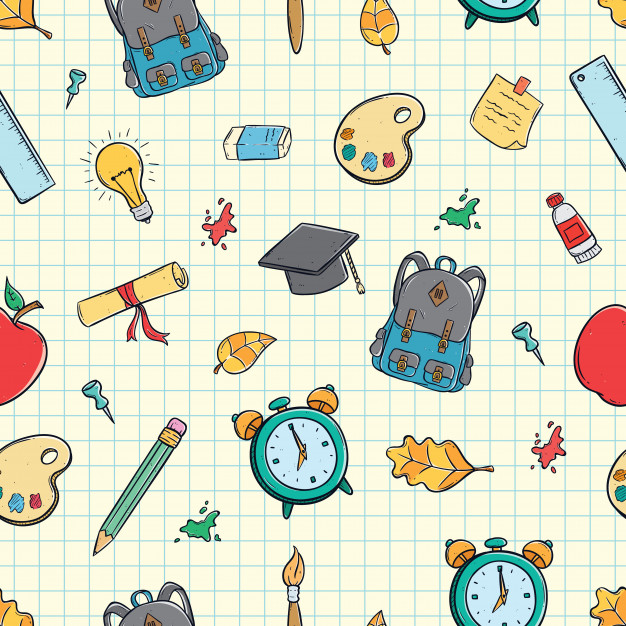 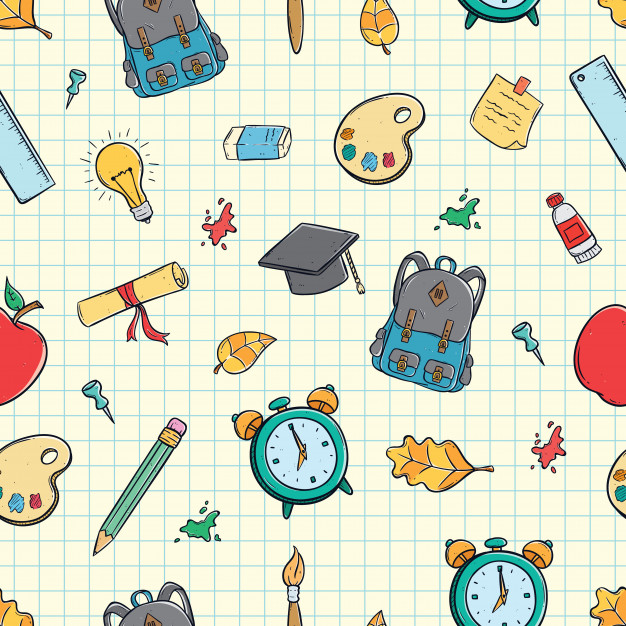 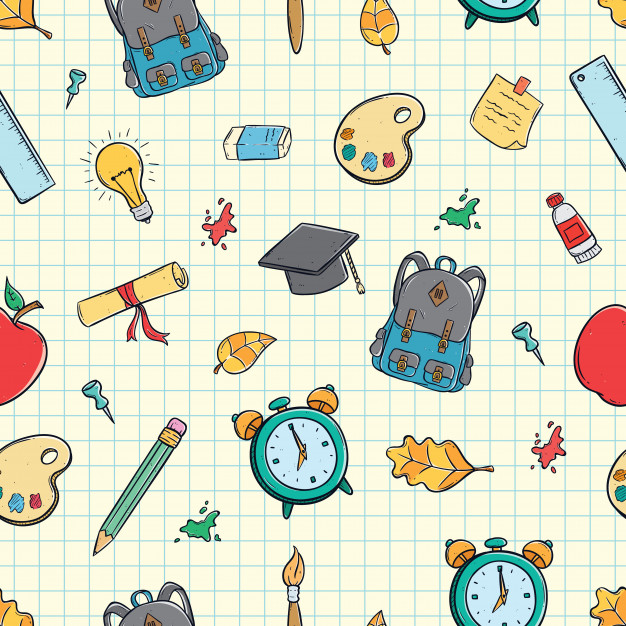 Find 3 words that begin with ‘sh’.
Find a word with more than 5 letters.
Find a word beginning with a vowel.
LAP 5.4
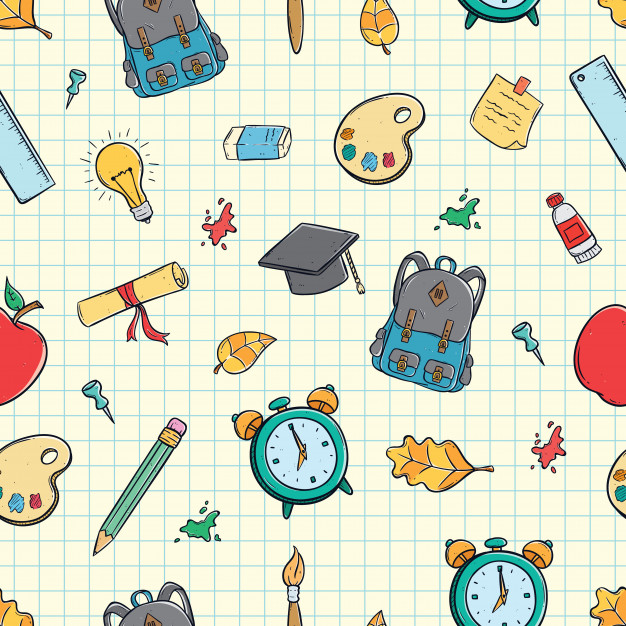 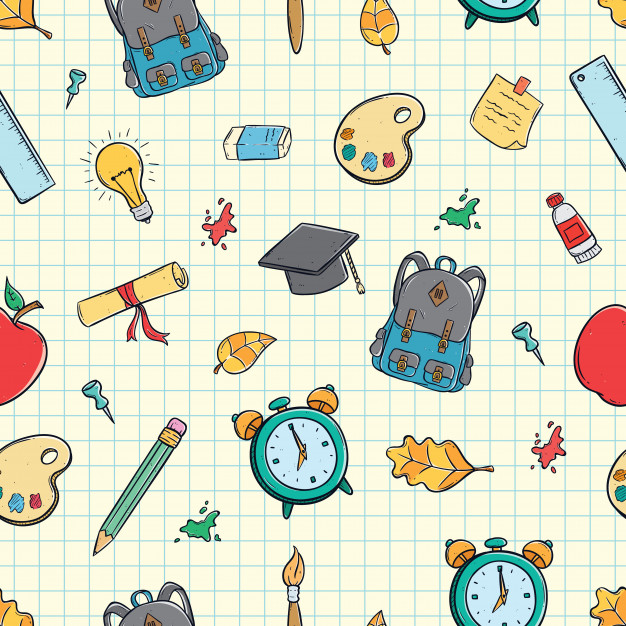 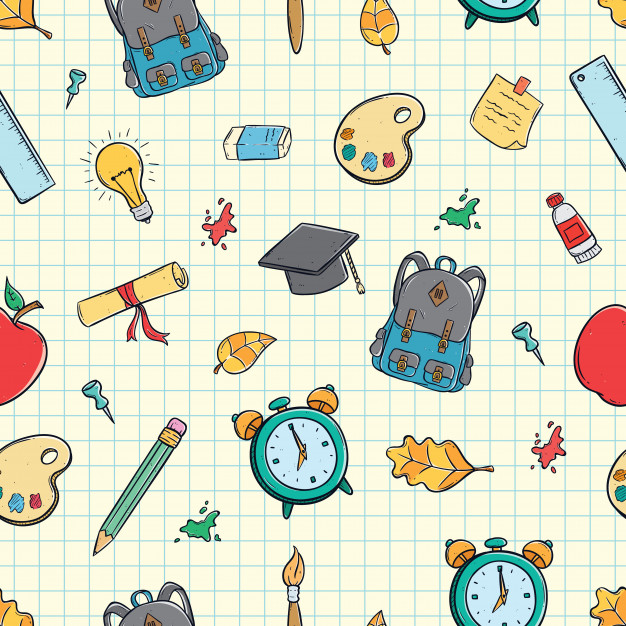 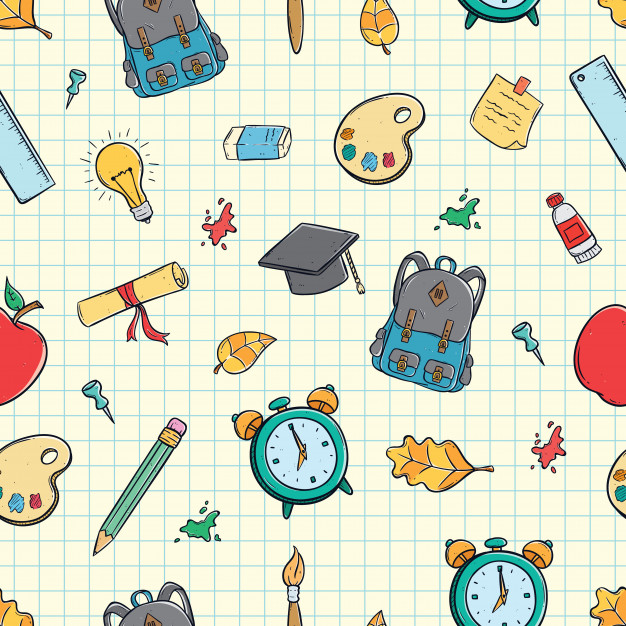 Ask away…
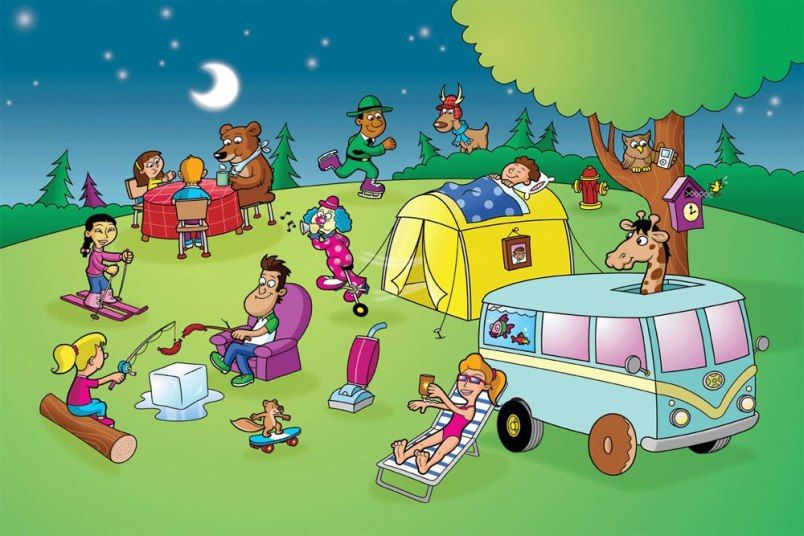 Look at this picture.  Think of 5 questions that you would like your partner to answer.  
Ask your partner your questions.
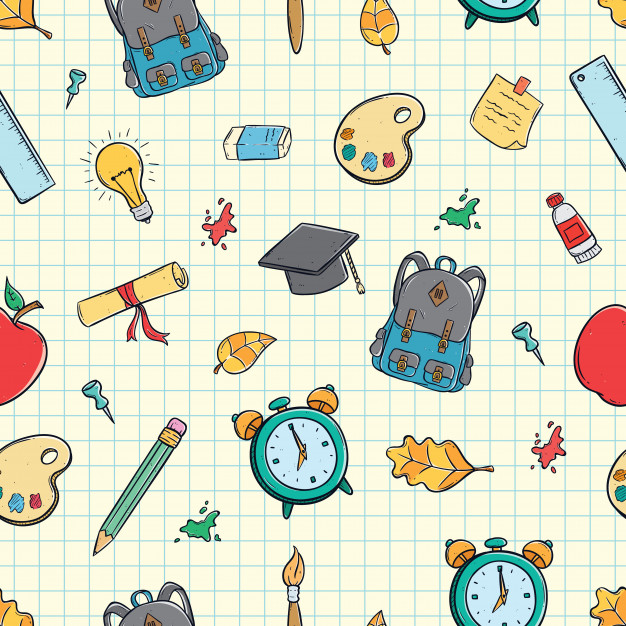 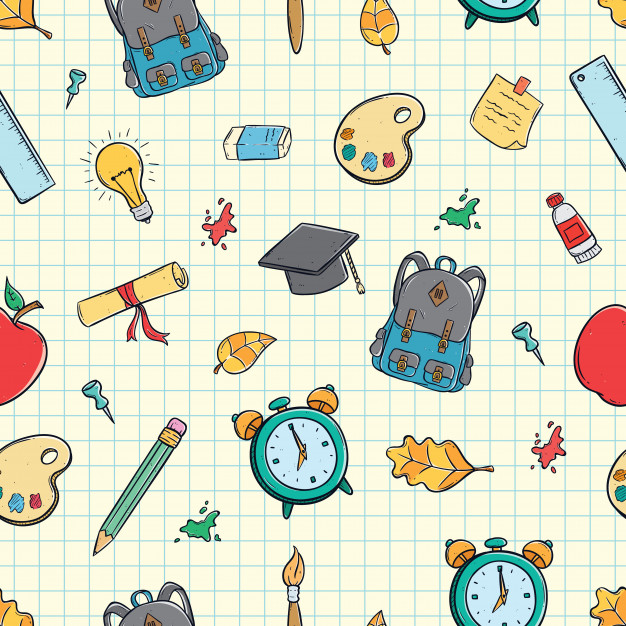 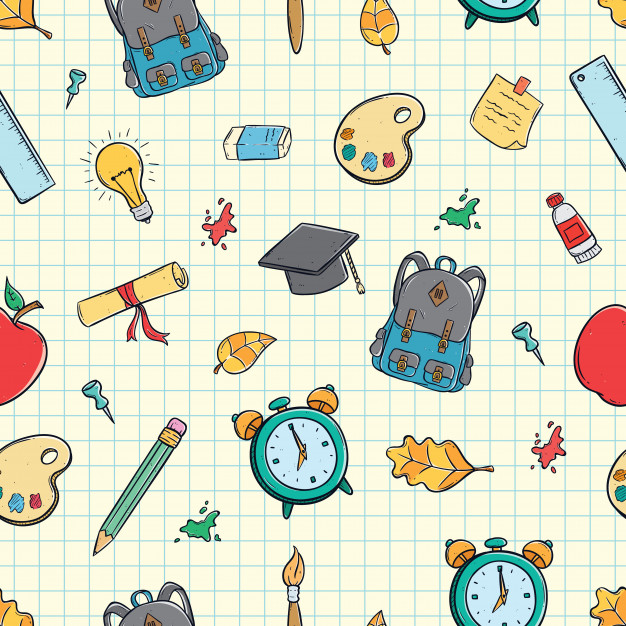 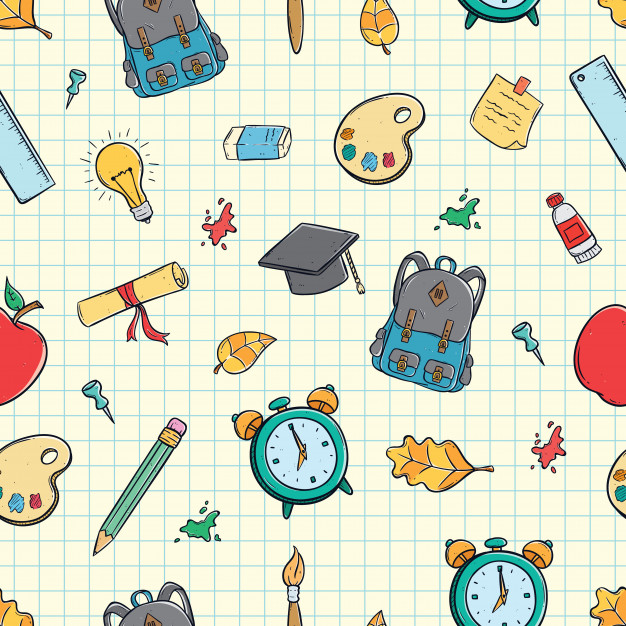 Where?
Why?
Who?
What?
How?
LS 5.5; LS 5.9
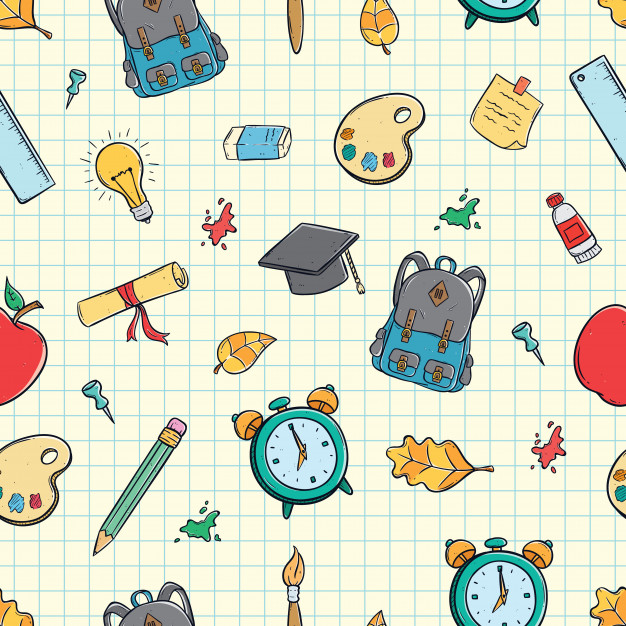 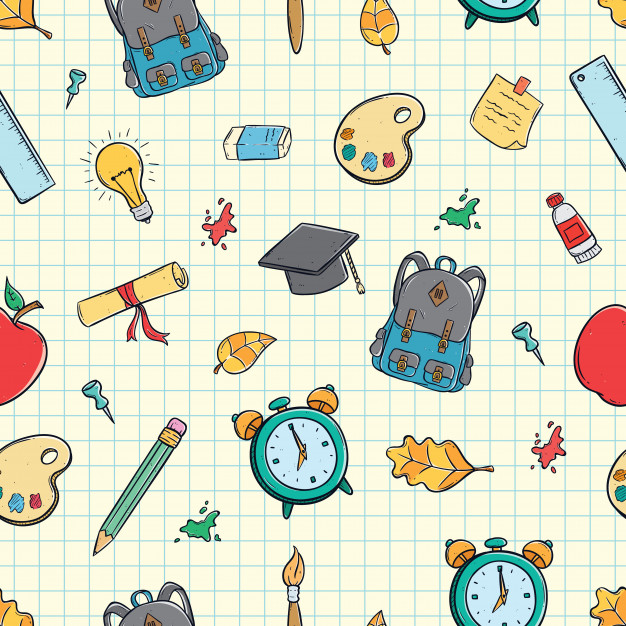 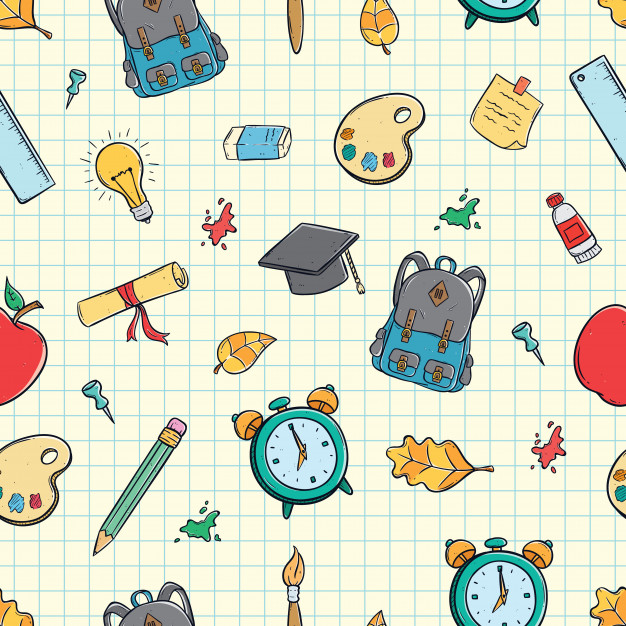 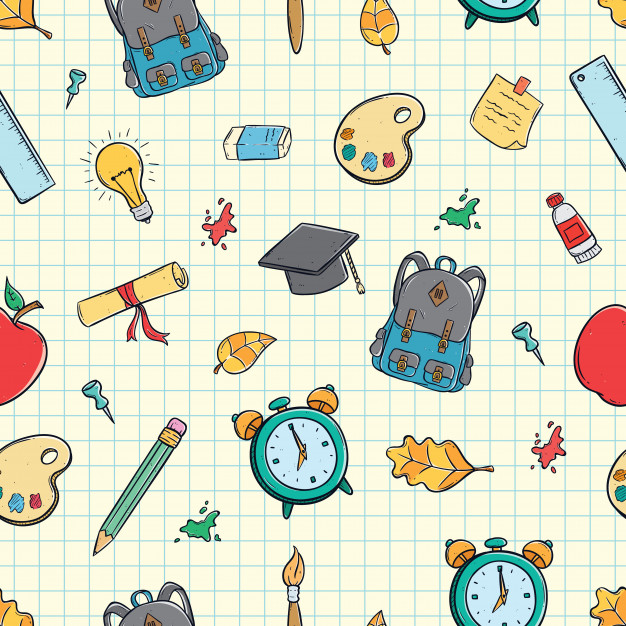 Think, draw and label
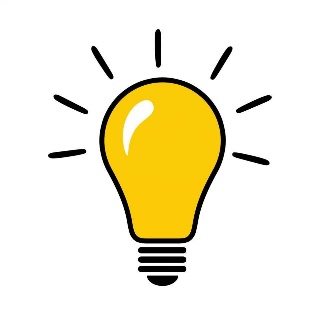 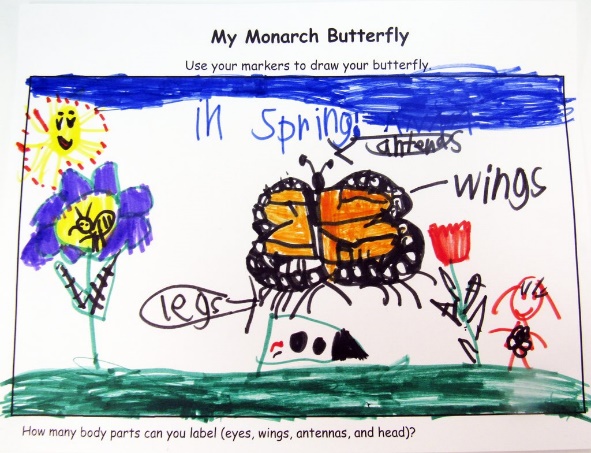 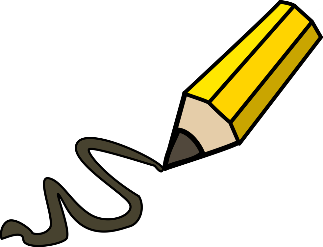 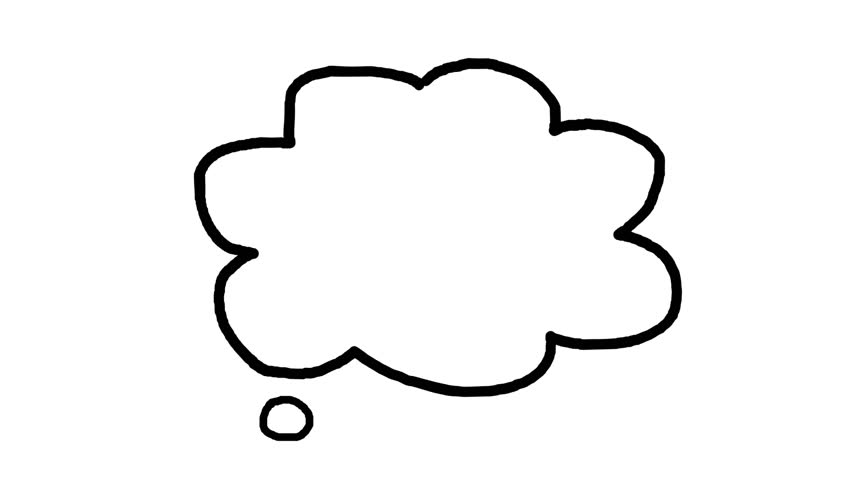 Add labels to your drawing.
Draw it.  Include a lot of details.
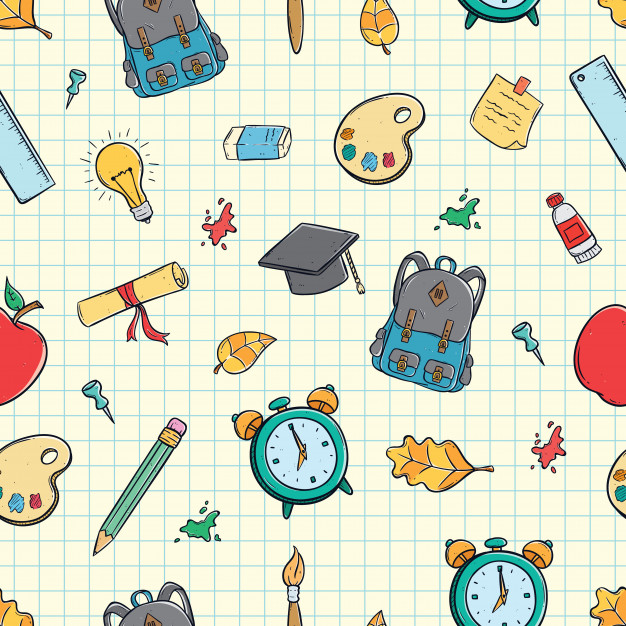 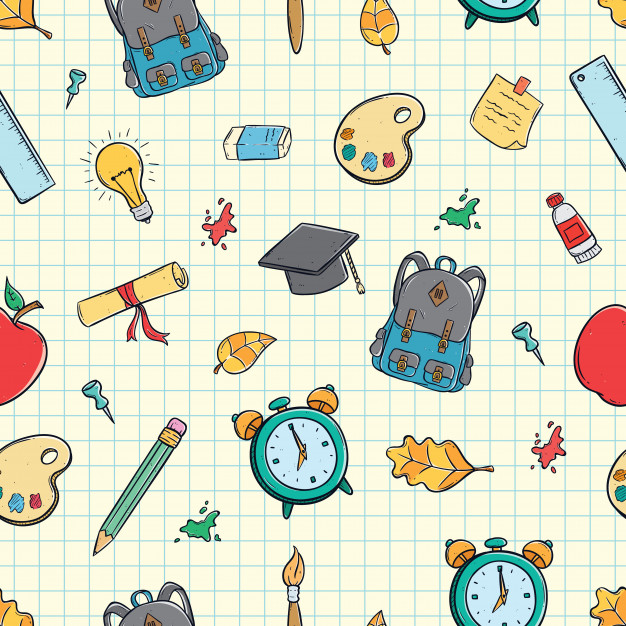 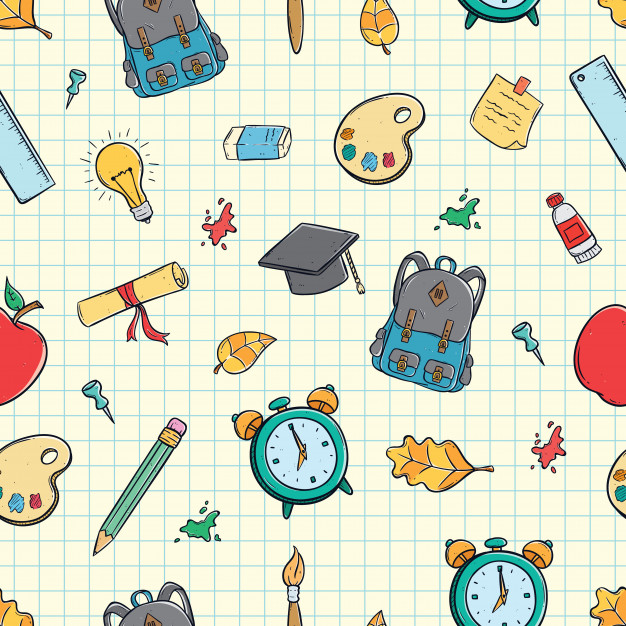 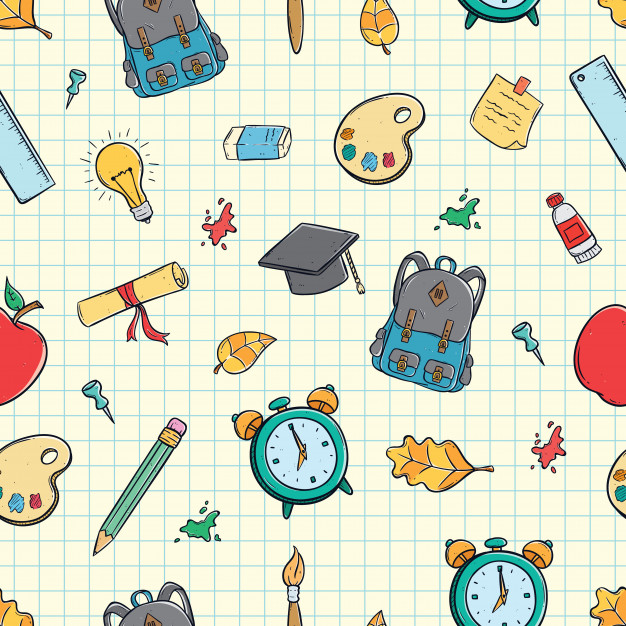 Think of your favourite place. What do you see? What can you hear?  What do you do there?
W 5.2
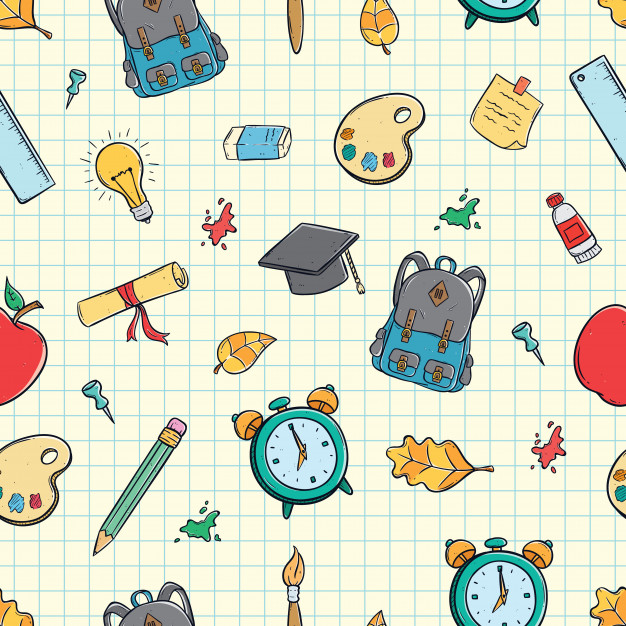 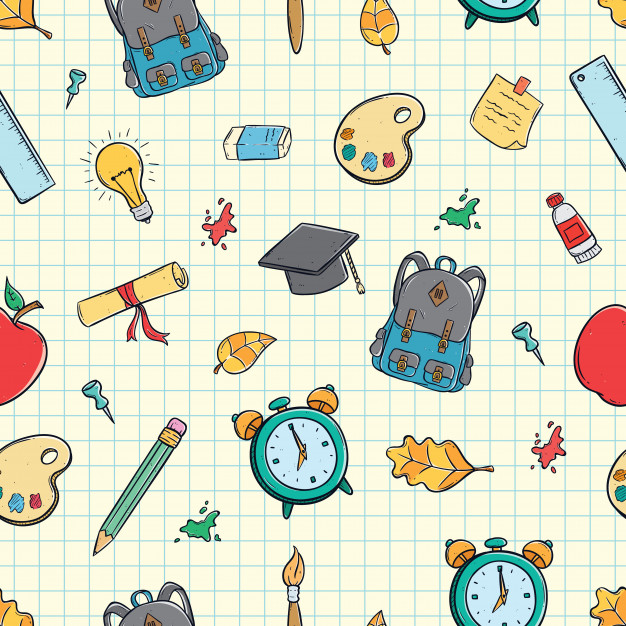 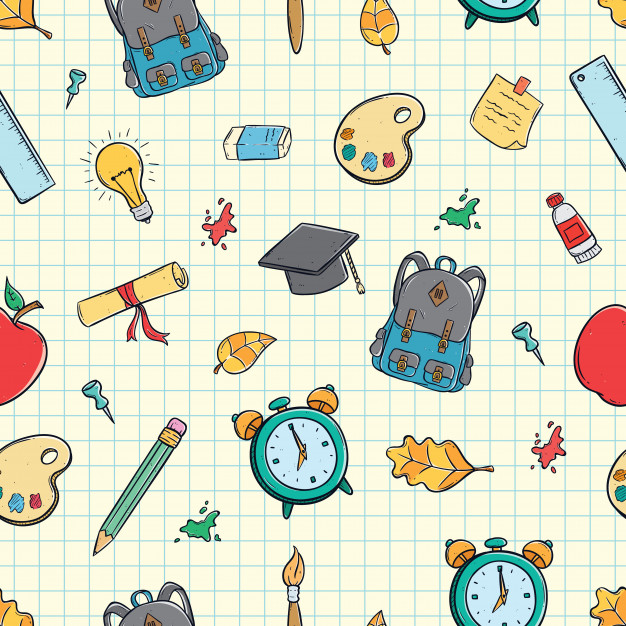 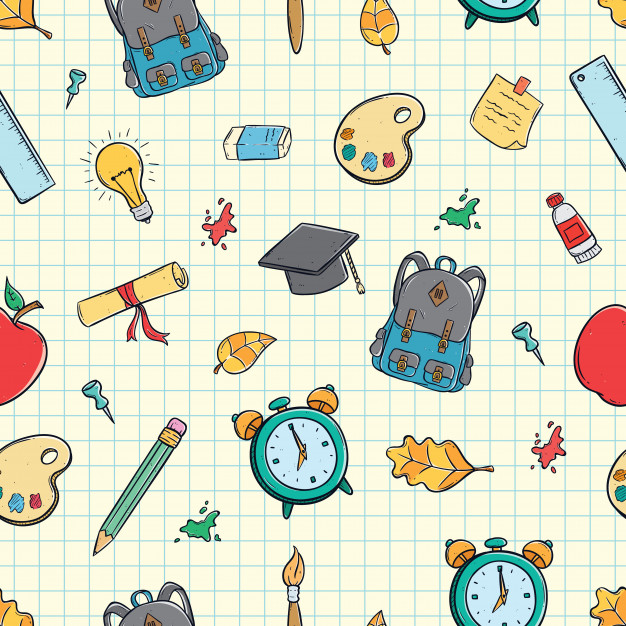 Think, draw and write
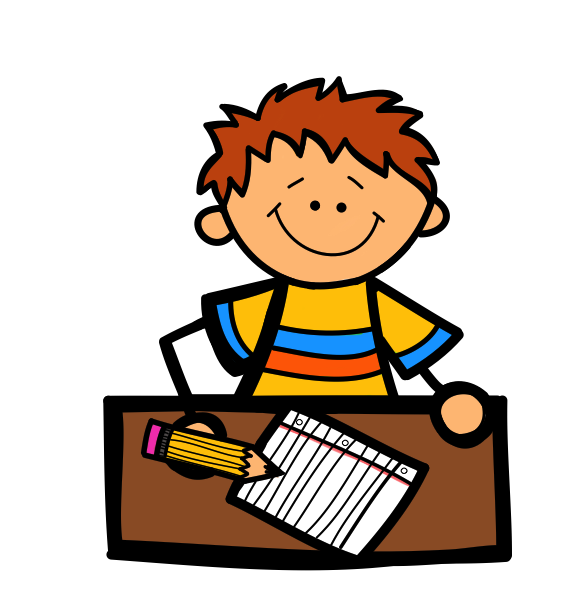 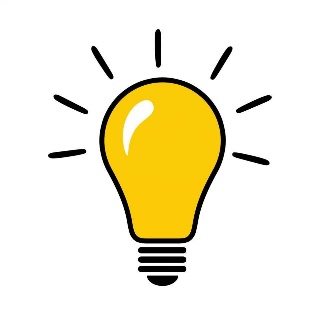 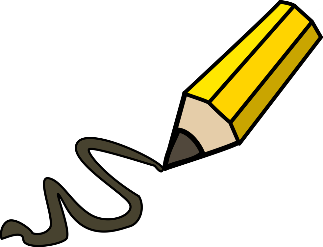 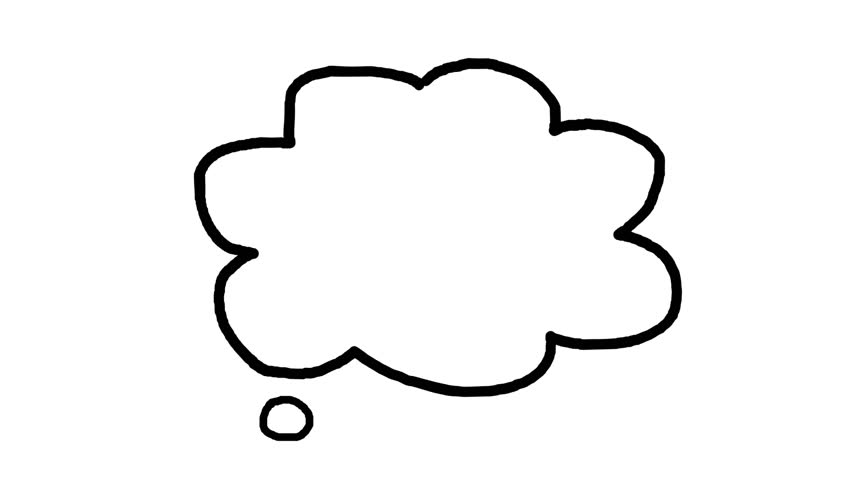 Write about your favourite part of the story.
Draw your favourite part.  Think of the characters, the setting and add some details.
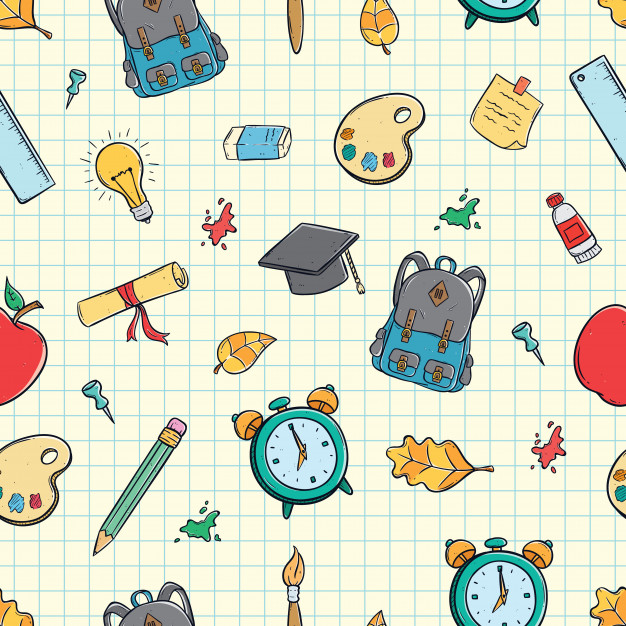 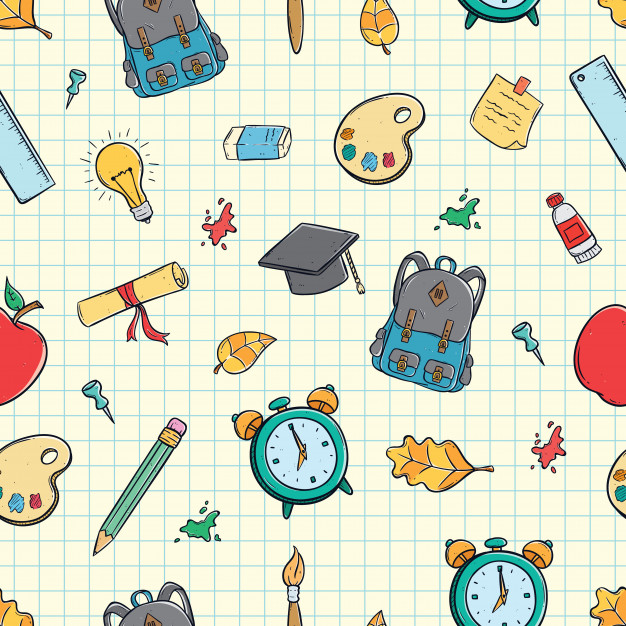 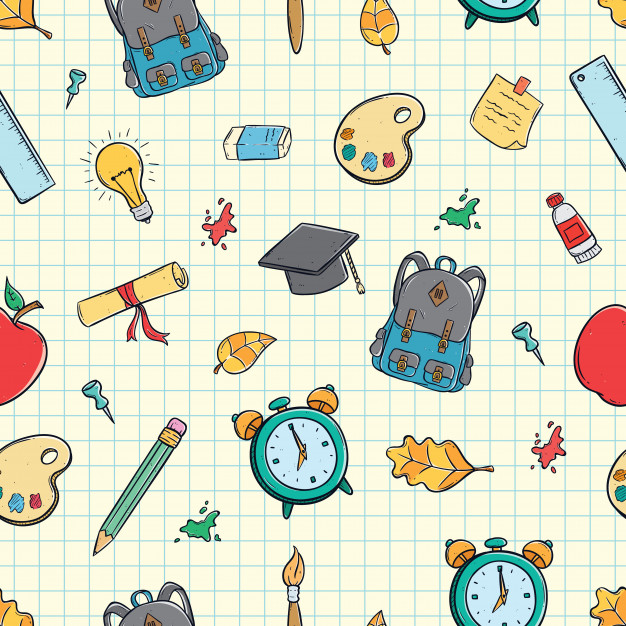 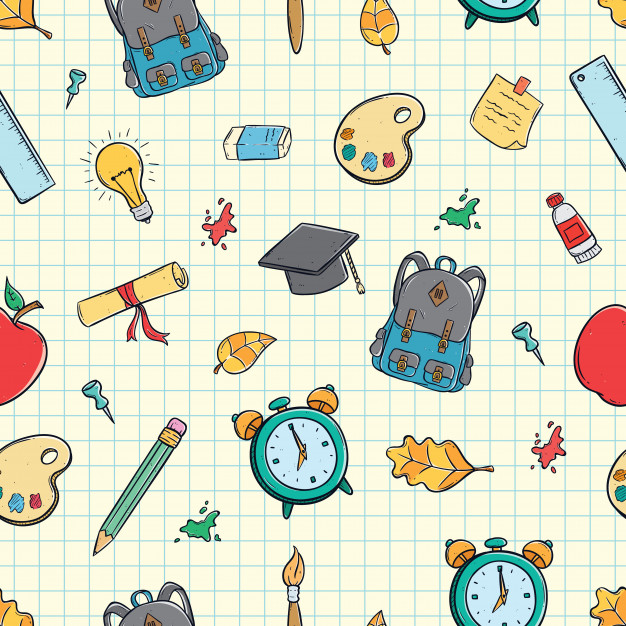 Think of a story you read.  Which is your favourite part?
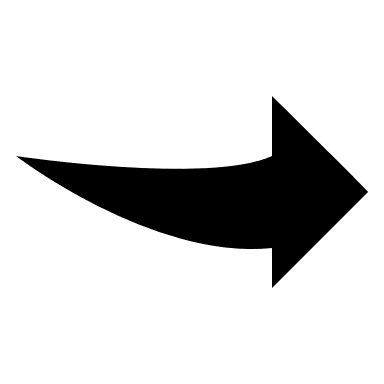 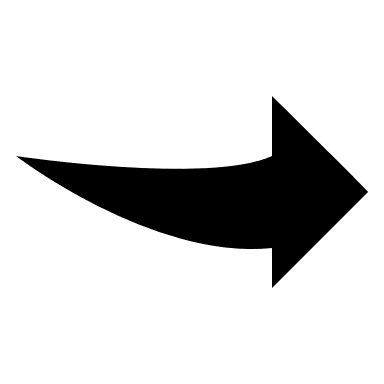 W 5.7, W 5.8; LIT 5.6; LAP 5.5
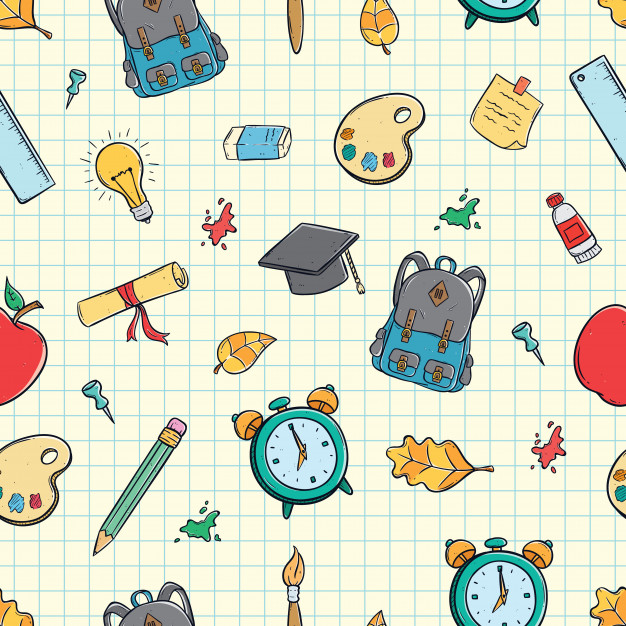 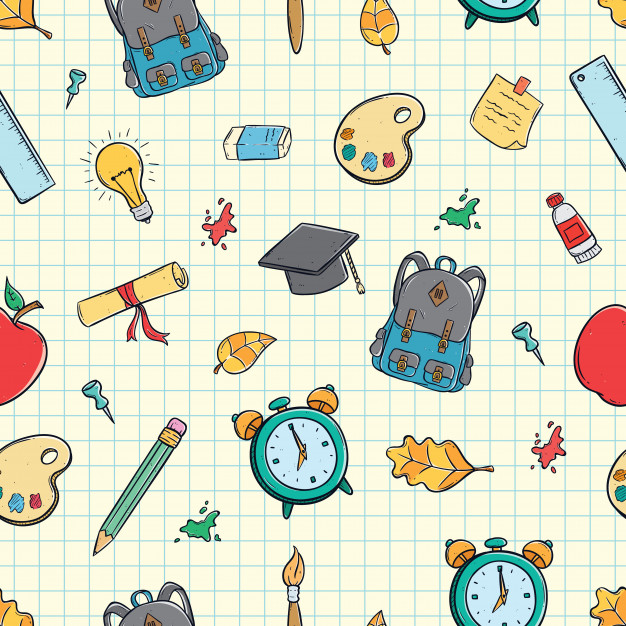 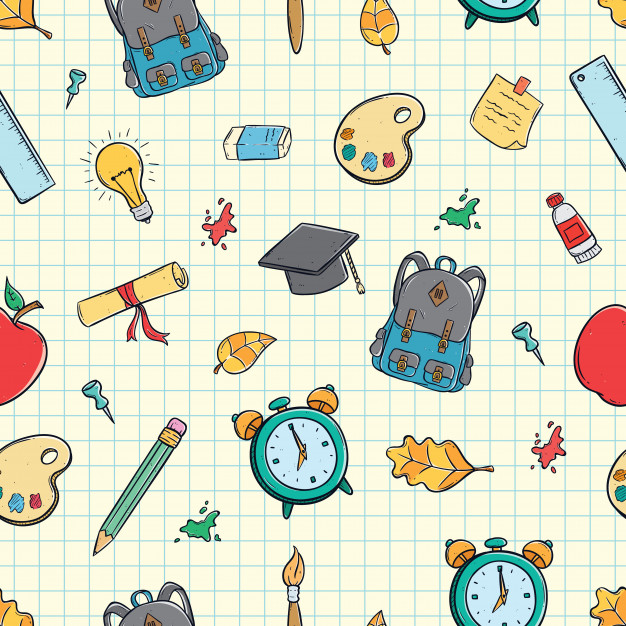 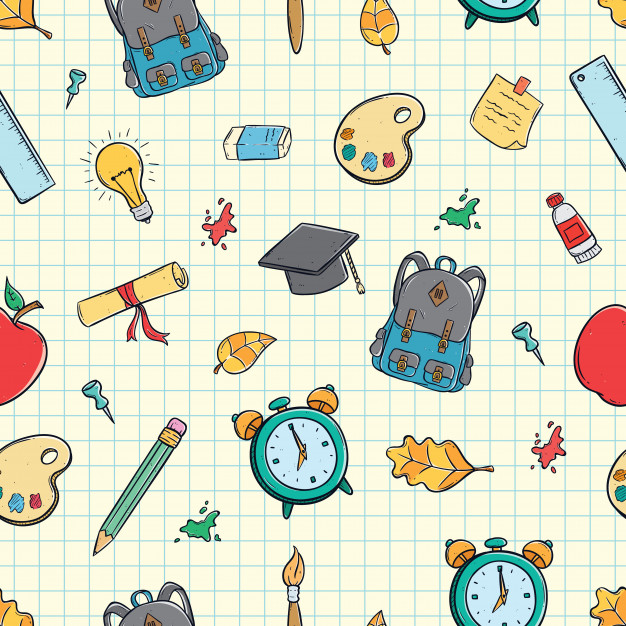 List Poem
Write your own list poem about spring.  In the blue boxes write down words that remind you of spring.  In the green boxes write a describing word for each of those things.
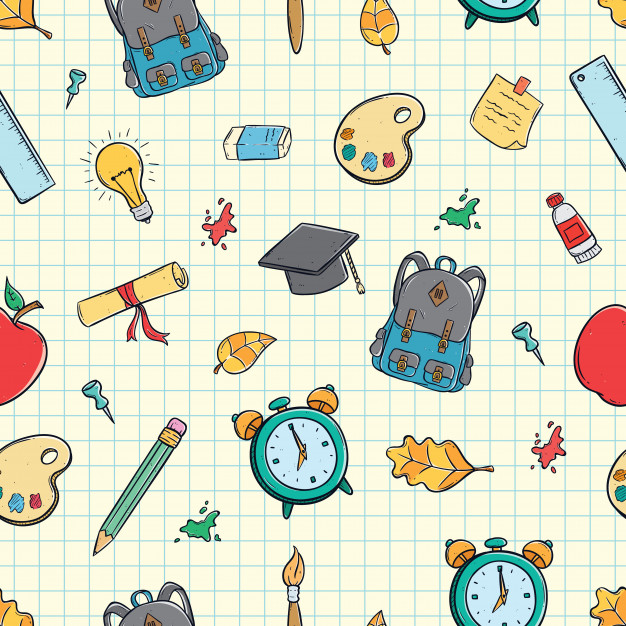 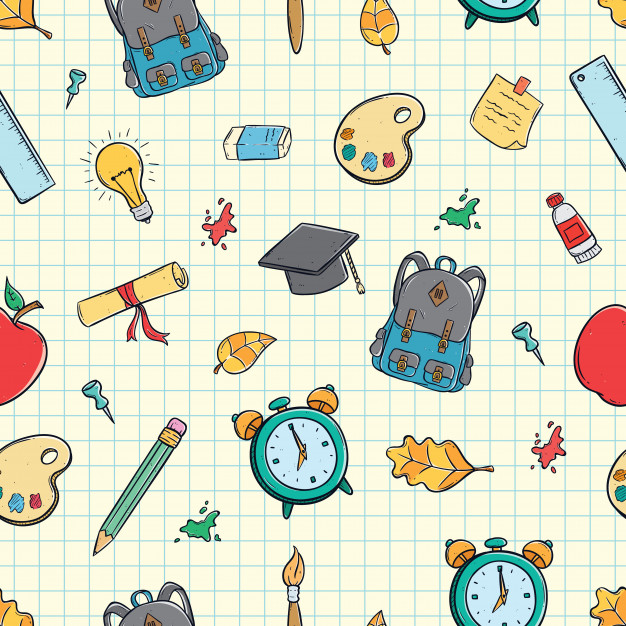 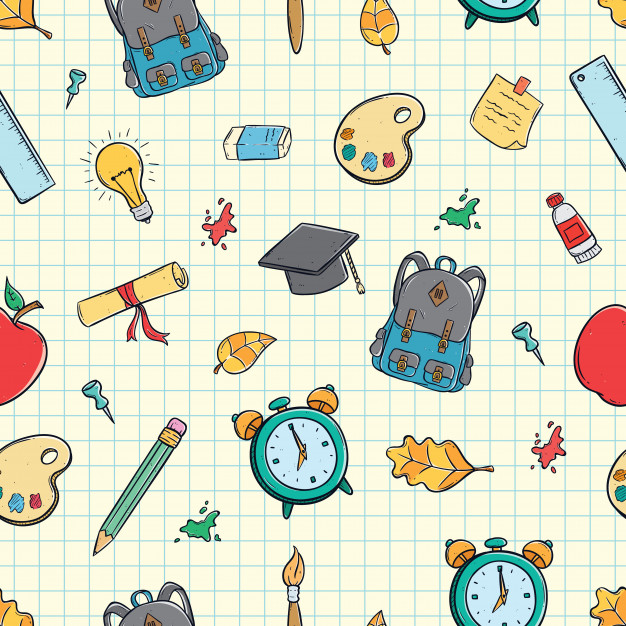 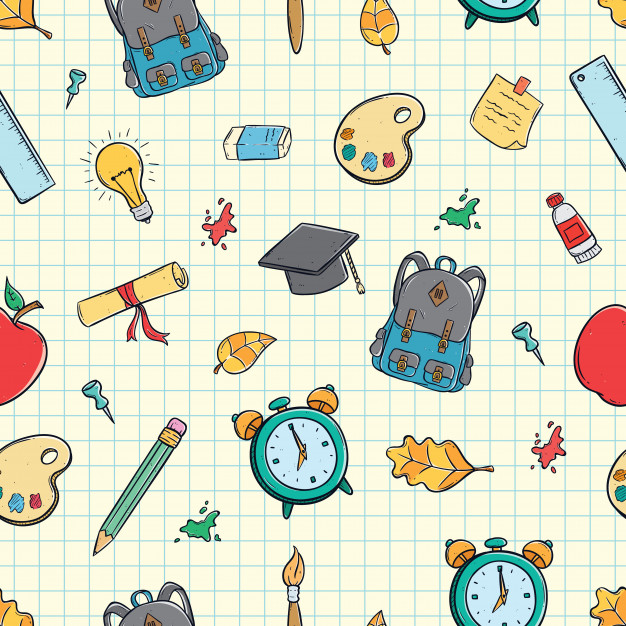 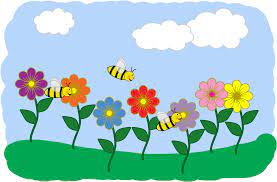 W 5.8,  LIT 5.6; LAP 5.5
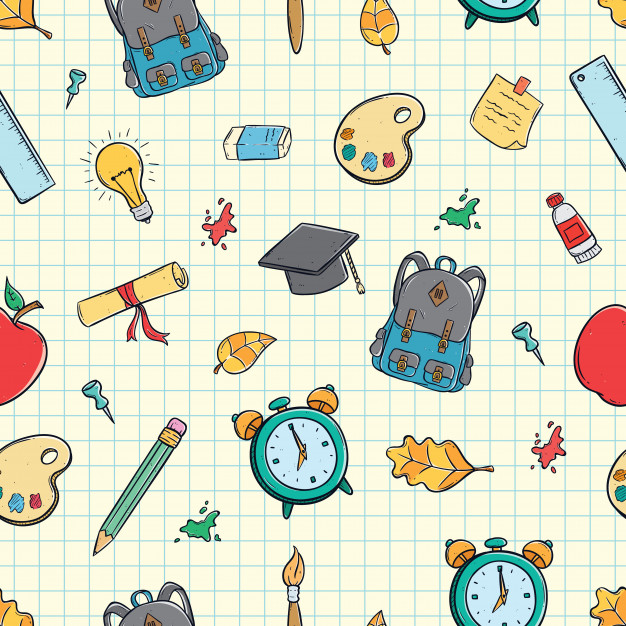 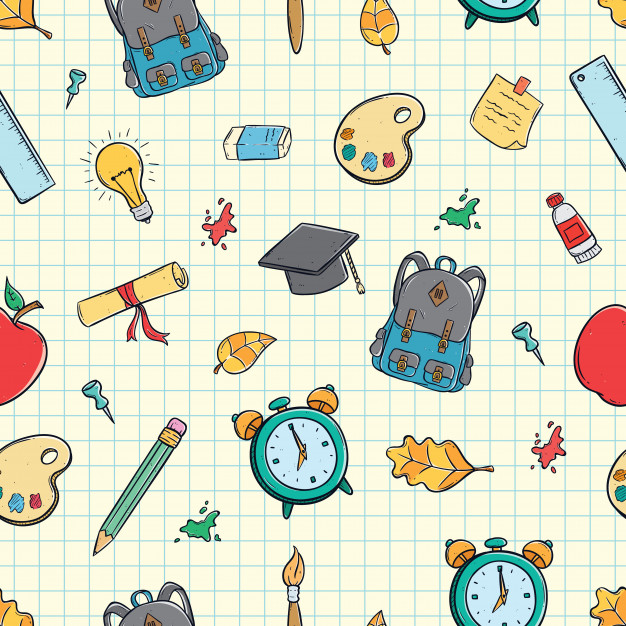 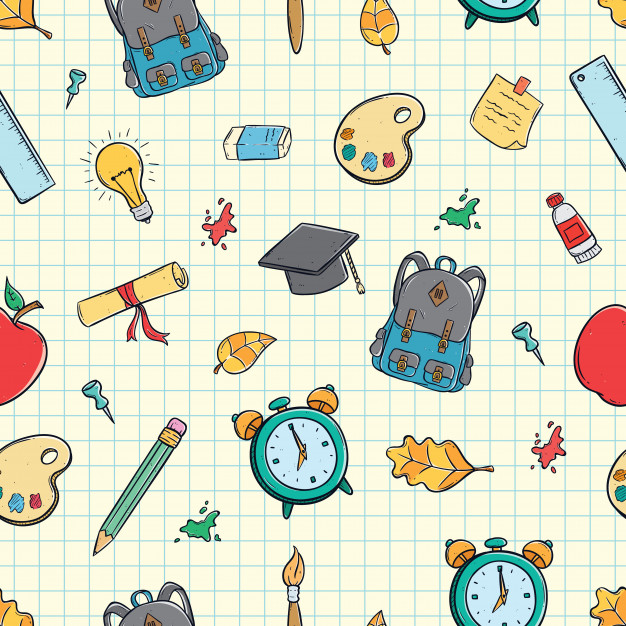 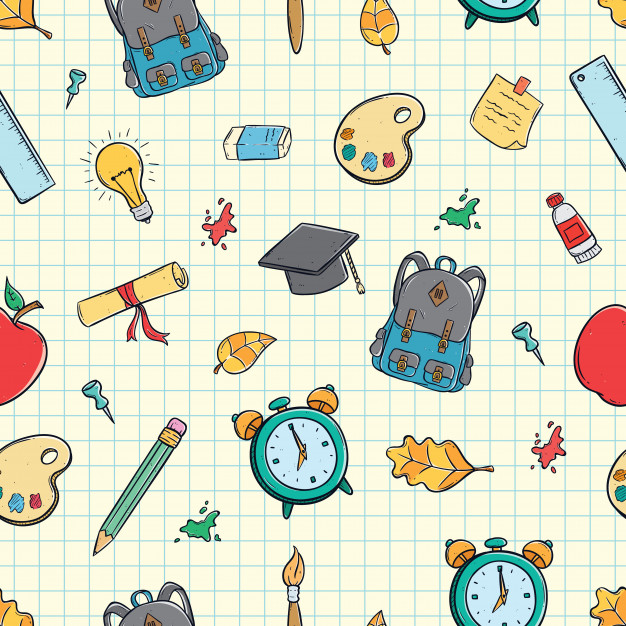 Describe the scene
Use 5 describing words (adjectives) to describe this place.
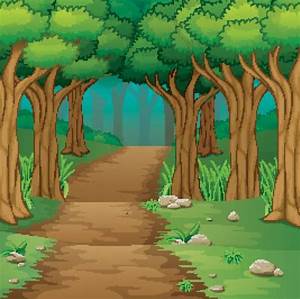 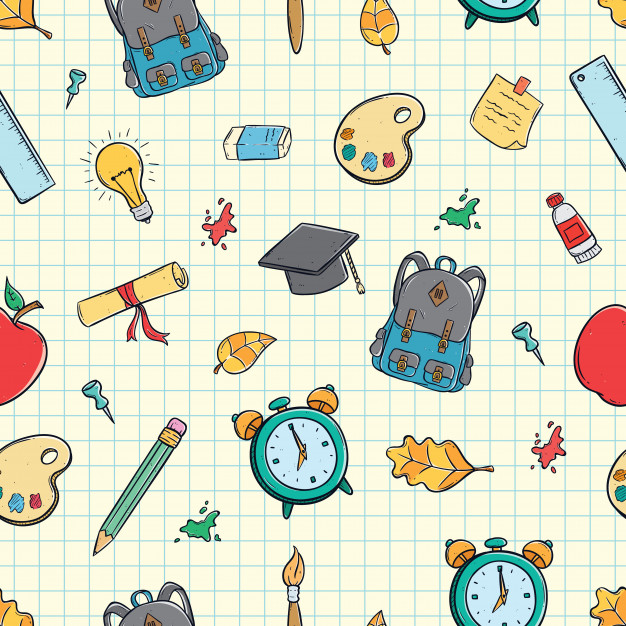 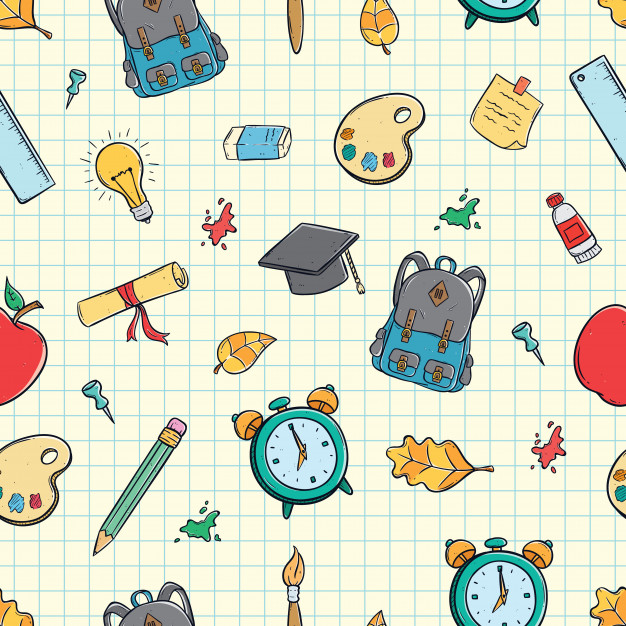 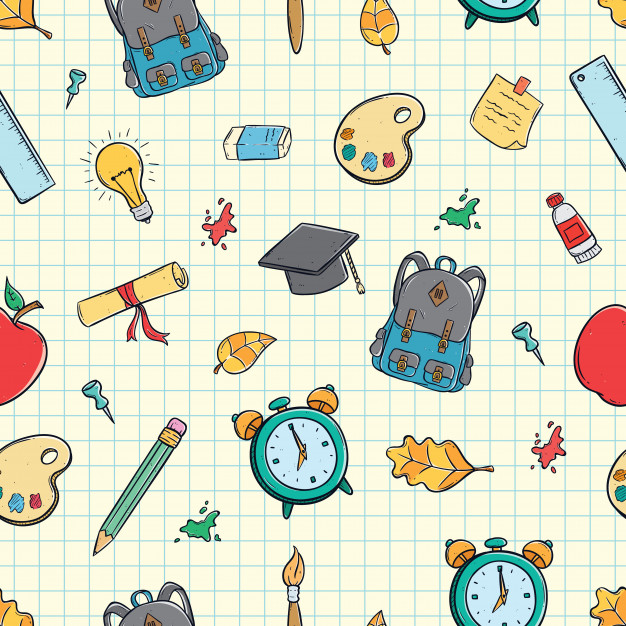 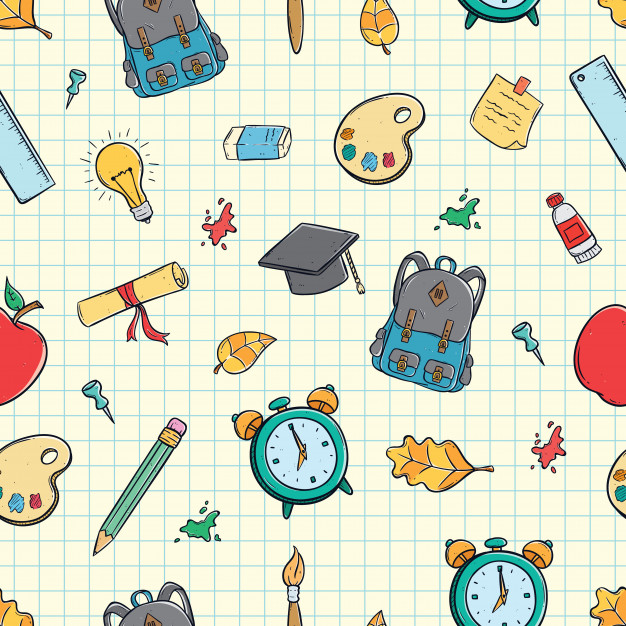 LAP 5.4, LAP 5.5.
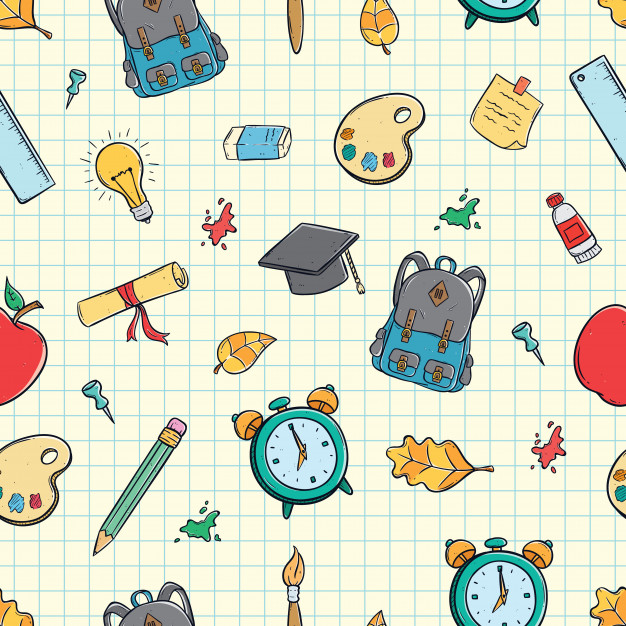 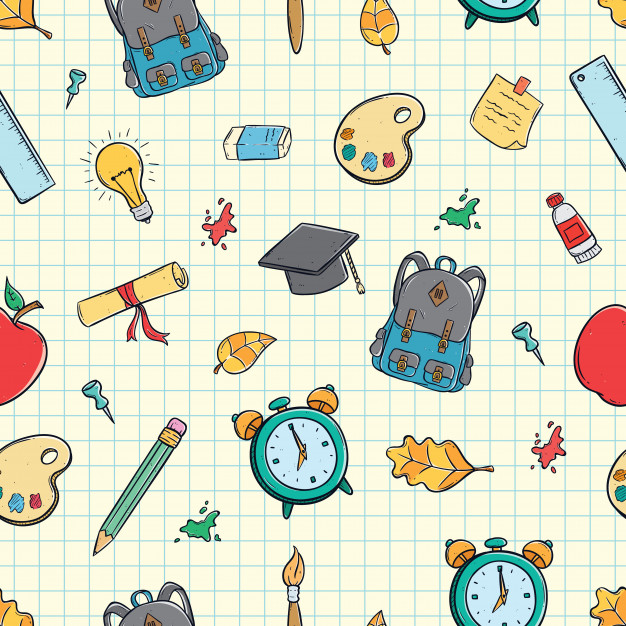 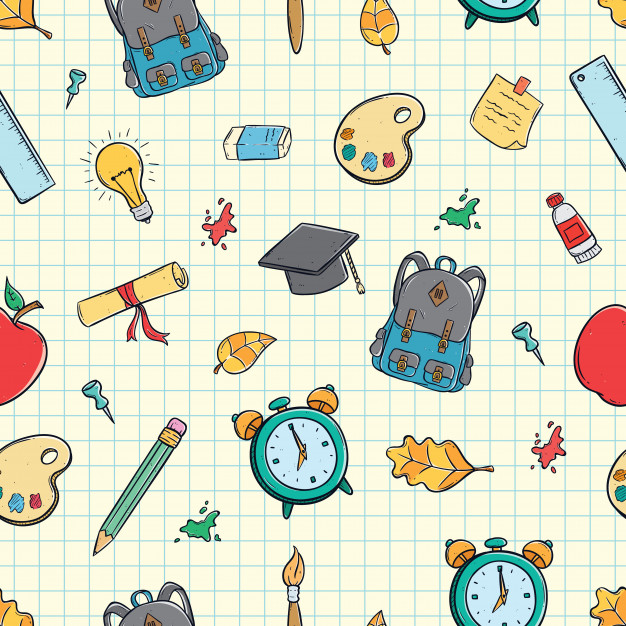 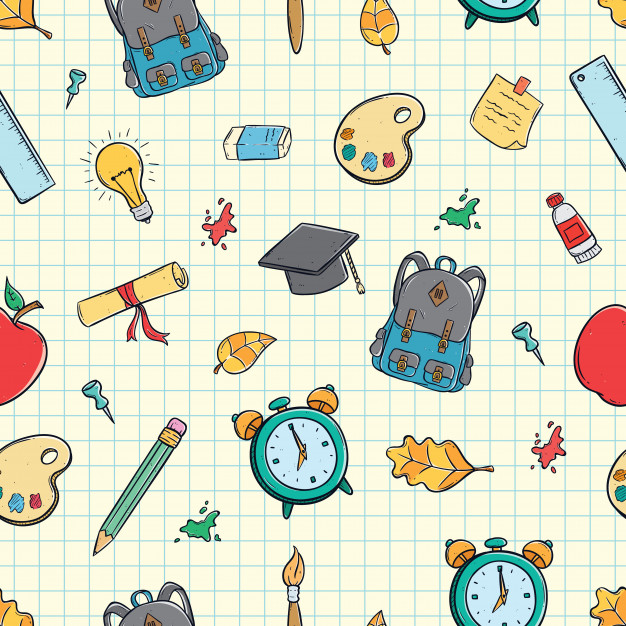 The UN- machine
This is the UN- machine! When the words go through the machine, it adds un- to the beginning of the word. Can you work out what will come out when these words are put in?
pack
pleasant
happy
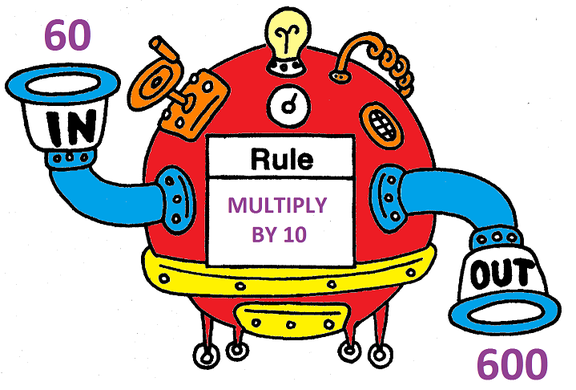 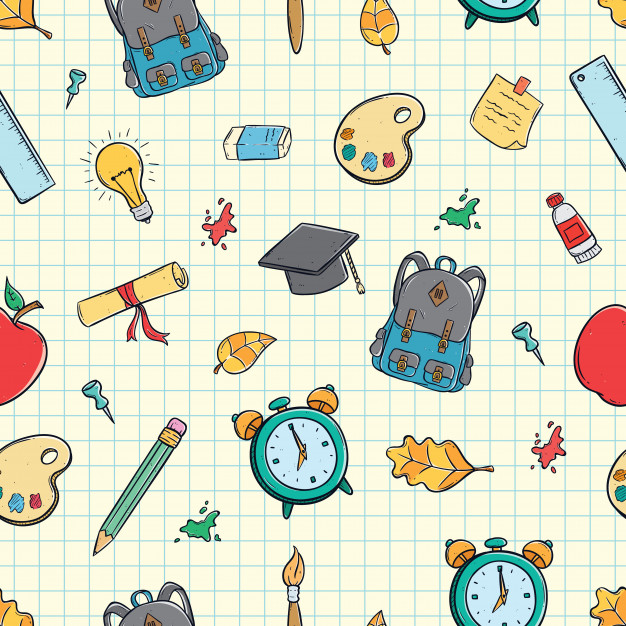 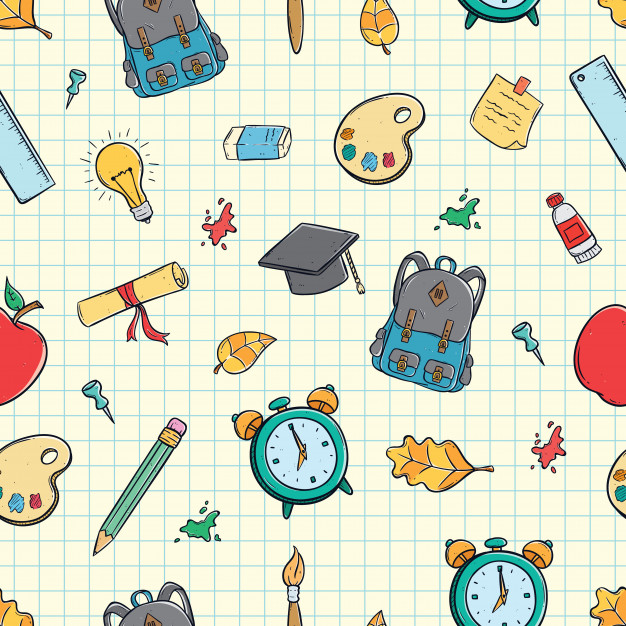 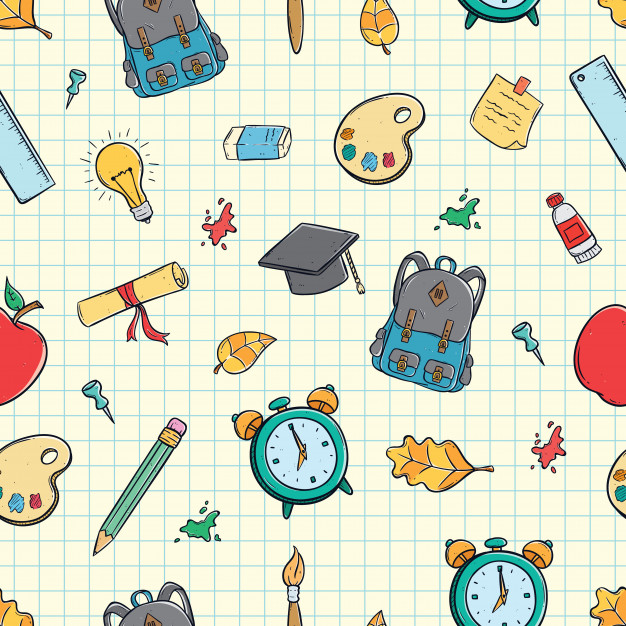 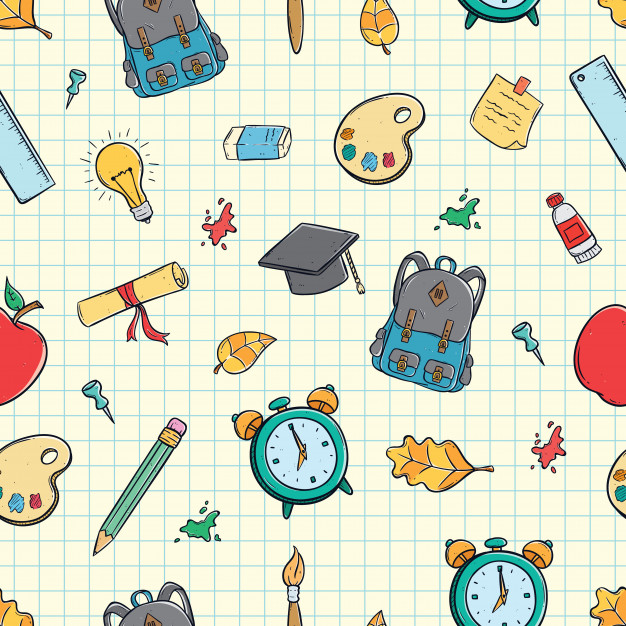 lock
kind
Add un- at the front of the word
safe
able
well
lucky
unhappy
LAP 5.5
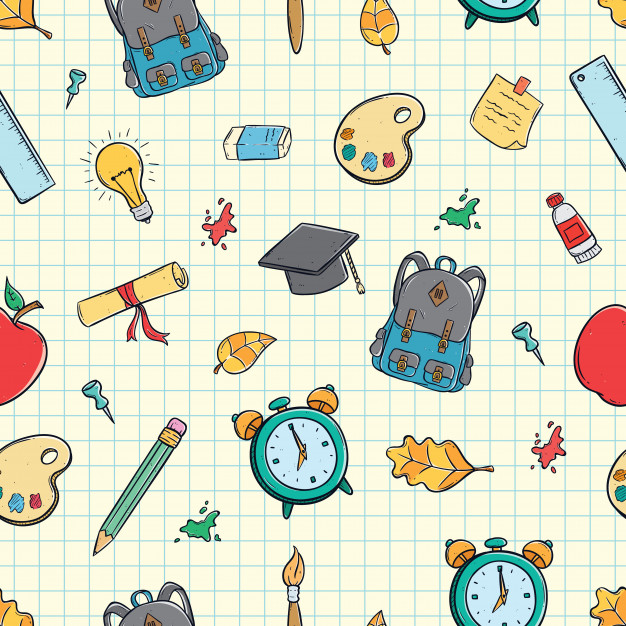 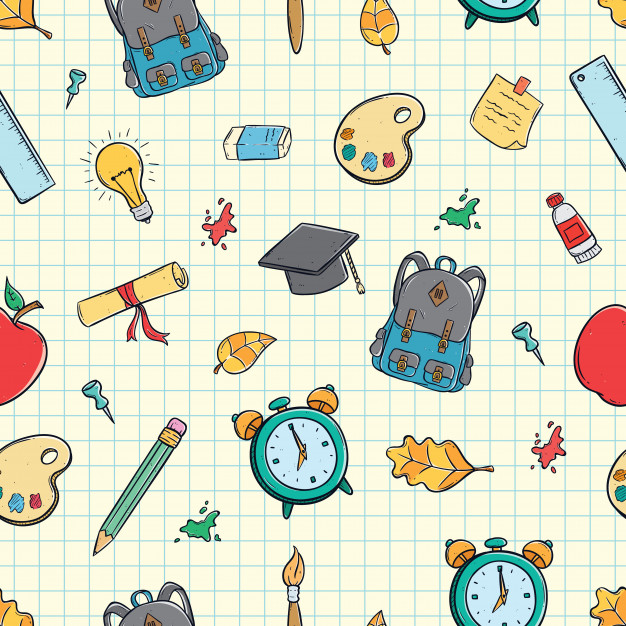 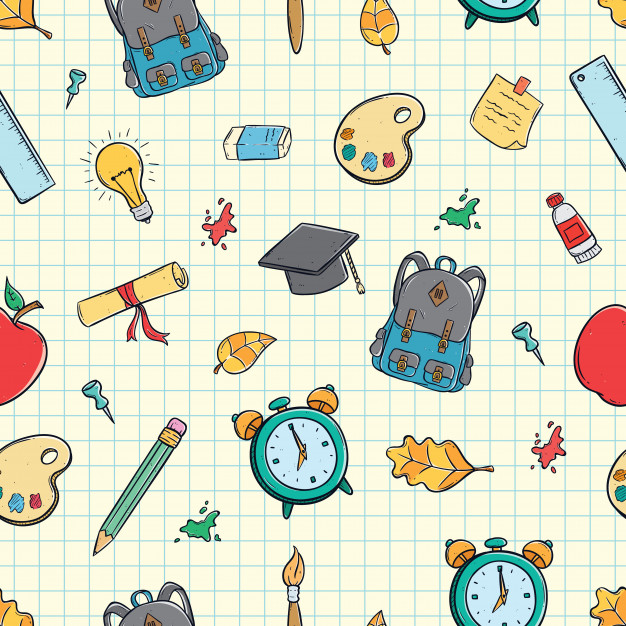 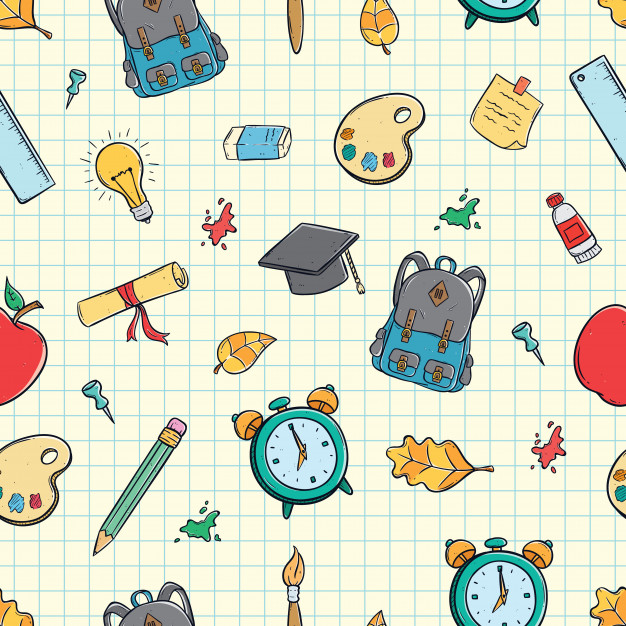 Opposites
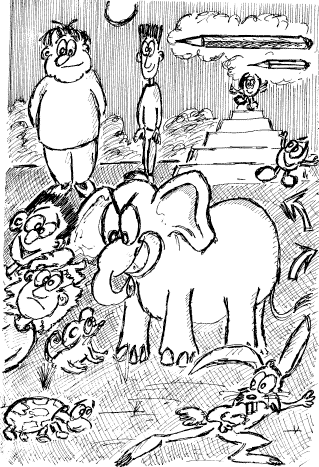 Make a list of words that are opposite to each other.
Use the picture to get you started.
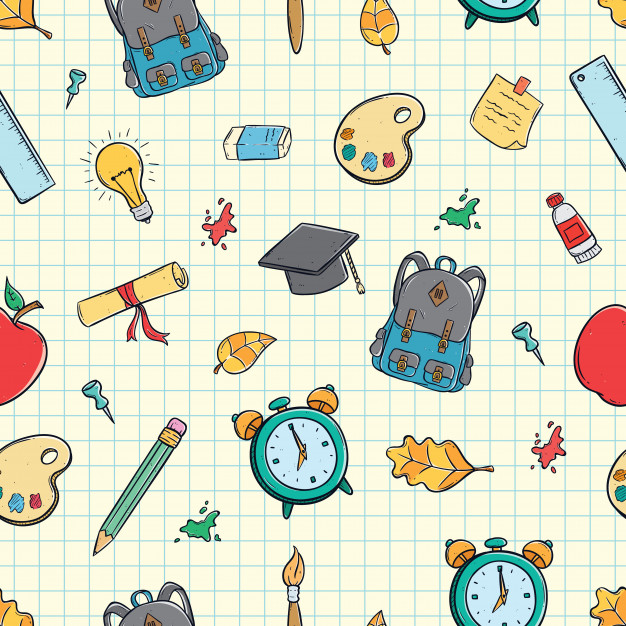 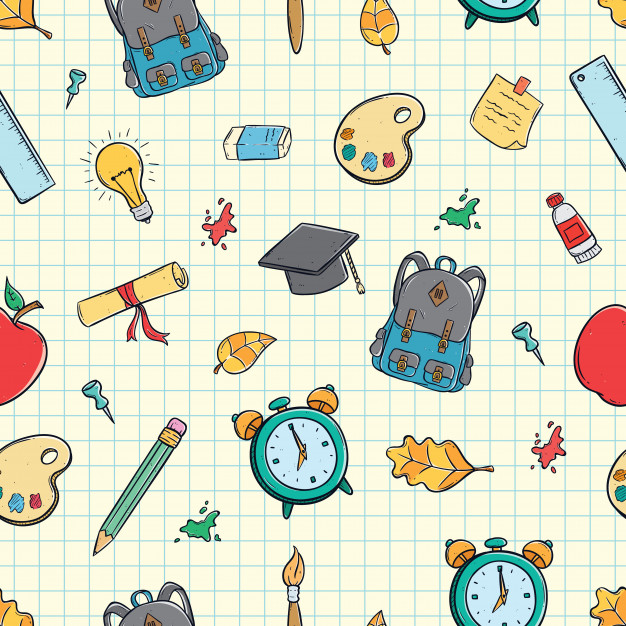 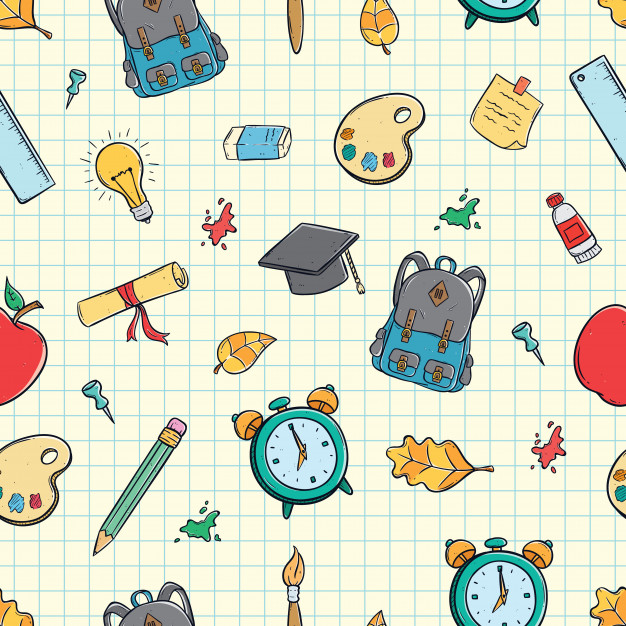 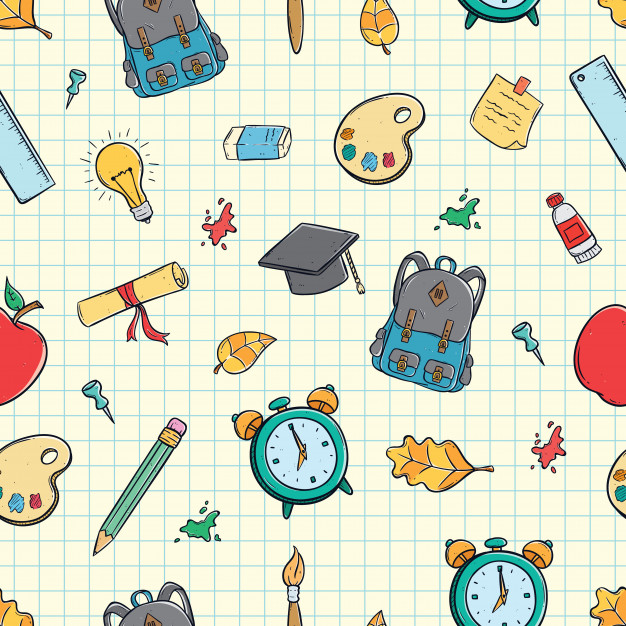 short - tall
LAP 5.5
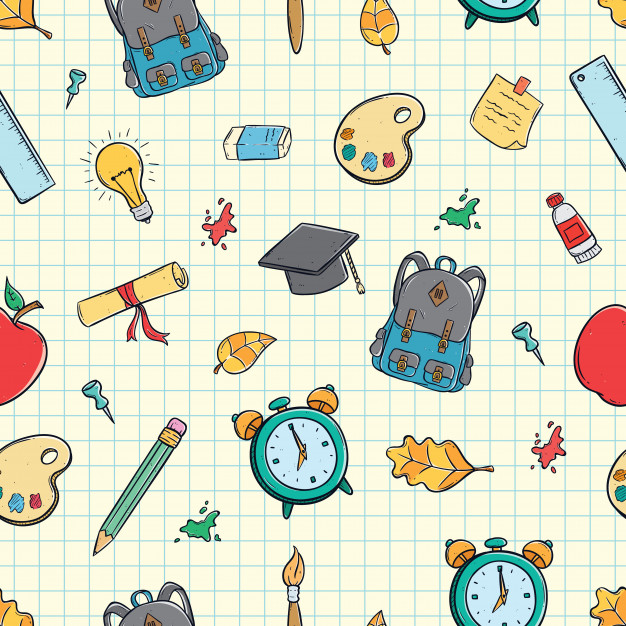 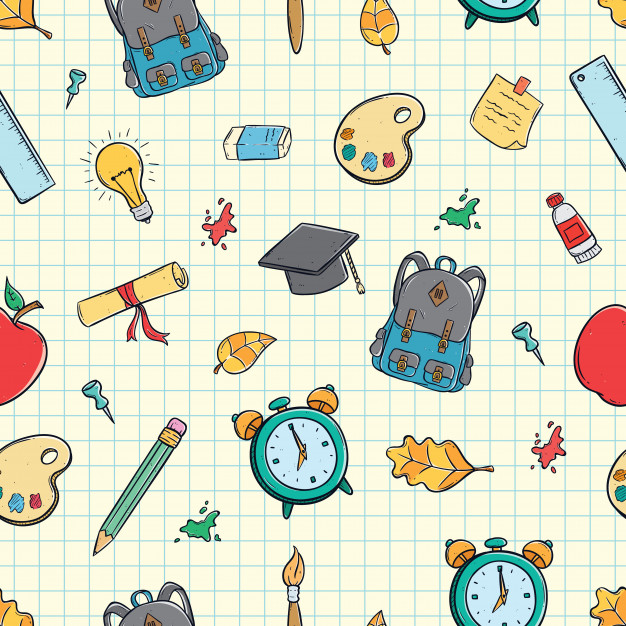 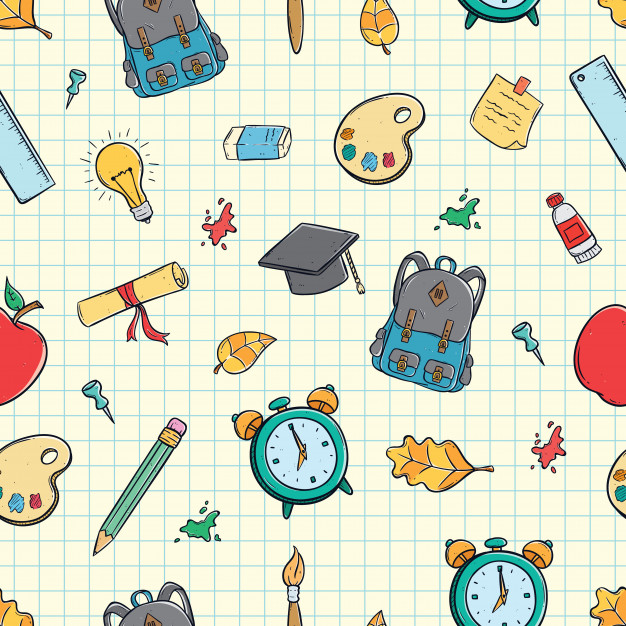 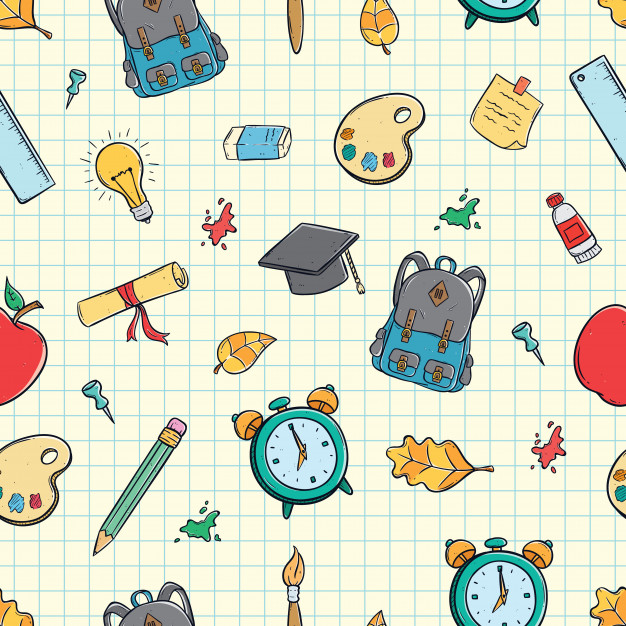 At the airport
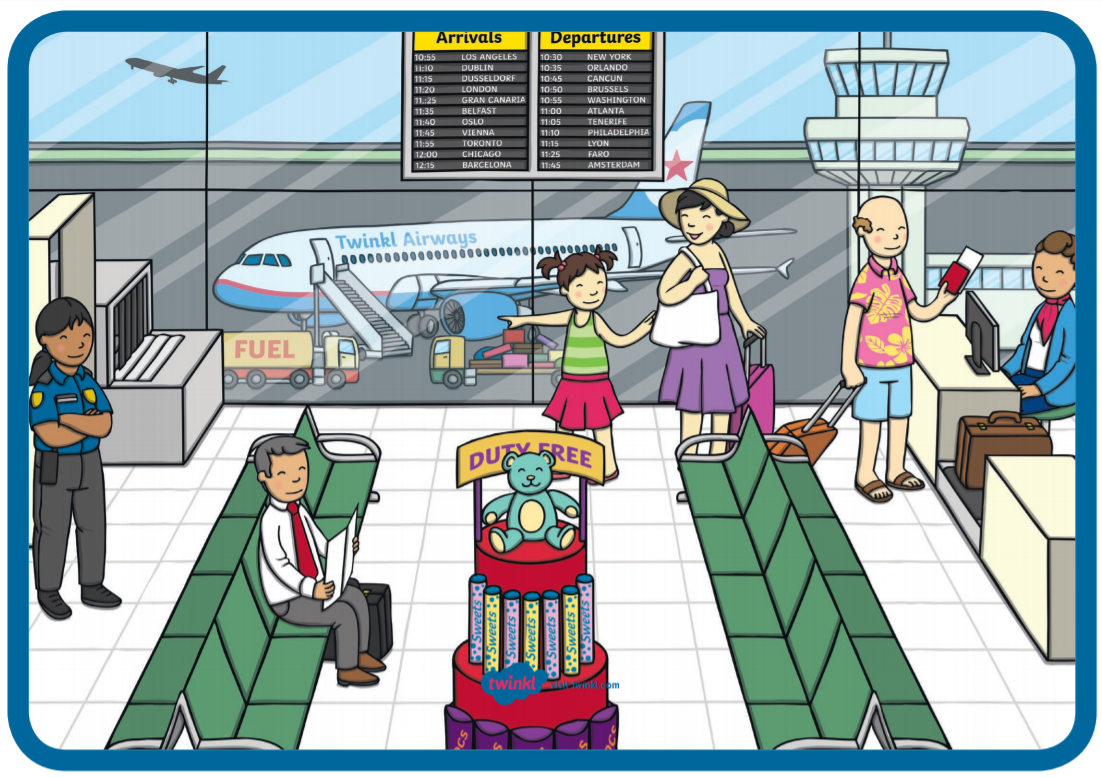 Write a paragraph to describe this picture.  Remember to use a capital letter at the beginning of each sentence and a full stop at the end.
take-off
passport
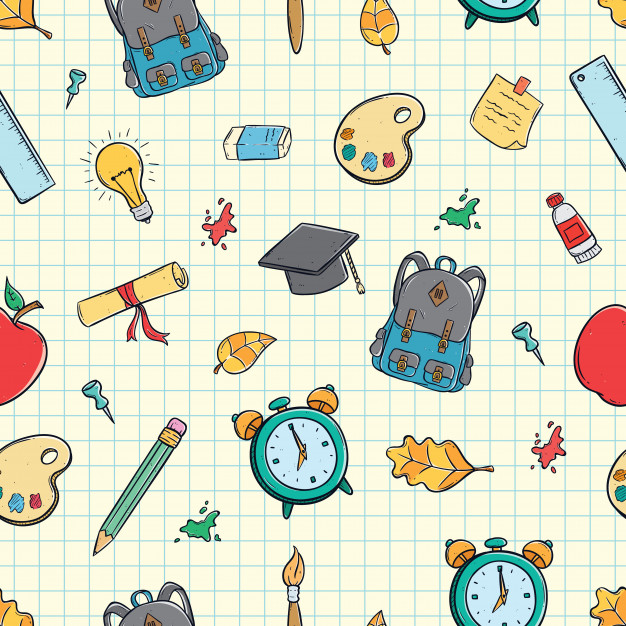 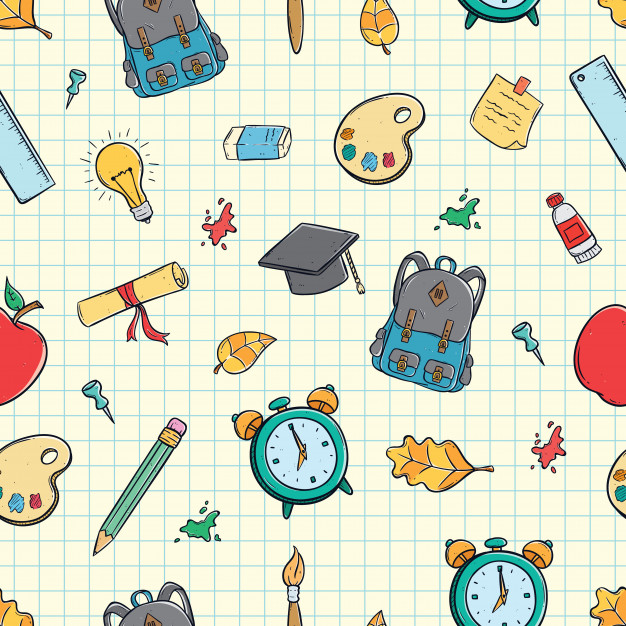 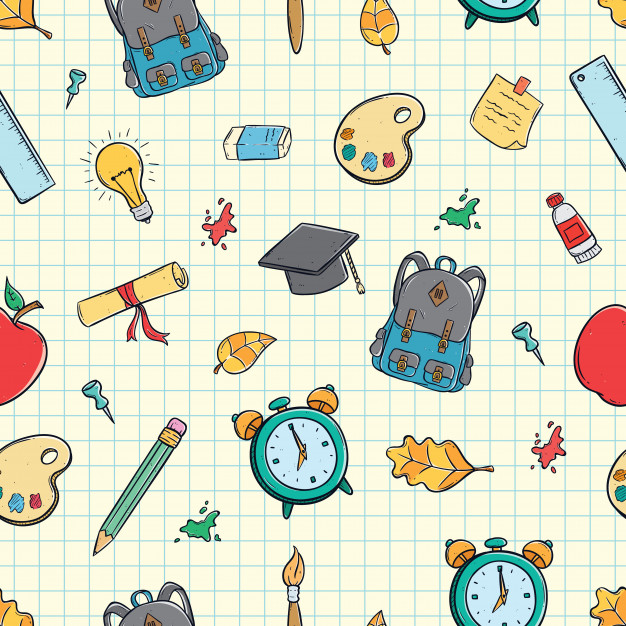 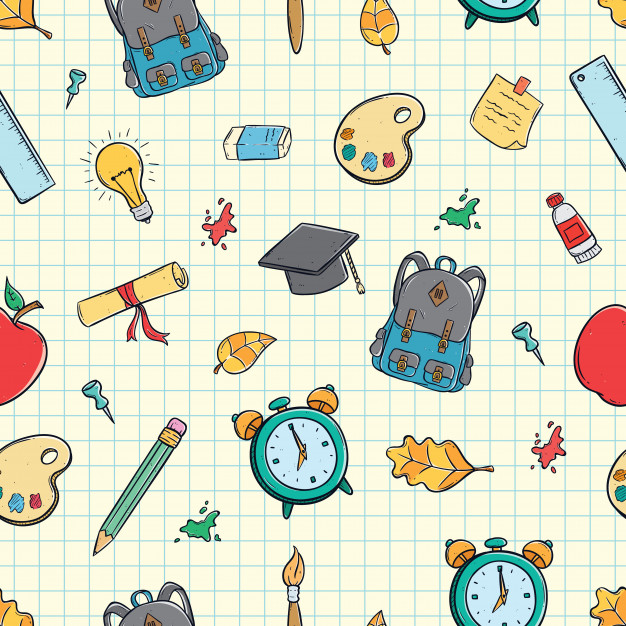 loading
luggage
security official
seats
waiting
snacks
W 5.8; LAP 5.4; LAP 5.6
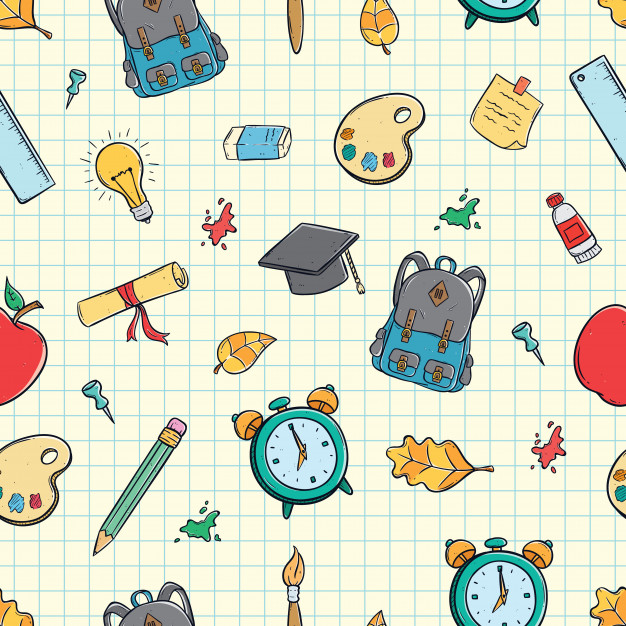 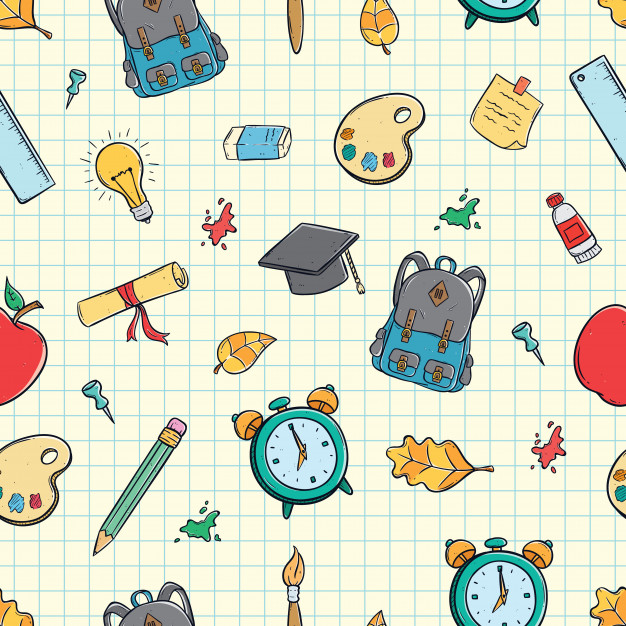 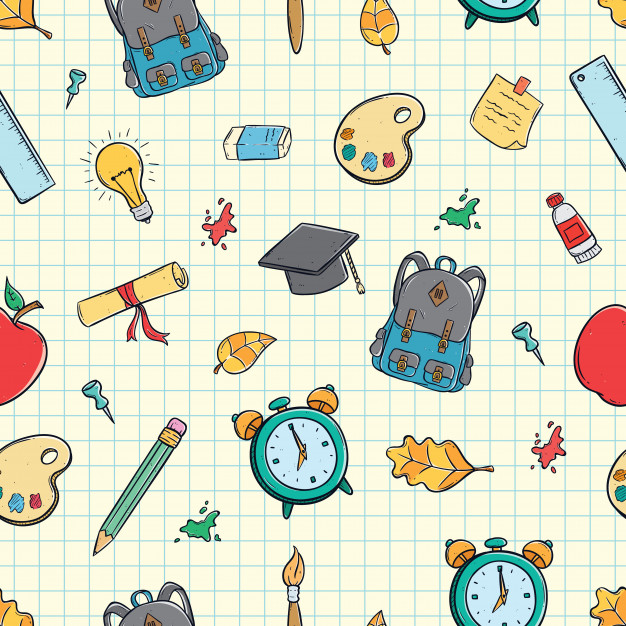 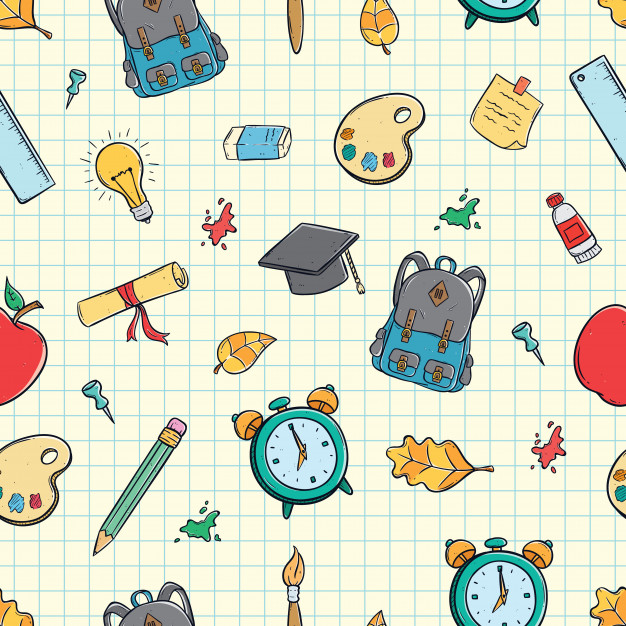 Fixer Upper
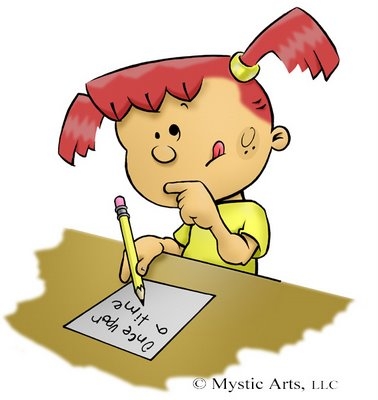 Read these sentences carefully and fix the mistakes.
toby and mark go to spain in march
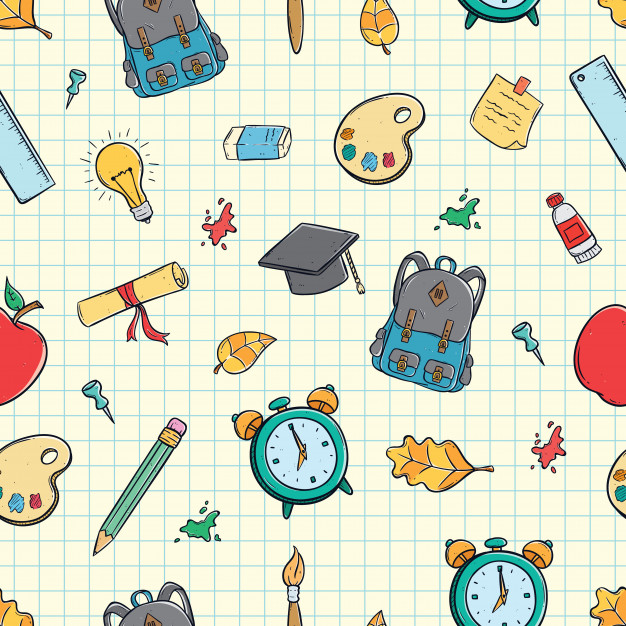 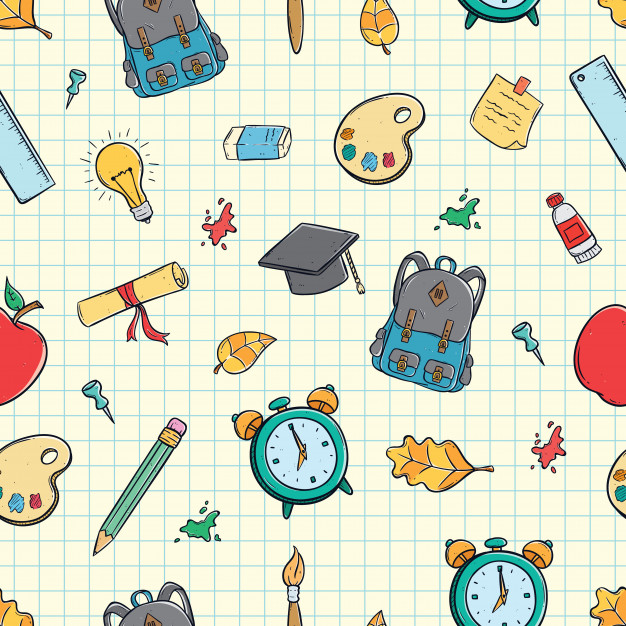 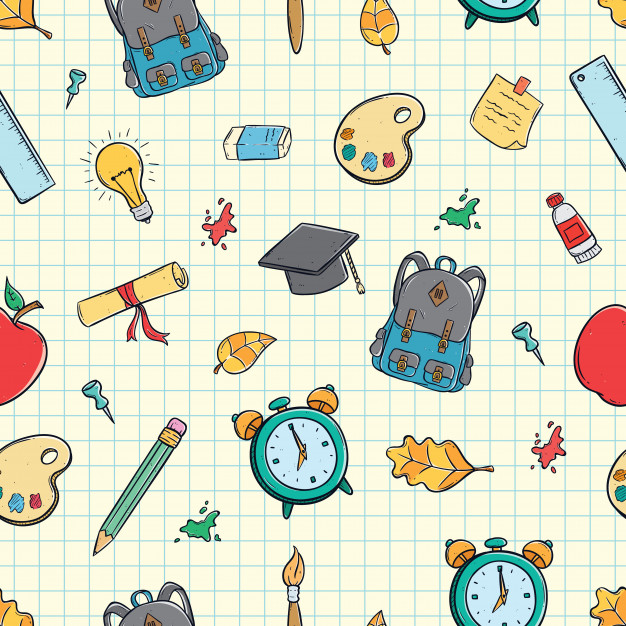 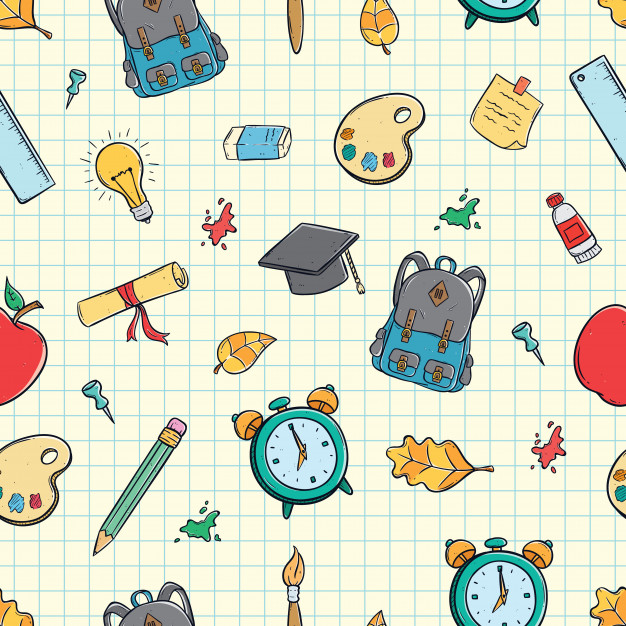 bees is found on every continent except antarctica
martha took her childrens to the zoo yesterday
the gurl throwed the ball over the wuden gait
LAP 5.4
Making Connections
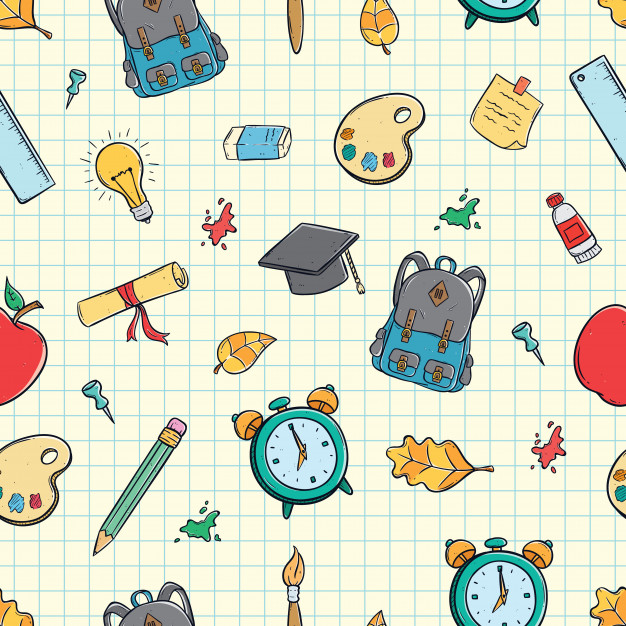 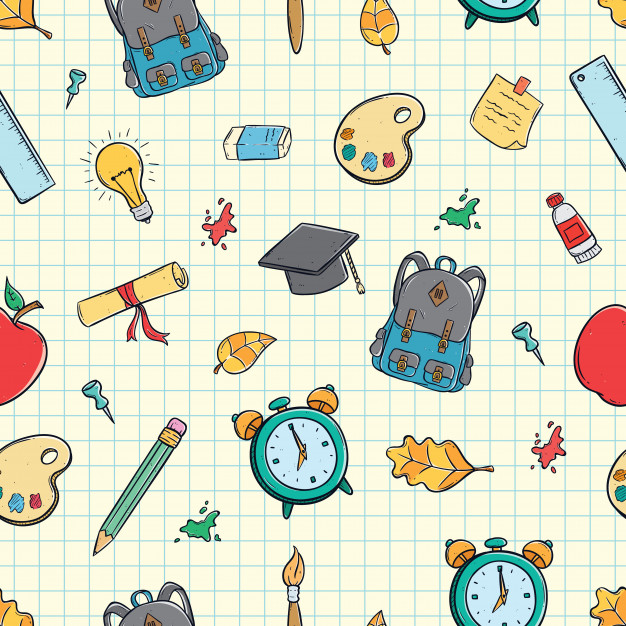 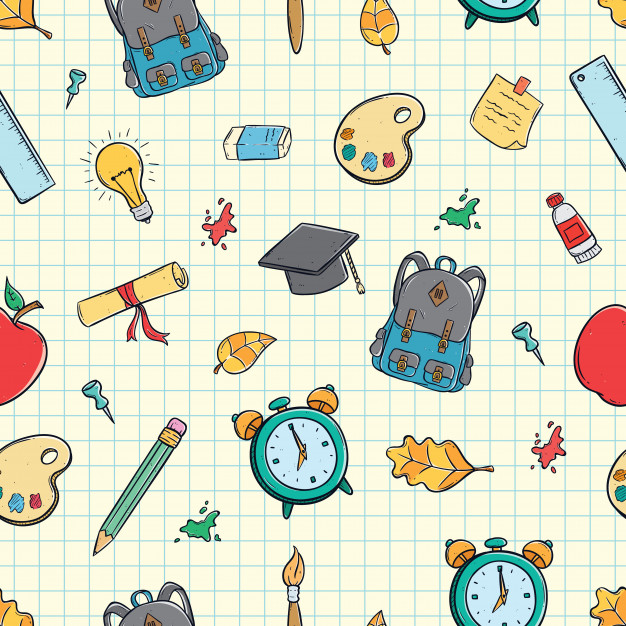 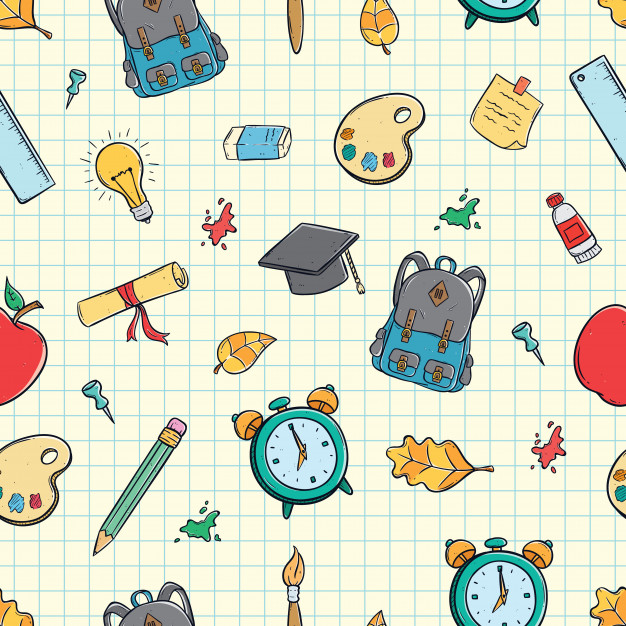 This reminds me of…
The author said…

Use the book that you are reading and make connections.

TEXT TO SELF
TEXT TO TEXT
TEXT TO WORLD
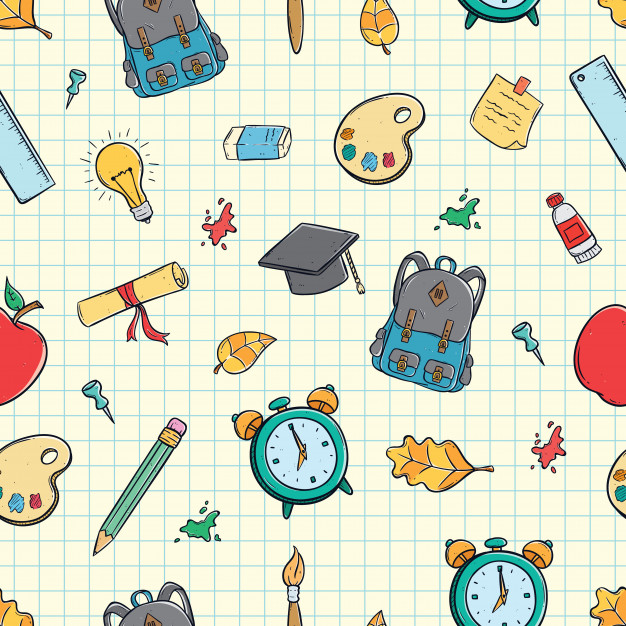 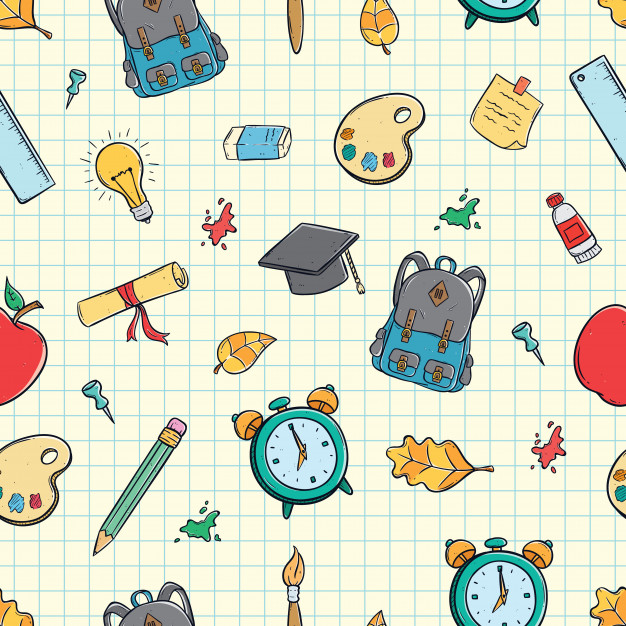 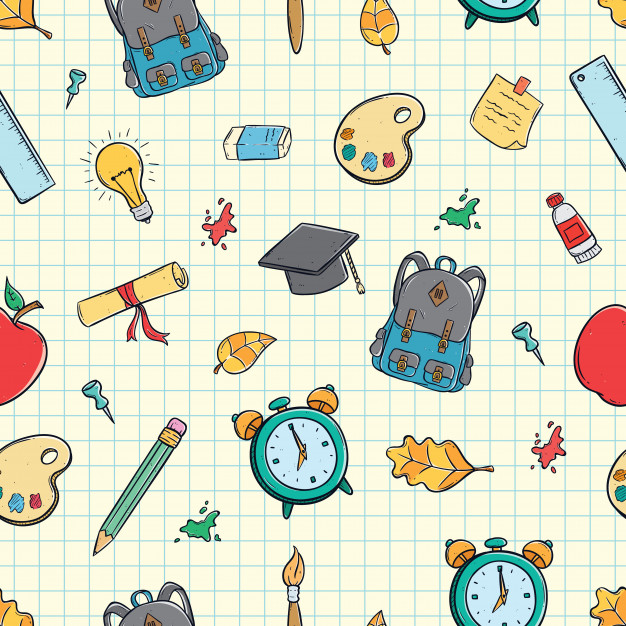 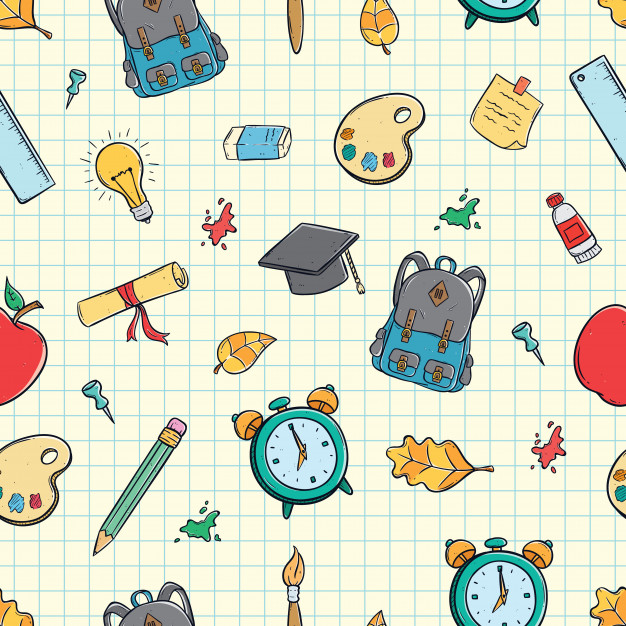 The author said…
This reminds me of…

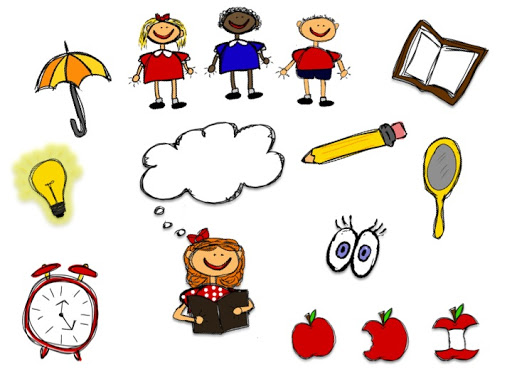 R 5.6
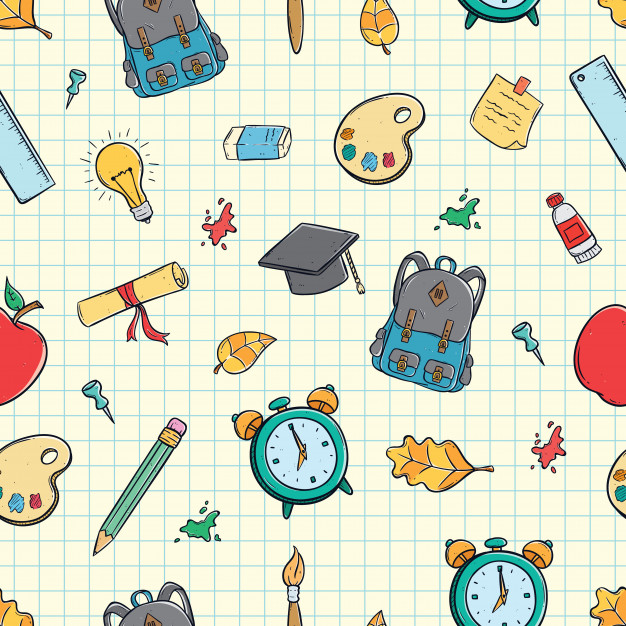 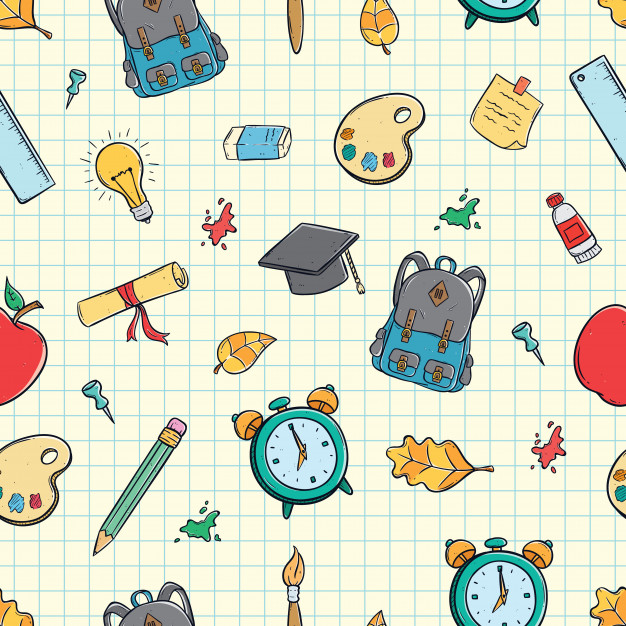 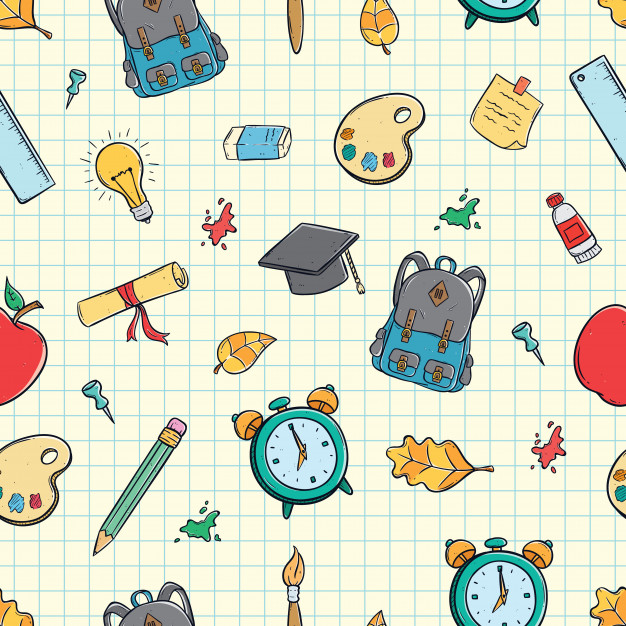 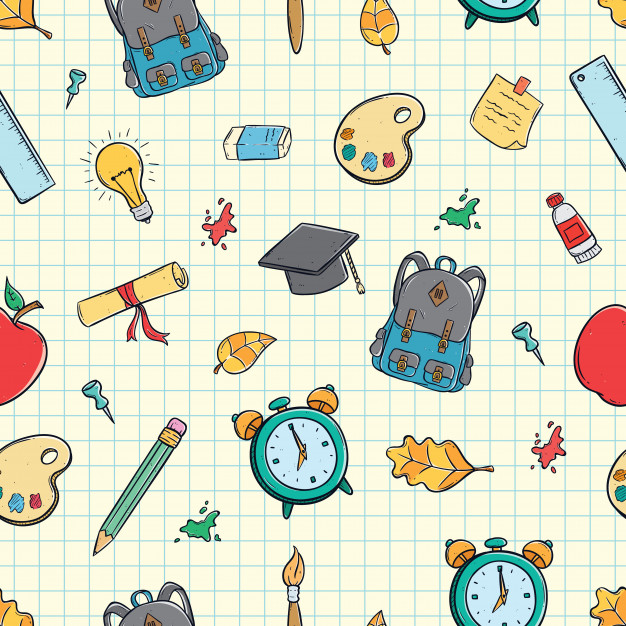 WOW Words
Pick 5 of these WOW words and use them to write 5 sentences.
bouncy
sharp
ugly
tasty
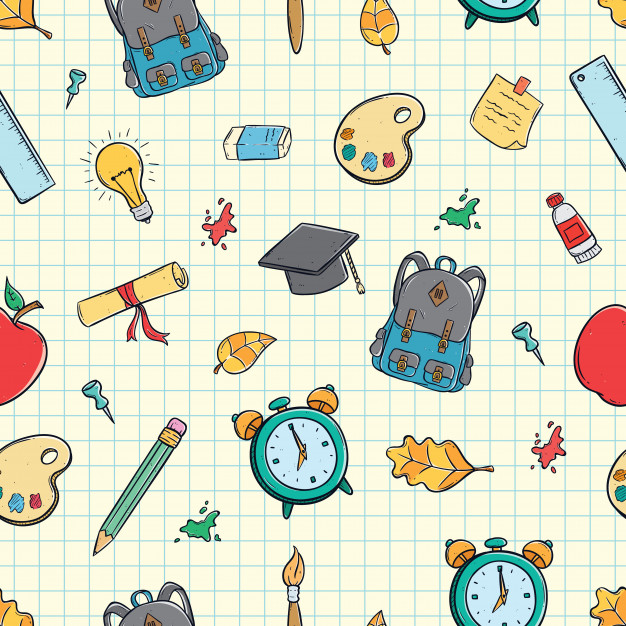 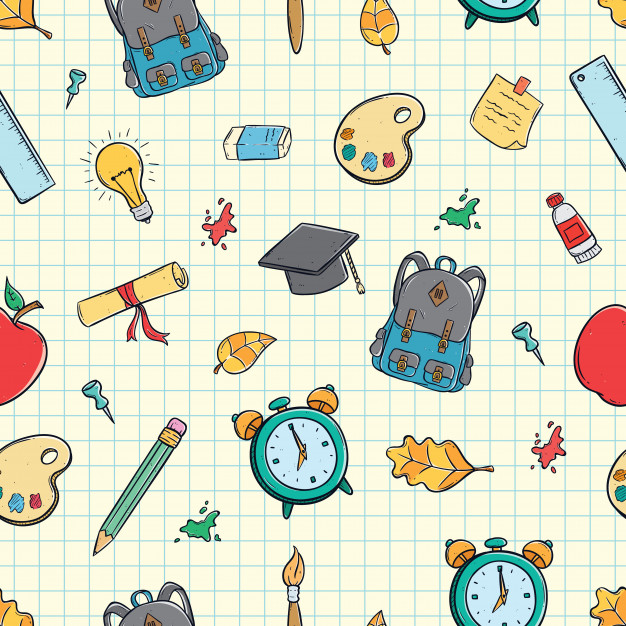 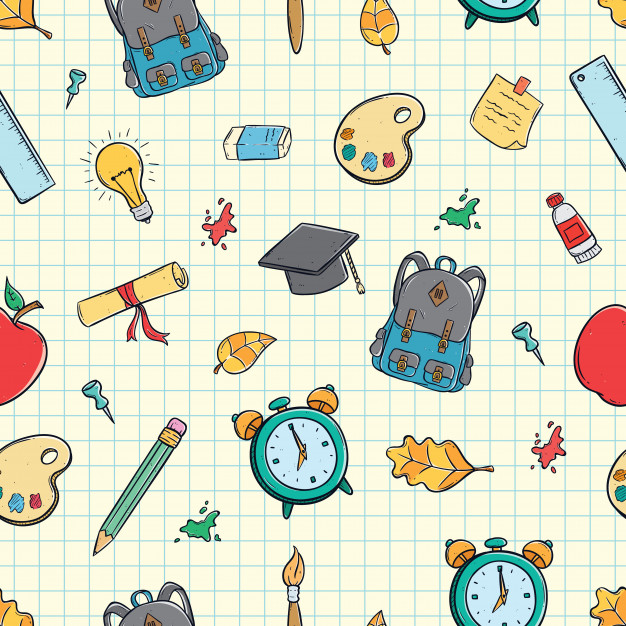 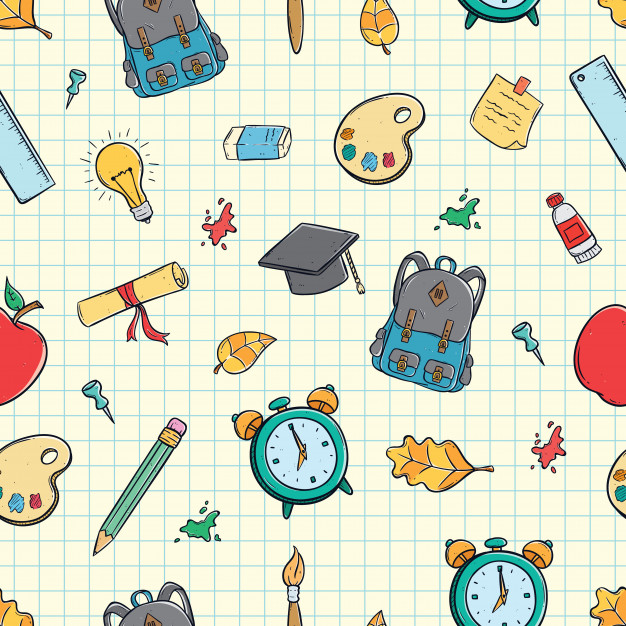 grumpy
massive
cute
beautiful
tiny
fast
hot
sparkly
W 5.6
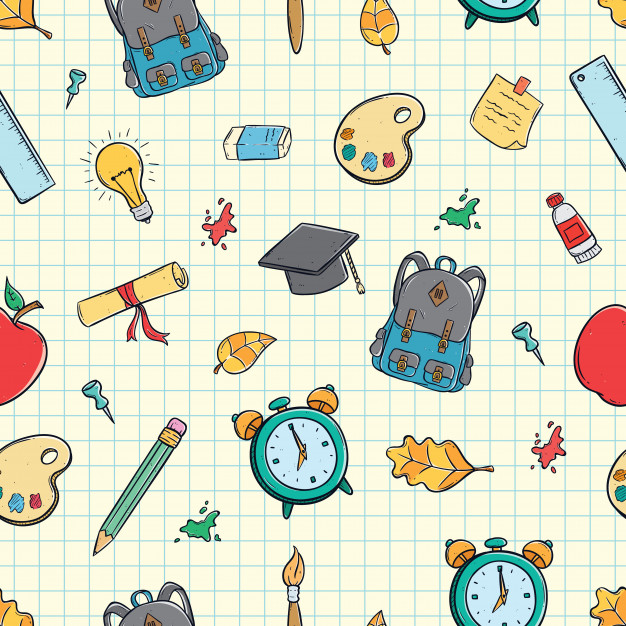 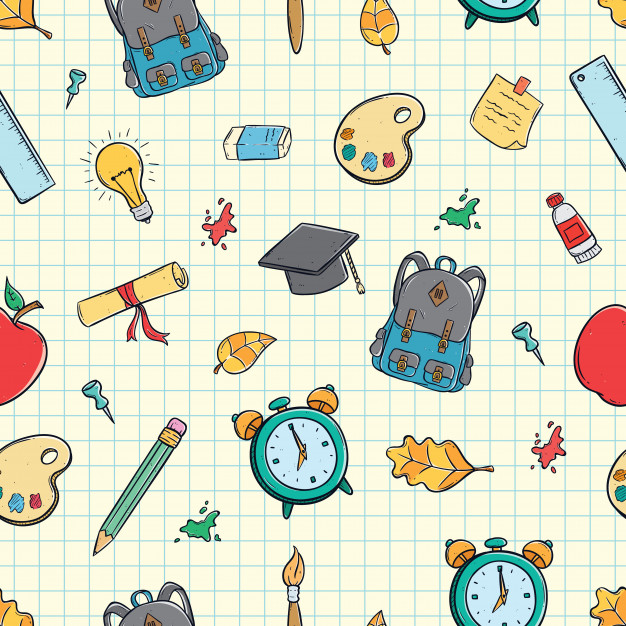 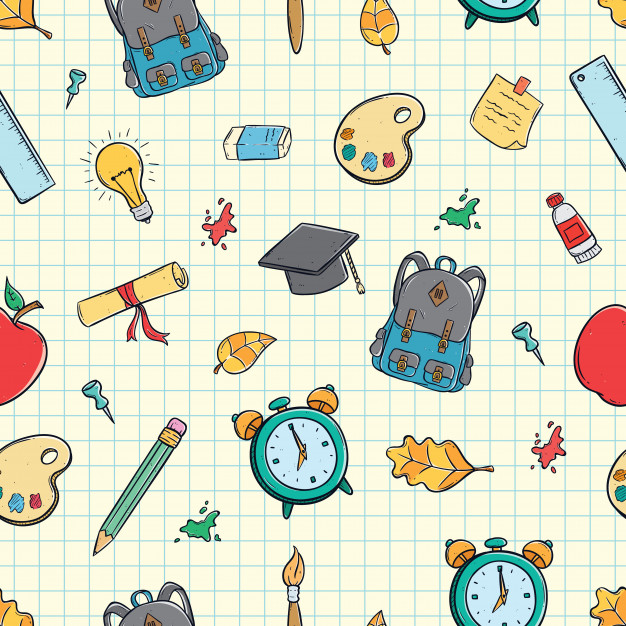 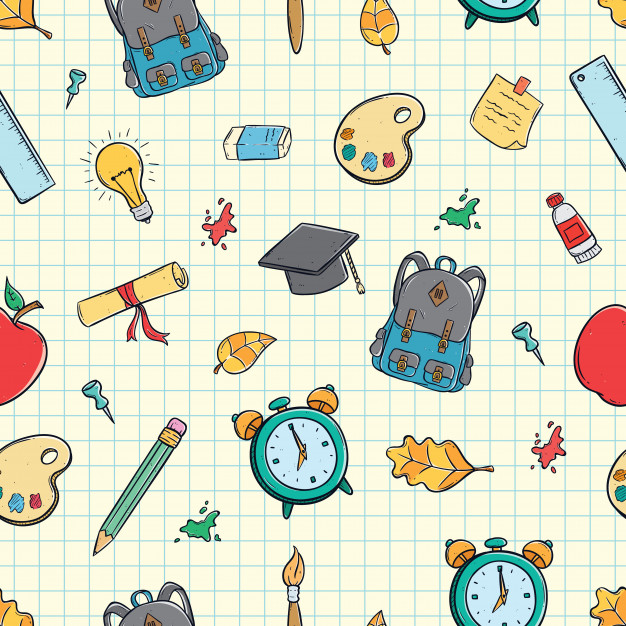 Inventing Similes
Create your own similes.
My hair is as soft as….
The moon is as bright as…
The boy is as smart as…
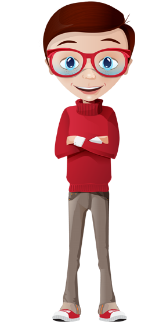 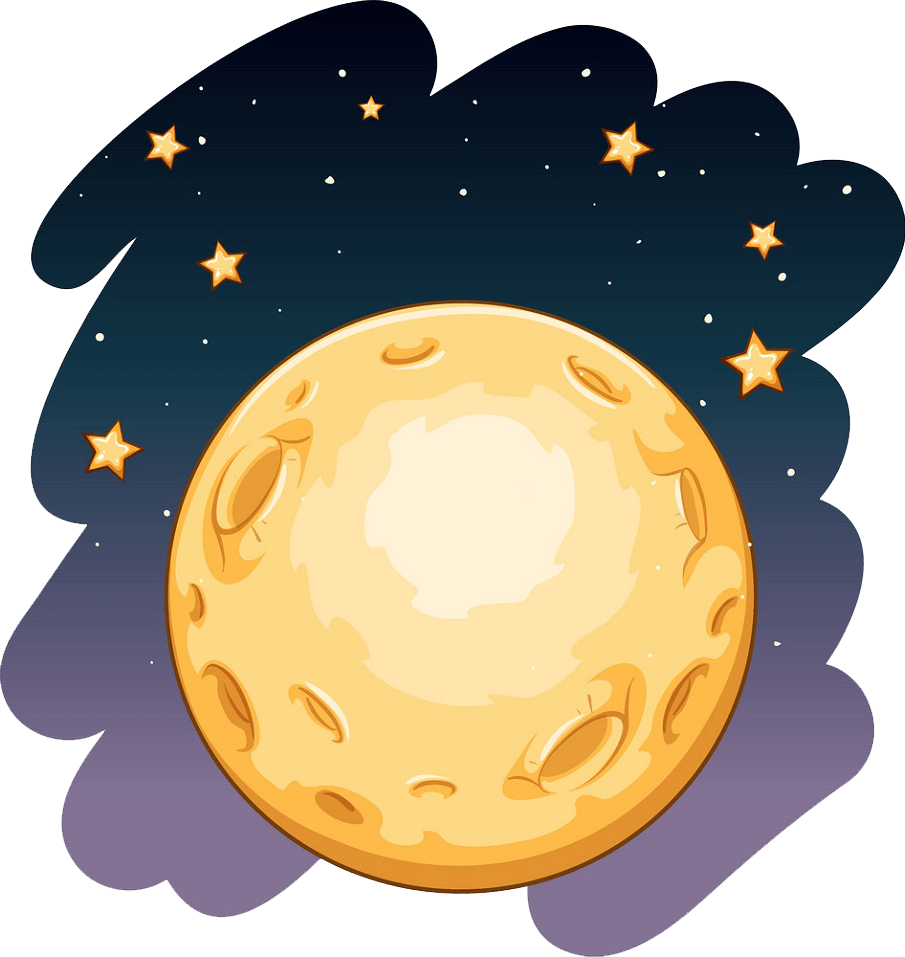 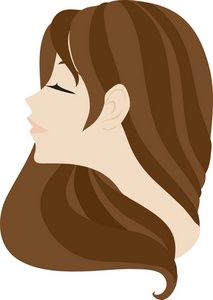 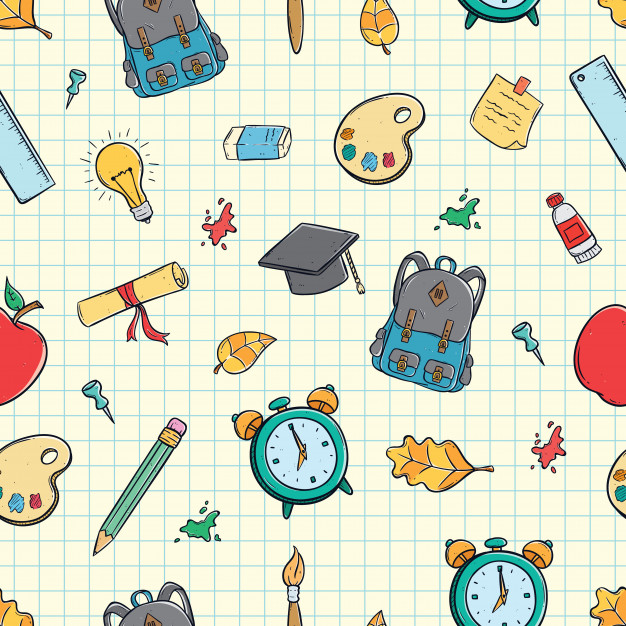 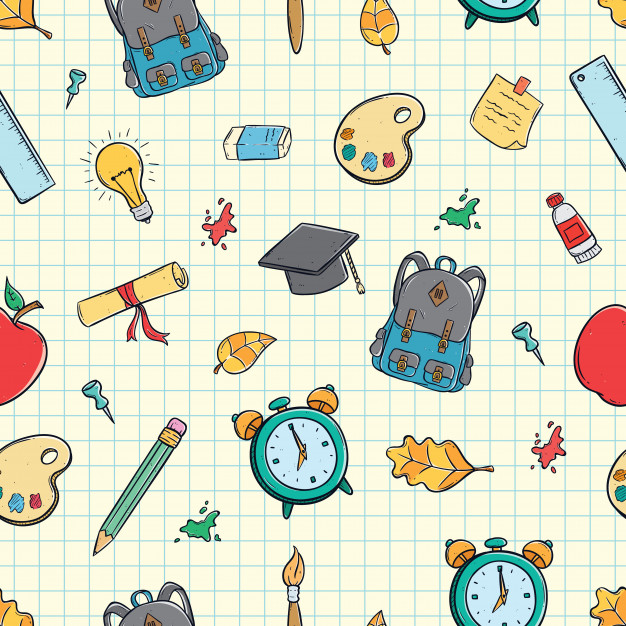 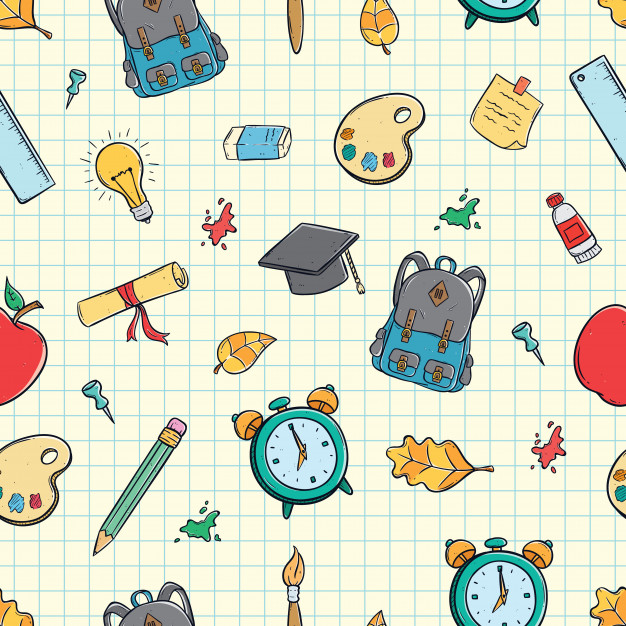 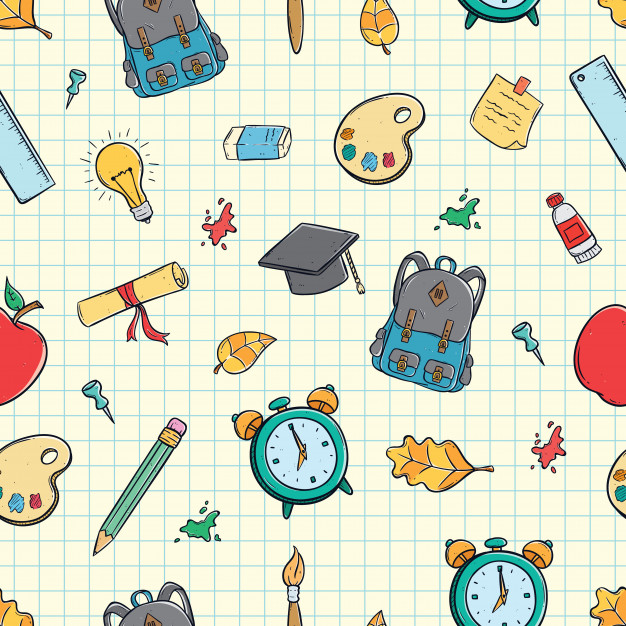 The room was as dark as…
The athlete runs as fast as…
The day is as cold as…
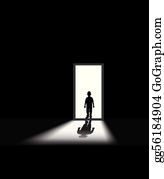 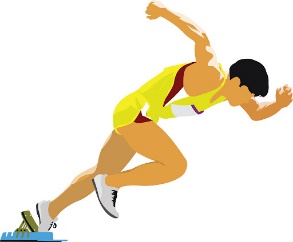 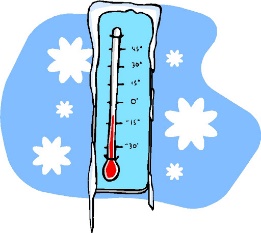 LIT 5.4
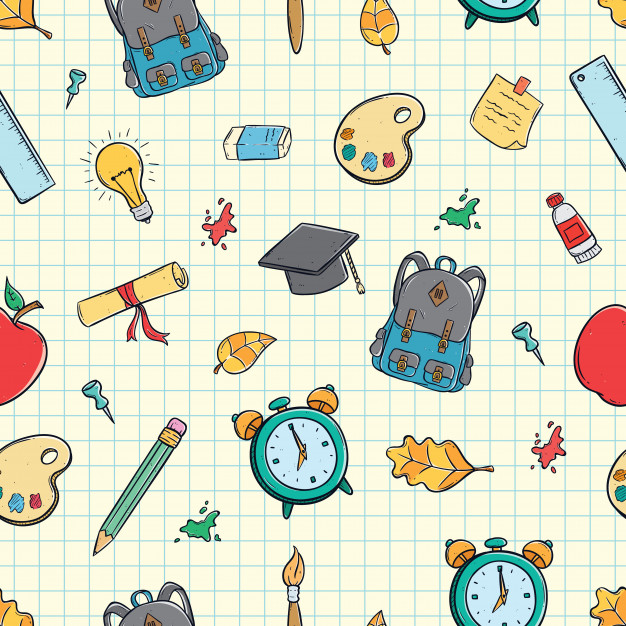 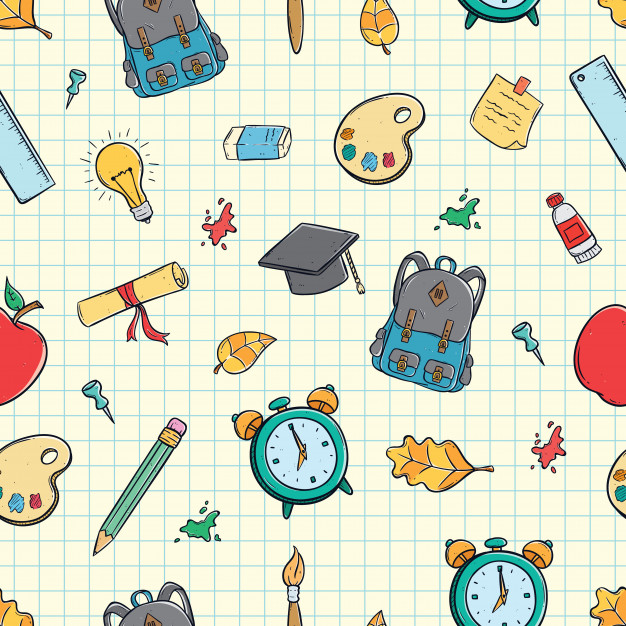 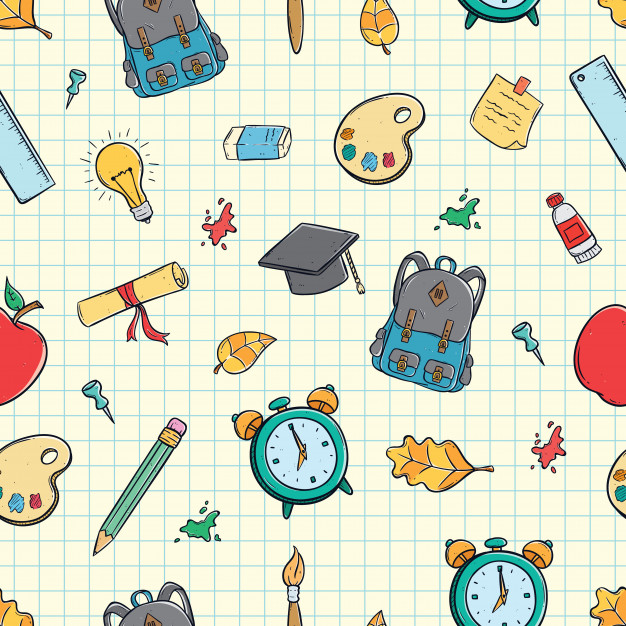 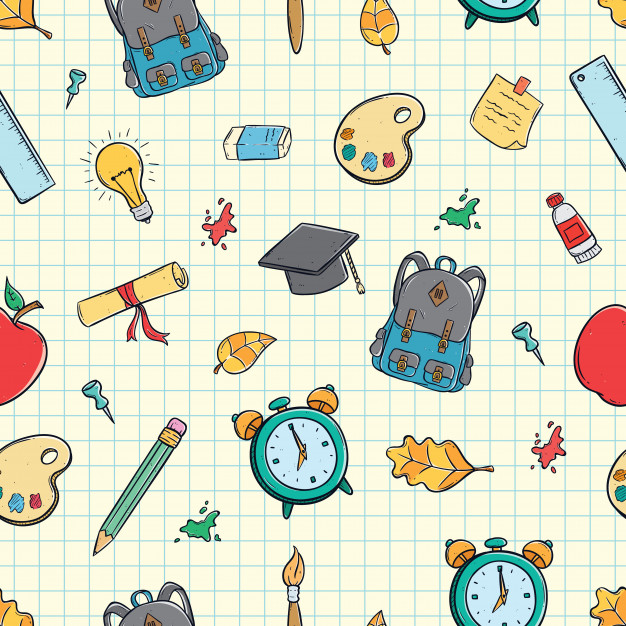 Find the adverb…and change it!
Read these sentences and spot the adverb.  Can you think of another suitable adverb to replace it?  How does it change the meaning of the sentence?
1. Dad climbed the ladder slowly.
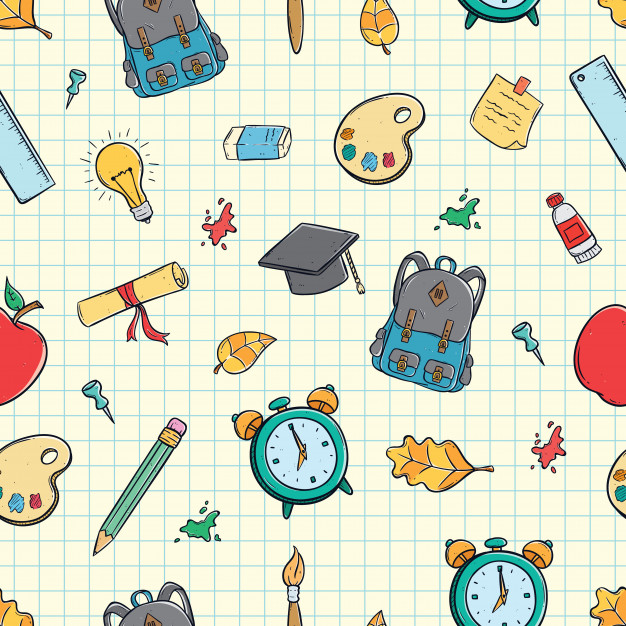 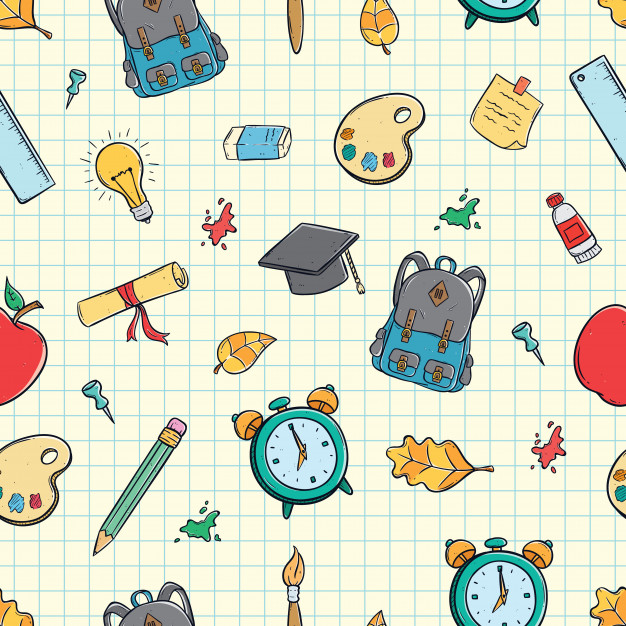 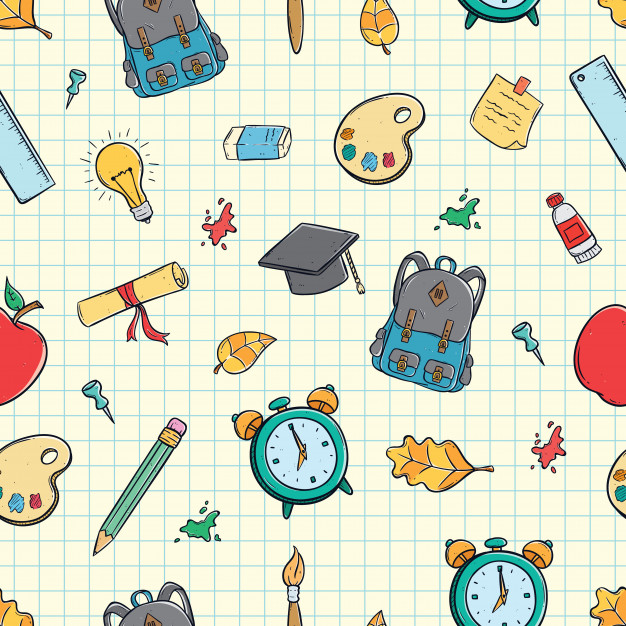 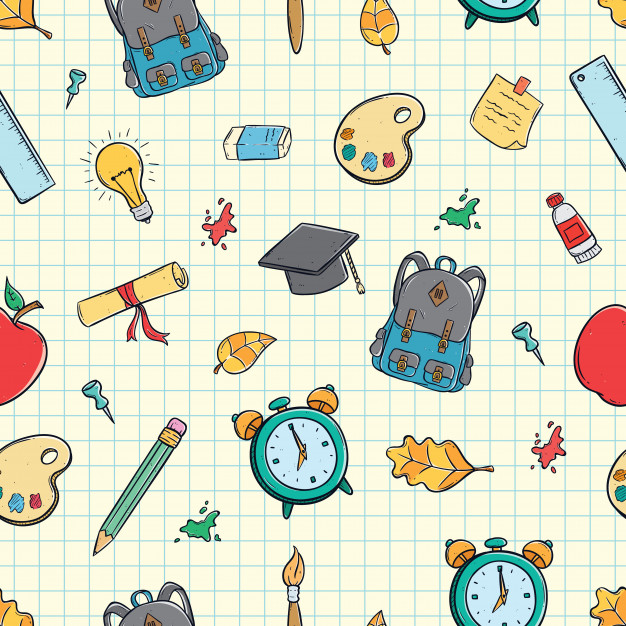 2. She looked at her friend cautiously.
3. The horse bravely jumped over the hurdle.
4. Mila said thank you politely.
W 5.8; LAP 5.4; LAP 5.6
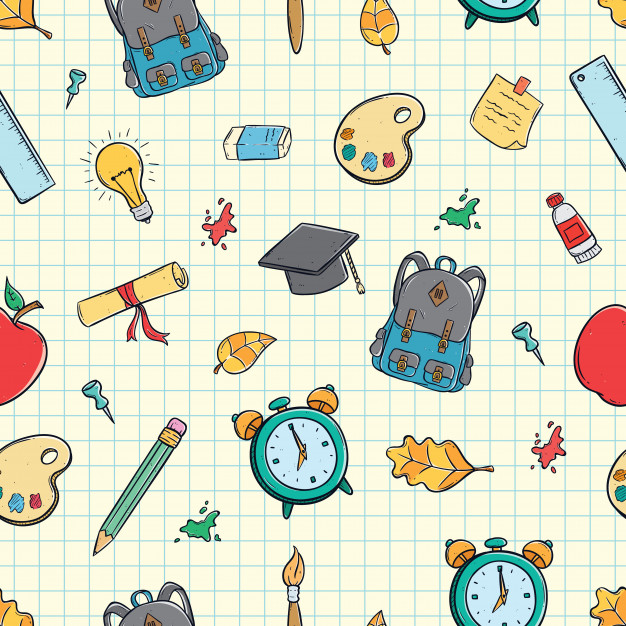 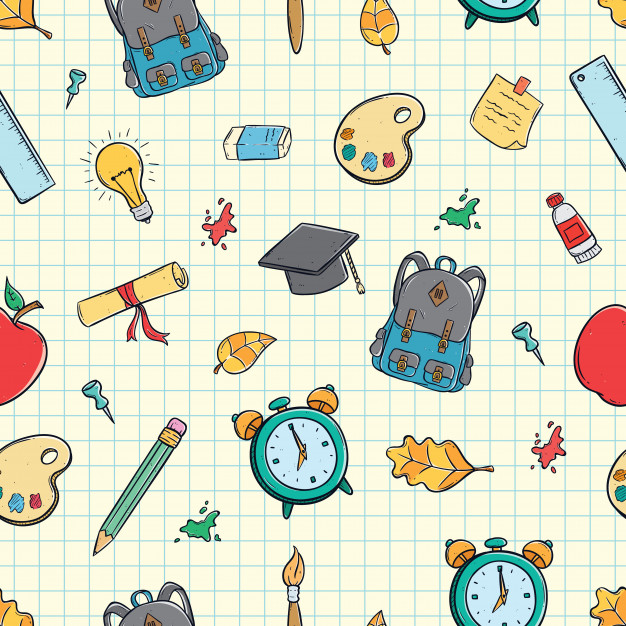 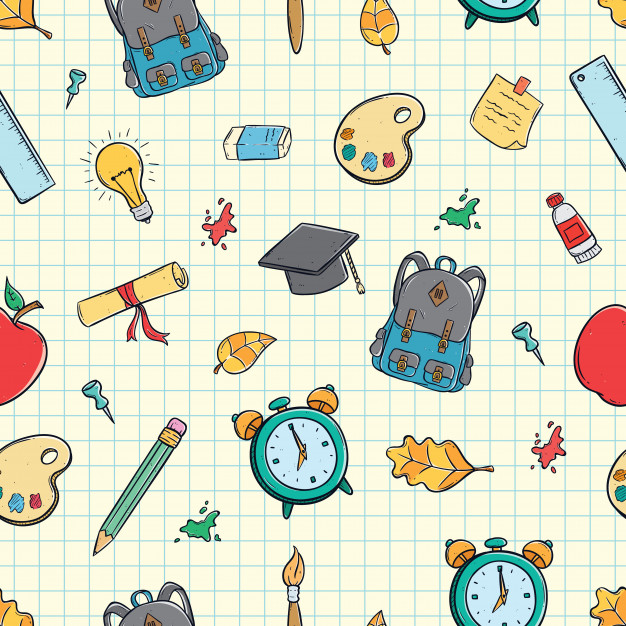 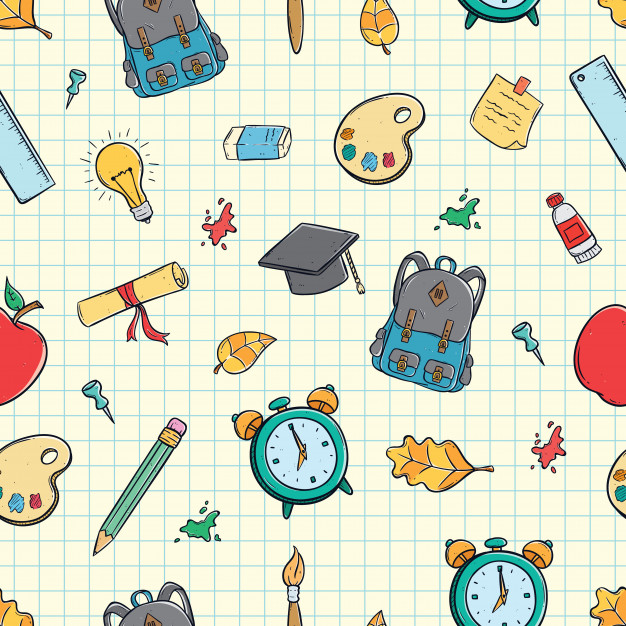 Spin an adjective
gentle
sharp
Spin the wheel to select an adjective. Use this adjective in a sentence of your own. Spin again and repeat.
pretty
shiny
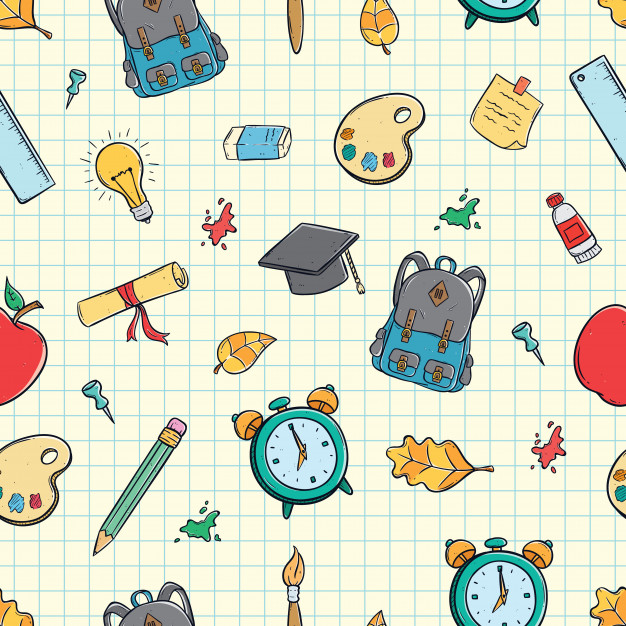 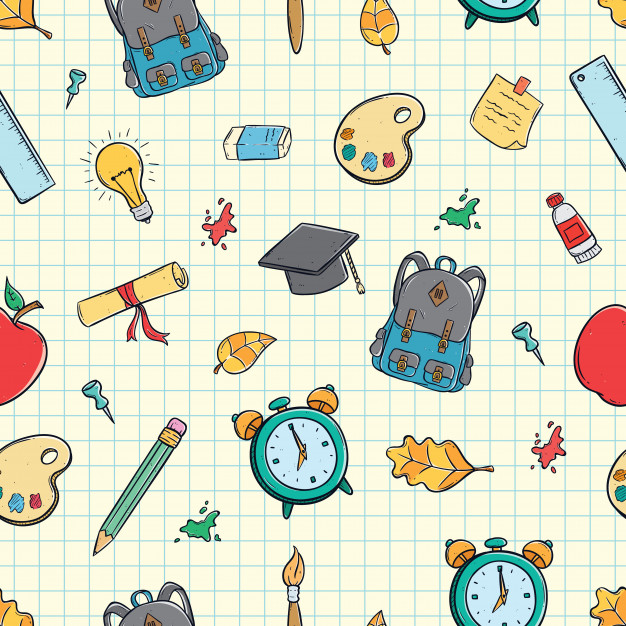 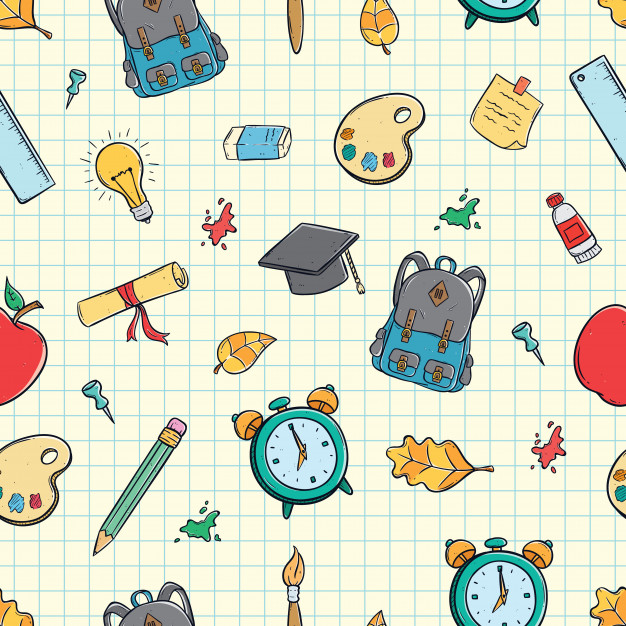 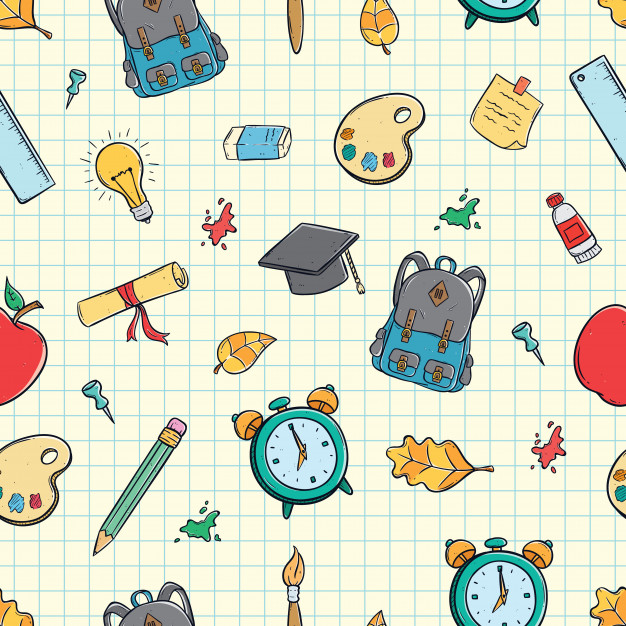 cold
cloudy
huge
LAP 5.4
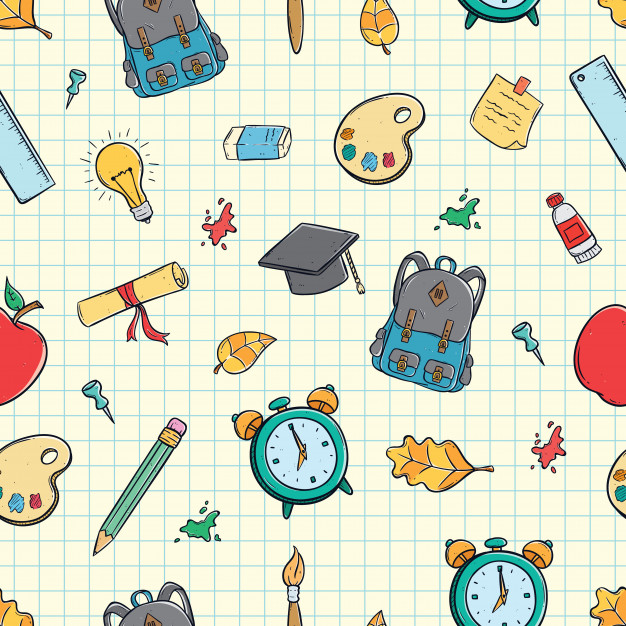 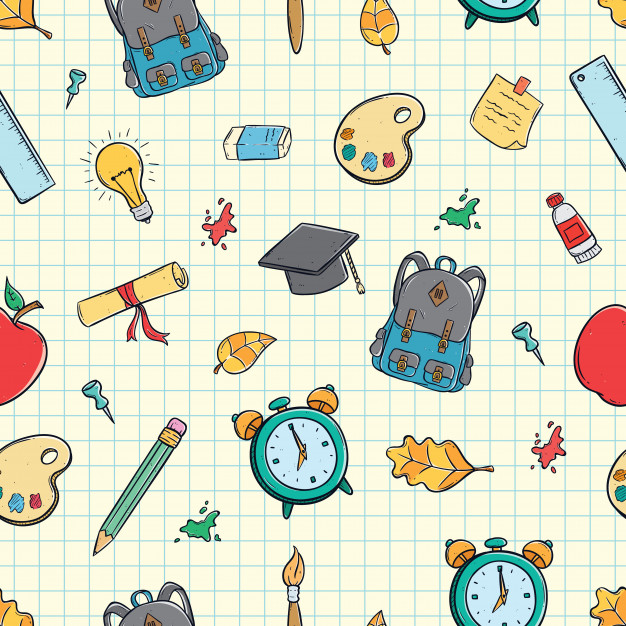 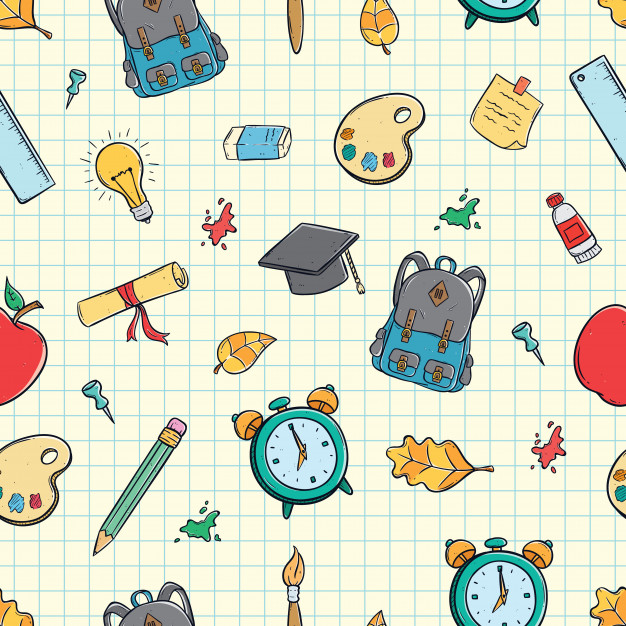 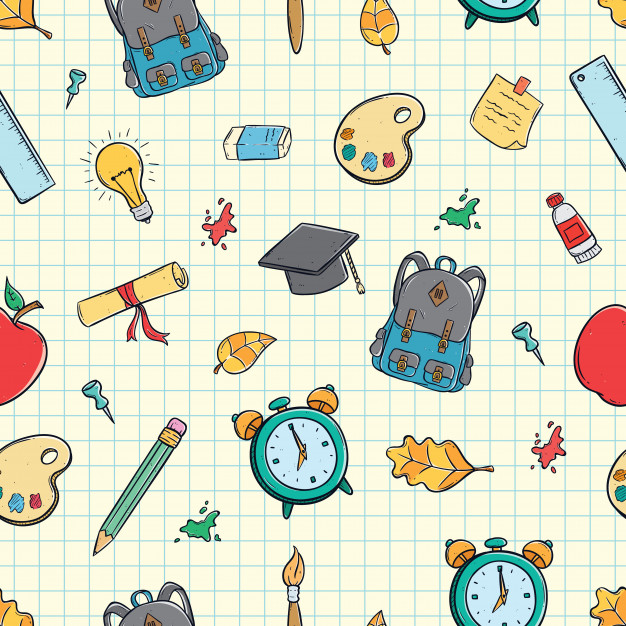 cv
Root Words
Form new words from each root word.
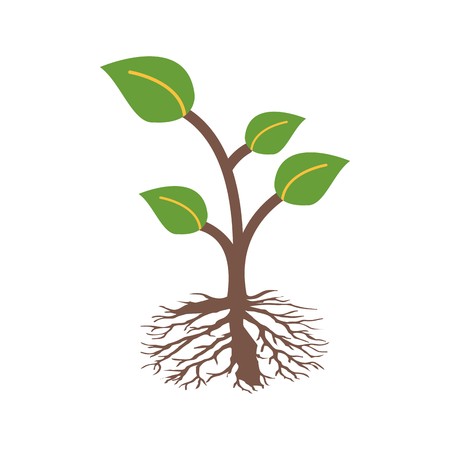 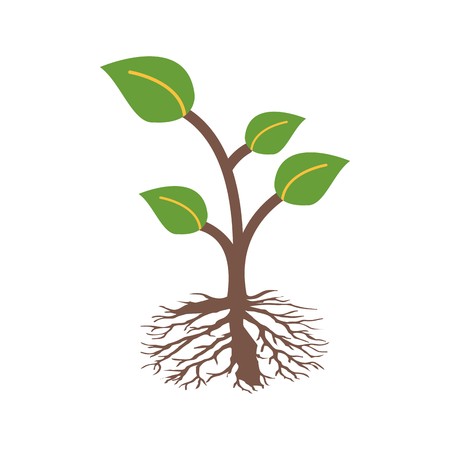 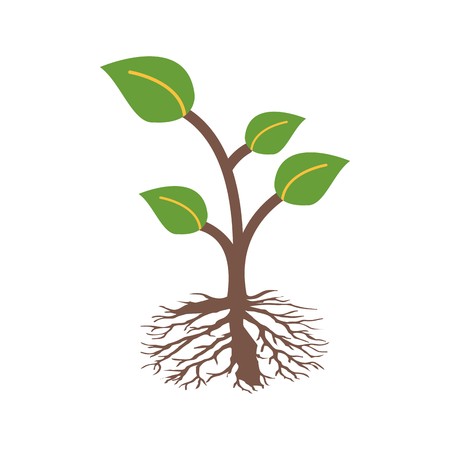 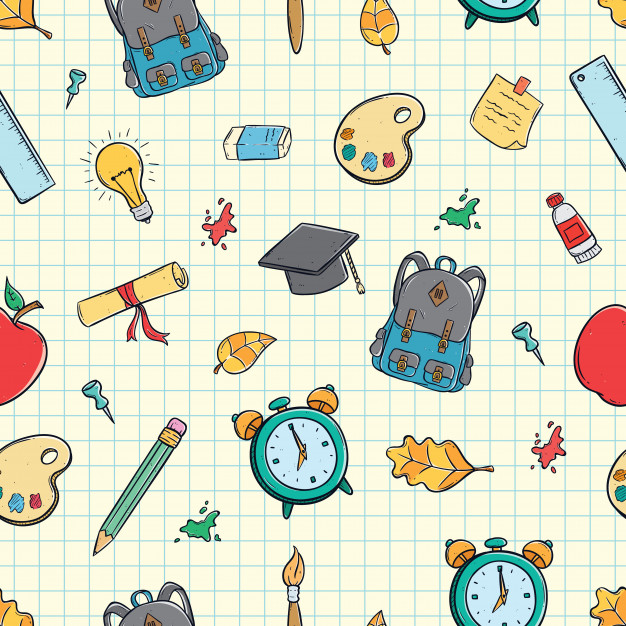 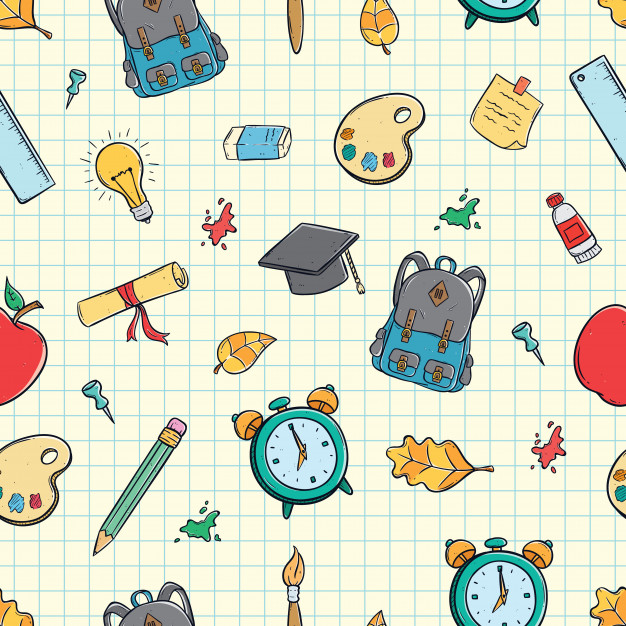 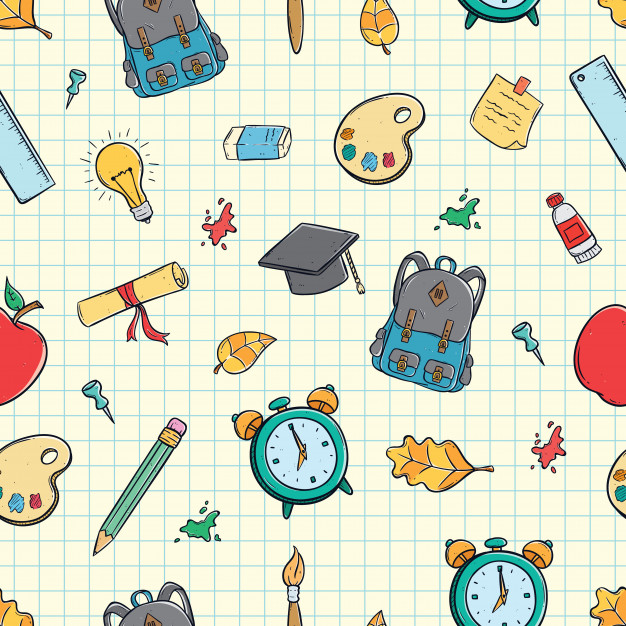 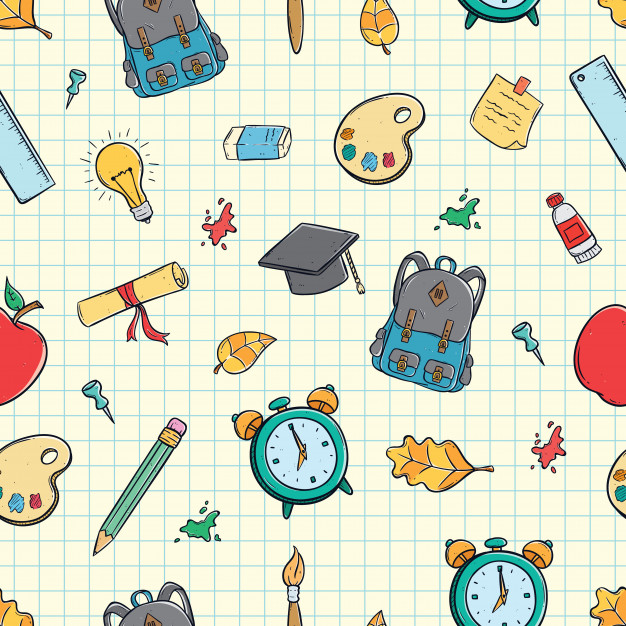 play
harm
kind
LAP 5.5
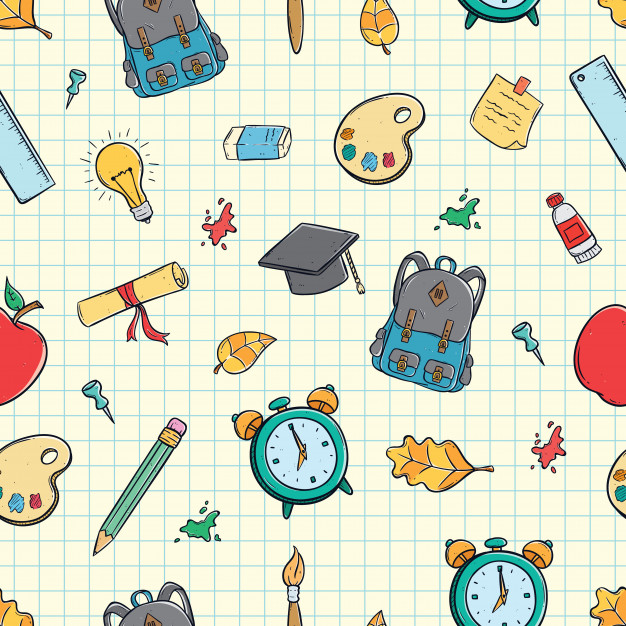 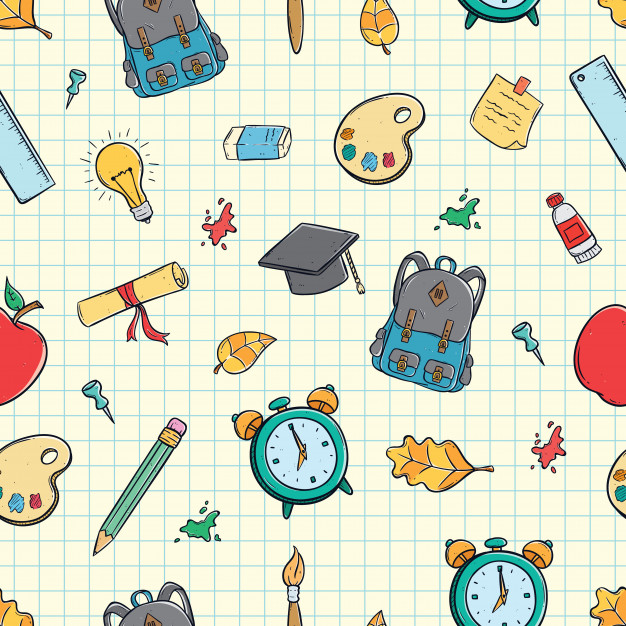 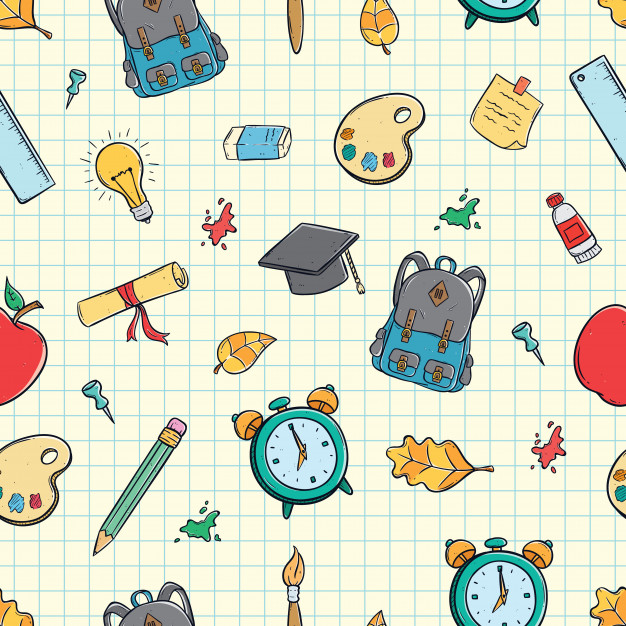 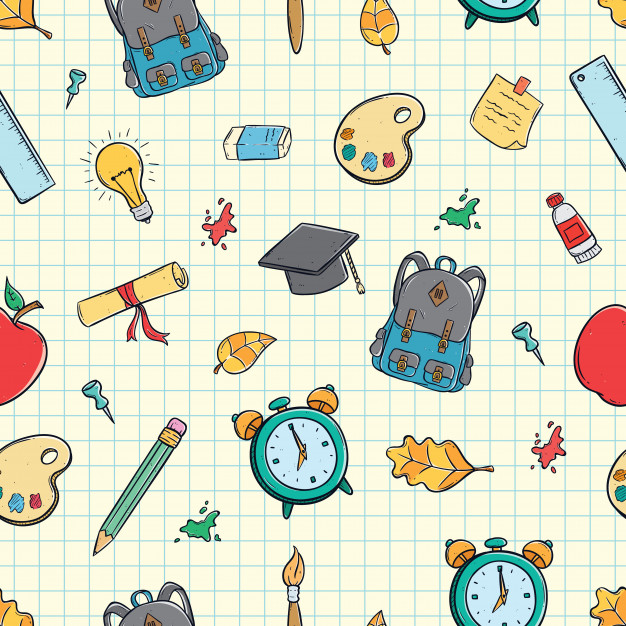 cv
Alice’s Morning Routine
Sequence Alice’s morning routine and describe each activity.
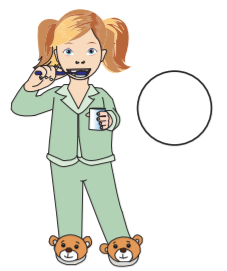 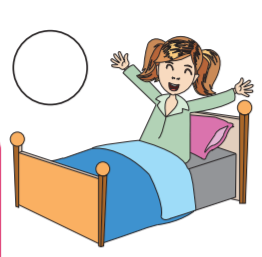 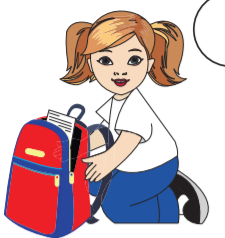 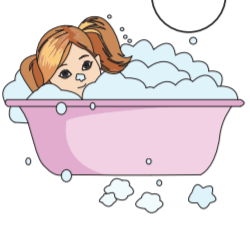 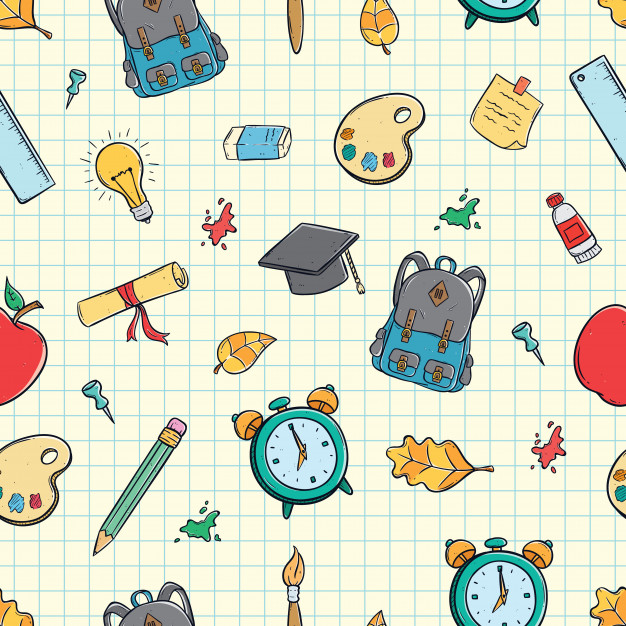 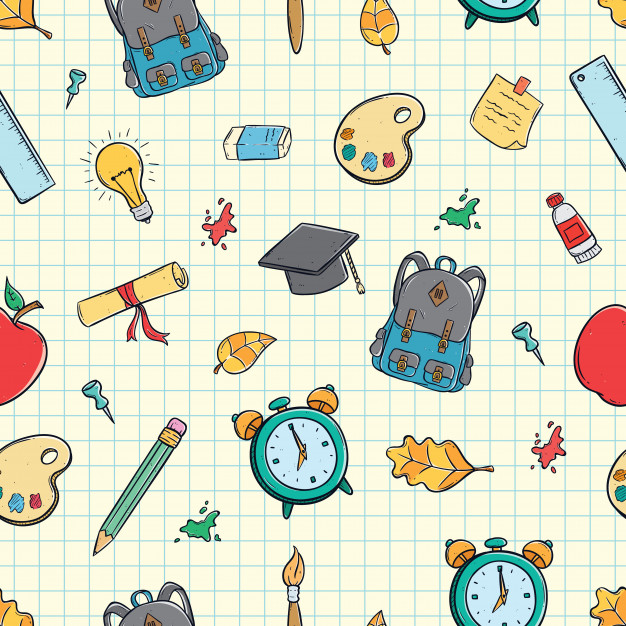 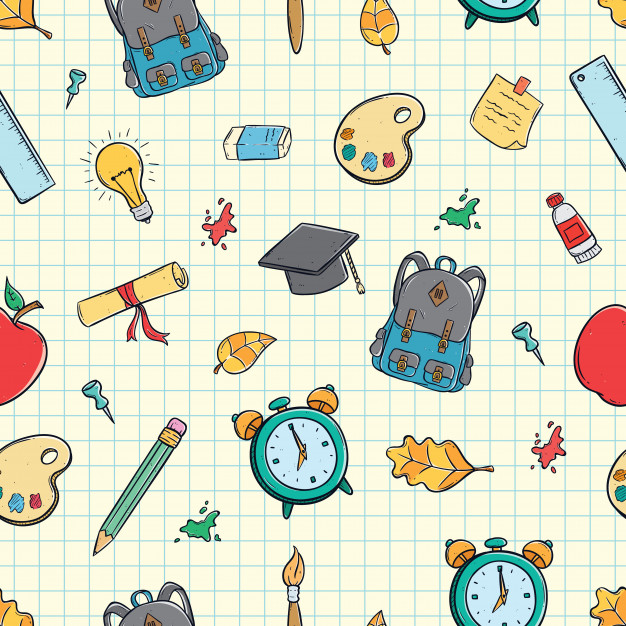 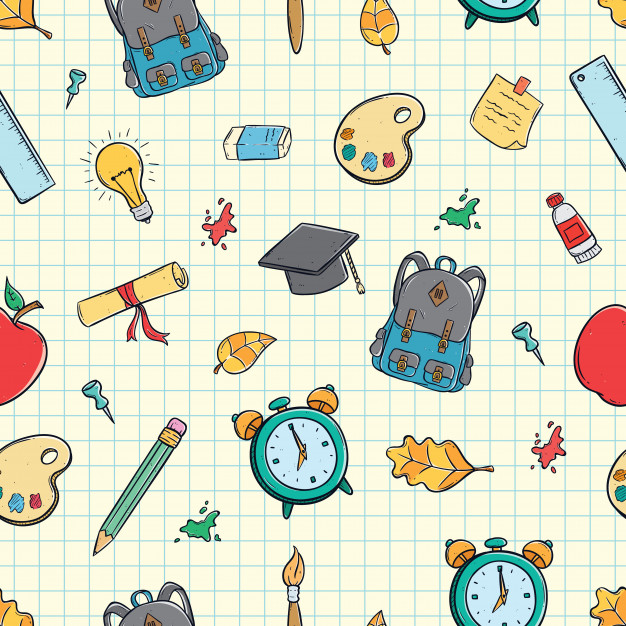 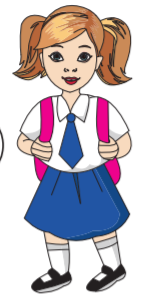 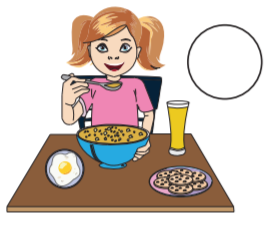 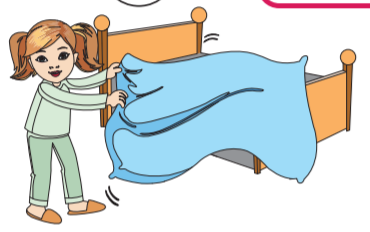 LAP 5.7
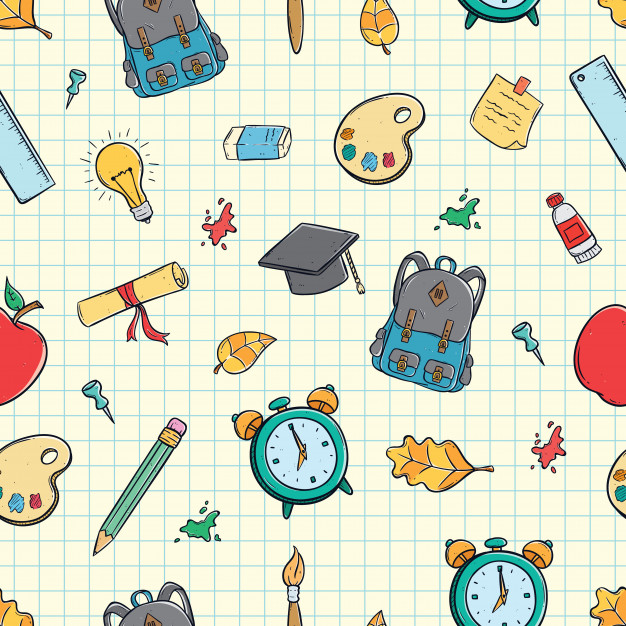 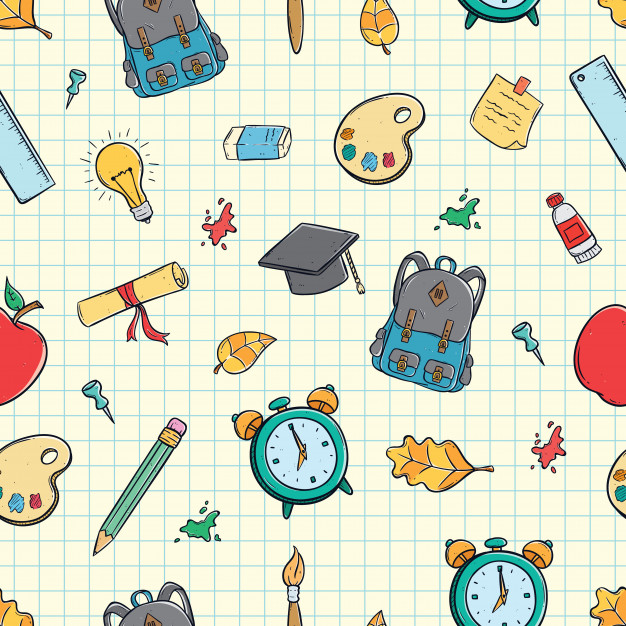 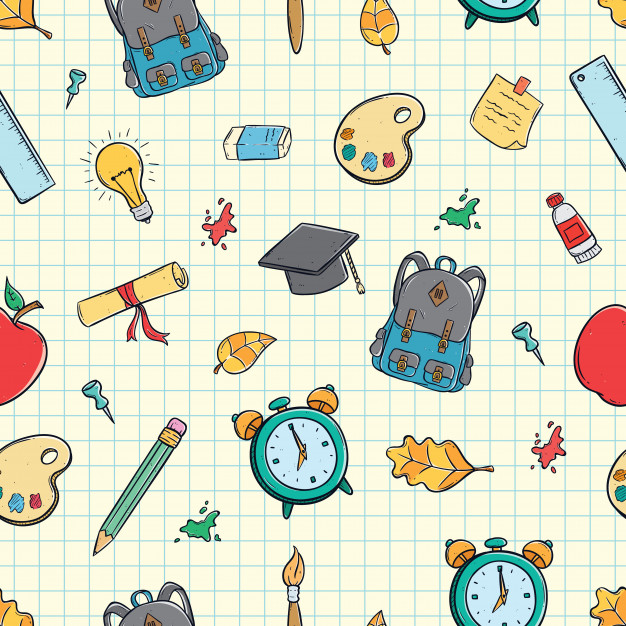 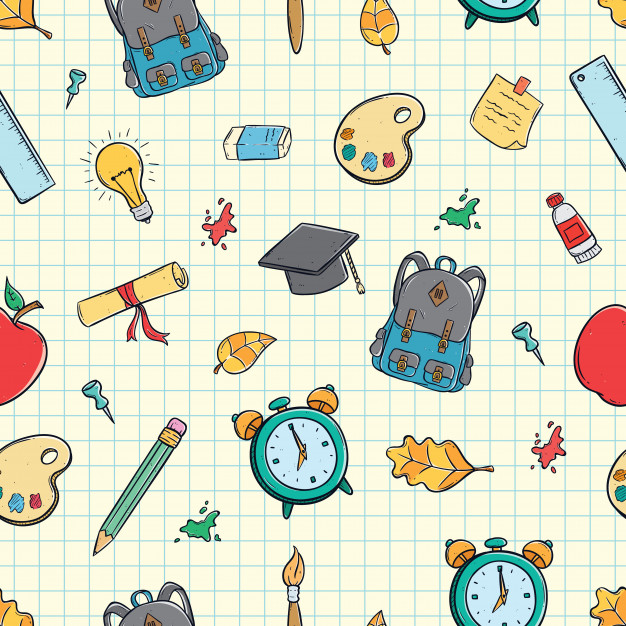 Make an Inference
Look at each picture, and make an inference to describe the picture.
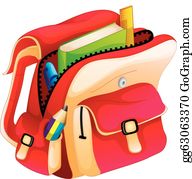 Jacob’s backpack is open because
____________________________________________________
The floor is dirty because
____________________________________________________
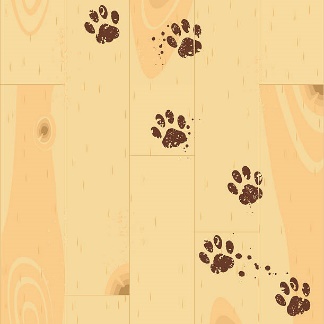 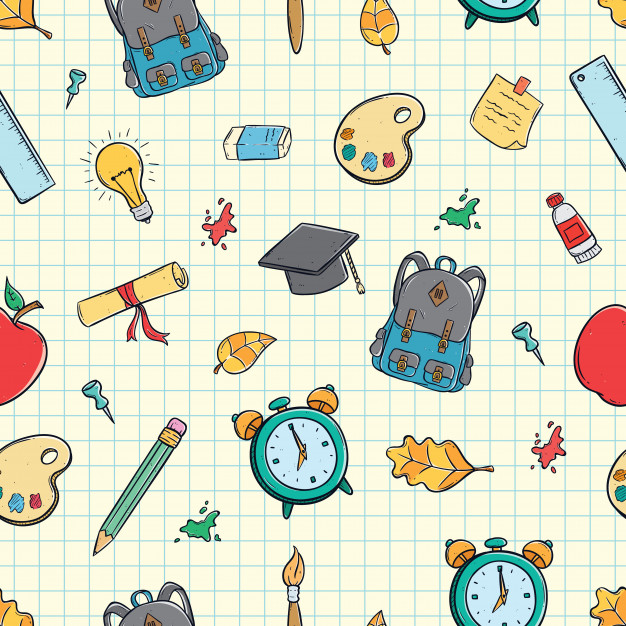 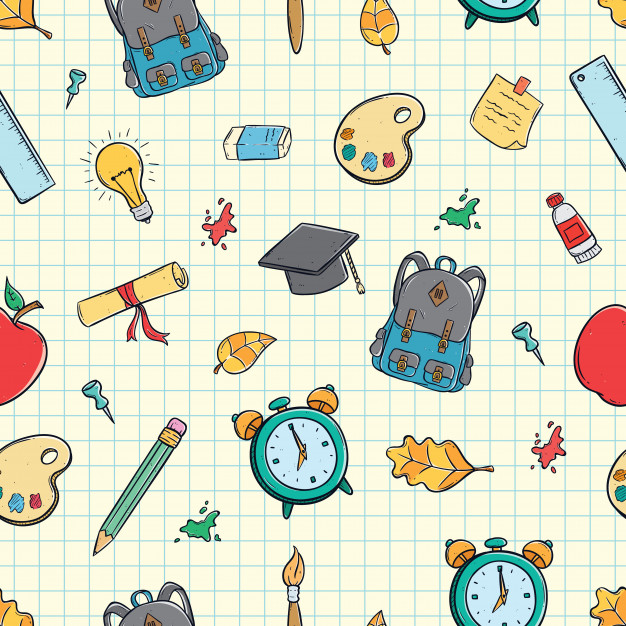 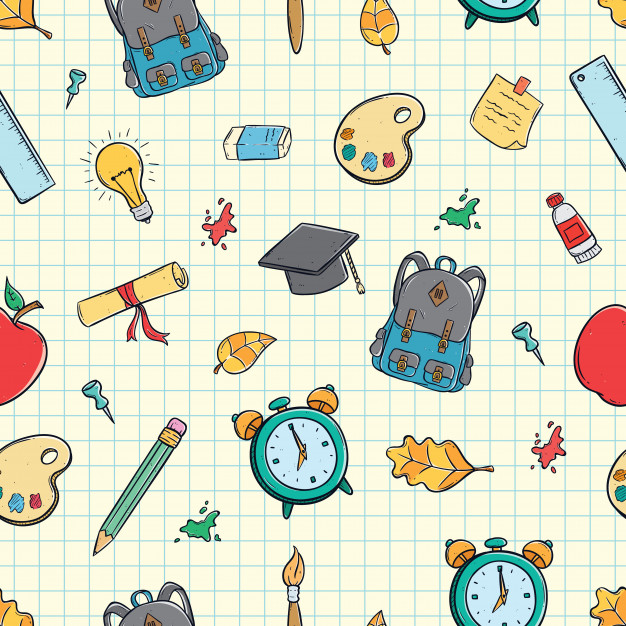 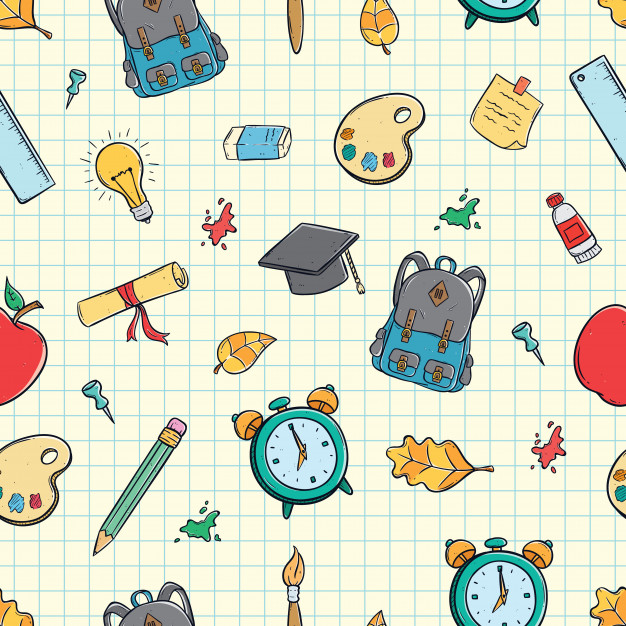 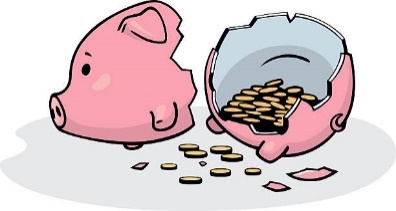 Mummy bird carried some worms in her beak 
___________________________________________________________
Sam broke open her piggy bank  because
__________________________________________________________________
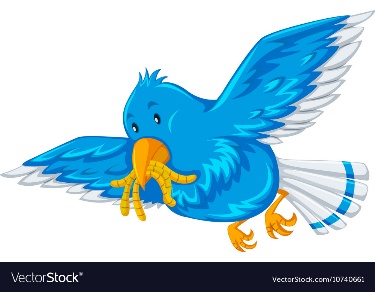 R 5.4
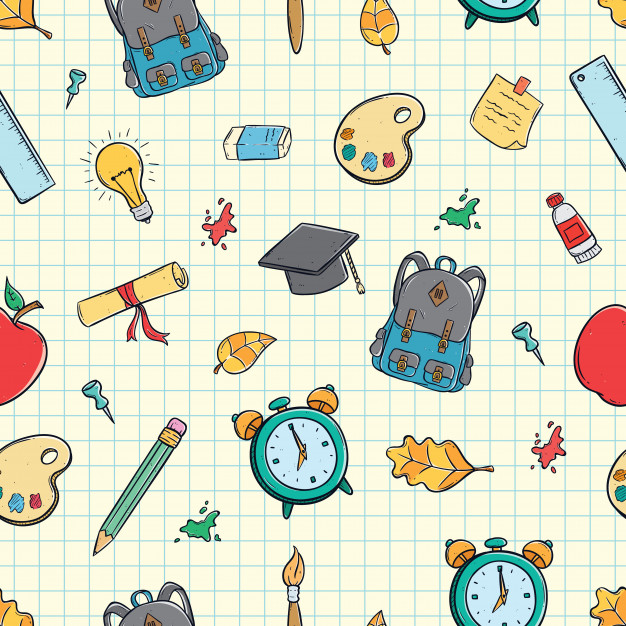 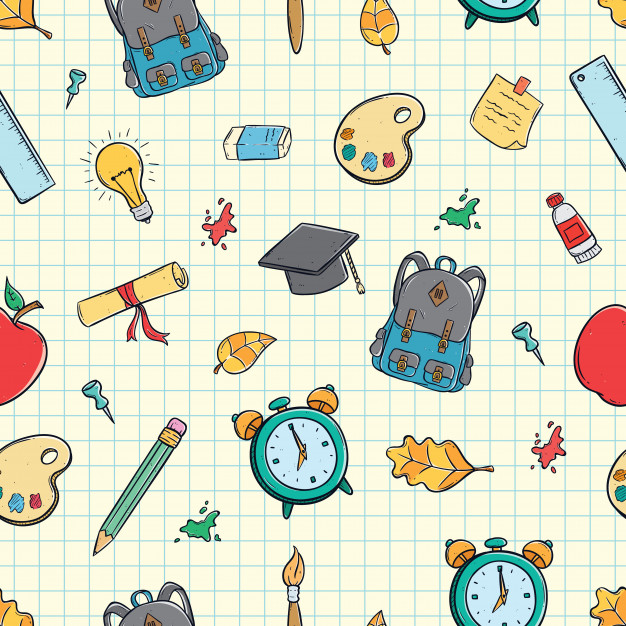 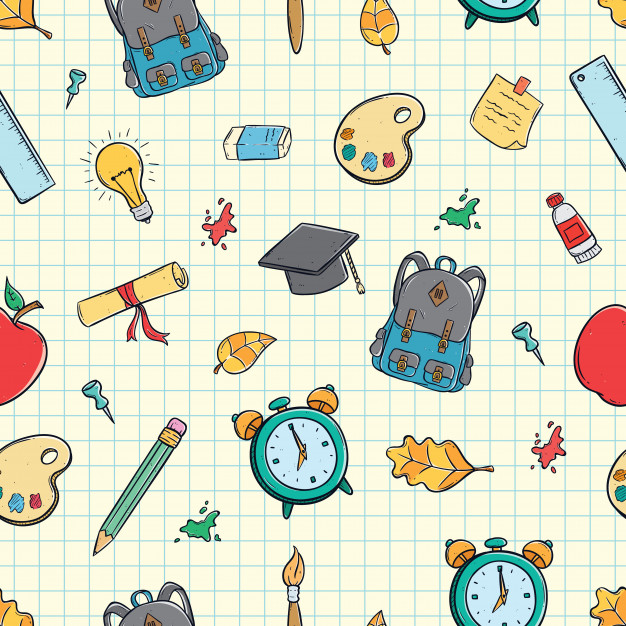 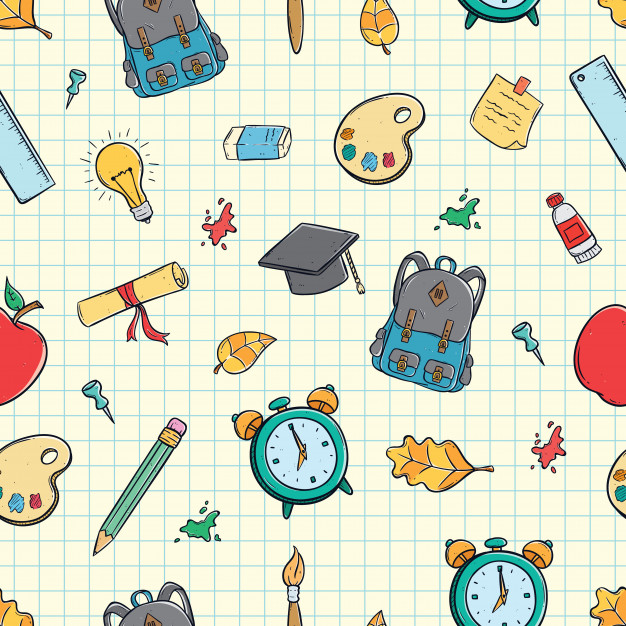 Colour Vowels
Write your spelling words with the vowels in one colour and the consonants in another colour.
alphabet
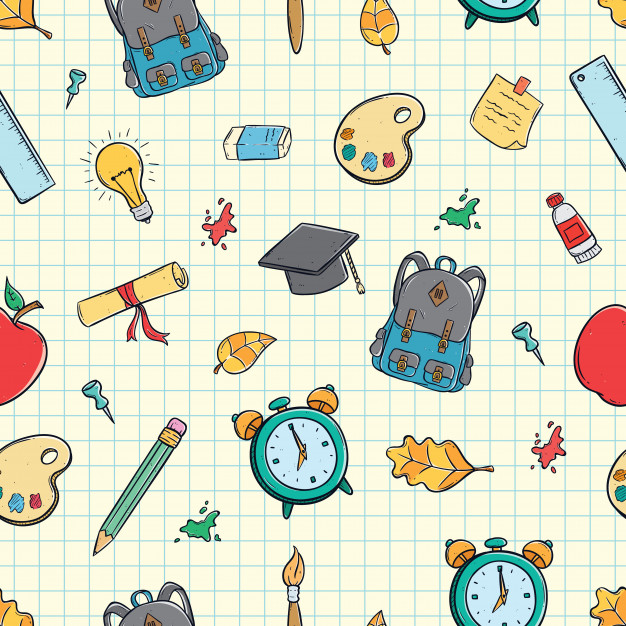 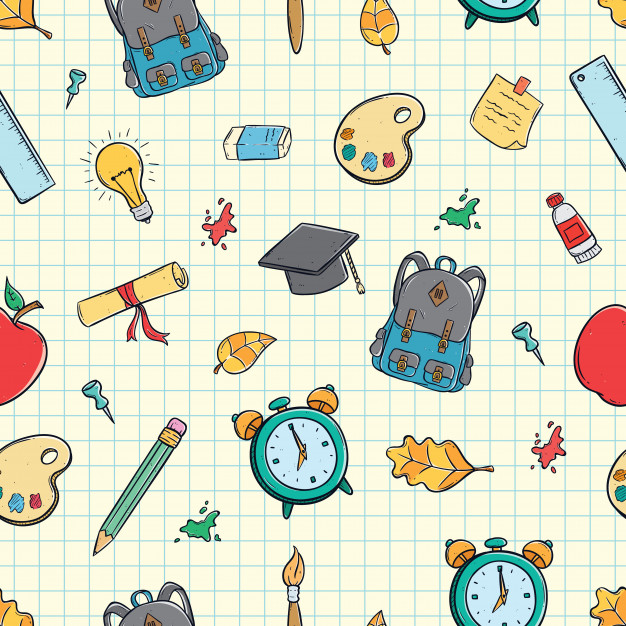 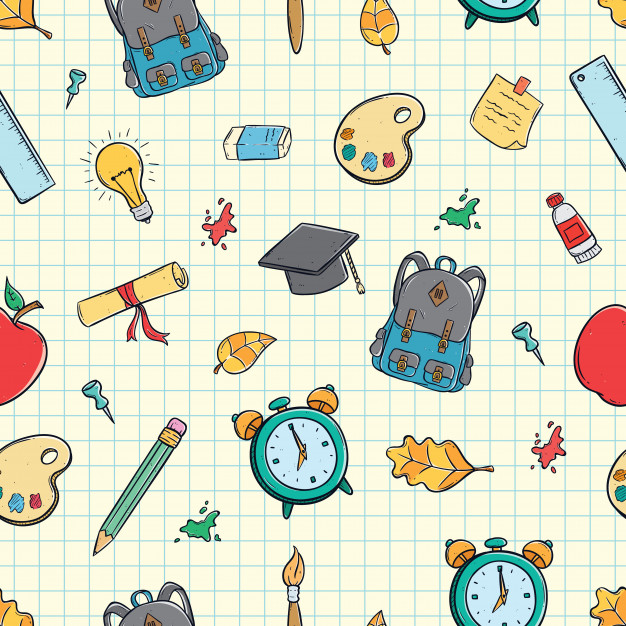 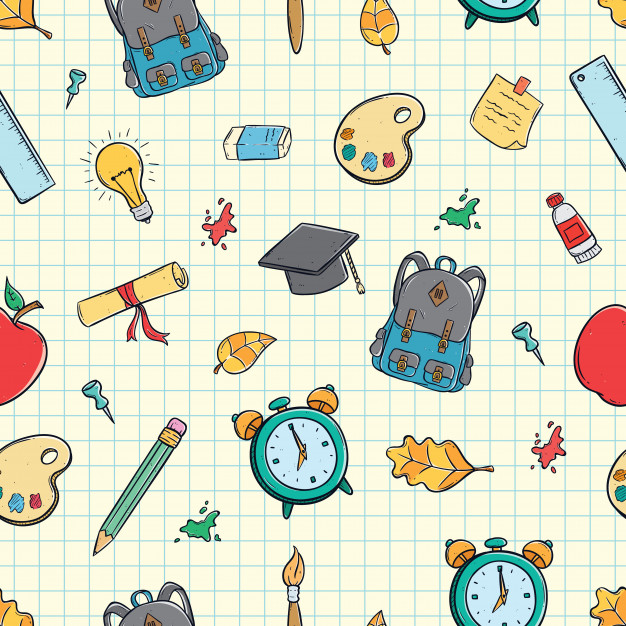 LAP 5.5
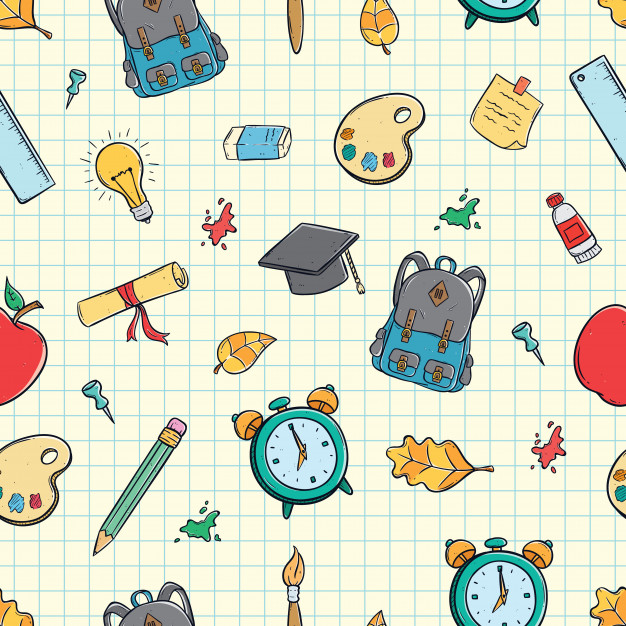 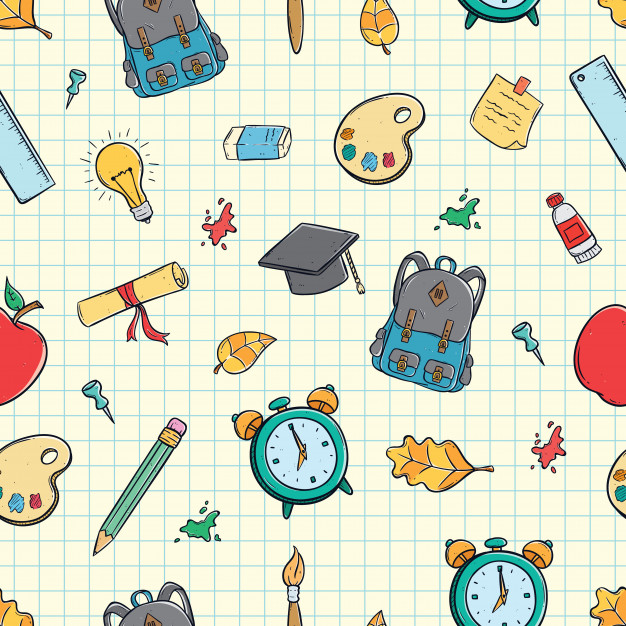 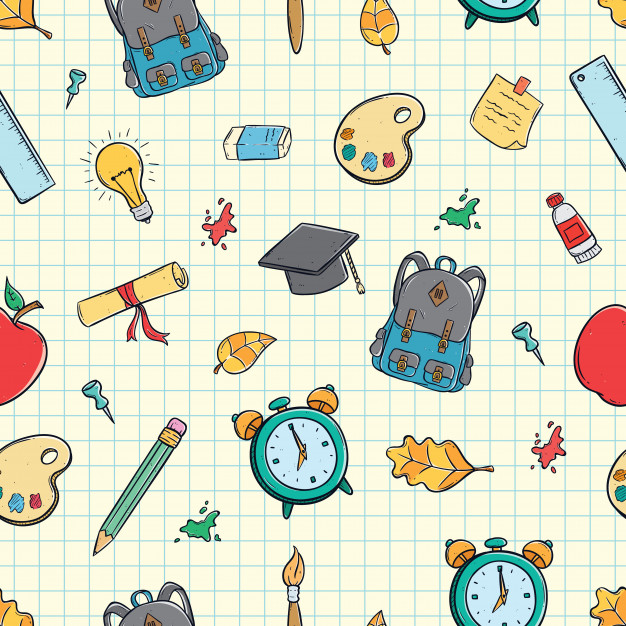 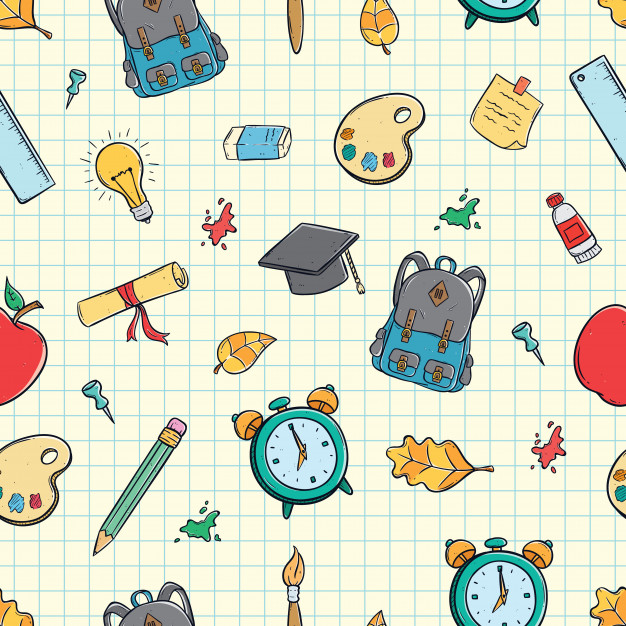 Message in a bottle
Pirate Sam found all these bottles washed up on the seashore.  They each contain a message, but the full stops disappeared.  Rewrite these messages and add the full stops.
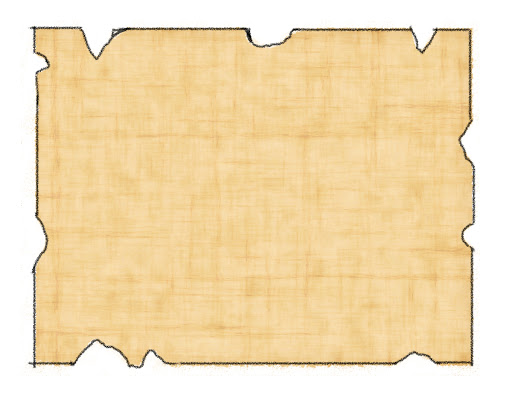 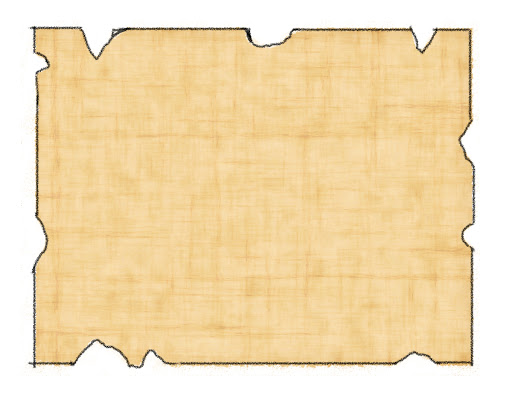 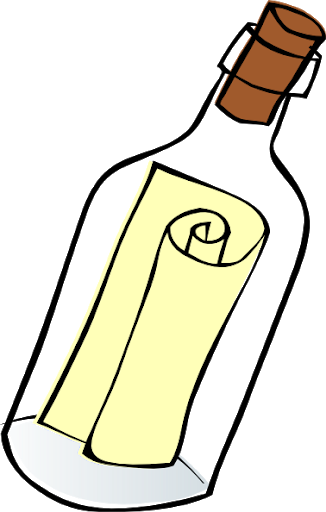 I have buried the treasure You will never find it
Please help me  I am stuck on a desert island You are my only hope
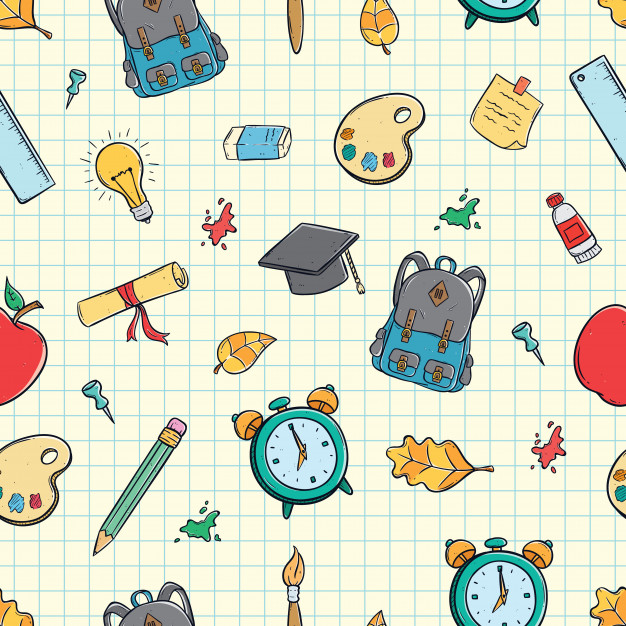 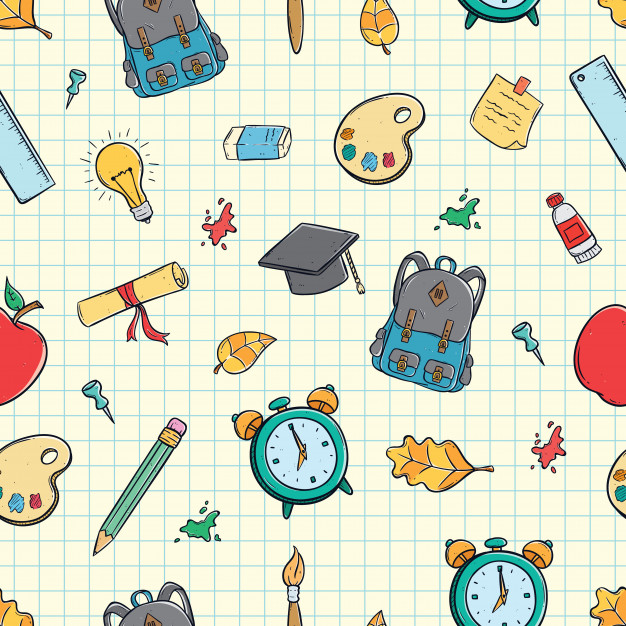 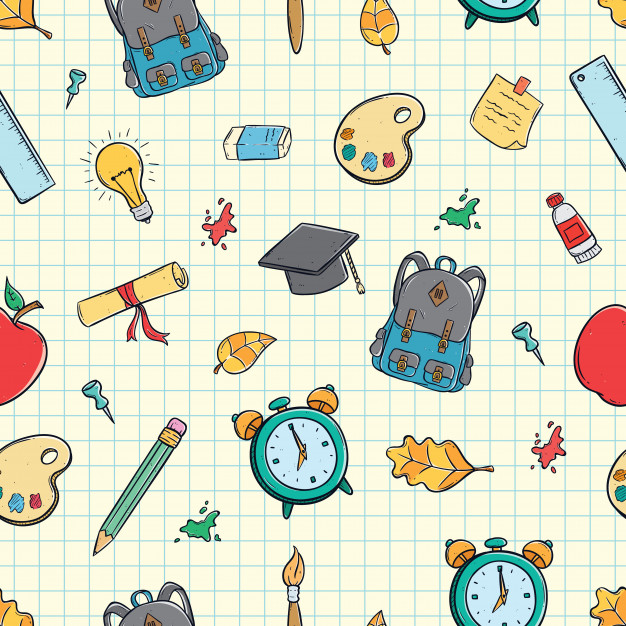 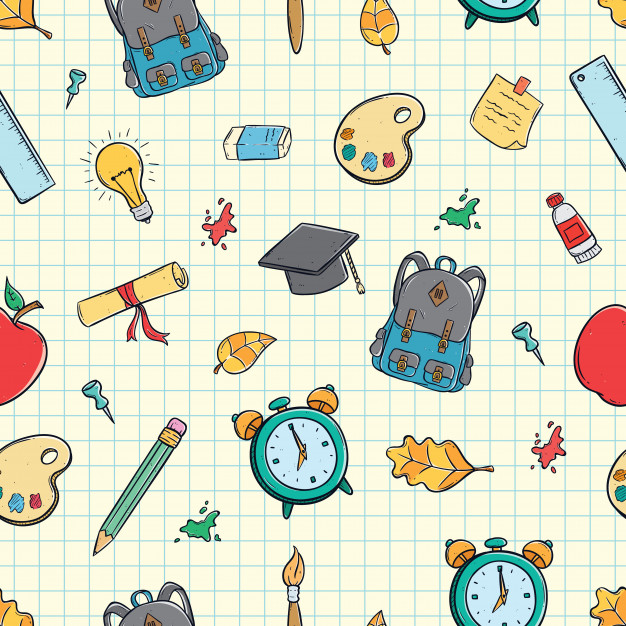 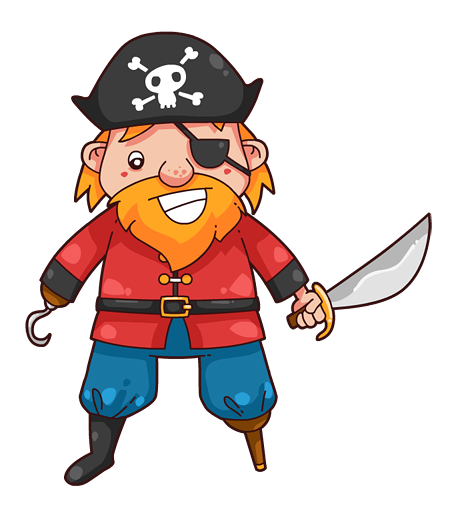 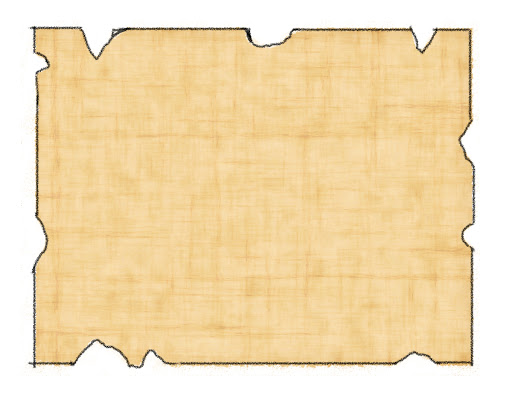 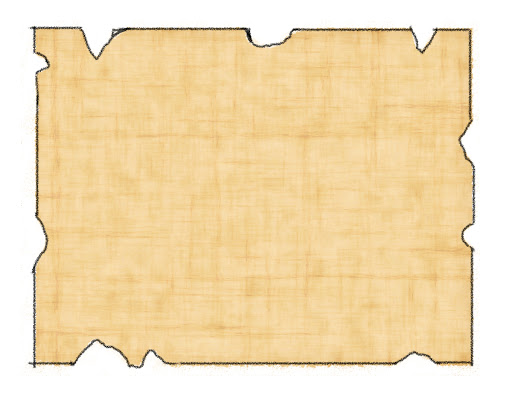 I have been captured by my greatest enemy   He is keeping me locked up on his ship  Help me!
My treasure map has been stolen  Please help me find it
LAP 5.6
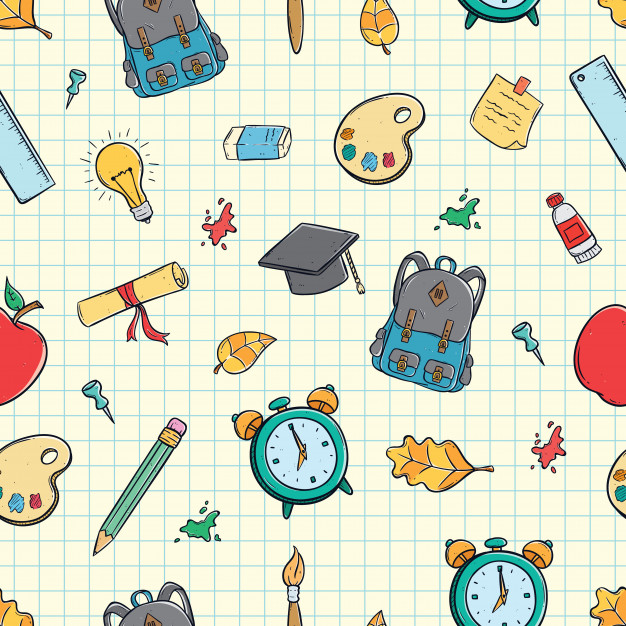 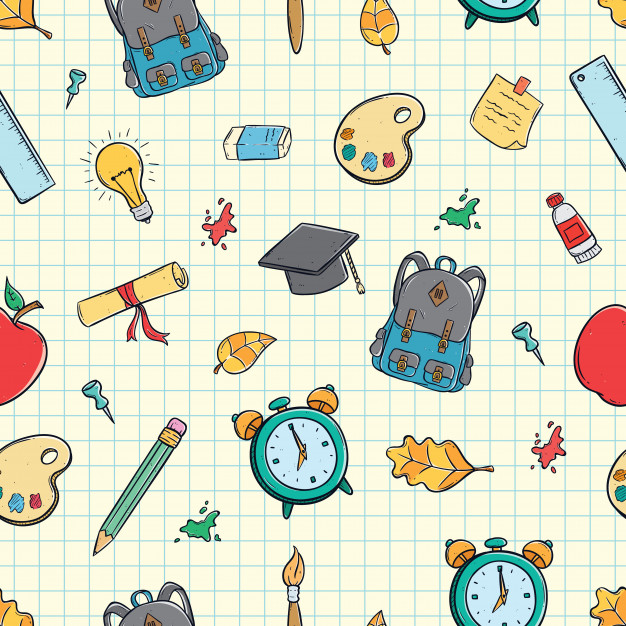 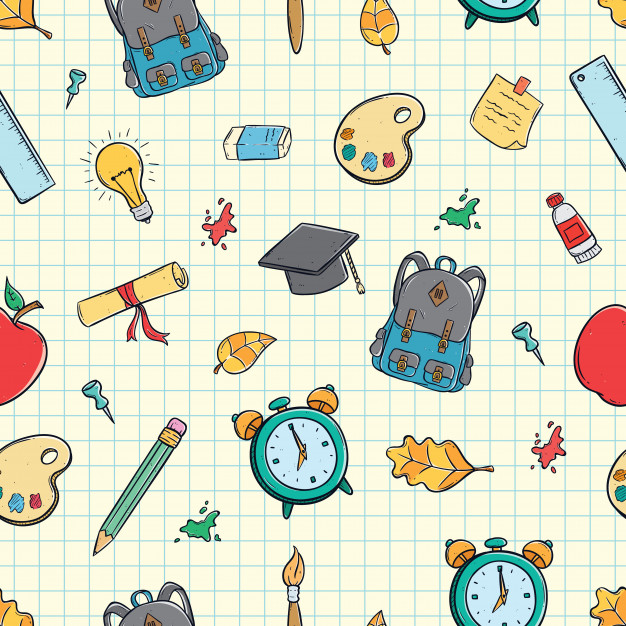 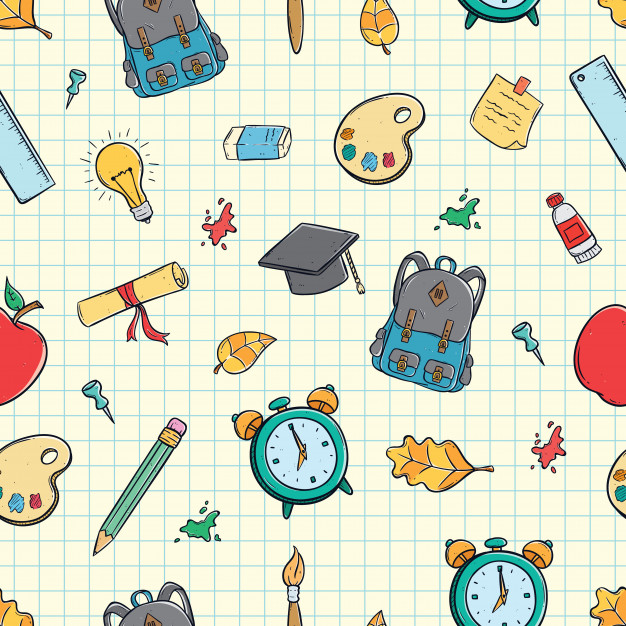 Giving directions
Take it in turns with your partner to ask for and give directions using the map below.
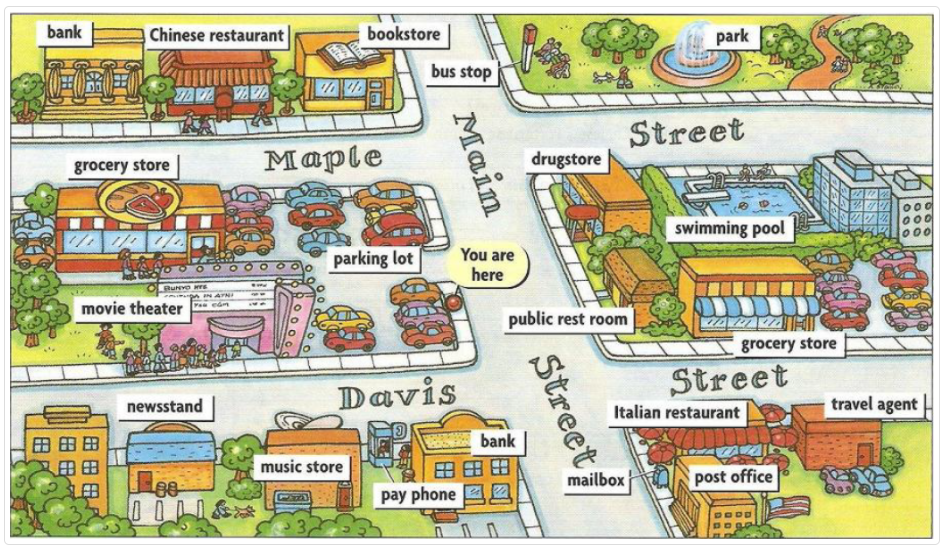 Giving directions:
Take the first/second road
It’s on your right/left.
Go straight ahead…
Go up/down…
Cross…
Go along…
Turn left/right.
Asking for directions:
Could you tell me how to get to….?
How can I find…?
Which is the best way to….?
How do I get to….?
Where is….?
Excuse me, can you show me the way to…?
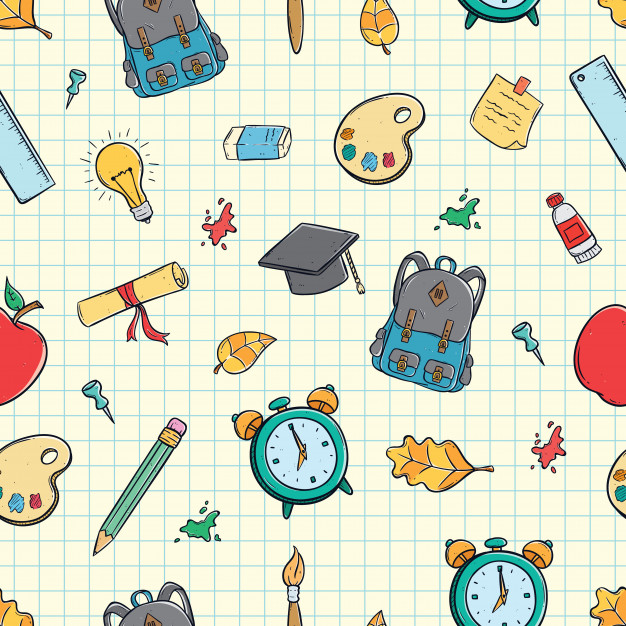 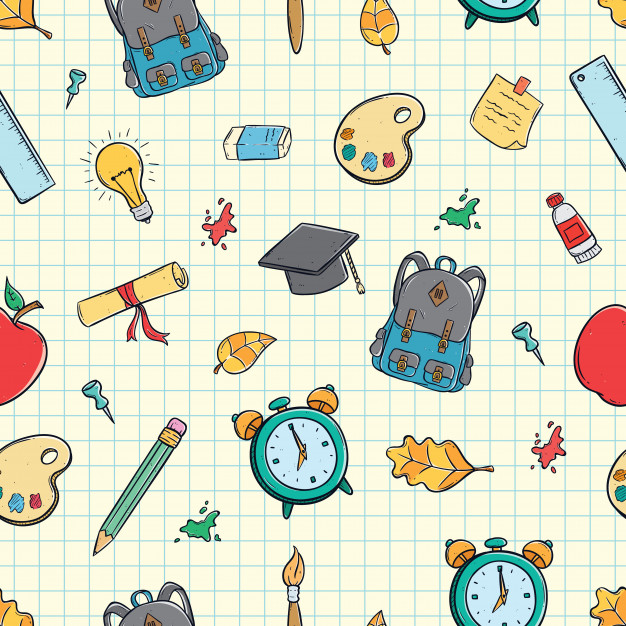 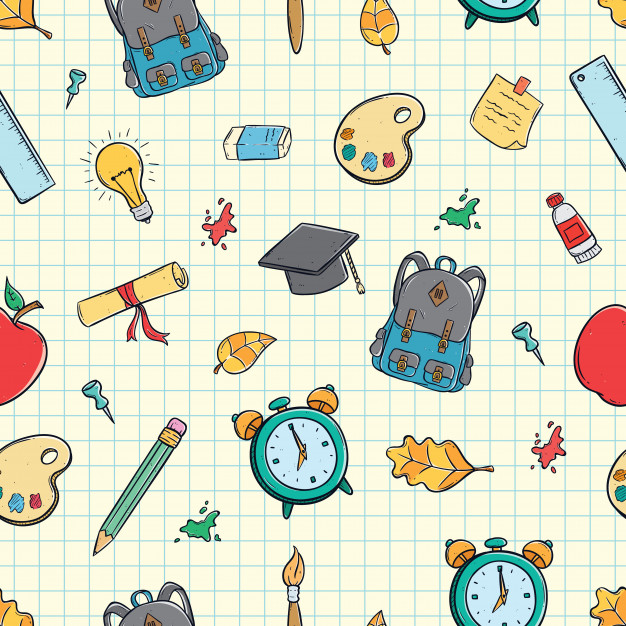 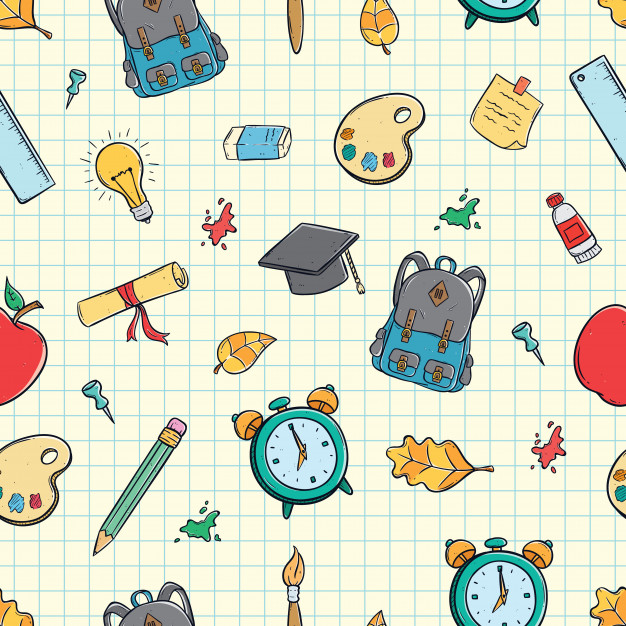 LS 5.14
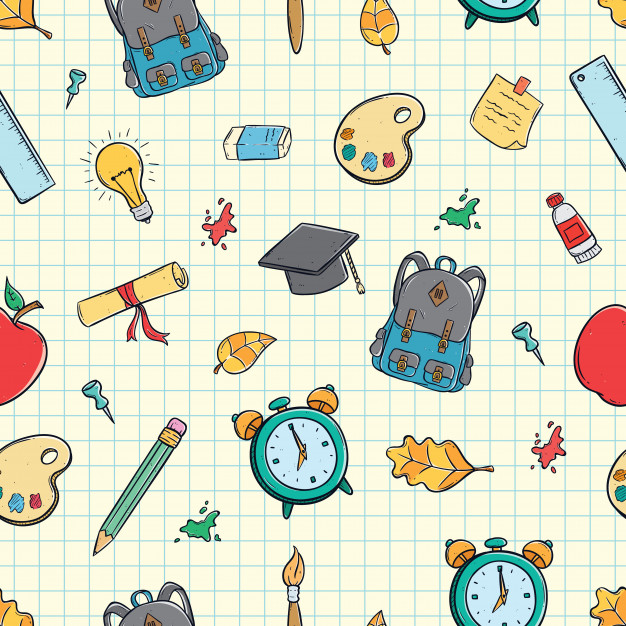 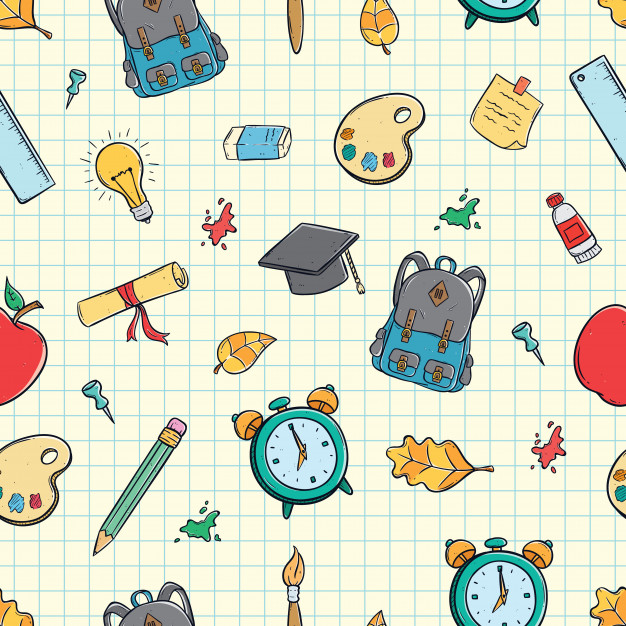 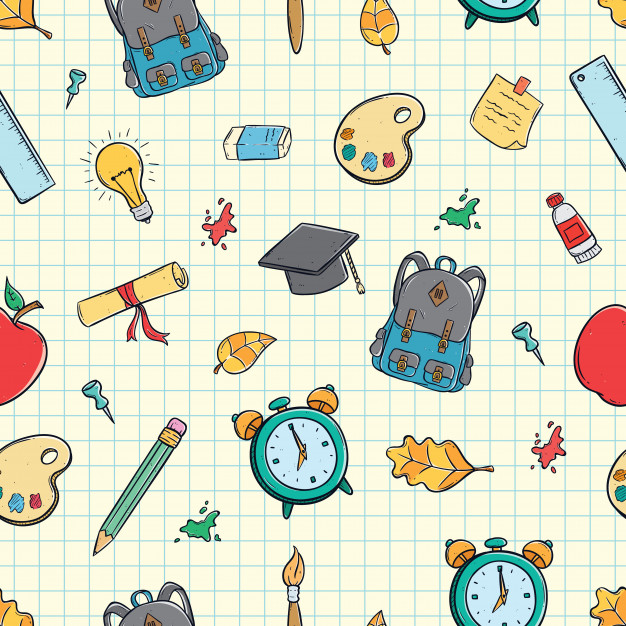 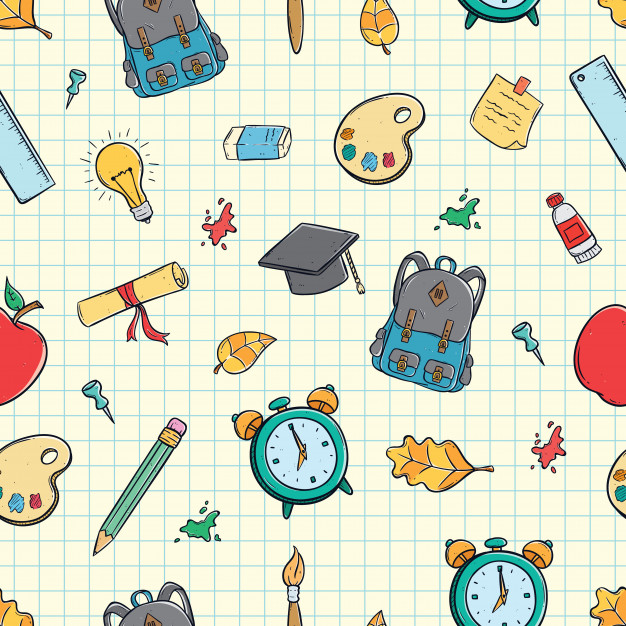 Text Messages
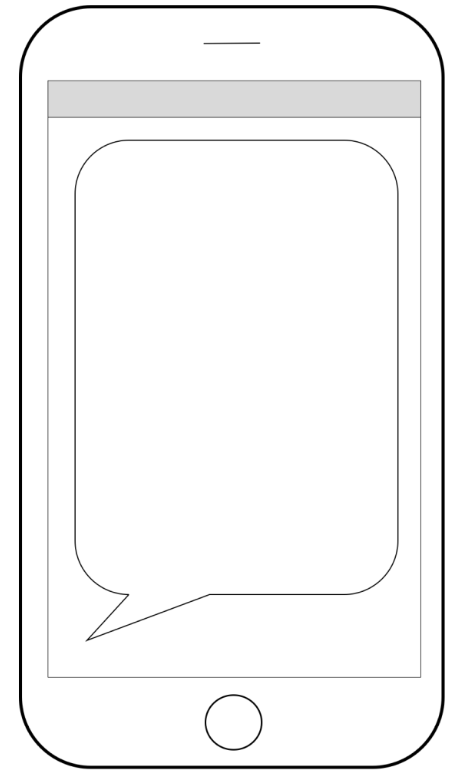 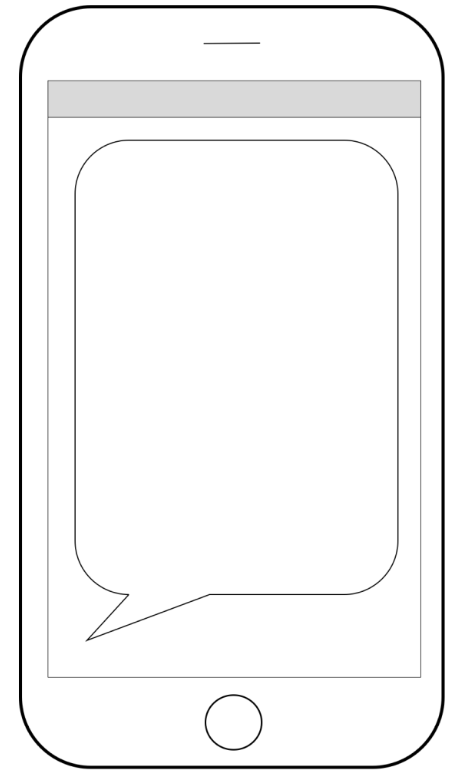 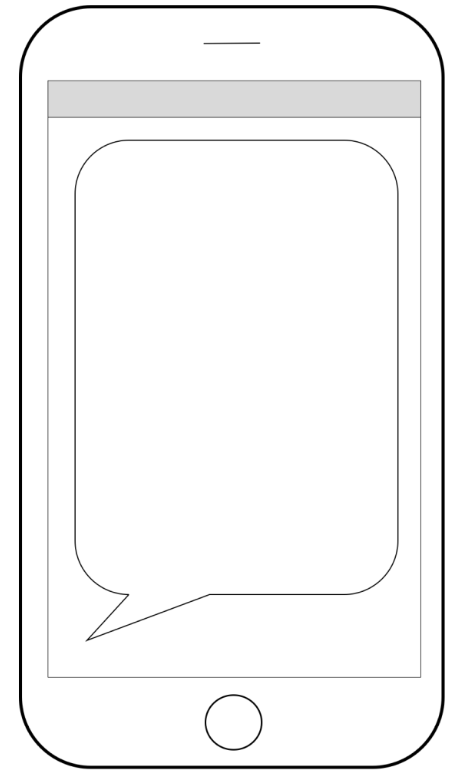 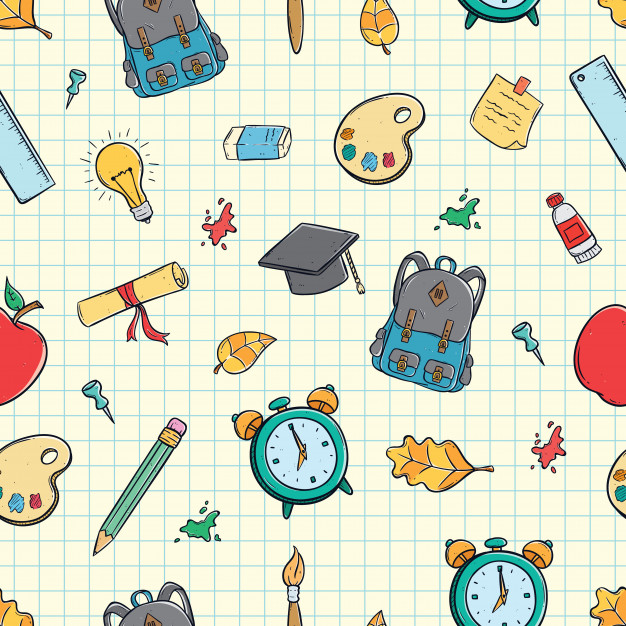 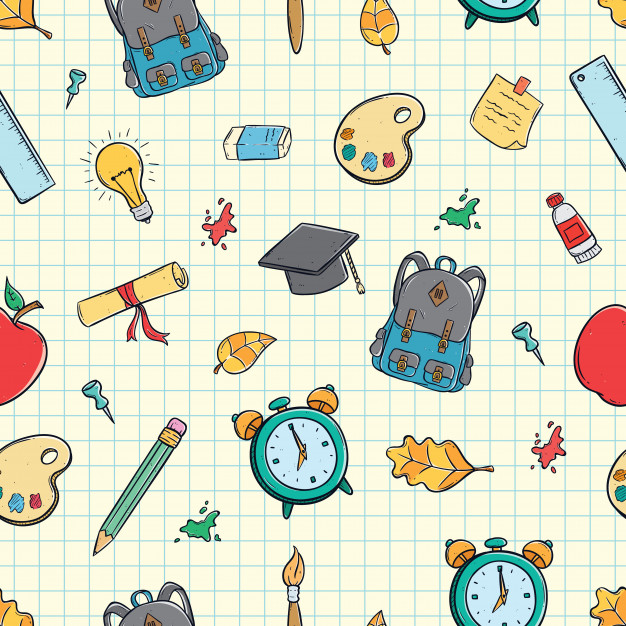 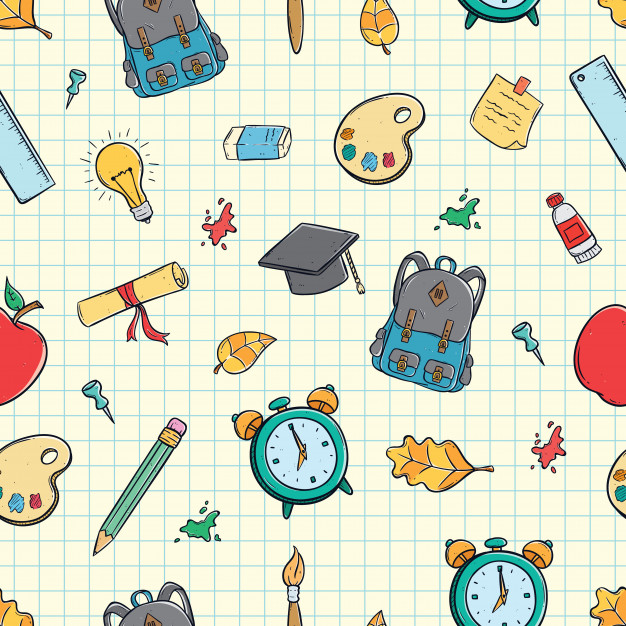 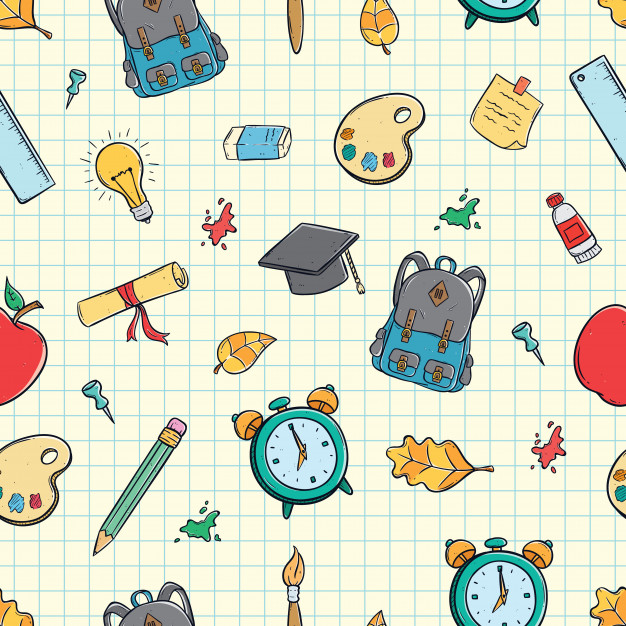 Remind your mum to buy something that you need for school.
Write a short message to invite your friend for a sleepover during the weekend.
Write a short message about something bad that happened to you.
W 5.2; W 5.8
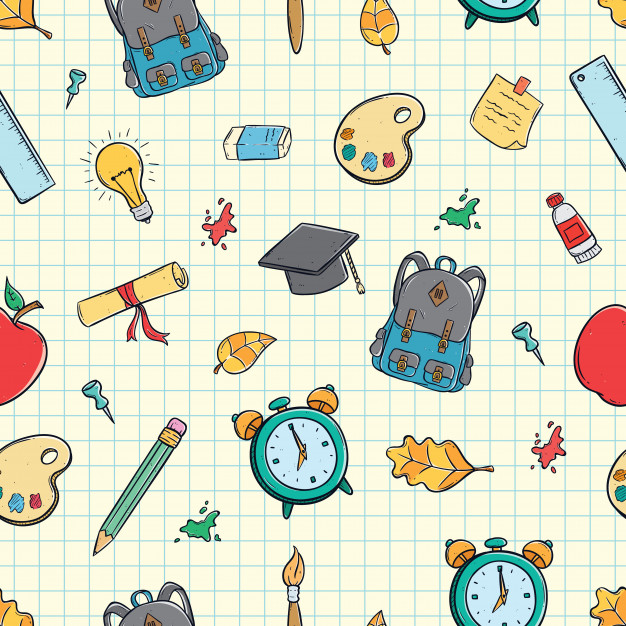 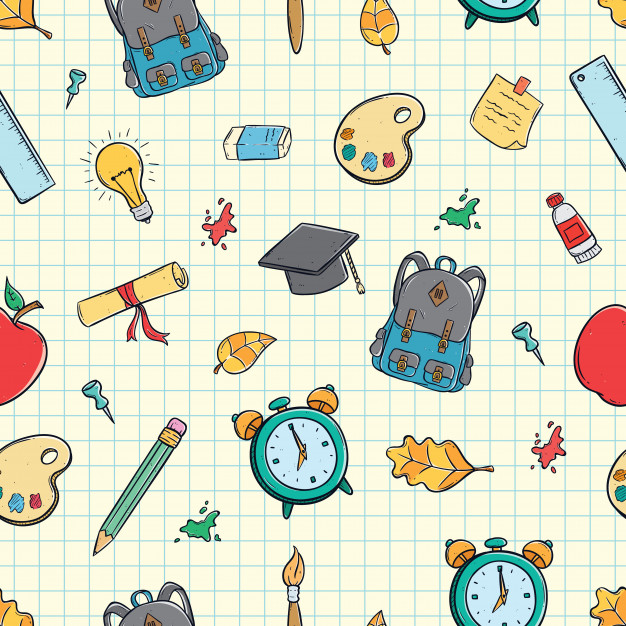 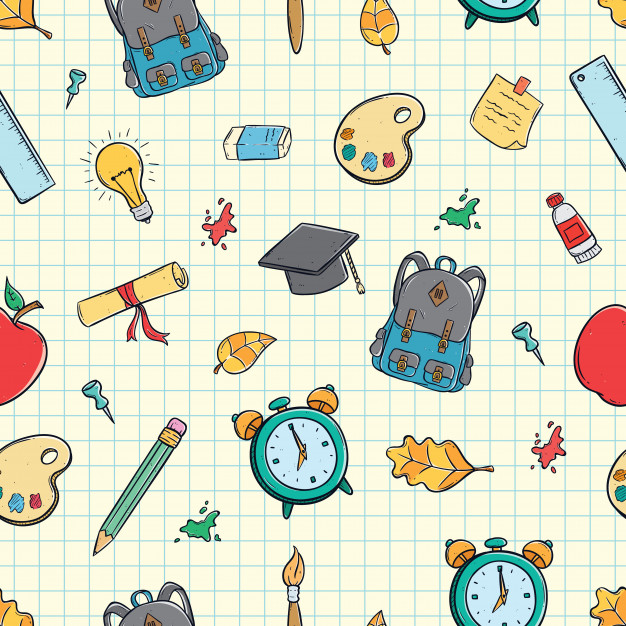 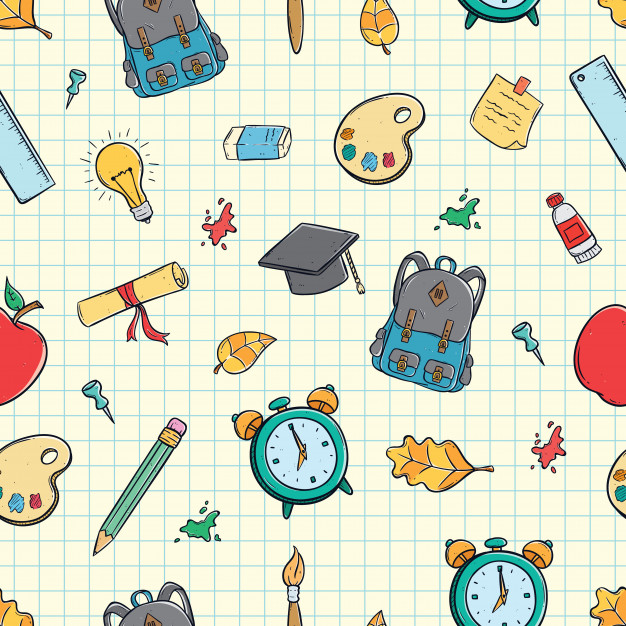 Doing Verbs

Decide what each person is doing and write a sentence using –ing verbs.  Describe what happens to the verb when you add –ing.

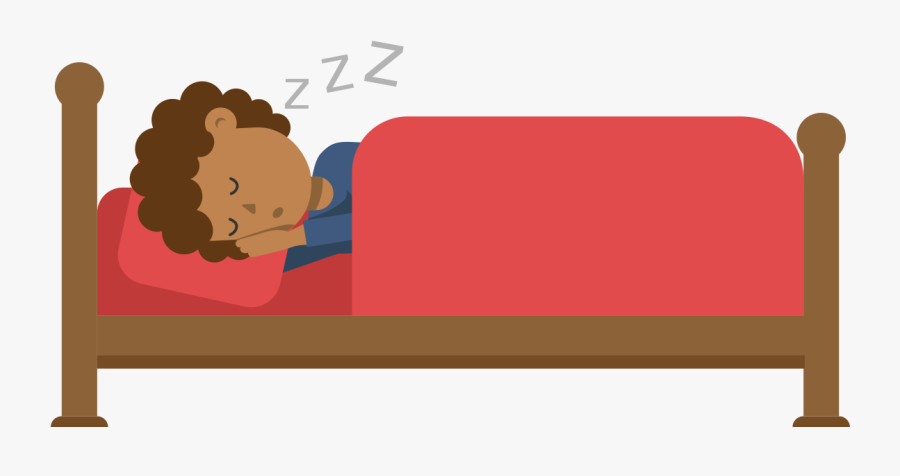 


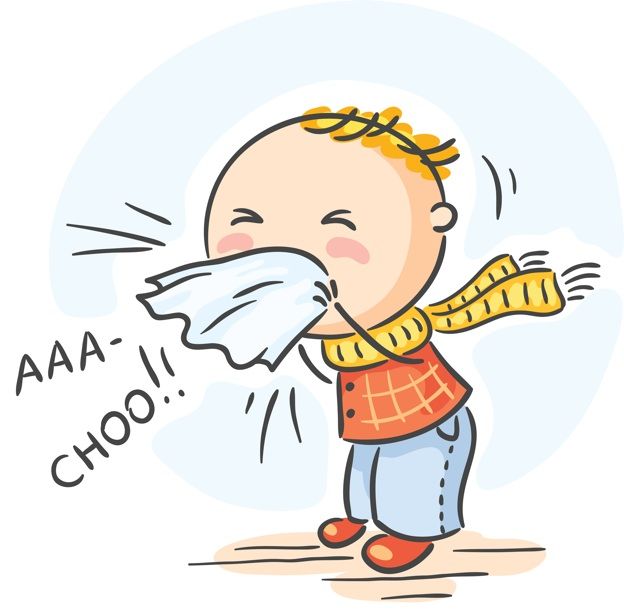 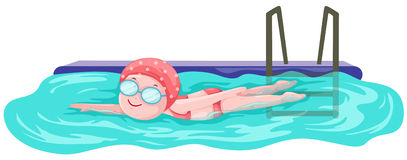 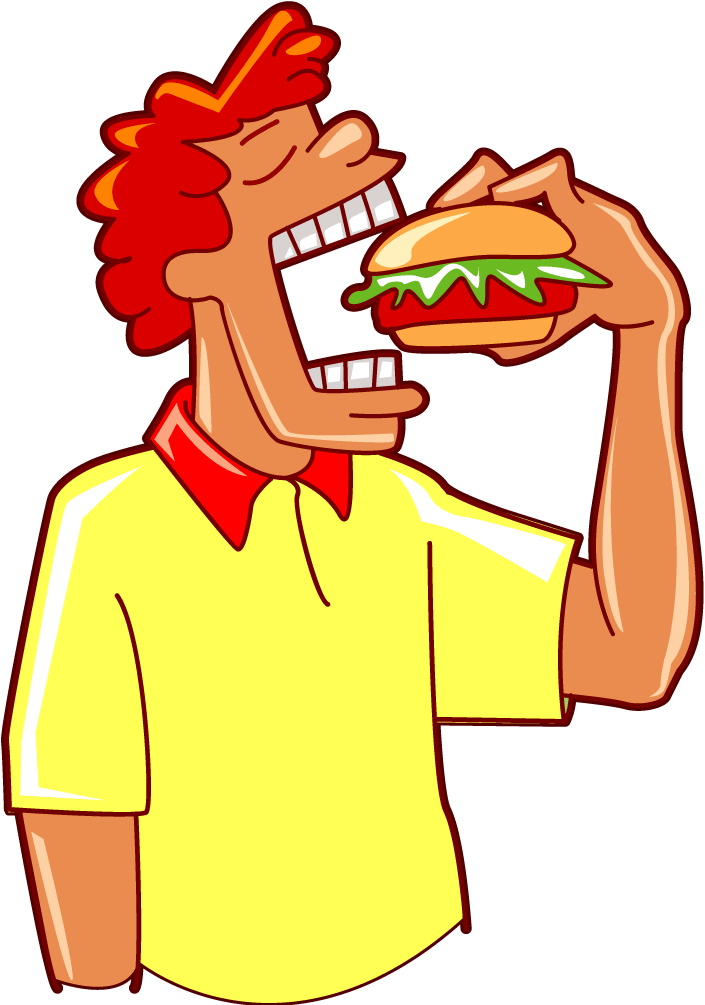 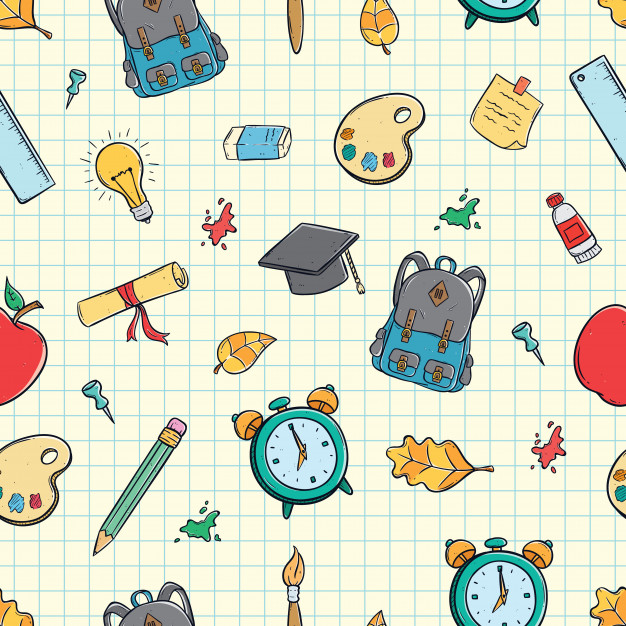 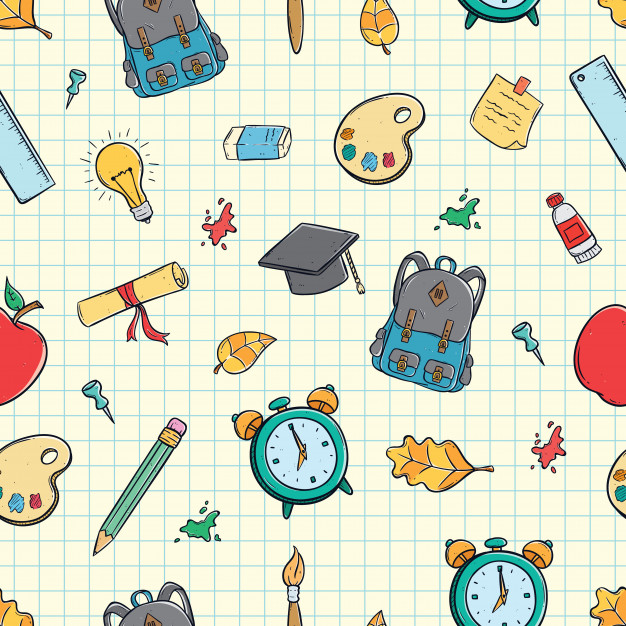 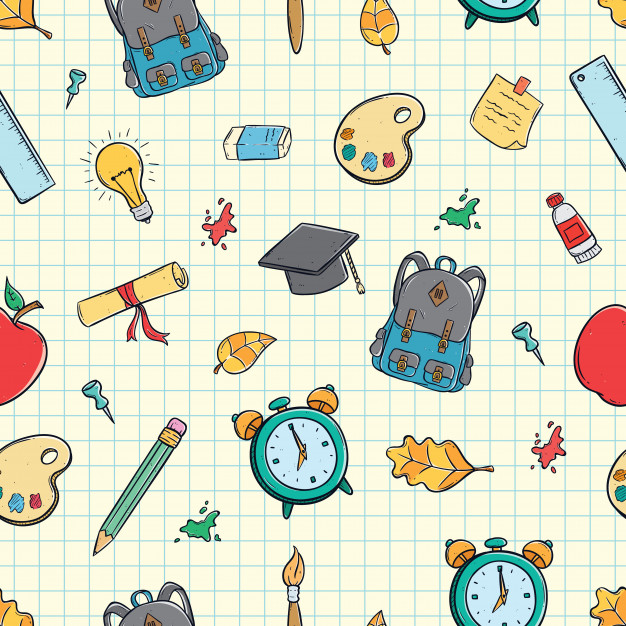 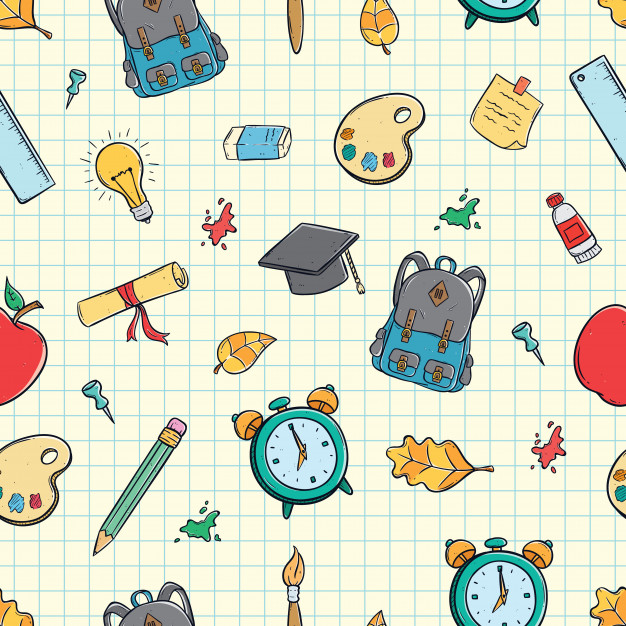 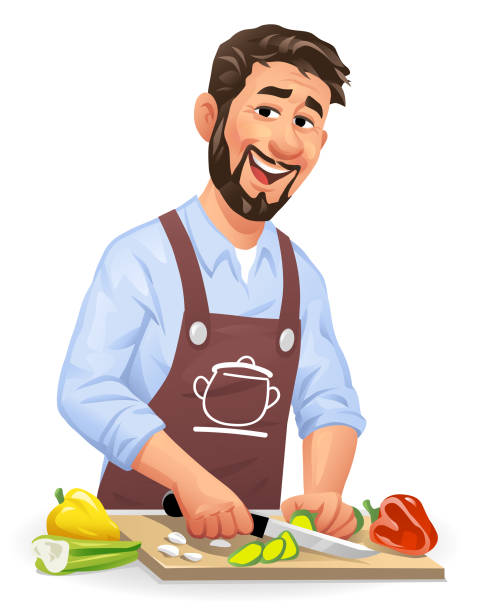 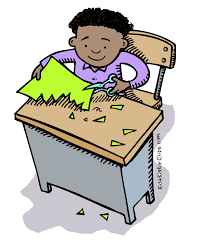 

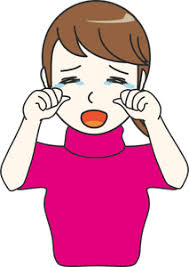 
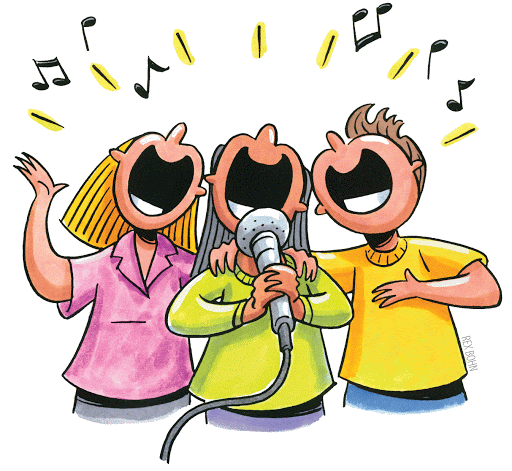 
W 5.2; LAP 5.7
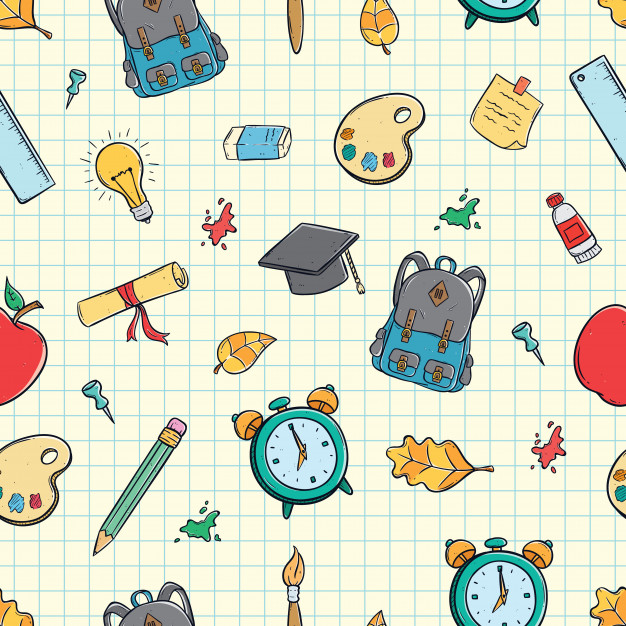 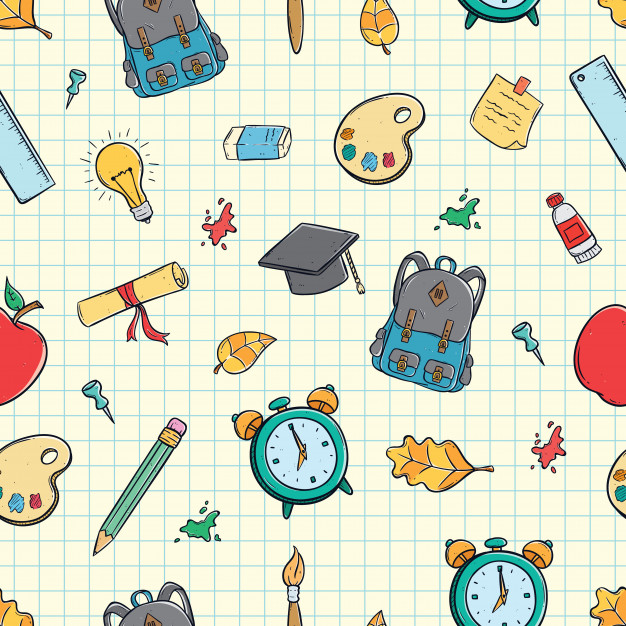 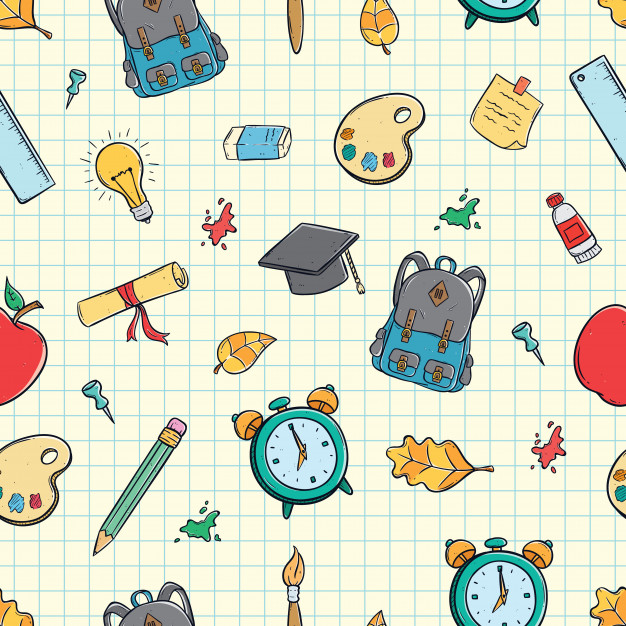 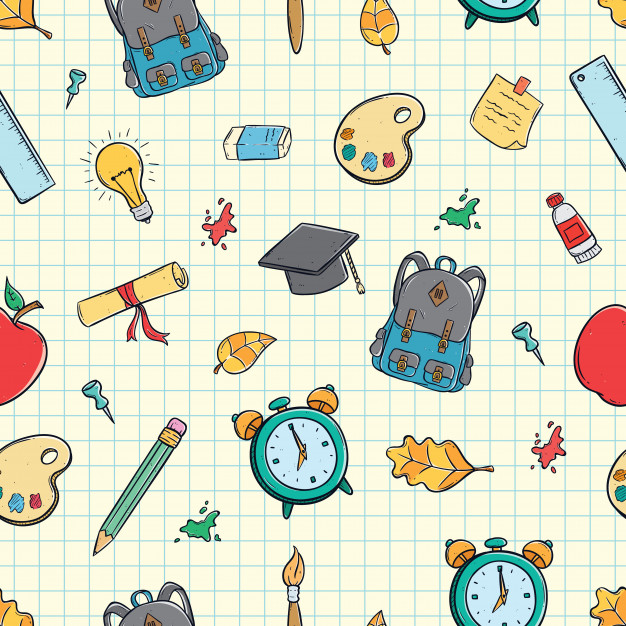 Same Word, Different Meaning
Some words are written the same, sound the same but have different meanings.  Look at each picture and write sentences for both meanings.


bark
nail
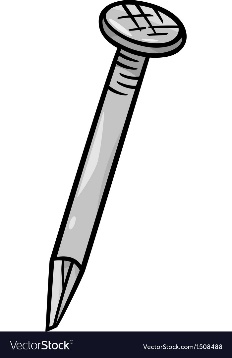 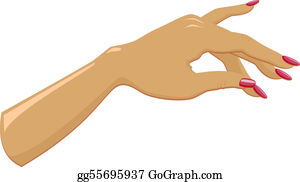 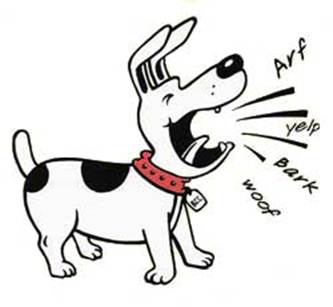 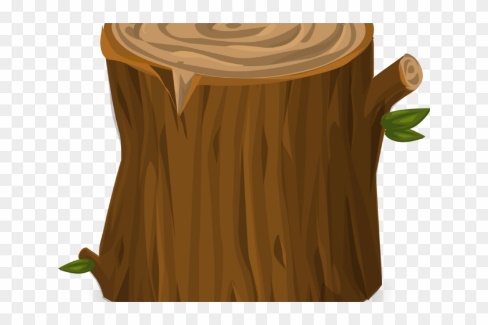 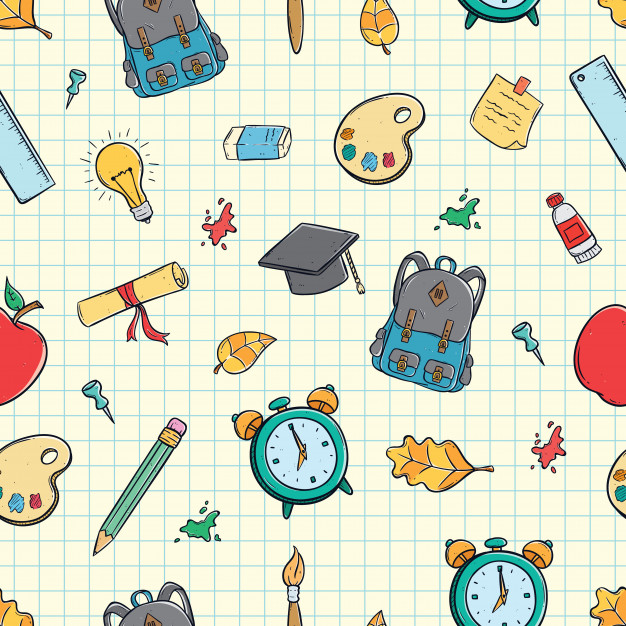 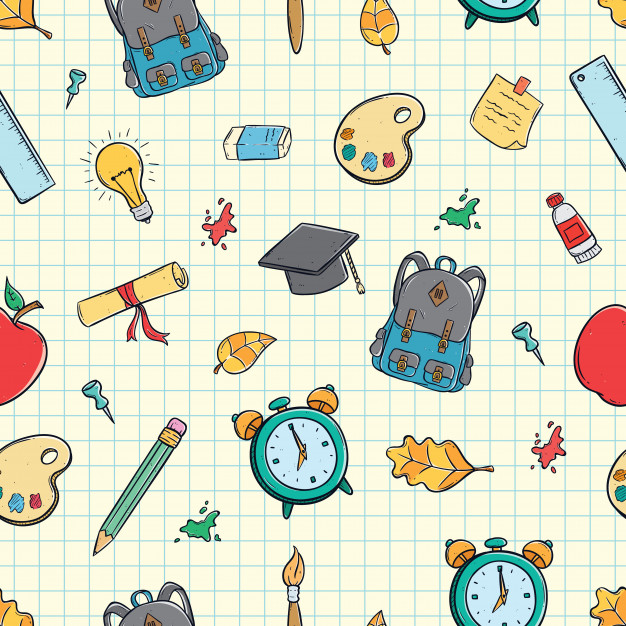 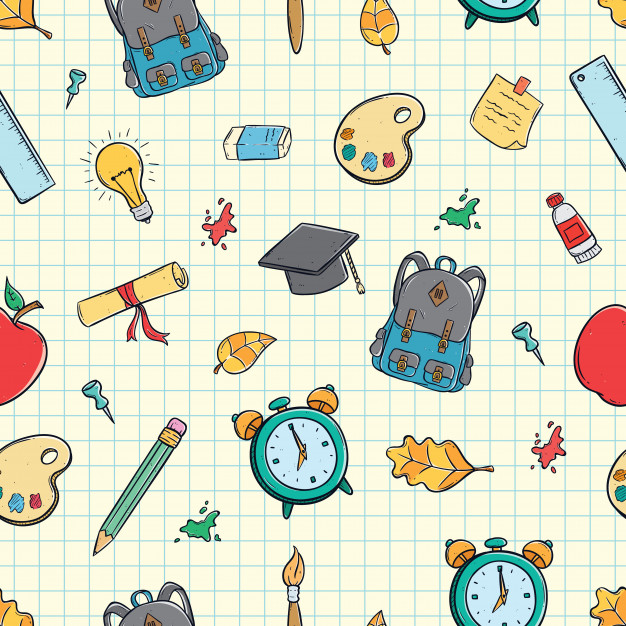 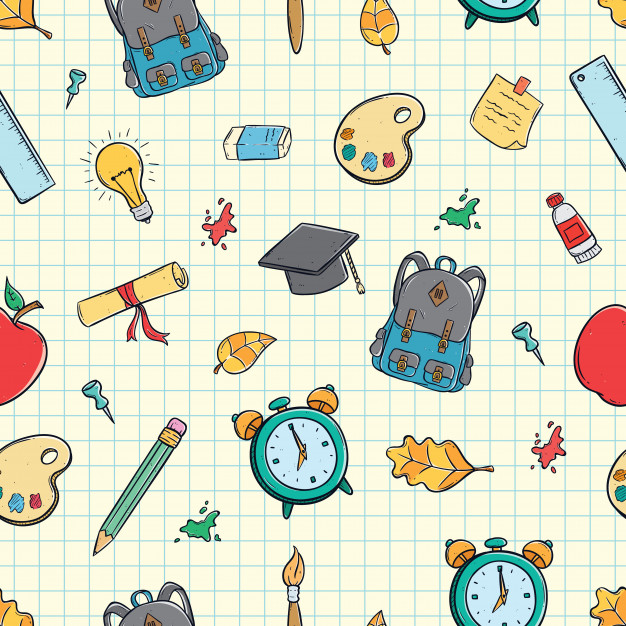 
bat

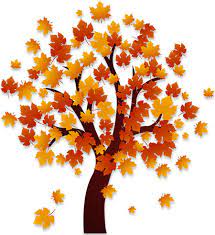 fall
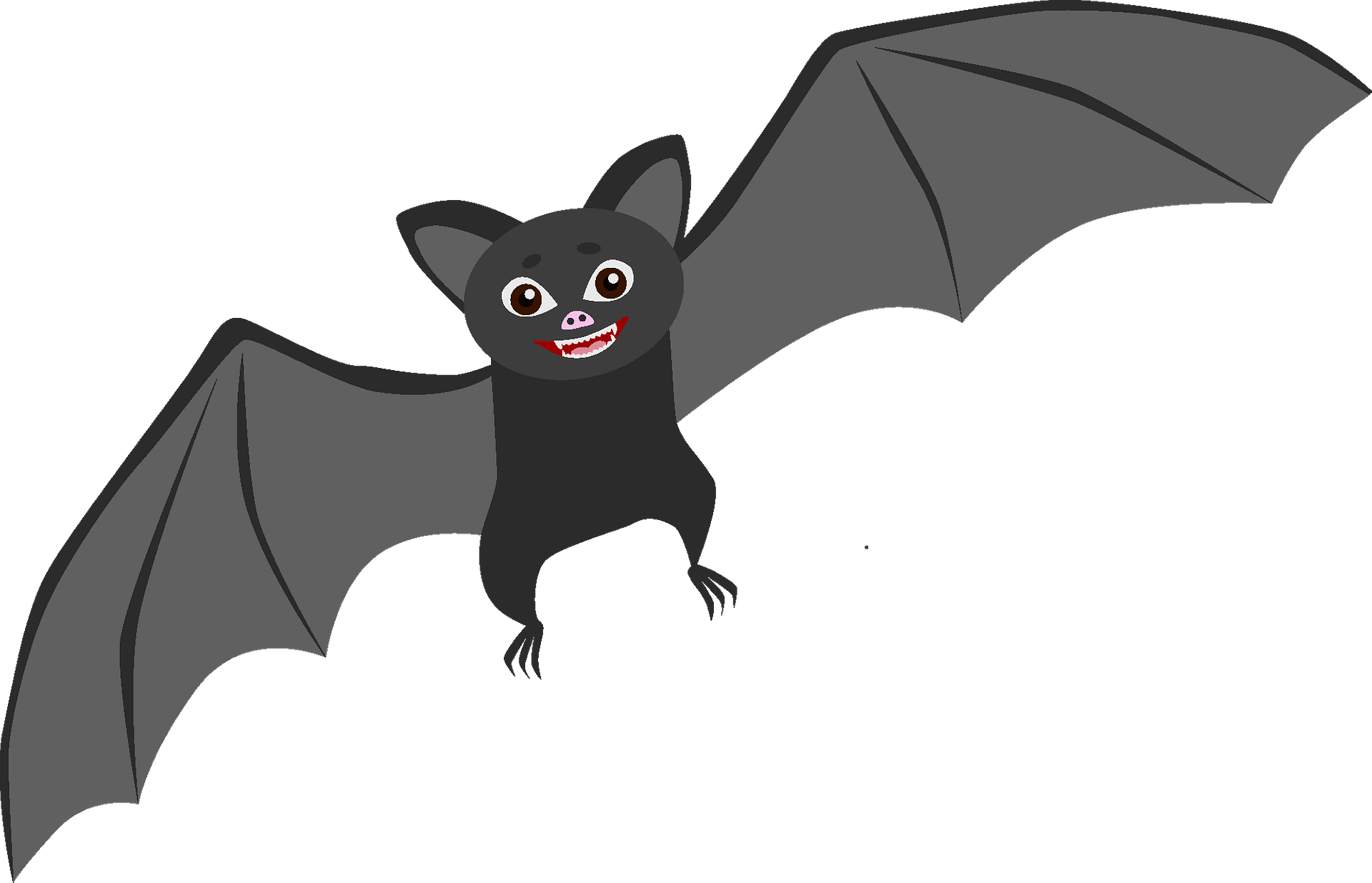 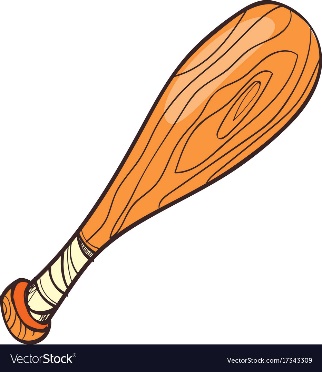 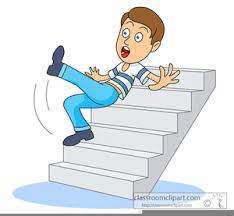 LAP 5.5
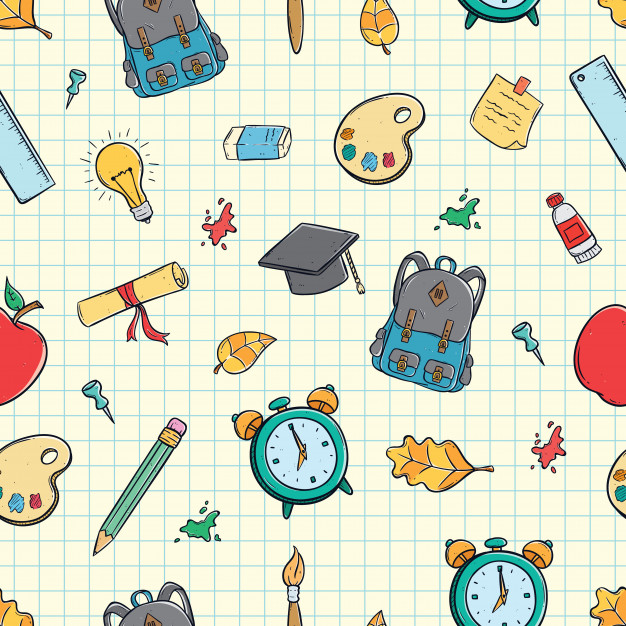 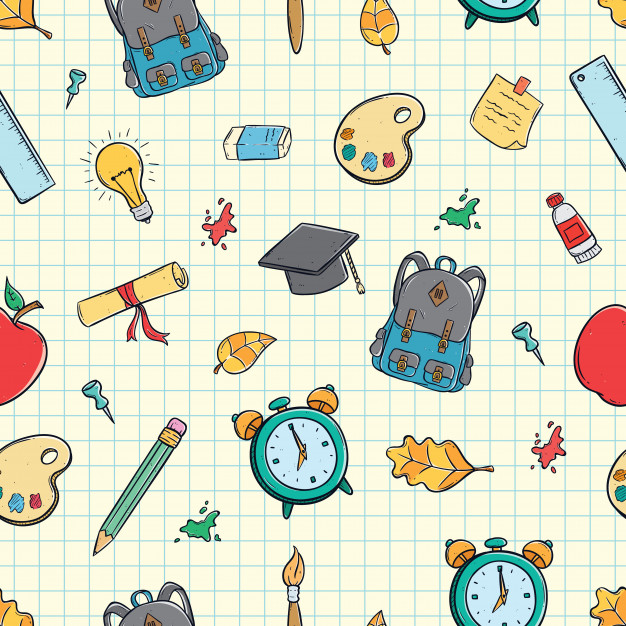 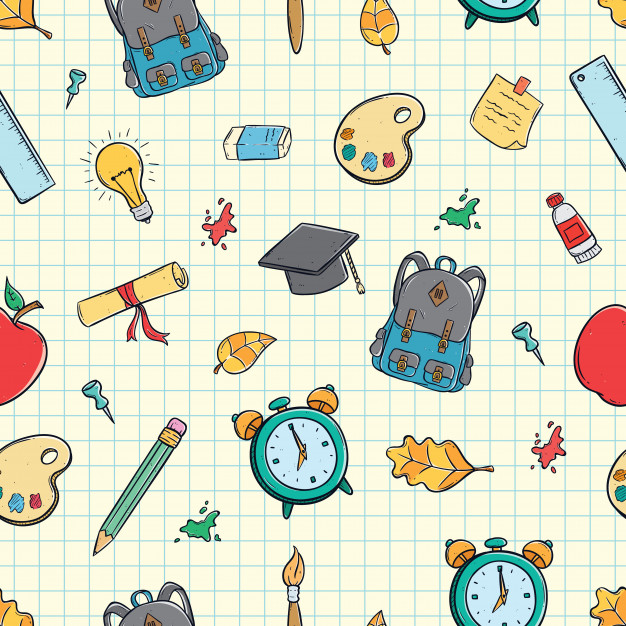 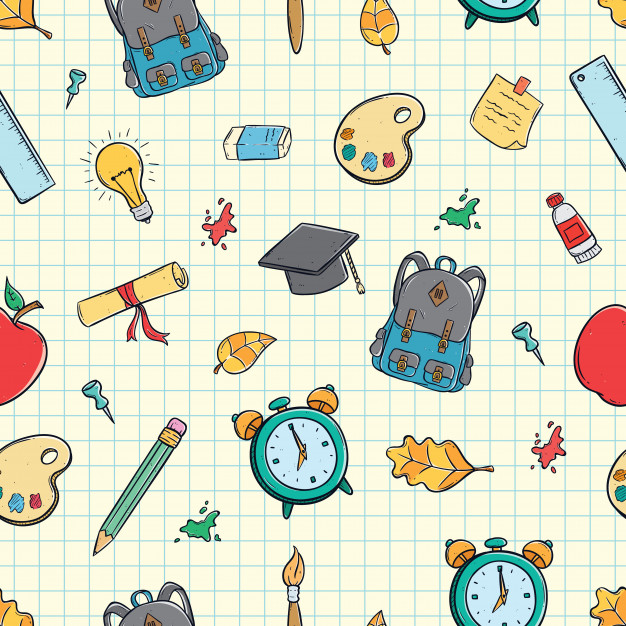 
Rapid Writing
Why are these people running?
Where are they going?
What are they running away from?
What will they see on their way?
      GET WRITING!
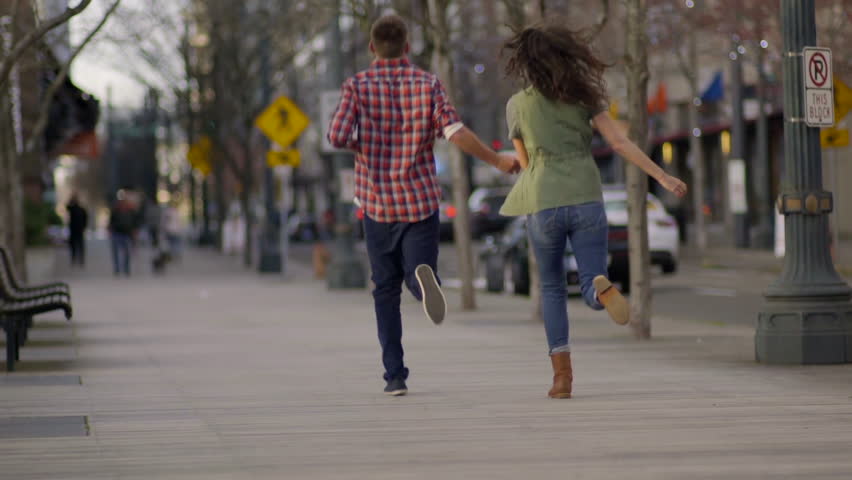 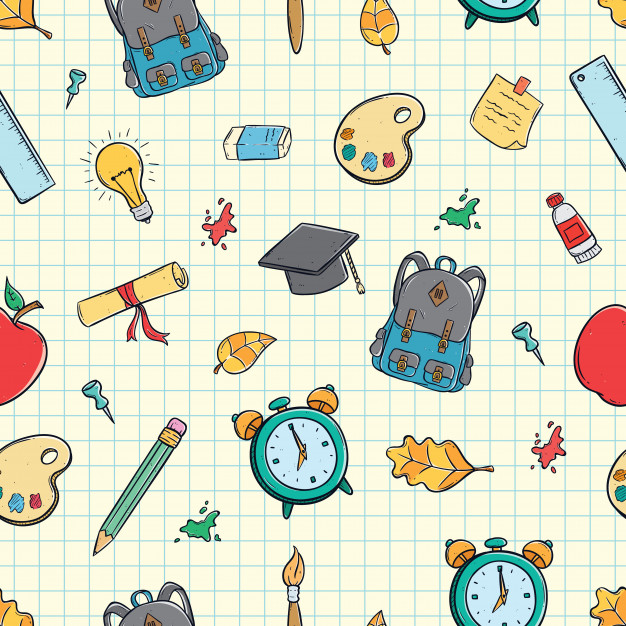 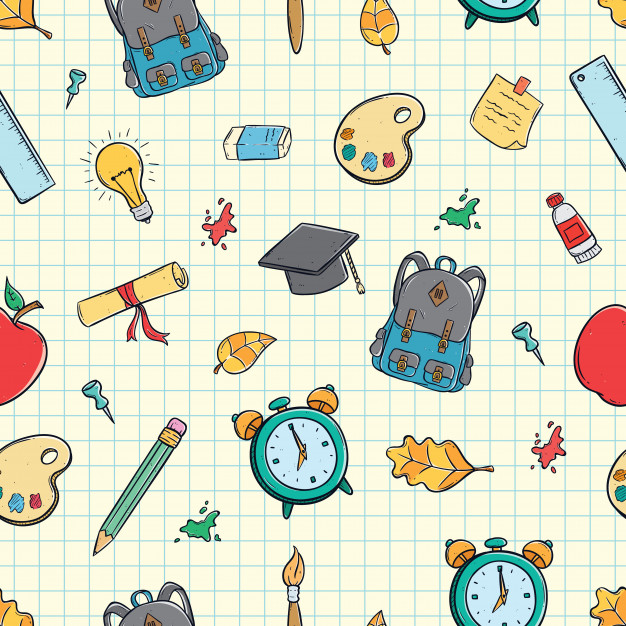 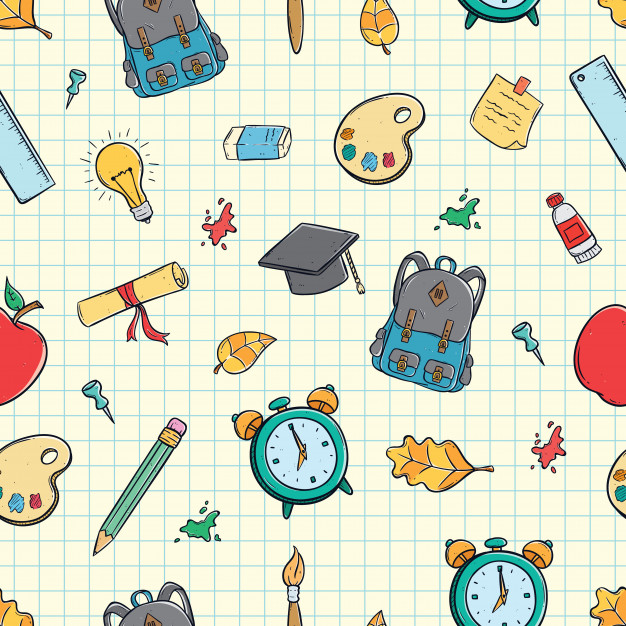 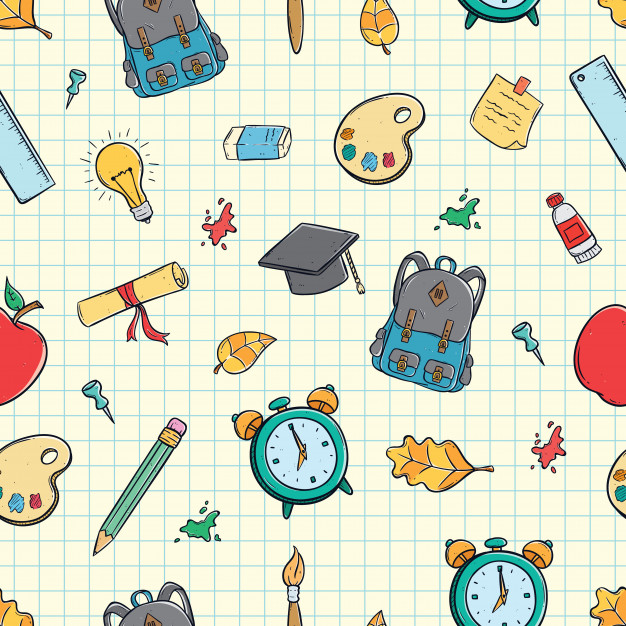 W 5.6, W 5.7
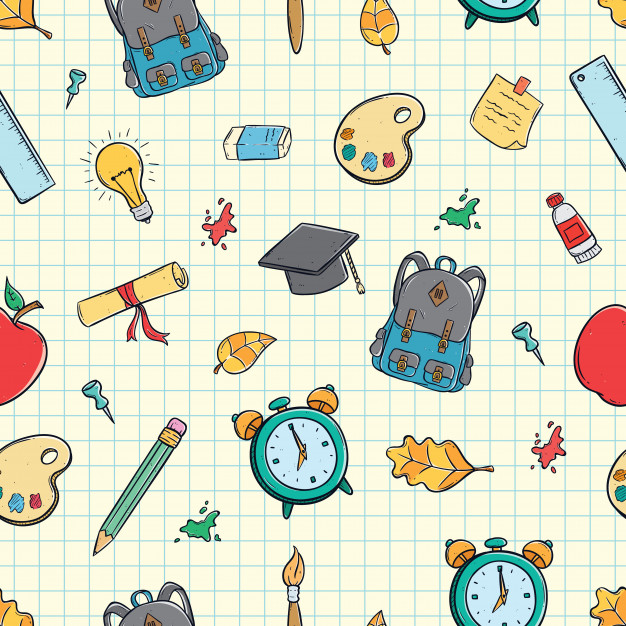 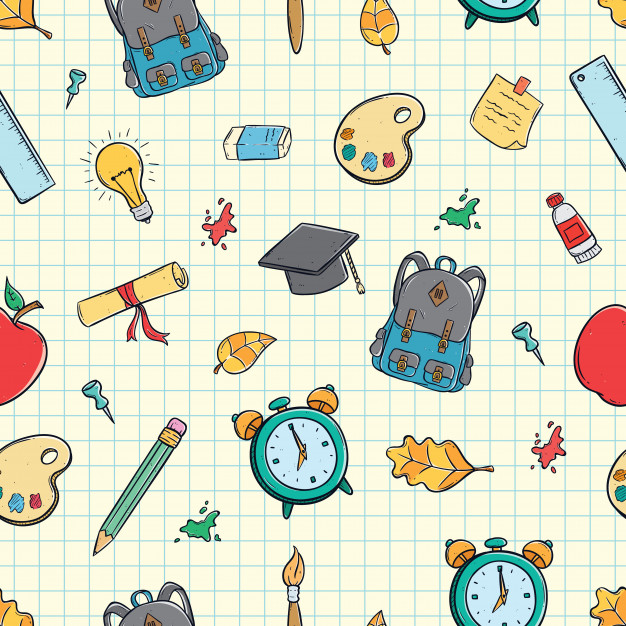 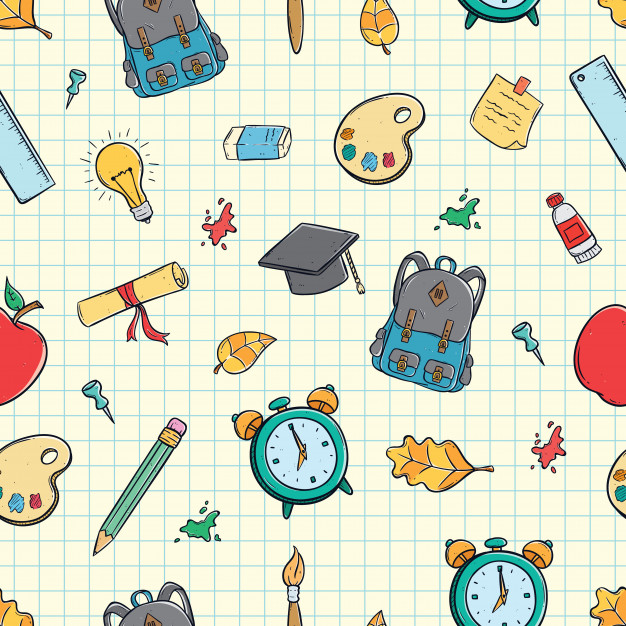 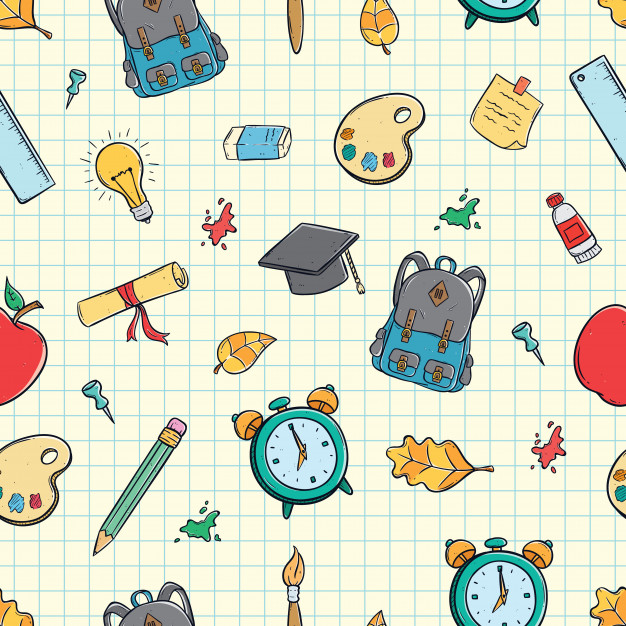 Alphabet line-up

Choose 7 letters.  
Choose as many consonants and vowels as you like.


How many words can you make using these letters?
What is the longest word you can make?
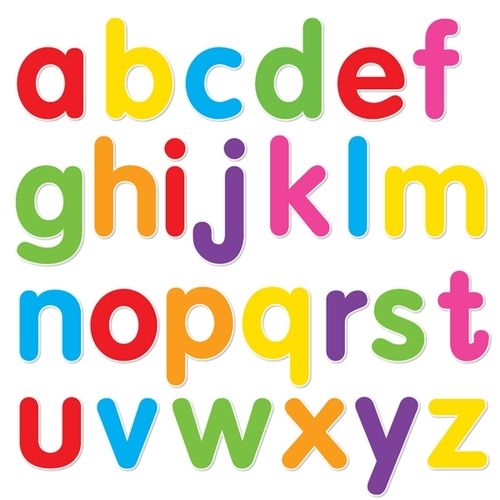 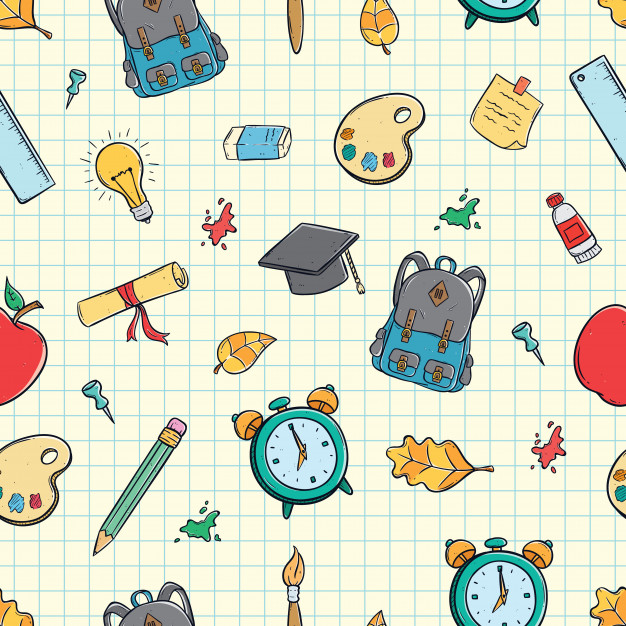 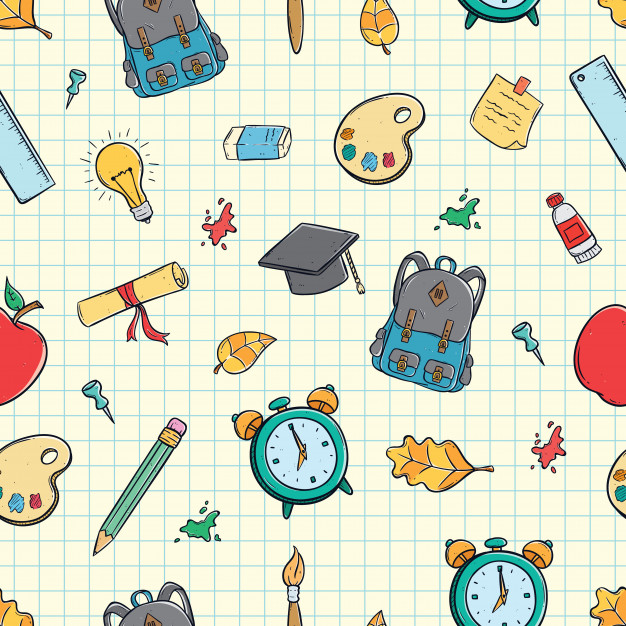 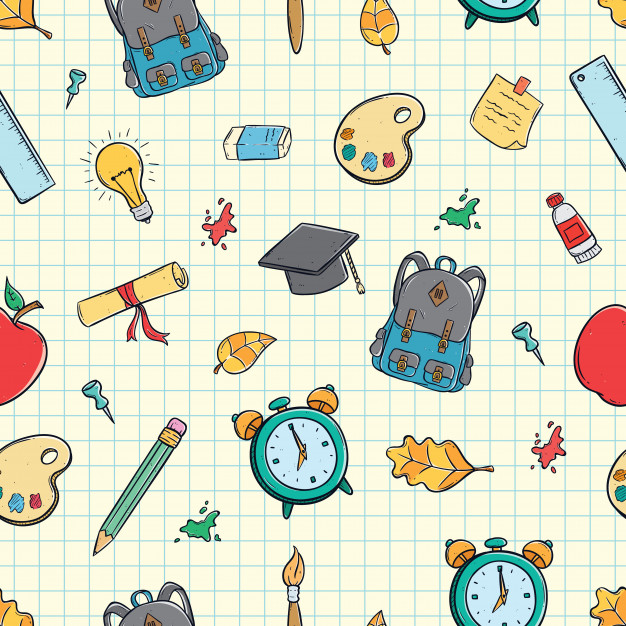 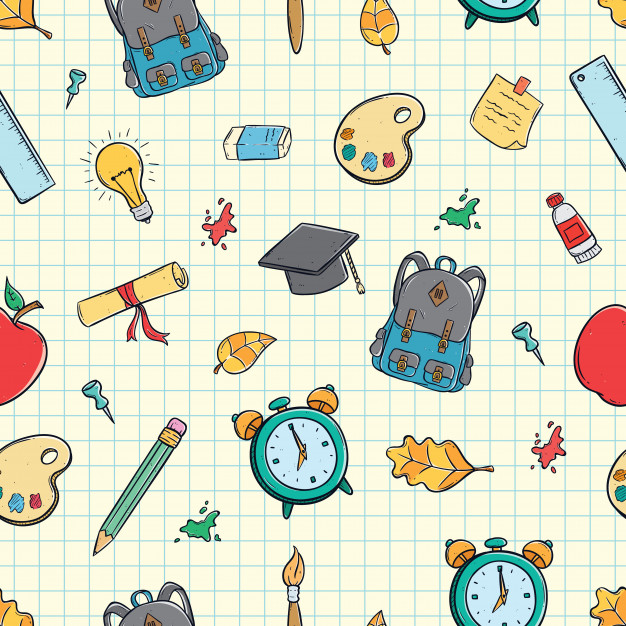 LAP 5.5
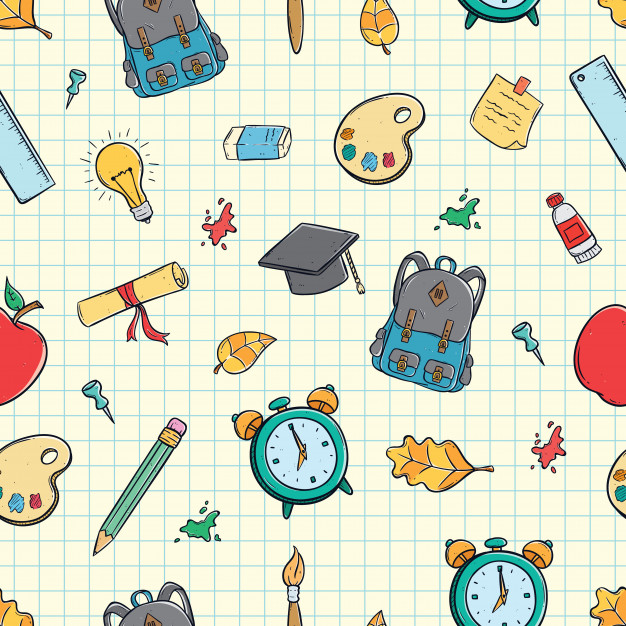 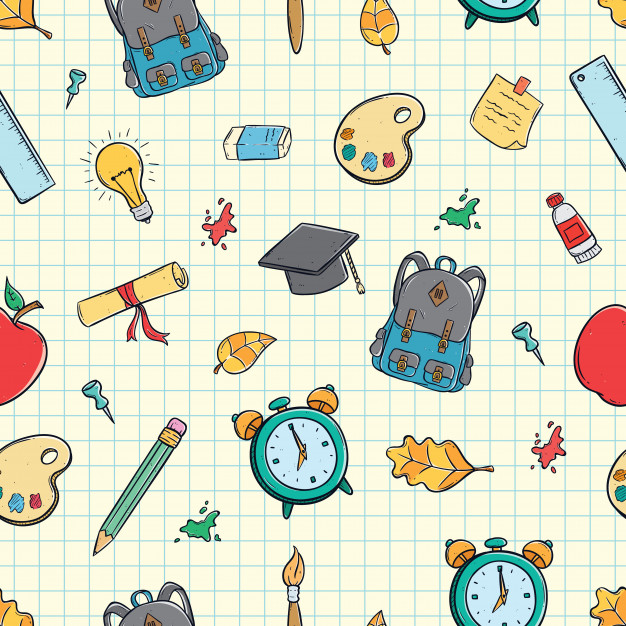 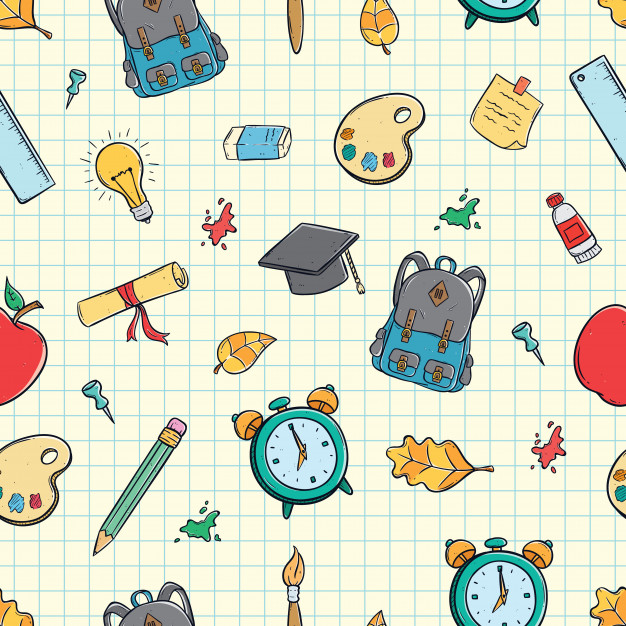 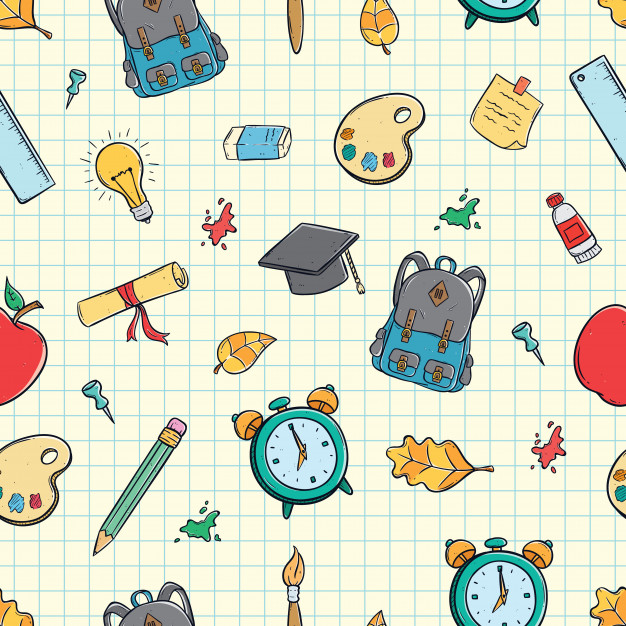 Copy Cat

Copy the pattern of the sentence. Change the words in colour.
Can you change more words, keeping the same pattern?
The flustered boy ran rapidly down the deserted street.
noun
adjective
verb
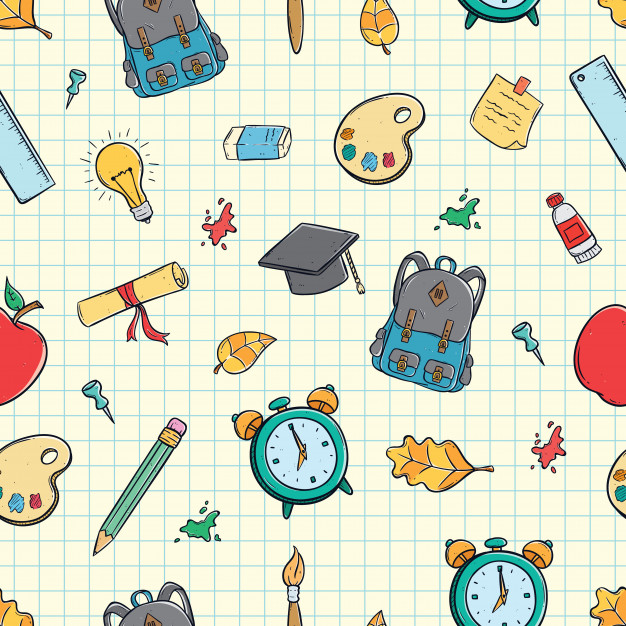 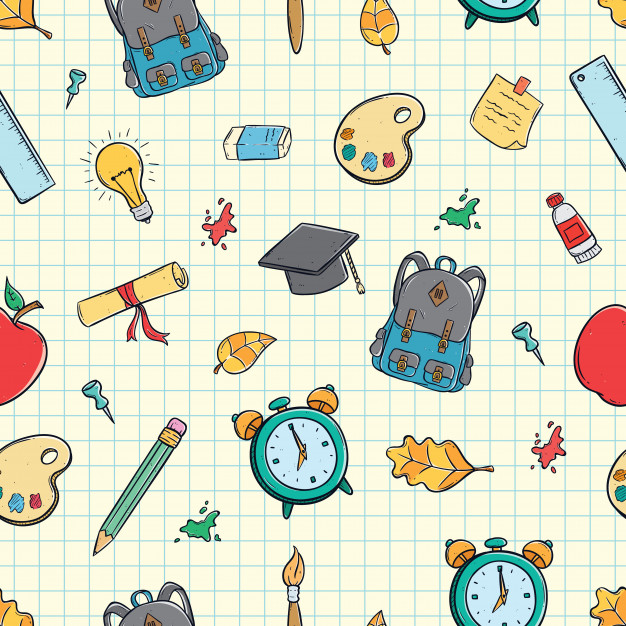 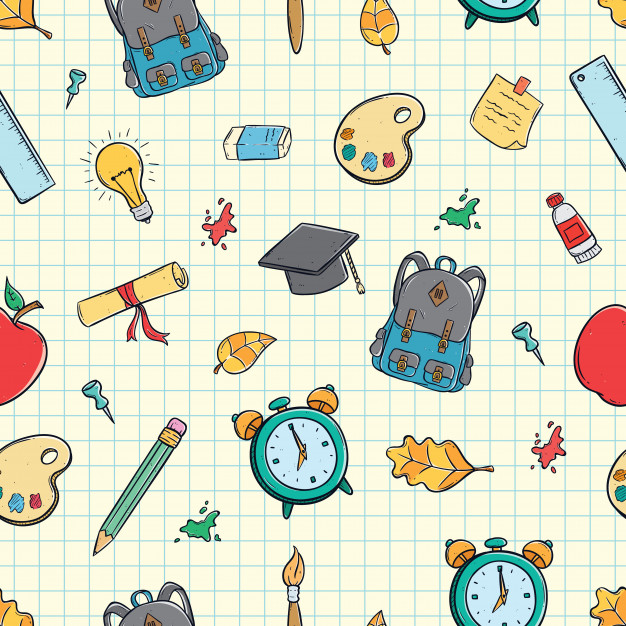 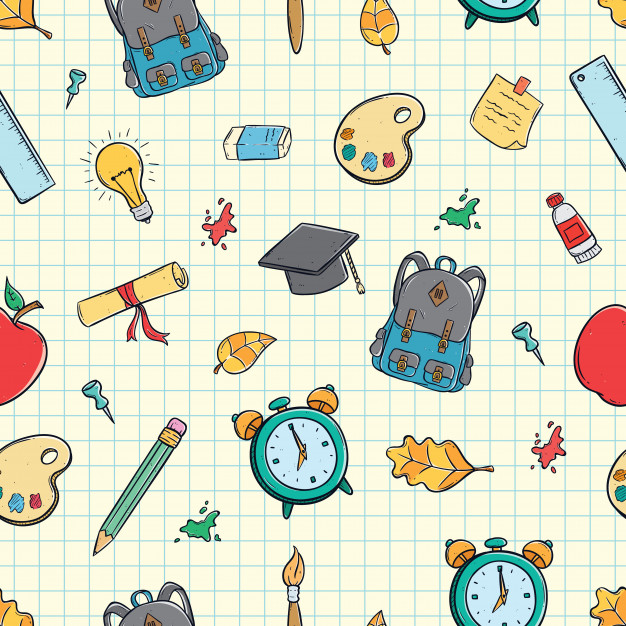 adverb
adjective
noun
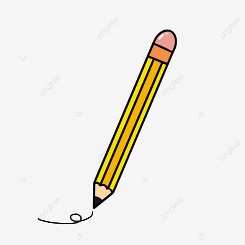 e.g. The lost dog paced slowly down the dusty lane.
W 5.4, LAP 5.5.
Thank you for using this resource pack.Check out our latest resources below:
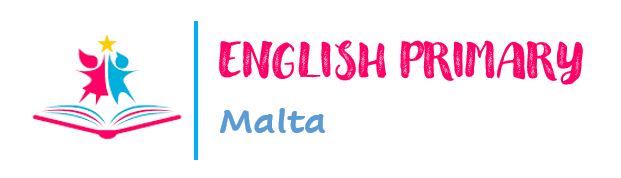